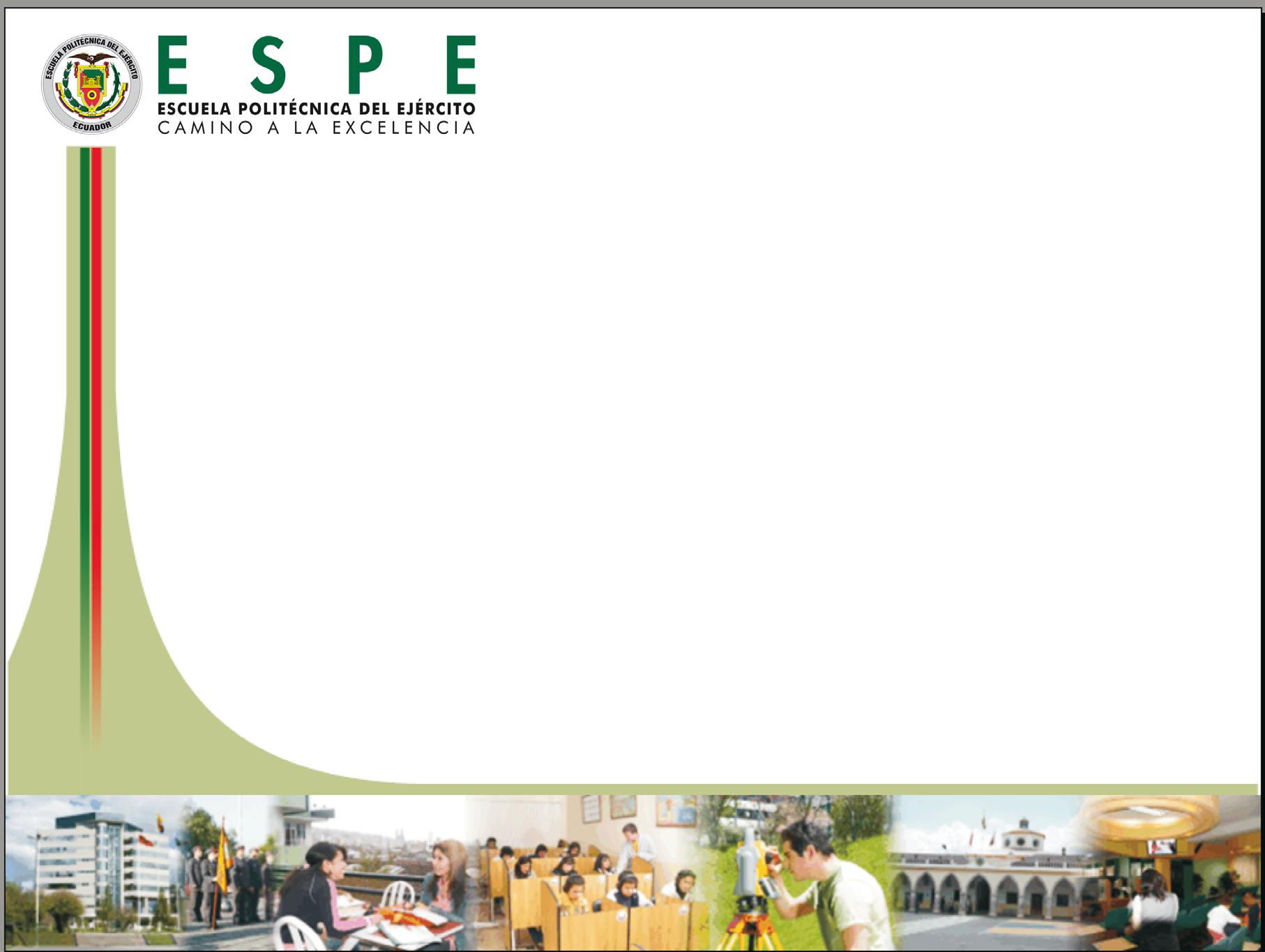 ESCUELA POLITÉCNICA DEL EJÉRCITOCARRERA DE INGENIERÍA MECÁNICA “DISEÑO DE UN SISTEMA ELECTROHIDRÁULICO DE ABASTECIMIENTO Y POSICIONAMIENTO DE TUBOS DE HASTA 4 1/2 PULGADAS DE DIÁMETRO, PARA LA PLANTA DE MÁQUINAS Y HERRAMIENTAS DE SERTECPET S.A.”
PROYECTO PREVIO A LA OBTENCIÓN DEL TÍTULO DE INGENIERO MECÁNICO  AUTOR: DAVID EDUARDO BURNEO GALARZADIRECTOR: ING. HERNÁN LARACODIRECTOR: ING. FRANCISCO TERNEUSSangolquí, 2012- 09
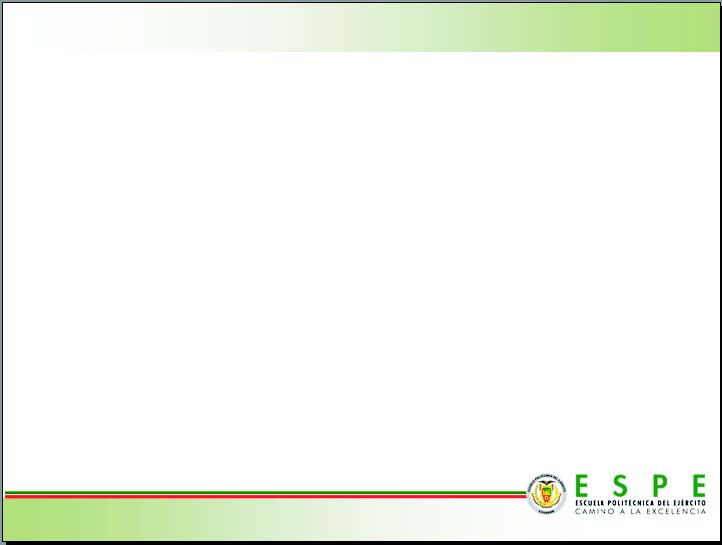 DEDICATORIA
Dedico este proyecto a Dios, porque el siempre será merecedor de lo mejor que pueda hacer con mis manos o mi intelecto, a mi padre; Luis, hombre integro que me ha enseñado, por medio de su ejemplo, a levantarme siempre con la cabeza en alto por sobre cualquier problema que en la vida se me presente, a luchar día a día por los que amo, y a siempre hacer las cosas con excelencia, responsabilidad y amor, a mi madre; Natasha, mujer amorosa, compasiva y tierna que inculcó en mi valores de respeto y consideración por todos los que me rodean, y que siempre estuvo cuando la necesité, a mi hermana, Natasha, mujer firme en sus valores en quien encuentro un ejemplo de integridad ante cualquier circunstancia, a mi abuelita; Olguita, mujer generosa y tierna, que me enseñó a dar sin esperar recibir, y a mi novia; Grace, el amor de mi vida entera, por la esperanza que ha sembrado en mi corazón con sus palabras, por recordarme que tengo un Dios más grande que mis problemas y por el amor que día a día me entrega.

Siempre los amaré…
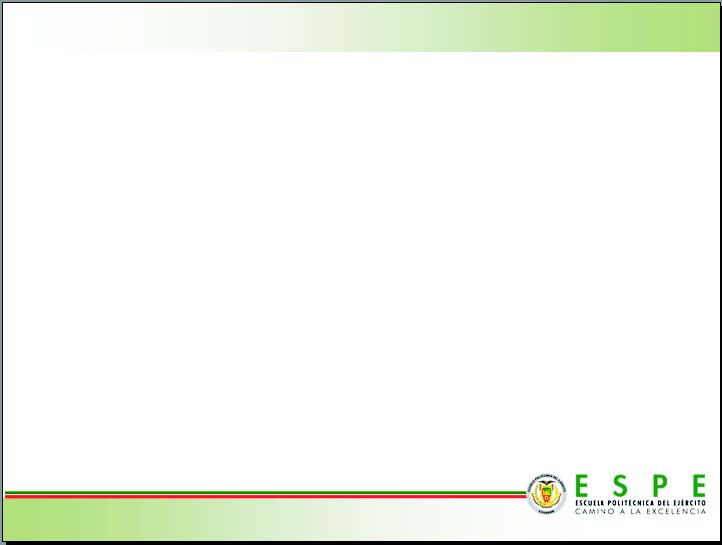 AGRADECIMIENTOS
Agradezco a Dios, por su amor, compasión y misericordia para conmigo. Por la fuerza, la sabiduría y el conocimiento que me permitieron culminar este proyecto. Porque he visto Su mano en cada paso que he dado en mis estudios y en mi vida. Toda la Gloria y la Honra de este logro sean para Él.
Agradezco a mis padres y a mi hermana, por todos estos años de apoyo y amor incondicional, por creer en mí y por siempre motivarme a dar lo mejor que tenga.
Agradezco a mi novia, por cada palabra de aliento que de su boca salió, porque siempre supo cómo hacerme sonreír ante la adversidad, y por convertirse en mi principal motivación para culminar este proyecto.
Agradezco al Ing. Hernán Lara, por su paciencia y calidez para conmigo, por el tiempo dedicado y por la inmensa ayuda prestada en el desarrollo de este proyecto.
Agradezco al Ing. Francisco Terneus, por su comprensión y ayuda ante todos los imprevistos que se suscitaron a lo largo del desarrollo del proyecto.
Agradezco al Ing. Byron López, por la confianza depositada en mí para desarrollar un proyecto de esta magnitud, y por su apoyo y paciencia a lo largo de todo este tiempo.
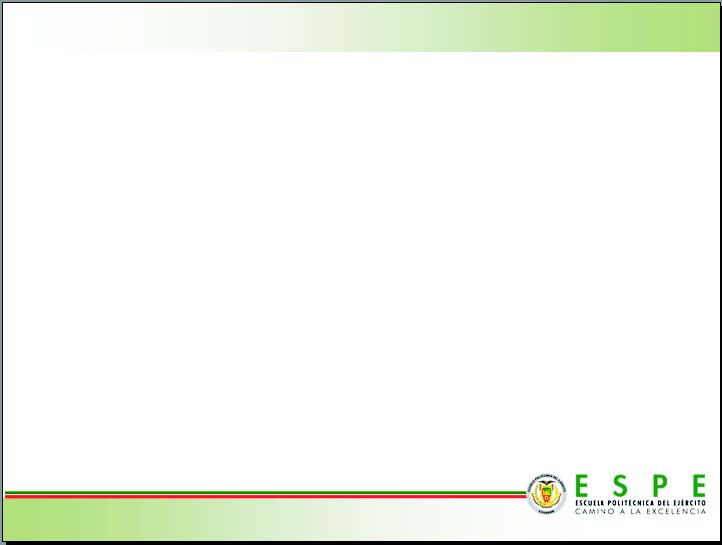 CAPÍTULO 1 – DESCRIPCIÓN GENERAL DEL PROYECTO
1.1 ANTECEDENTES:
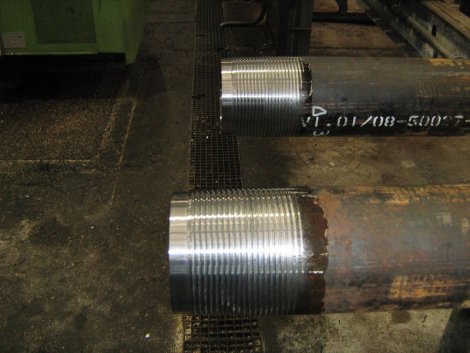 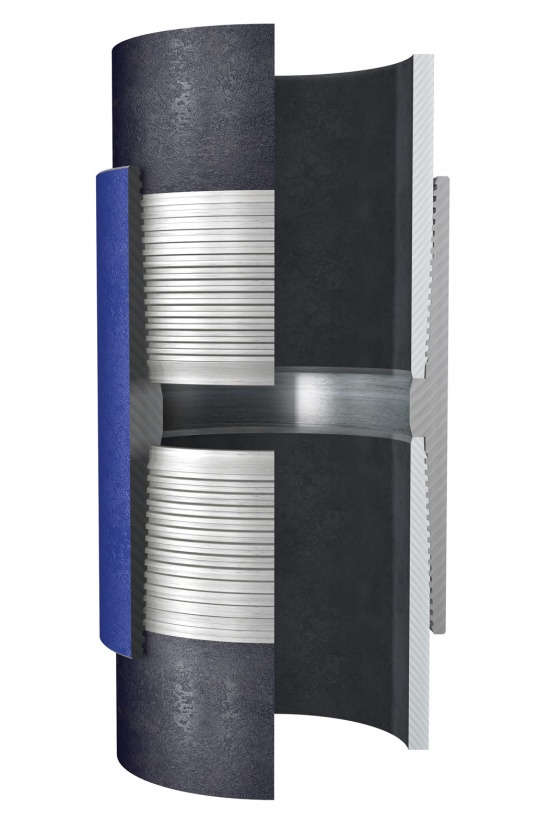 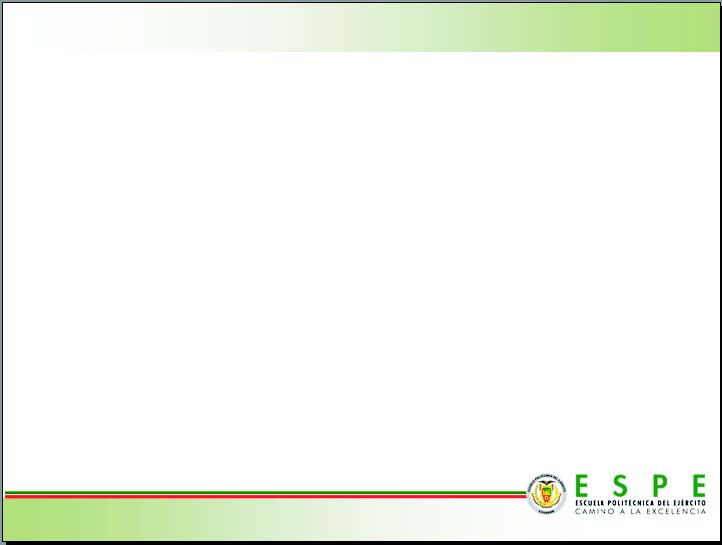 1.2 DEFINICIÓN DEL PROBLEMA:
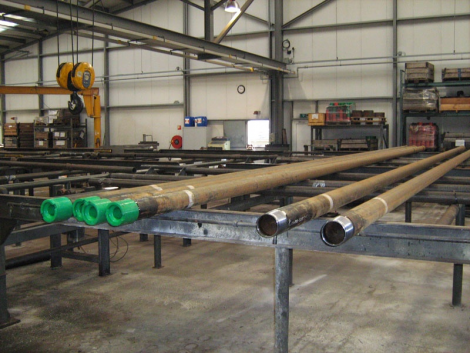 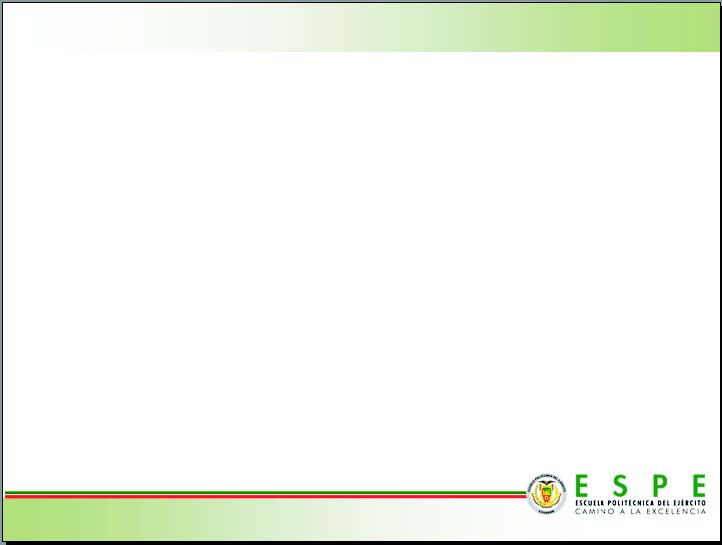 1.2 DEFINICIÓN DEL PROBLEMA:
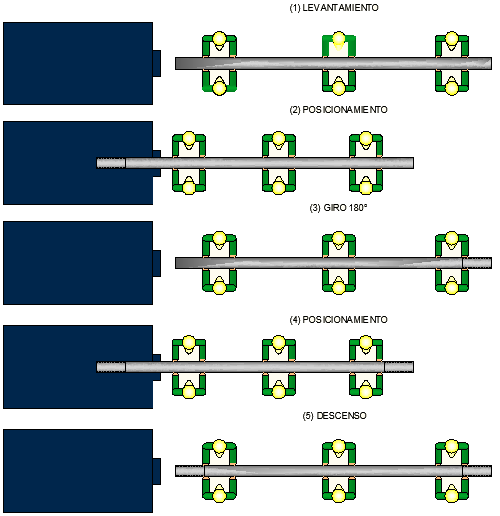 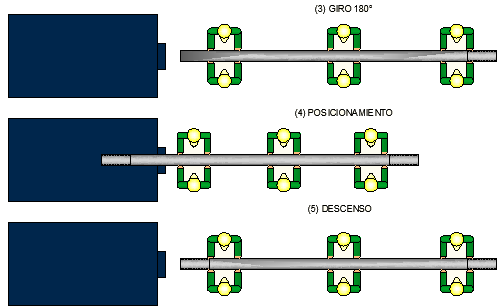 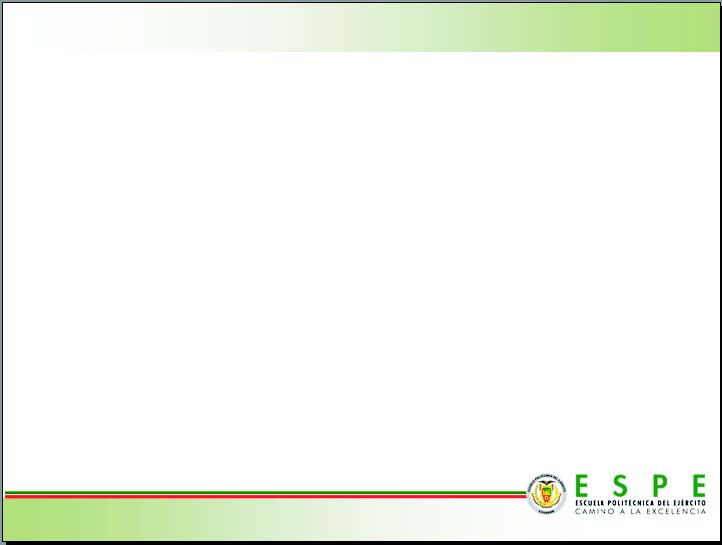 1.3 OBJETIVOS:
1.3.1 GENERAL:
	Diseñar un sistema electrohidráulico de abastecimiento y posicionamiento de tubos de hasta 4 1/2 pulgadas de diámetro, para la planta de máquinas y herramientas de “SERTECPET S.A”.
1.3.2 ESPECÍFICOS:
Definir parámetros para el tratamiento de fluidos hidráulicos, selección de válvulas de control, actuadores y bombas.
Diseñar mecanismos de abastecimiento, agarre, giro y expulsión.
Seleccionar los componentes del sistema hidráulico de potencia.
Diseñar el sistema de control electrónico.
Simular el funcionamiento del sistema.
Realizar una evaluación económica y financiera.
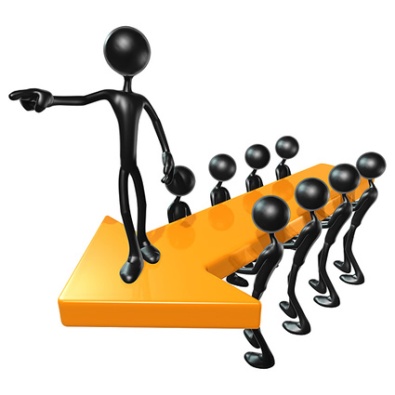 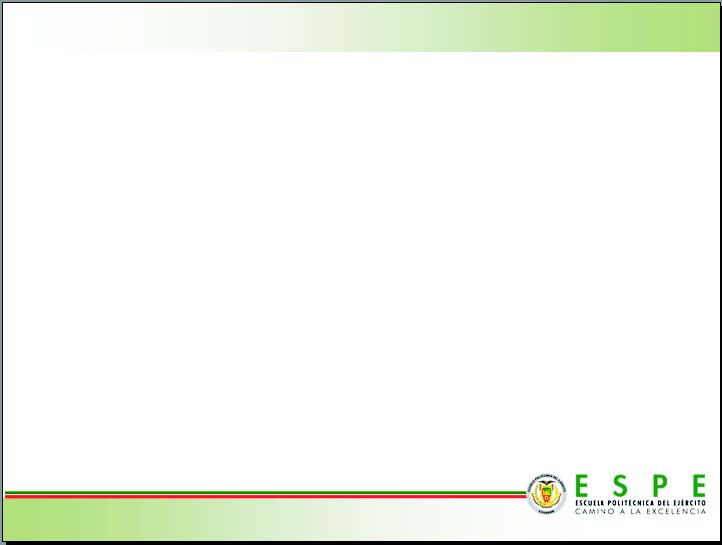 1.4 JUSTIFICACIÓN E IMPORTANCIA:
La planta de máquinas y herramientas de la empresa SERTECPET S.A. no posee un sistema para suministrar y posicionar tubos.
Disminuir el riesgo de los trabajadores.
Aumentar la precisión del proceso.
Aumentar disponibilidad de otros equipos de carga.
Aumentar la productividad de la planta de máquinas y herramientas de la empresa SERTECPET S.A.
Promover el desarrollo tecnológico del país y la aplicación de los conocimientos adquiridos en la carrera de Ingeniería Mecánica.
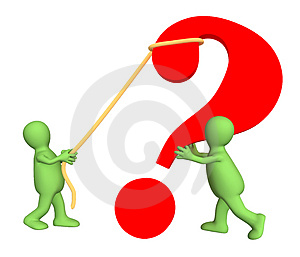 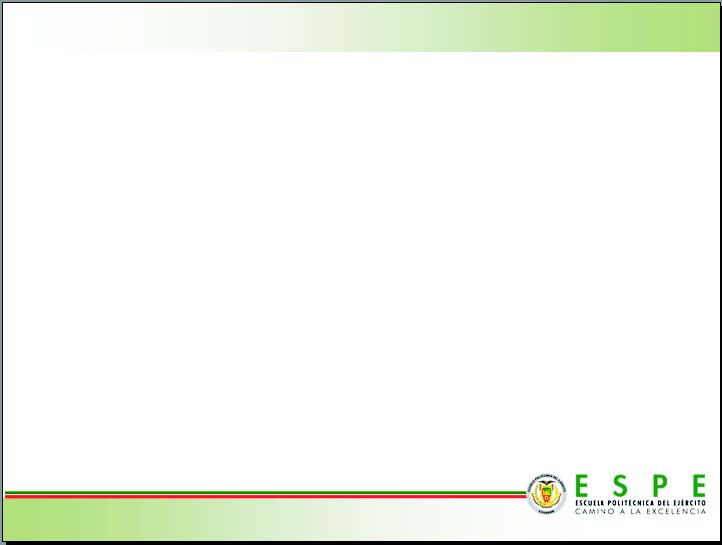 DESCRIPCIÓN DEL SISTEMA:
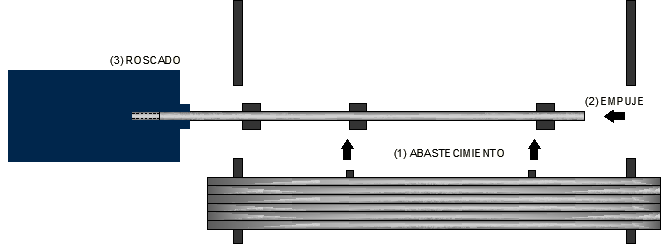 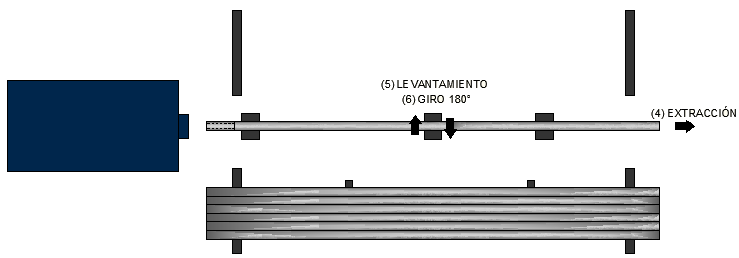 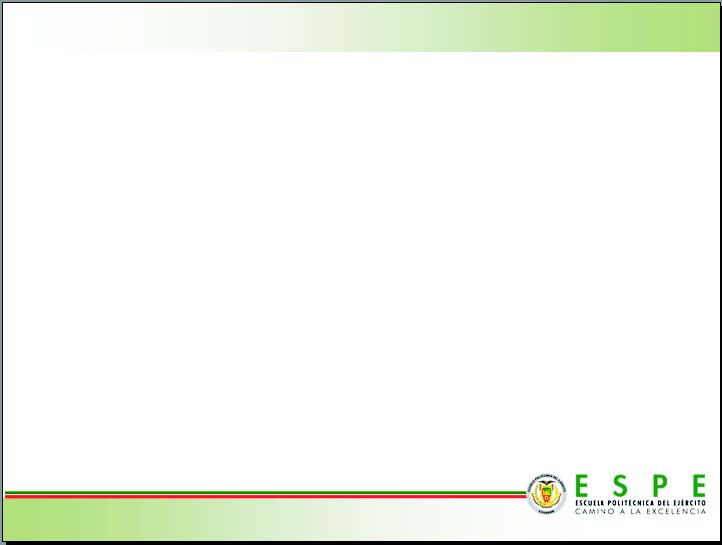 DESCRIPCIÓN DEL SISTEMA:
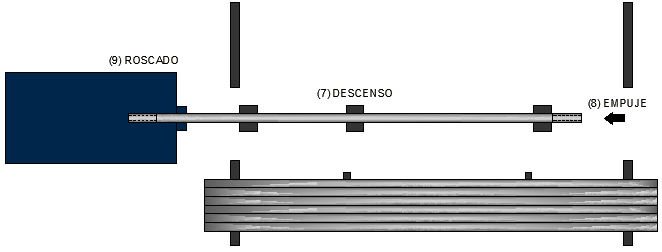 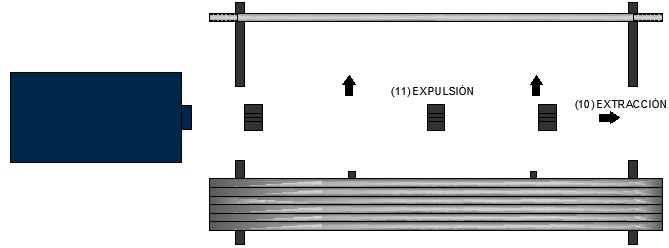 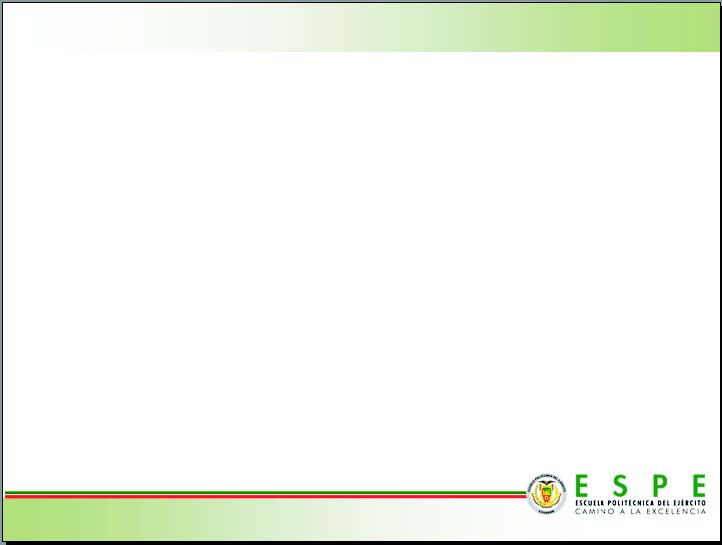 SISTEMA DE POSICIONAMIENTO DE TUBOS
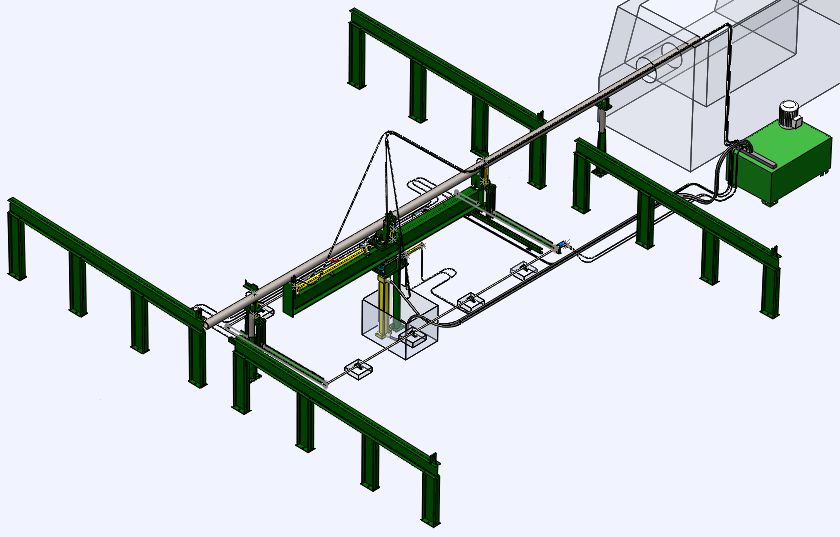 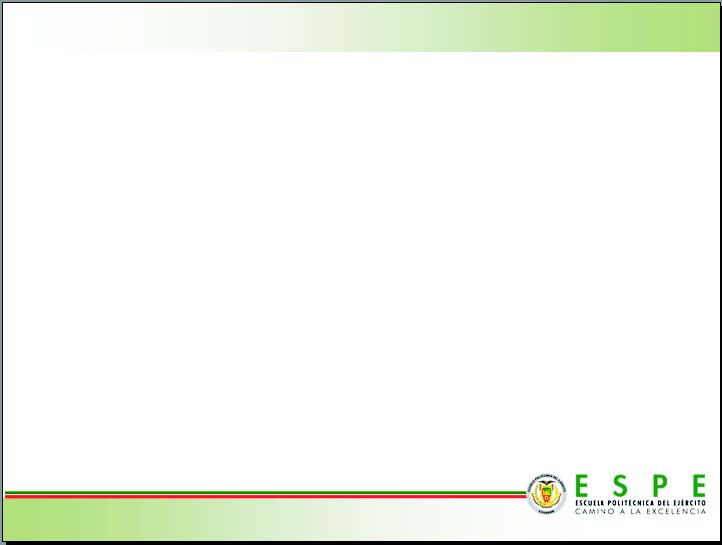 CAPÍTULO 3 – ANÁLISIS Y SELECCIÓN DE ALTERNATIVAS
3.1 ANÁLISIS DE ALTERNATIVAS:
Mecanismo de giro:




Sistema anti giro del mecanismo de levantamiento y giro:
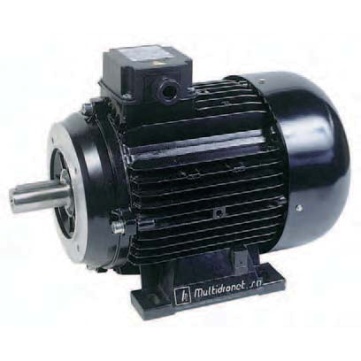 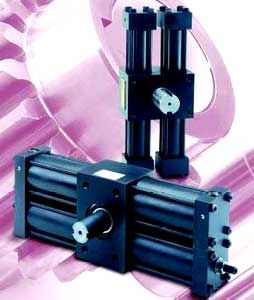 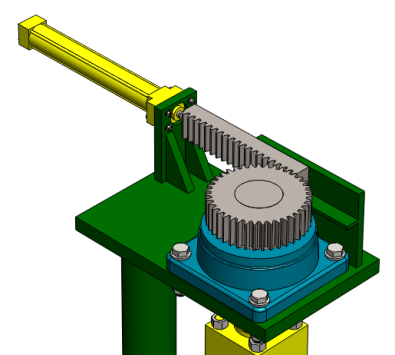 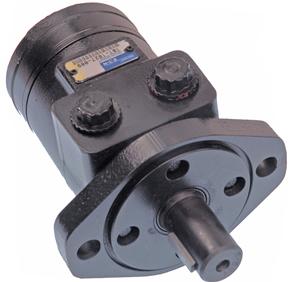 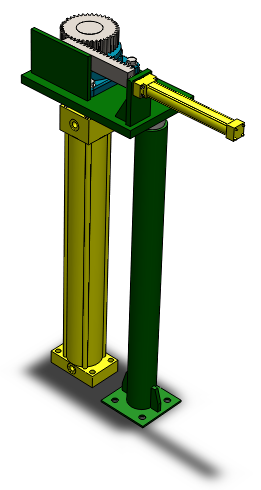 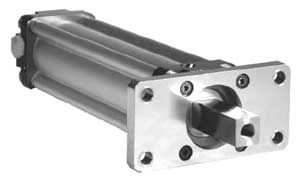 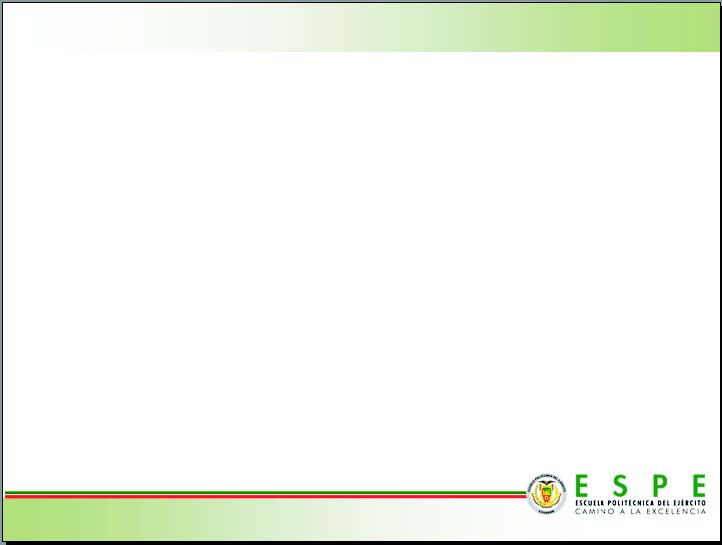 3.1 ANÁLISIS DE ALTERNATIVAS:
Rieles del mecanismo de abastecimiento:





Transmisión del motor hidráulico al eje del mecanismo de abastecimiento:
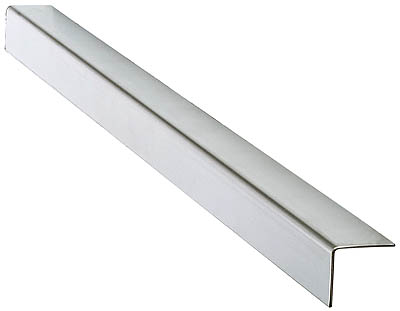 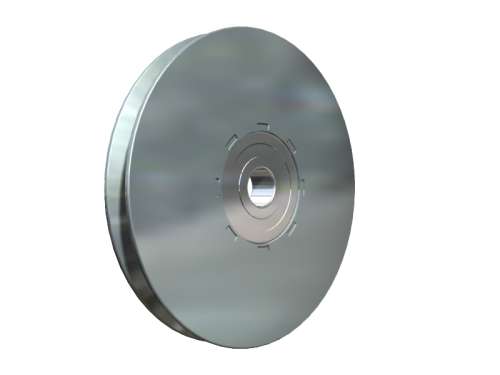 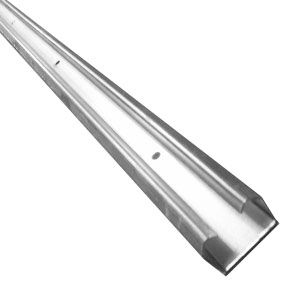 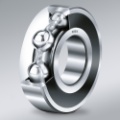 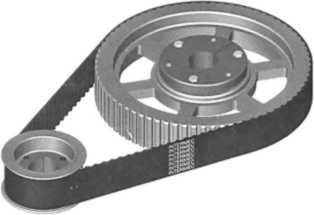 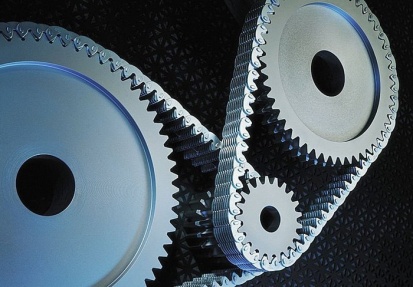 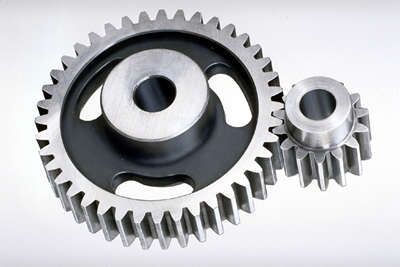 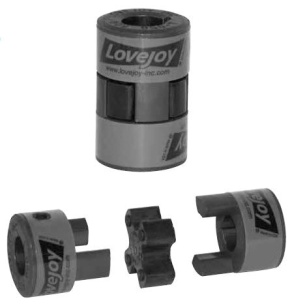 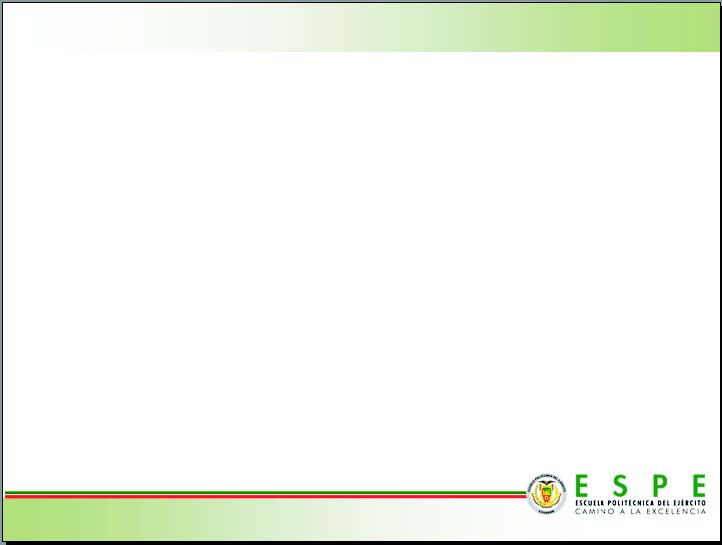 3.2 SELECCIÓN DE LA MEJOR ALTERNATIVA:

MECANISMO DE GIRO
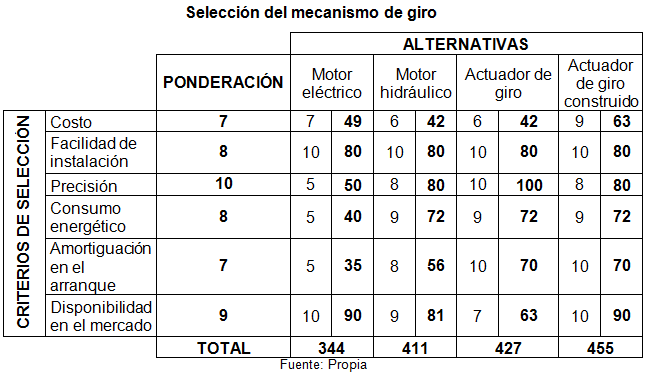 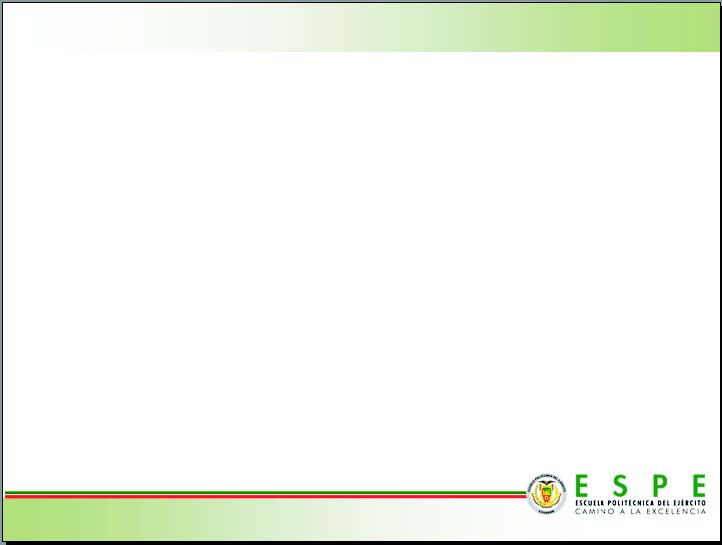 3.2 SELECCIÓN DE LA MEJOR ALTERNATIVA:

      SISTEMA ANTI GIRO                                         RIELES
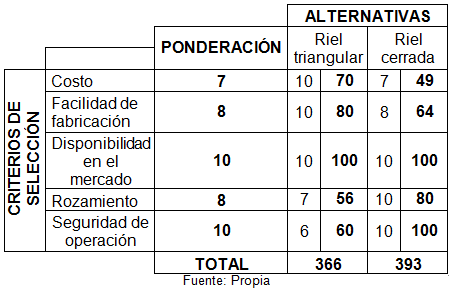 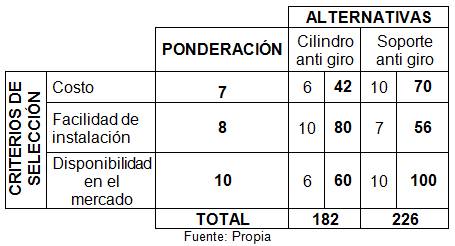 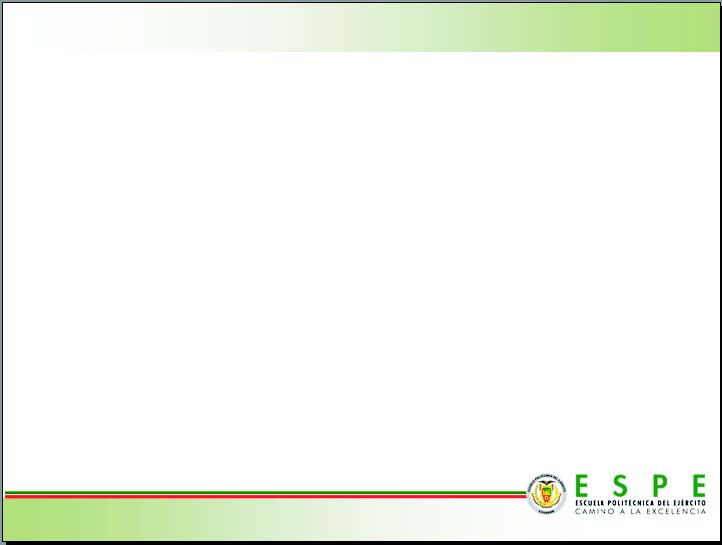 3.2 SELECCIÓN DE LA MEJOR ALTERNATIVA:

TRANSMISIÓN
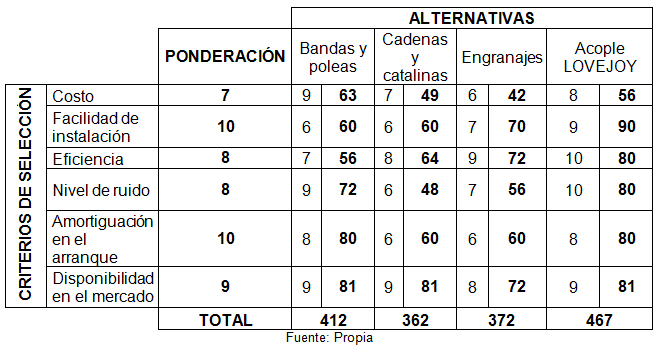 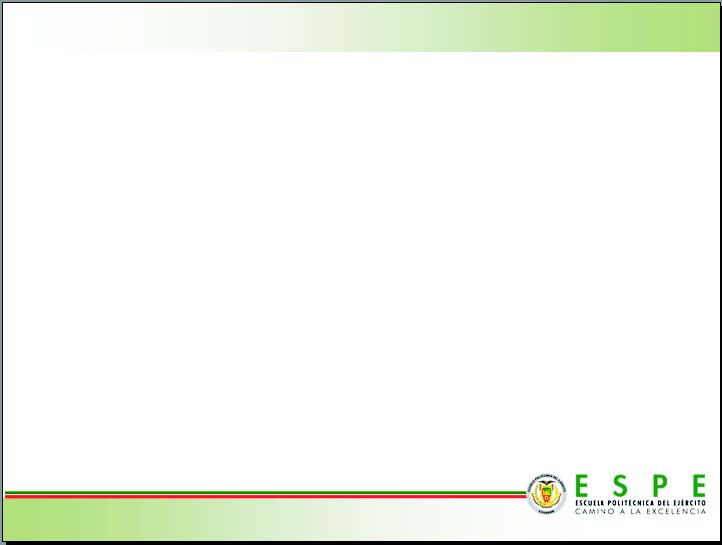 SISTEMA DE POSICIONAMIENTO DE TUBOS
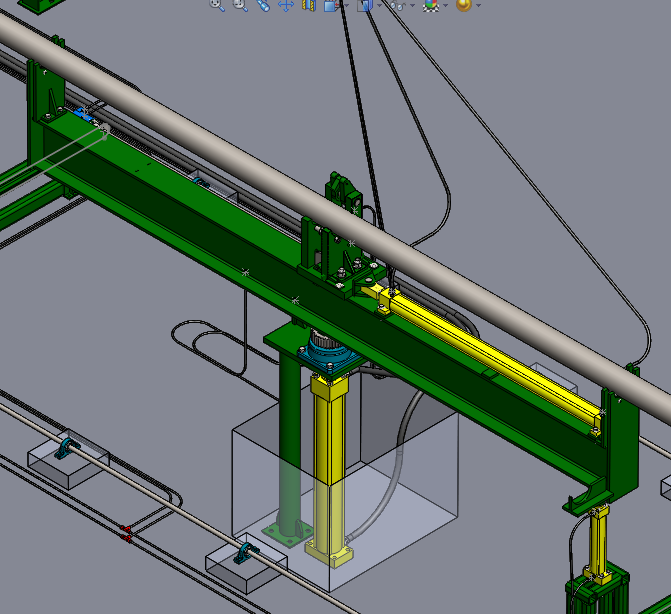 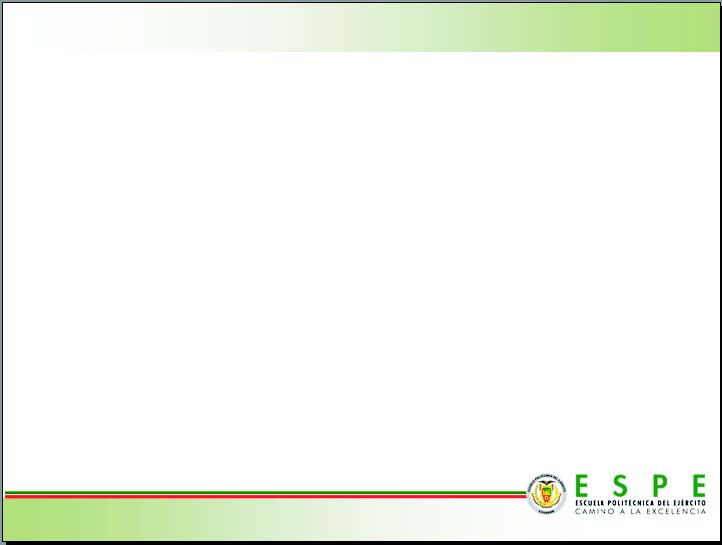 SISTEMA DE POSICIONAMIENTO DE TUBOS
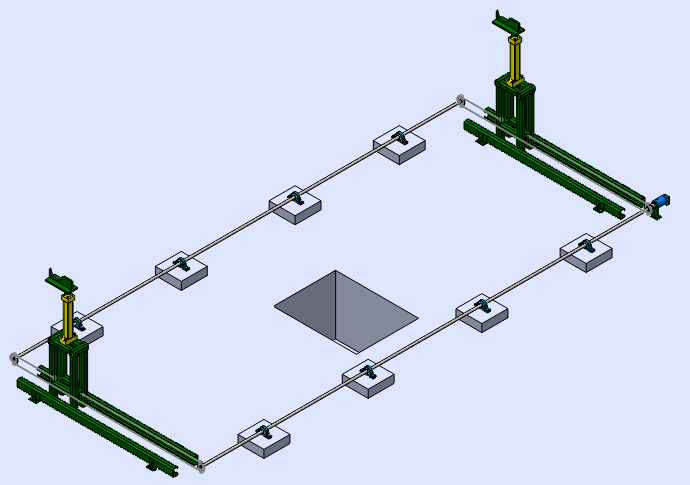 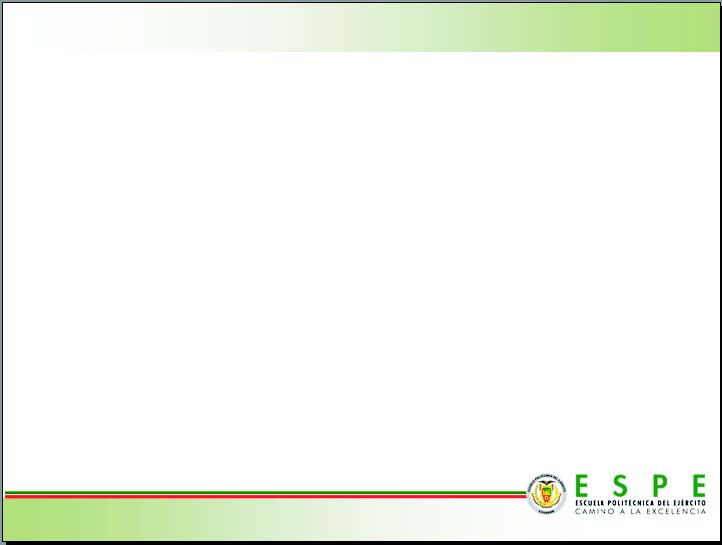 SISTEMA DE POSICIONAMIENTO DE TUBOS
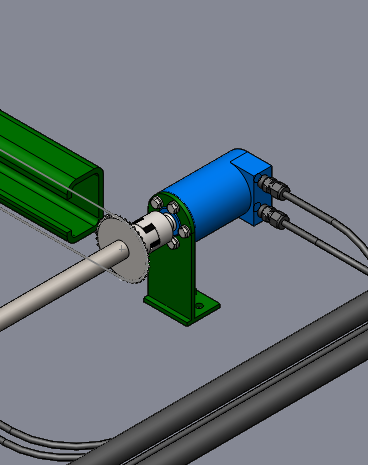 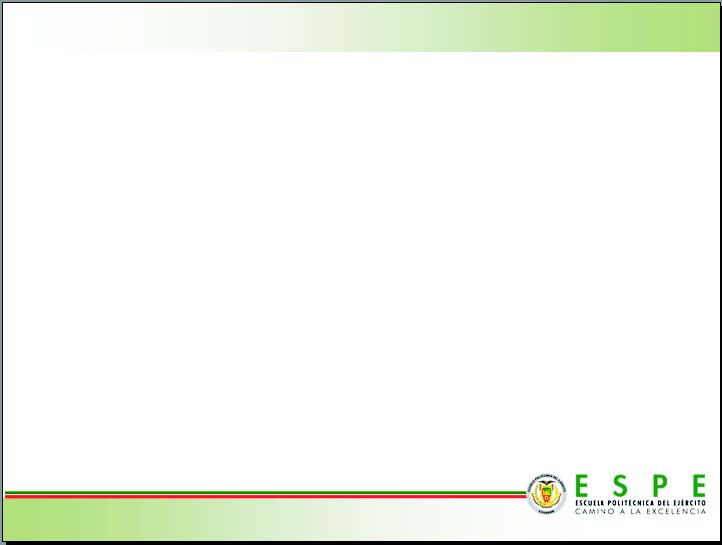 CAPÍTULO 4 - DISEÑO
Elementos finitos
Dividir un problema complejo en muchos problemas sencillos.
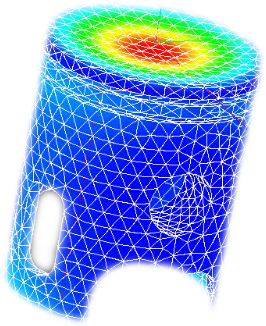 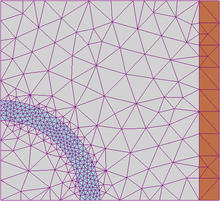 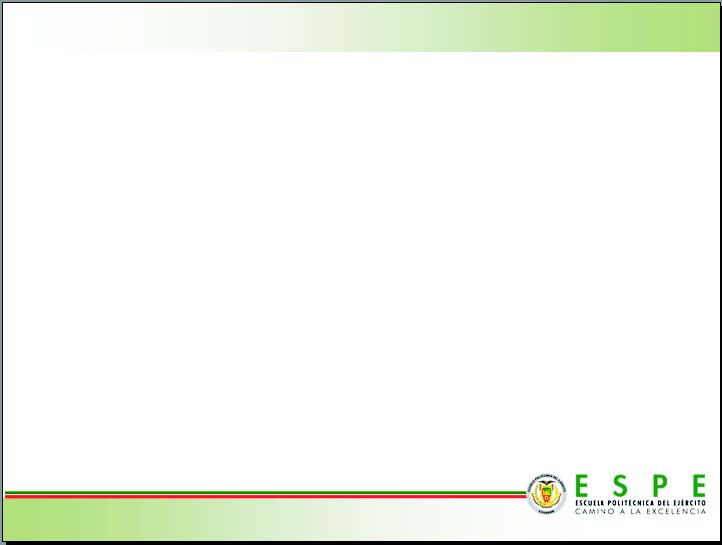 Nodos
Conectan los elementos finitos o efectivos.
Definidos por tres traslaciones y tres rotaciones.
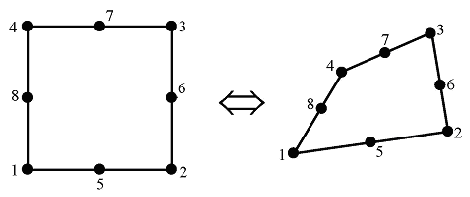 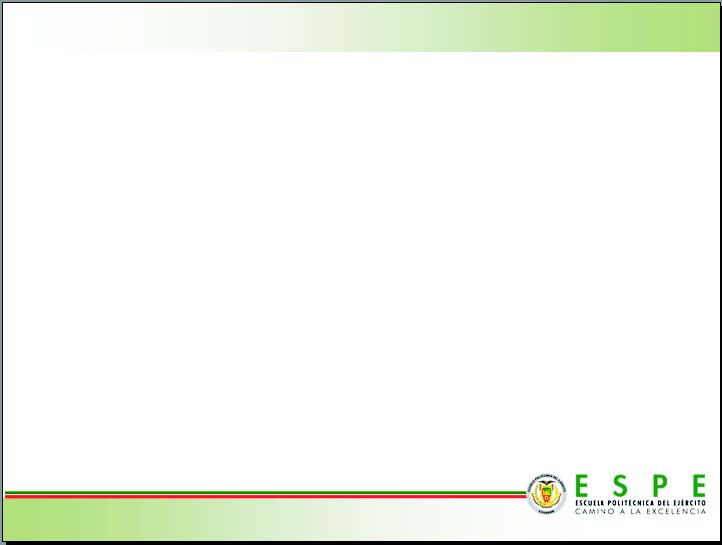 Factor de seguridad y propiedades mecánicas del material
A la fluencia del material, bajo condiciones de fatiga.
Elevado por solicitud de SERTECPET, debido a condiciones de trabajo.
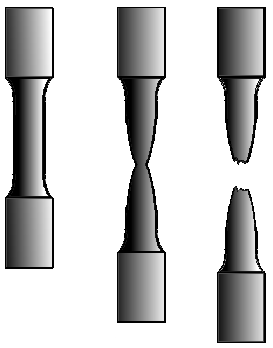 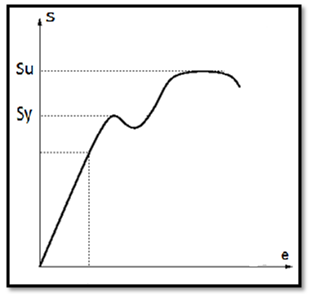 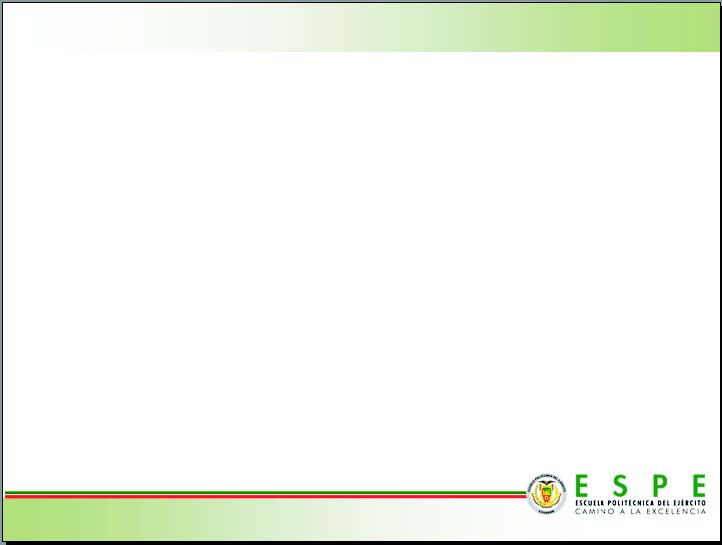 Fatiga
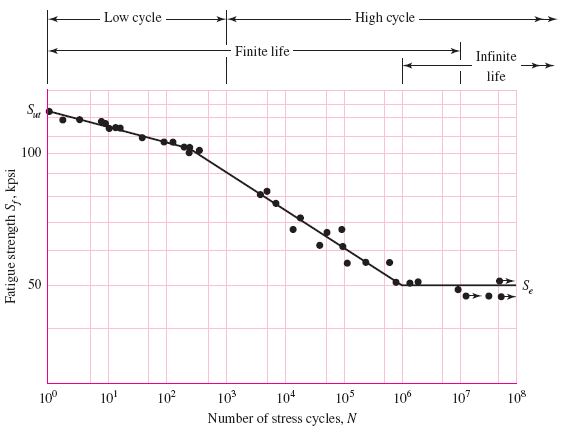 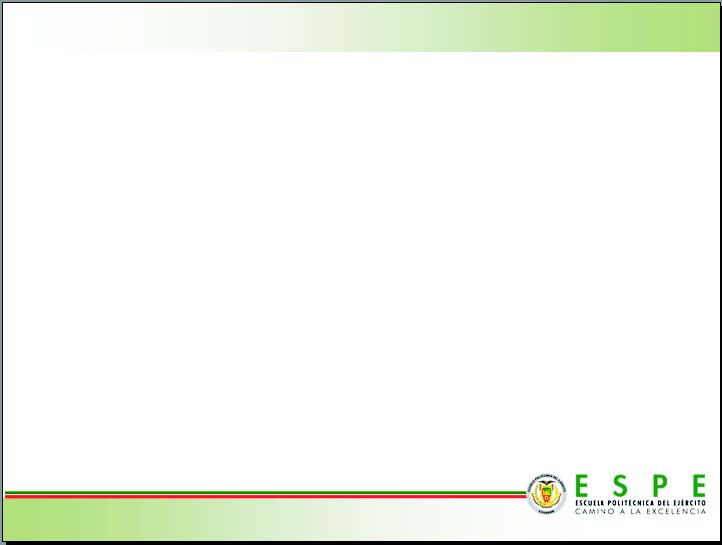 MECANISMO DE AGARRE
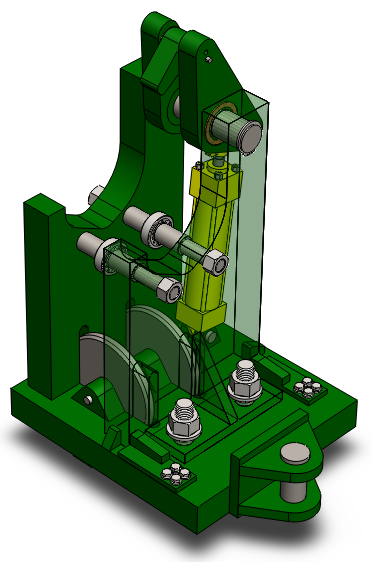 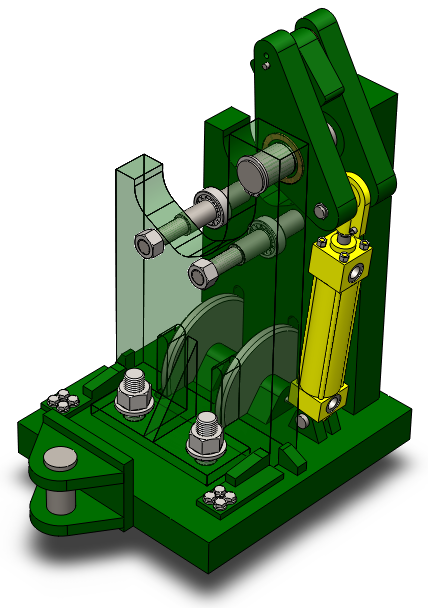 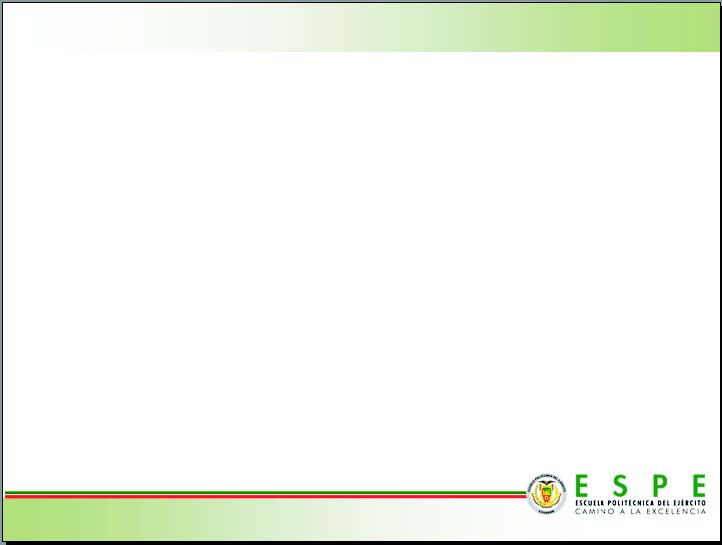 MECANISMO DE AGARRE
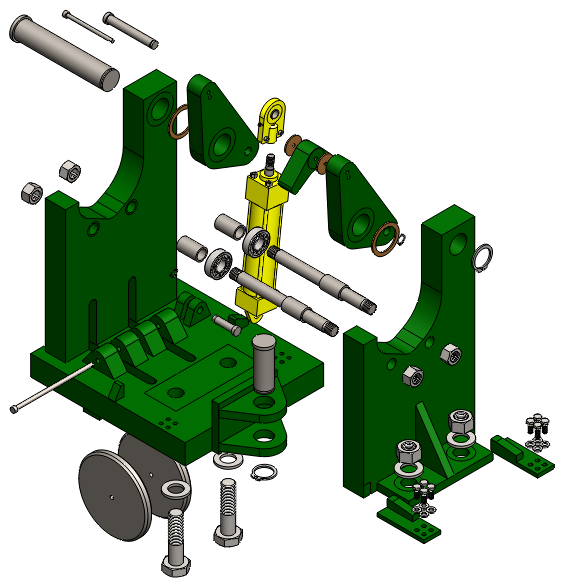 Bastidor de agarre.
Placa de acople.
Eje para soporte de rodamientos.
Ruedas.
Sujetador.
Cilindro de agarre.
Rodamiento de rodillos.
Pasadores 1,2,3,4,5 y 6.
Palanca.
Bocines.
Topes izquierdo y derecho.
Anillos de retención.
Pernos M20x2.5mm con arandelas y tuercas.
Tuercas M16x2mm
Tornillos M6x1mm con arandelas.
Arandelas de contacto.
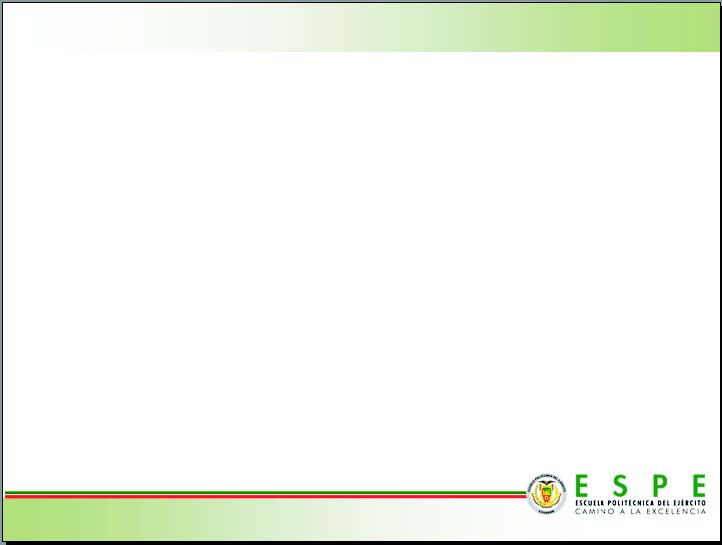 MECANISMO DE LEVANTAMIENTO Y GIRO
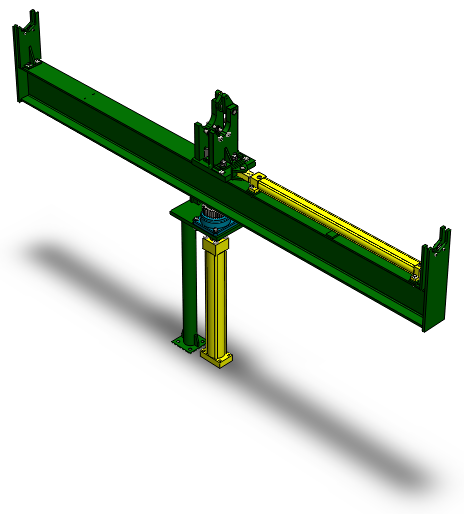 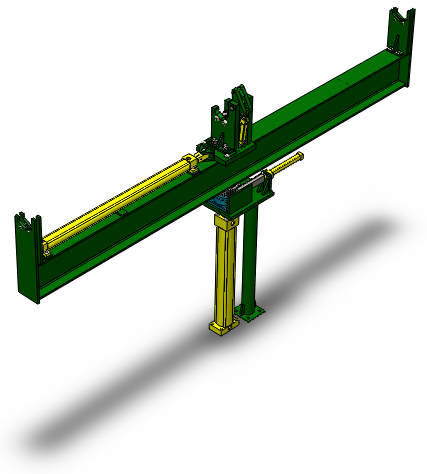 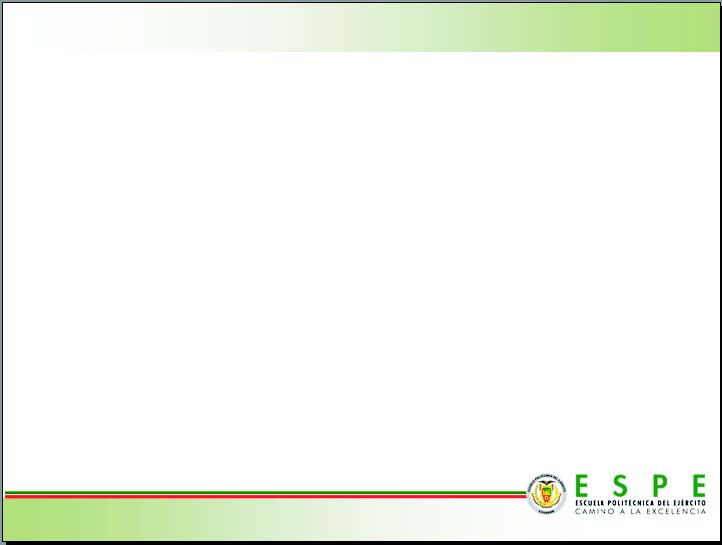 ELEMENTOS DEL MECANISMO DE LEVANTAMIENTO
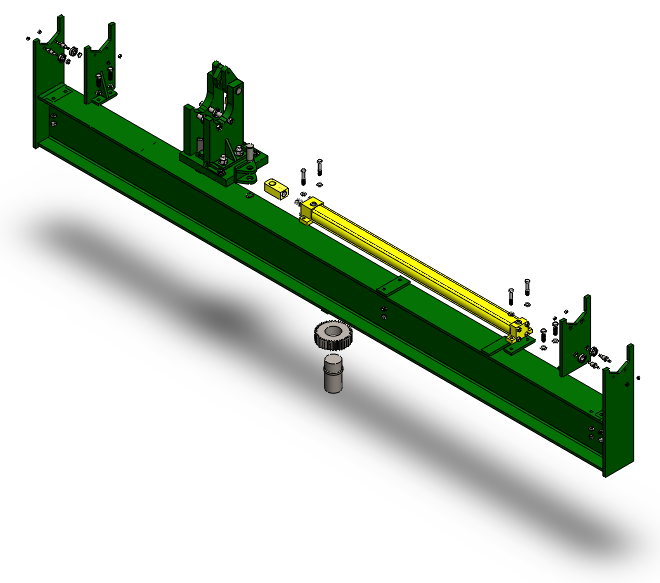 Viga de levantamiento y giro.
Eje para soporte de rodamientos.
Rodamiento de rodillos.
Bocines.
Placas de acople.
Cilindro de empuje.
Mecanismo de agarre.
Eje.
Piñón.
Apoyo trasero.
Tuercas M8x1.25mm.
Pernos M14x2mm con arandelas y tuercas.
Pernos M12x1.75mm con arandelas y tuercas.
Anillo de retención externo.
Pasador 6.
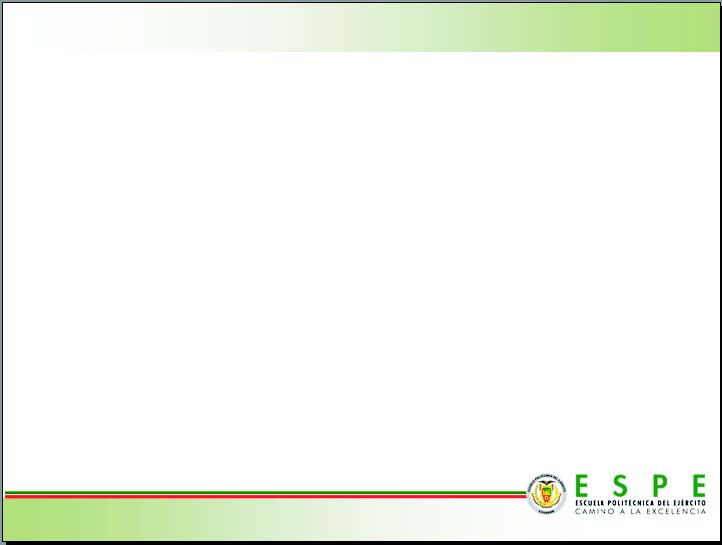 ELEMENTOS DEL MECANISMO DE GIRO
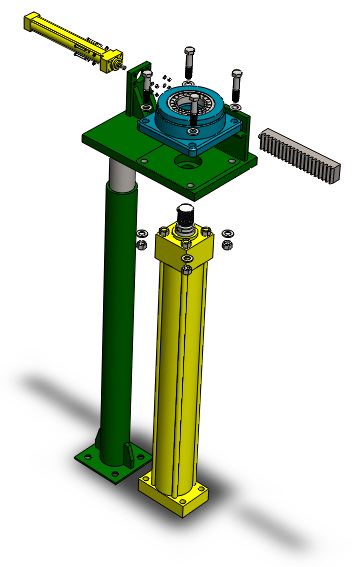 Cilindro de giro.
Cilindro de levantamiento.
Chumacera de pared.
Bastidor.
Base del soporte anti giro.
Cremallera.
Mecanismo de agarre.
Pernos M16x2mm con arandelas y tuercas.
Pernos M5x0.8mm con arandelas y tuercas.
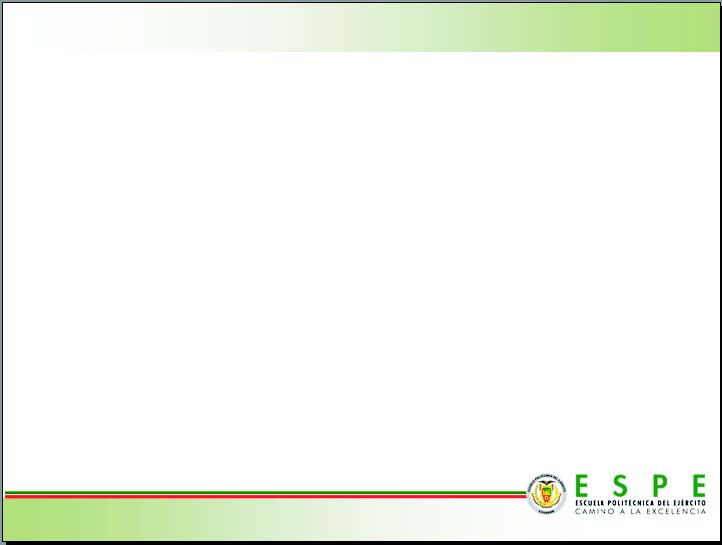 SOPORTES LATERALES
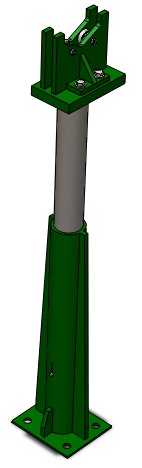 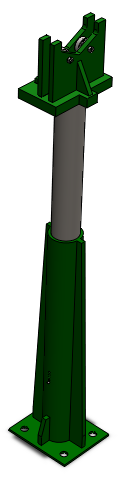 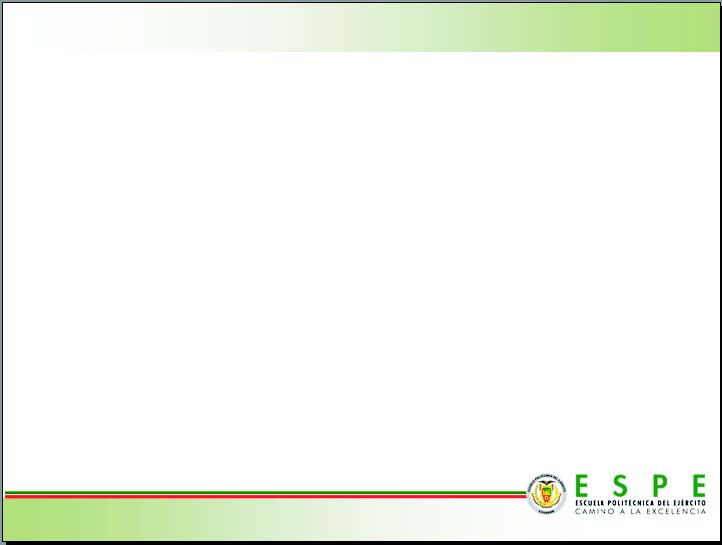 ELEMENTOS DEL SOPORTE LATERAL
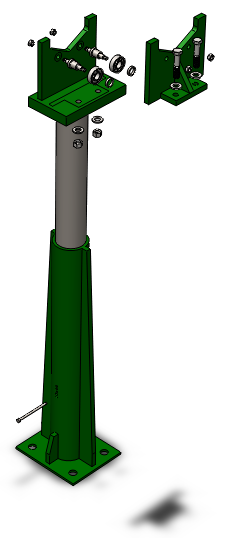 Soporte superior.
Placa de acople.
Ejes para soporte de rodamiento.
Bocines.
Base del soporte.
Pasador
Pernos M12x1.75mm con arandelas y tuercas.
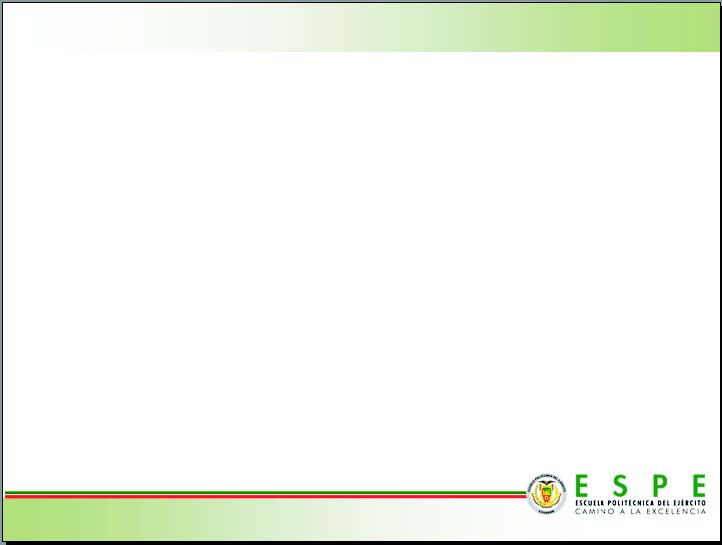 MECANISMO DE ABASTECIMIENTO
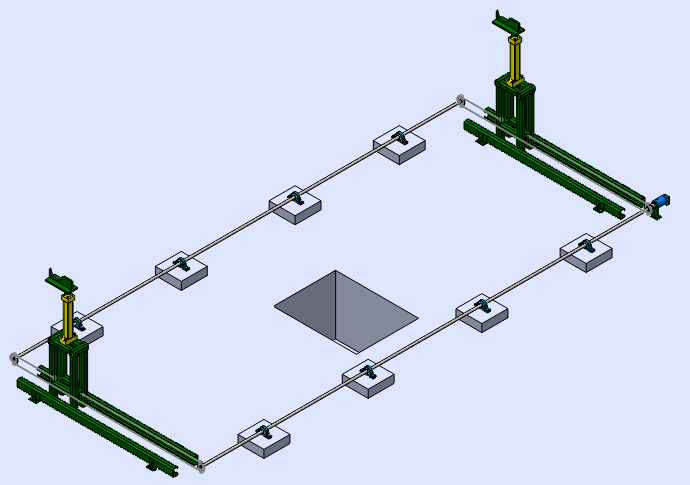 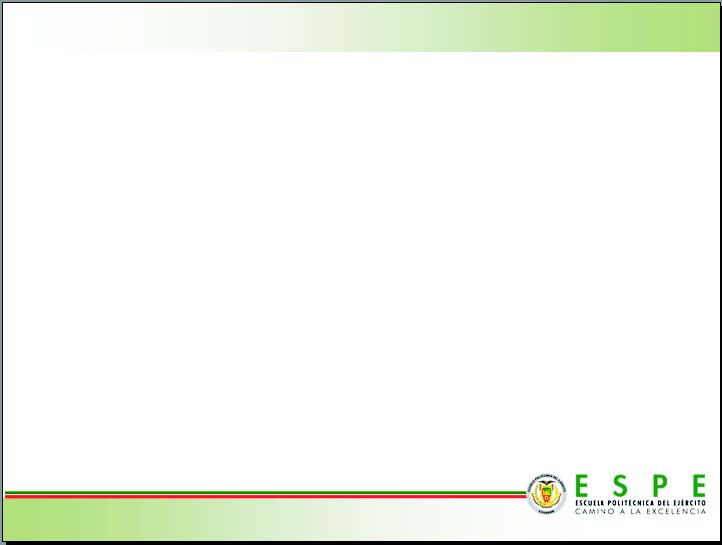 ELEMENTOS DEL SOPORTE LATERAL
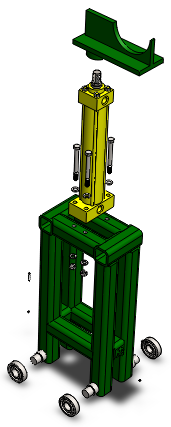 Placa levanta tubos.
Cilindro de abastecimiento.
Estructura de soporte.
Rodamientos para ruedas.
Perno M10x1.5mm con arandelas y tuercas.
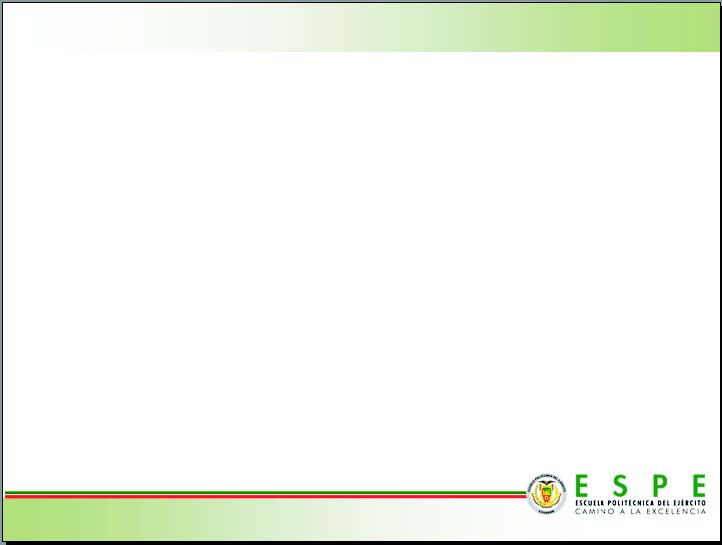 DISPENSADOR Y ABASTECEDOR
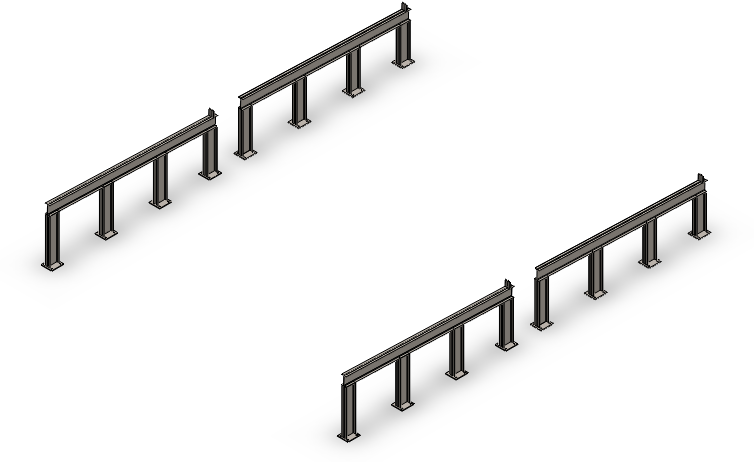 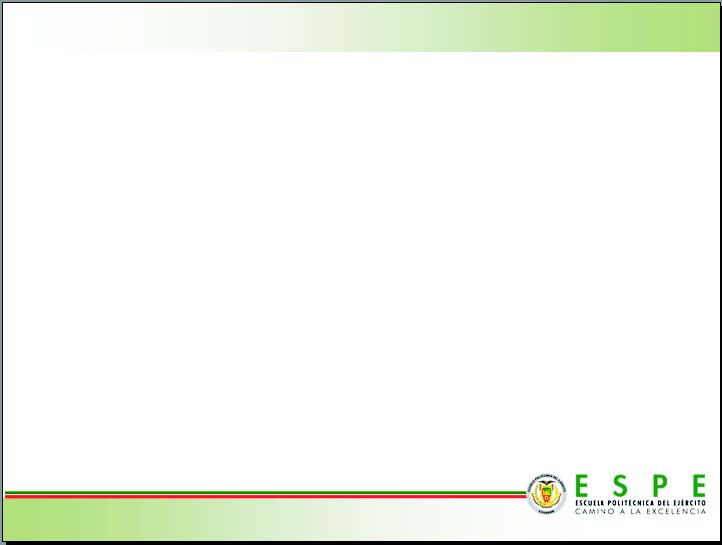 4.1 PRE - INGENIERÍA
Etapas del proceso:
Abastecimiento
Inserción del tubo para roscado
Extracción del tubo después del roscado
Giro del tubo
Inserción del tubo ya girado para roscado
Extracción del tubo ya girado después del roscado
Expulsión del tubo terminado
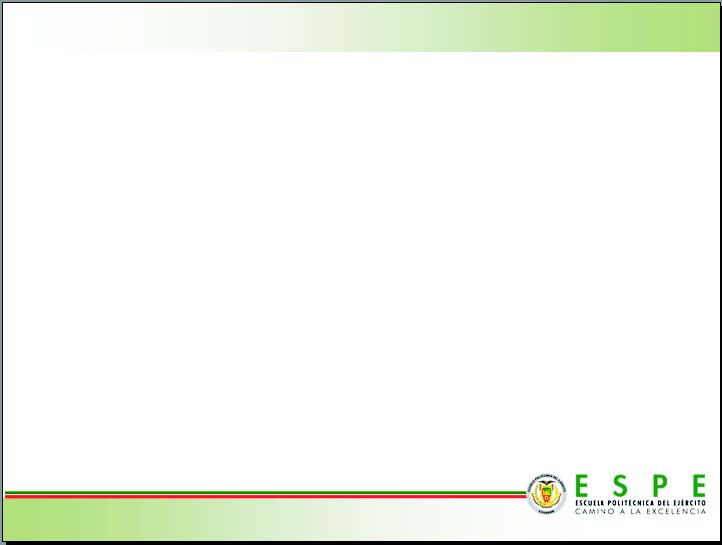 4.1.1 REACCIONES VERTICALES EN LOS APOYOS
Caso crítico de carga: Tubo de 4 1/2“ de 5/8” de espesor, 360 Kg.
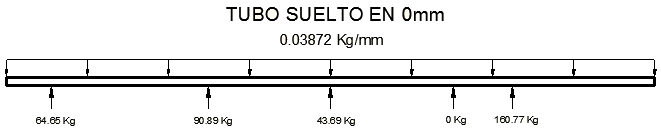 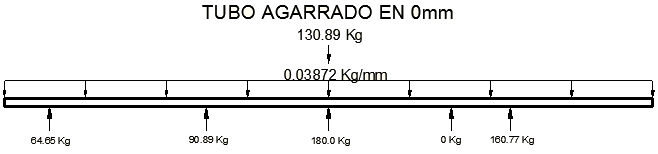 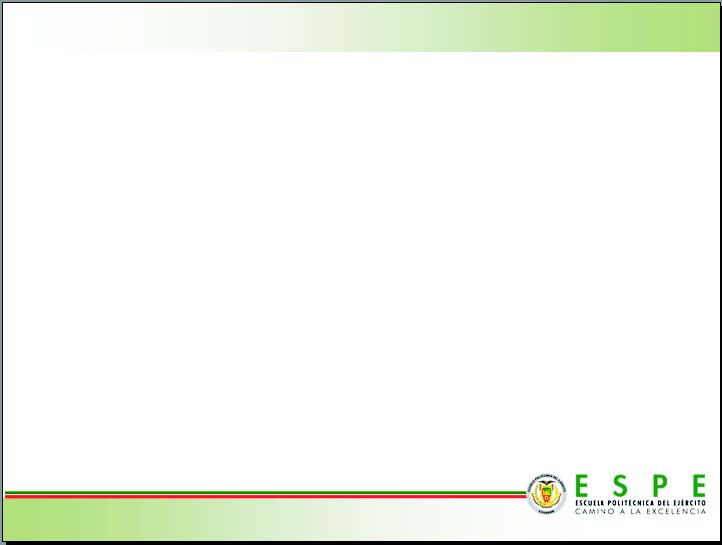 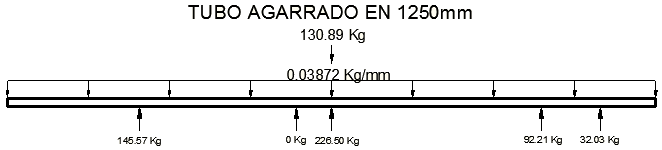 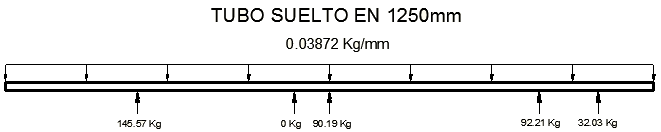 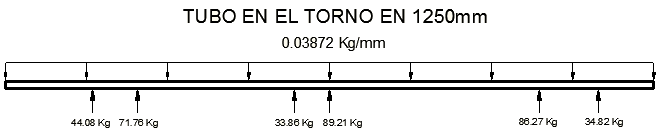 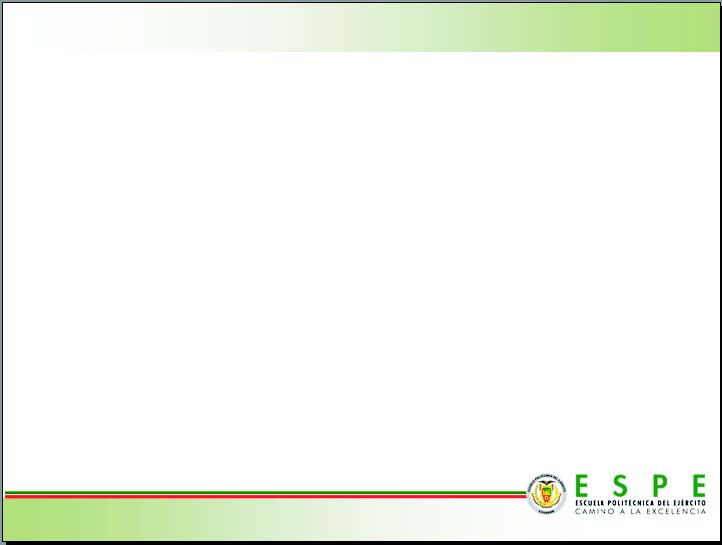 Caso crítico de carga: Tubo de 4 1/2“ levantándose.
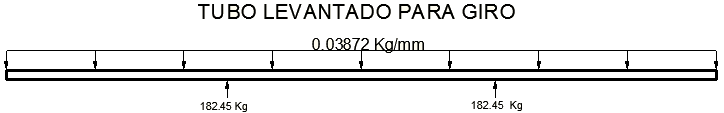 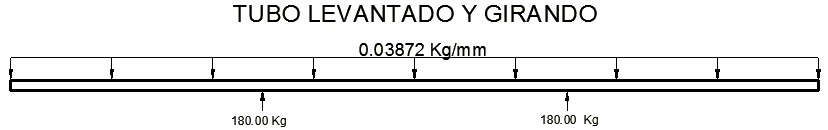 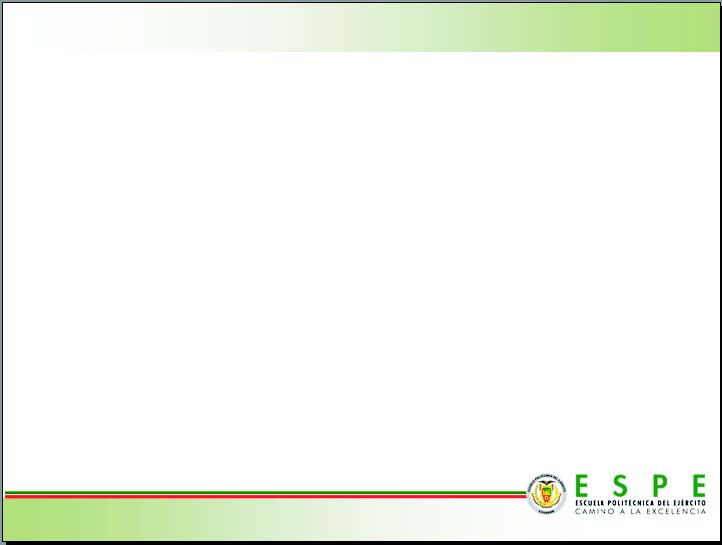 Caso crítico de carga: Tubo de 4 1/2“ girado.
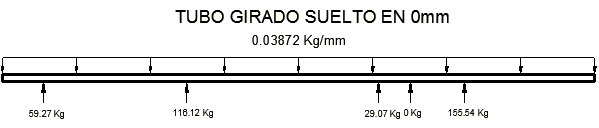 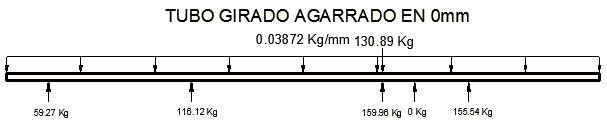 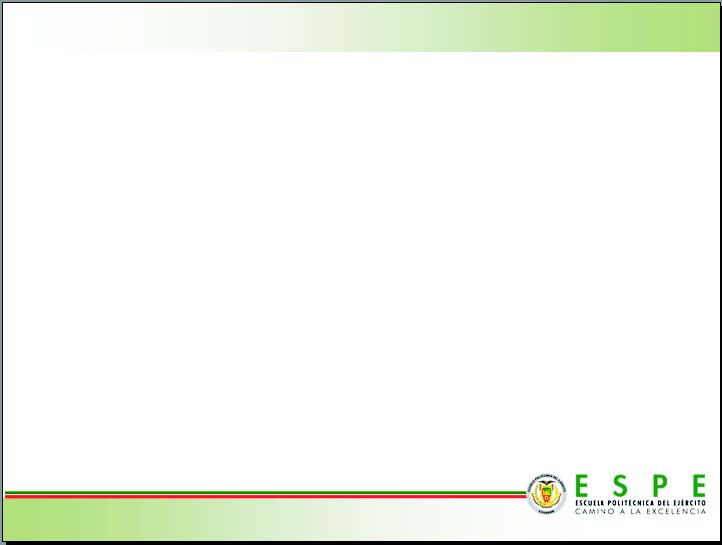 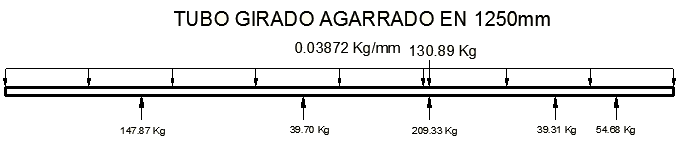 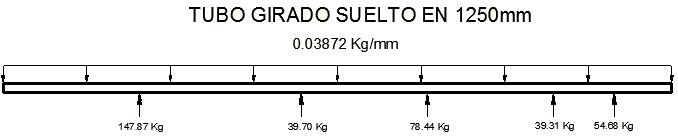 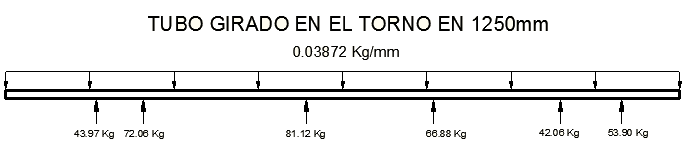 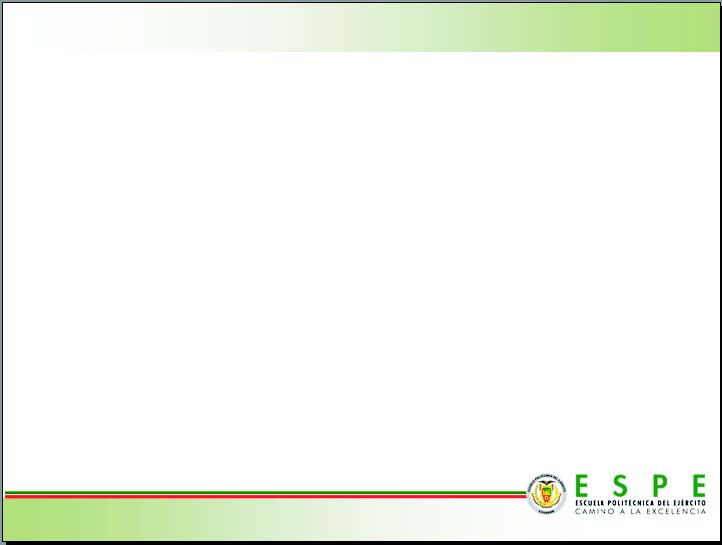 4.1.2 FUERZA DE AGARRE NECESARIA PARA PREVENIR EL DESLIZAMIENTO DEL TUBO
4.1.2.1 Fuerza de agarre necesaria para introducir el tubo más grande en el torno
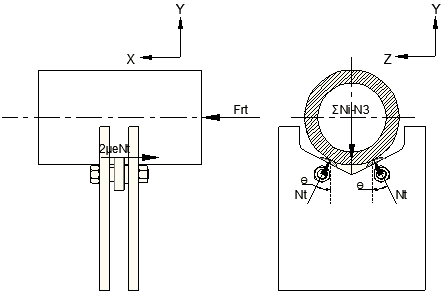 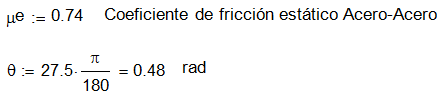 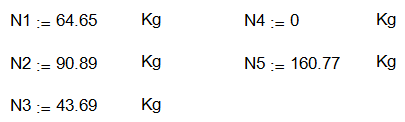 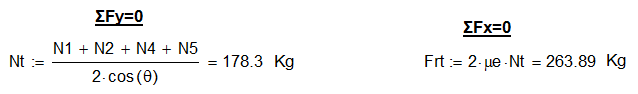 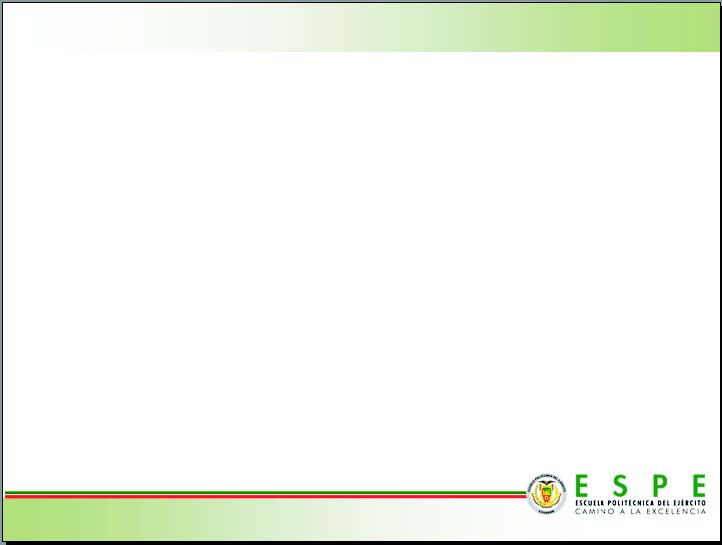 Fuerza de agarre necesaria para prevenir deslizamiento
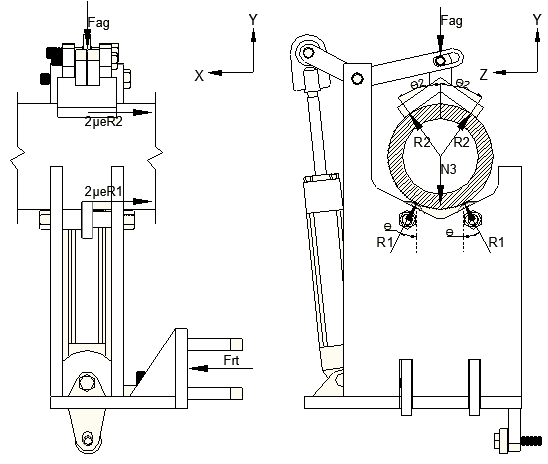 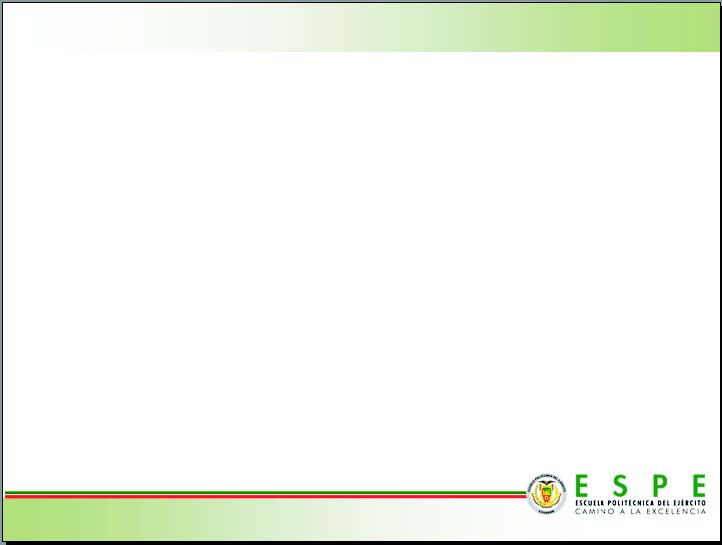 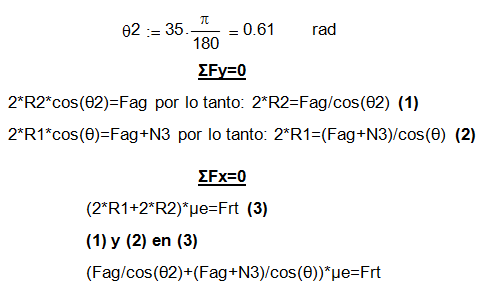 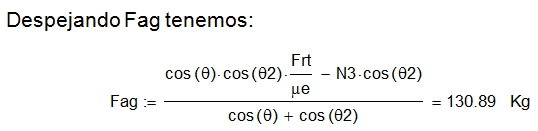 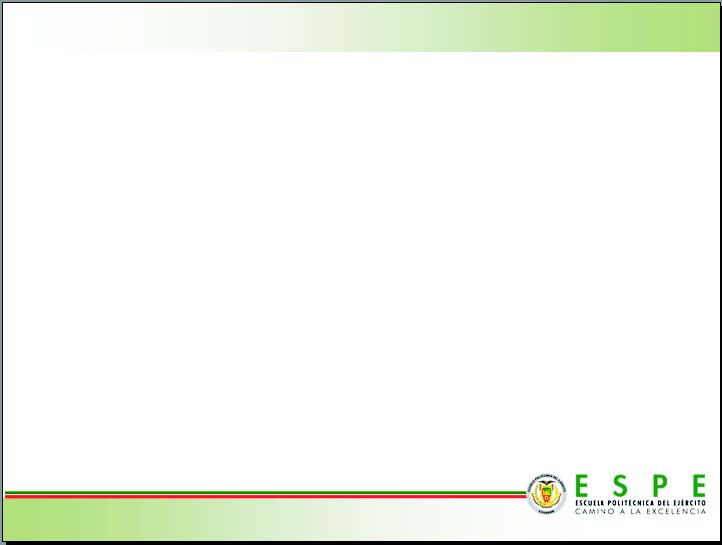 4.1.2.2 Fuerza de agarre necesaria para introducir el tubo más pequeño en el torno
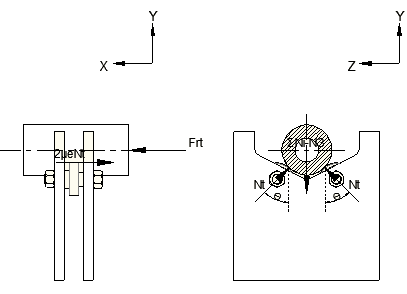 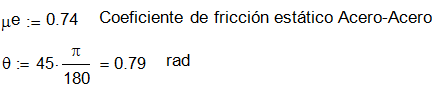 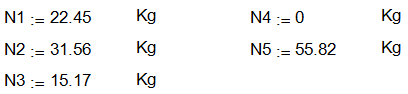 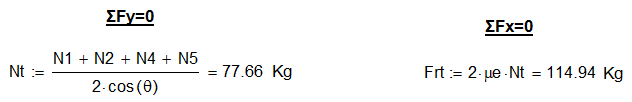 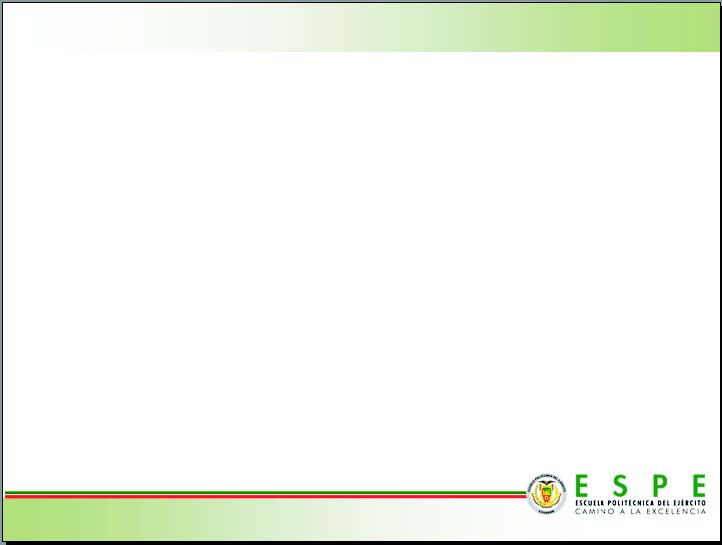 Fuerza de agarre necesaria para prevenir deslizamiento
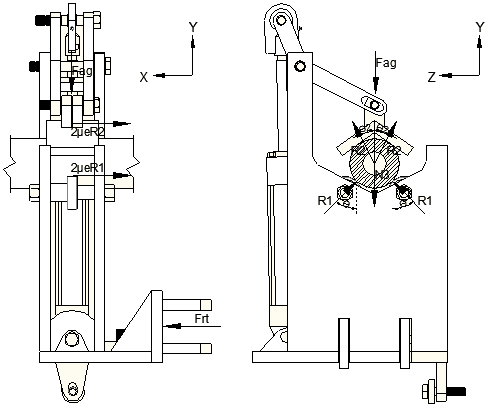 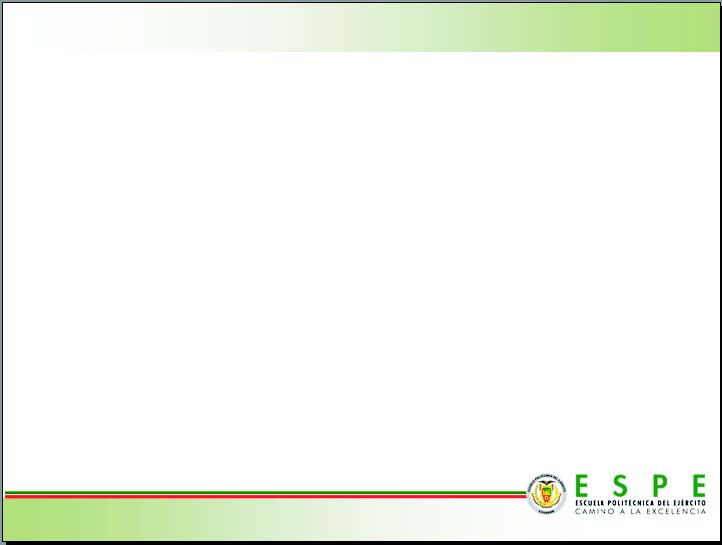 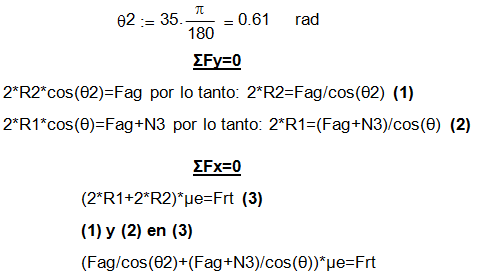 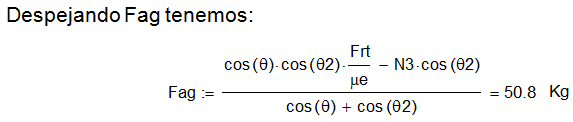 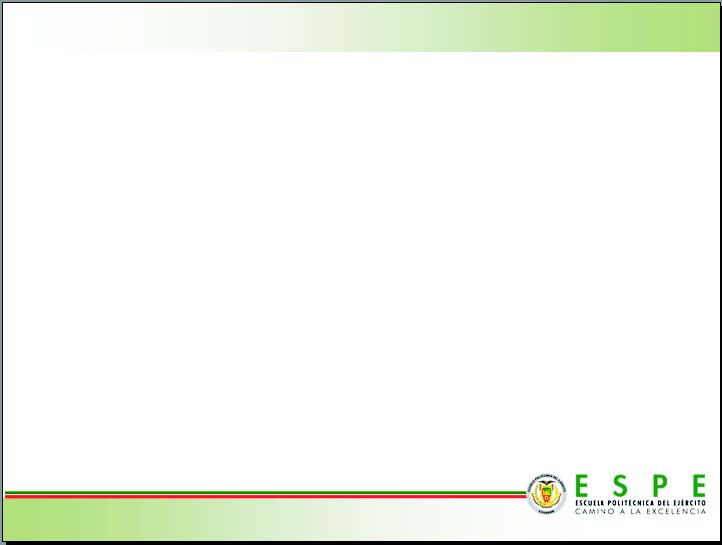 RESUMIENDO:
4.1.2.1 Fuerza de agarre necesaria para introducir el tubo más grande en el torno




4.1.2.2 Fuerza de agarre necesaria para introducir el tubo más pequeño en el torno
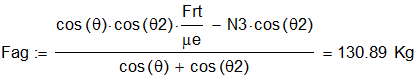 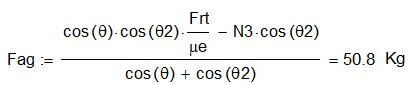 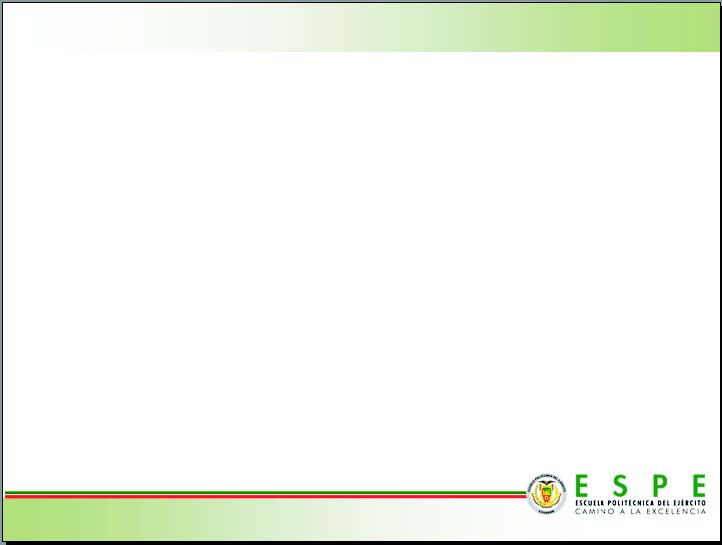 RESUMIENDO:
4.1.2.3 Fuerza necesaria para extraer el tubo más grande del torno




4.1.2.4 Fuerza de agarre necesaria para extraer el tubo más pequeño del torno
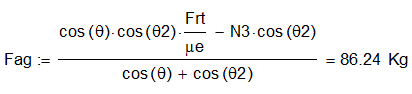 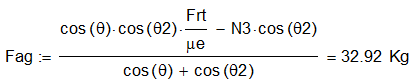 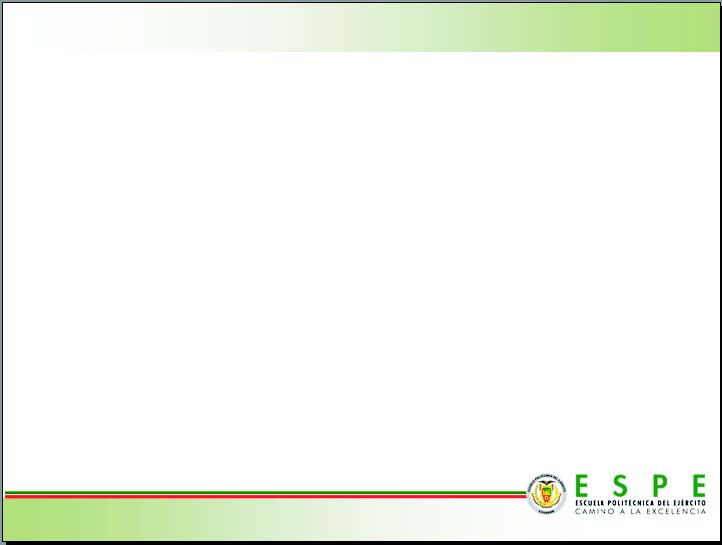 RESUMIENDO:
4.1.2.5 Fuerza de agarre necesaria para introducir el tubo girado más grande en el torno




4.1.2.6 Fuerza de agarre necesaria para introducir el tubo girado más pequeño en el torno
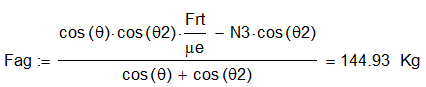 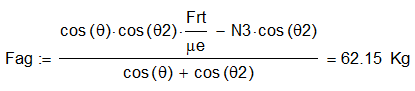 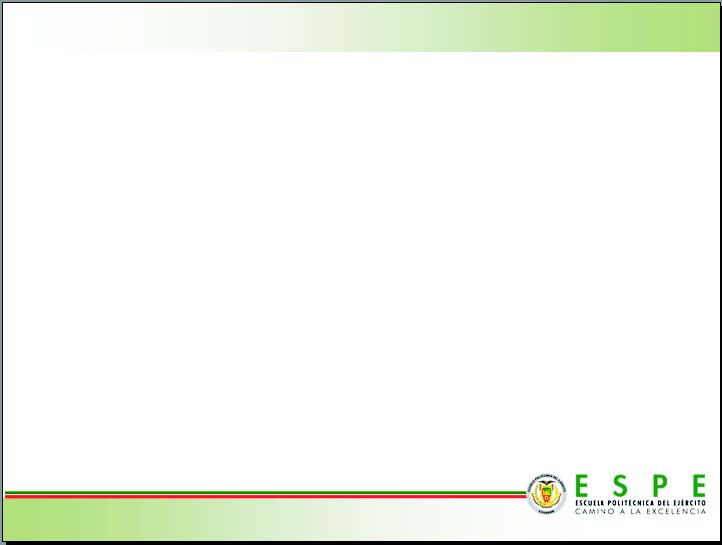 RESUMIENDO:
4.1.2.7 Fuerza de agarre necesaria para extraer el tubo girado más grande del torno




4.1.2.8 Fuerza de agarre necesaria para extraer el tubo girado más pequeño del torno



Fuerza máxima en el mecanismo de agarre: 144.93 kg.
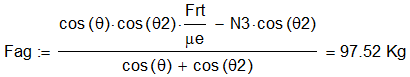 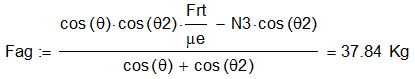 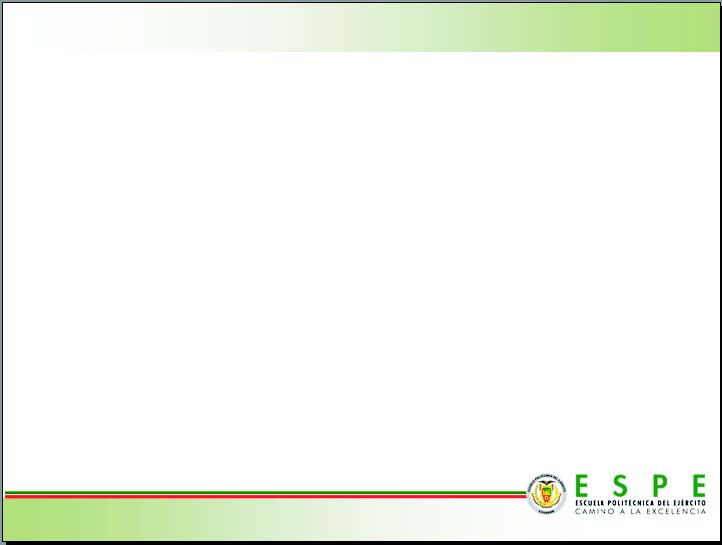 4.1.3 REACCIONES HORIZONTALES EN LOS APOYOS
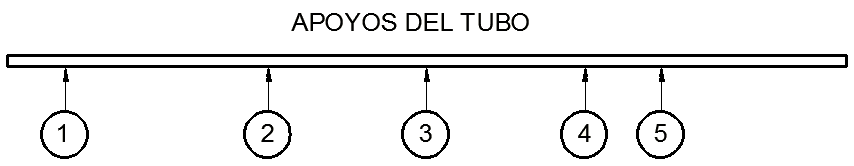 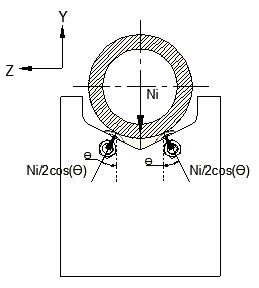 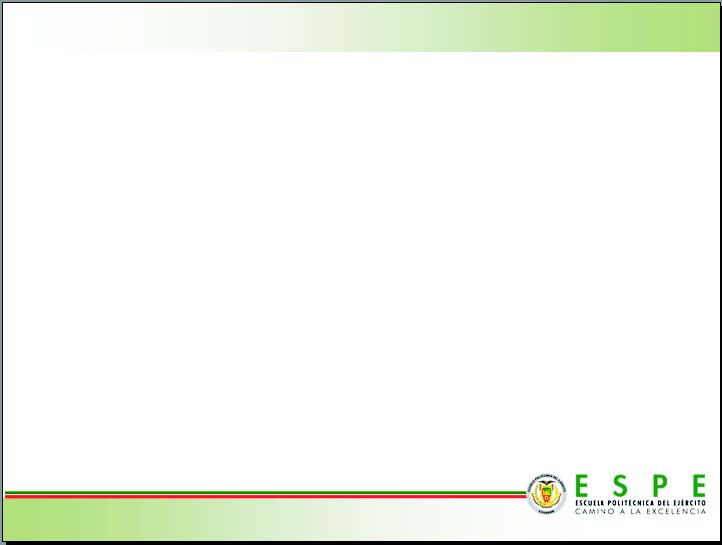 4.1.3.1 El tubo más grande se inserta en el torno
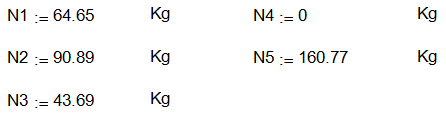 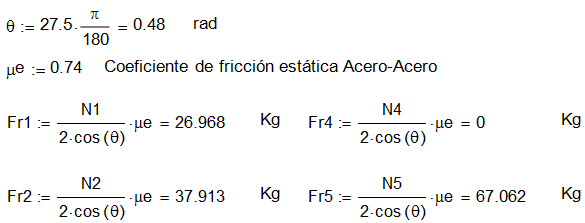 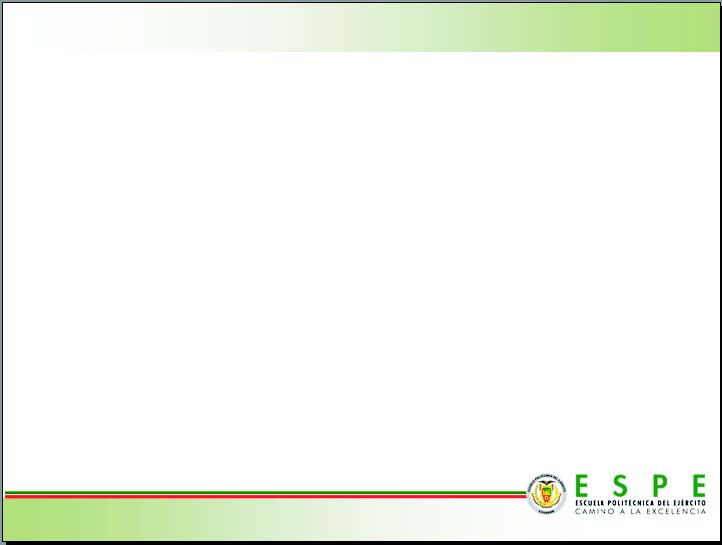 Apoyo N3:
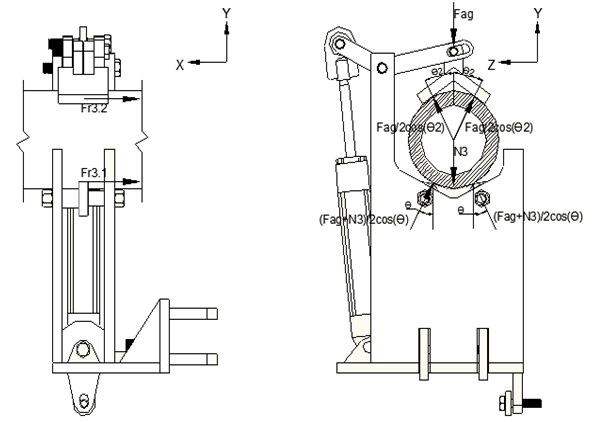 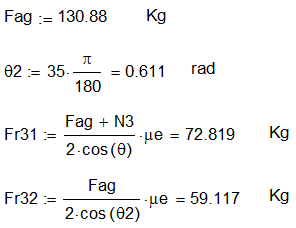 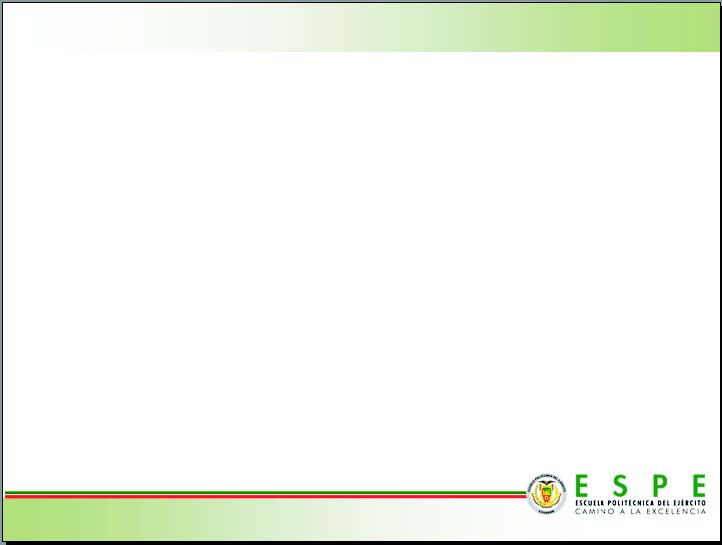 RESUMIENDO:
4.1.3.1 El tubo más grande se inserta en el torno





4.1.3.2 El tubo más grande se extrae del torno
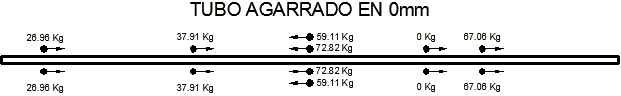 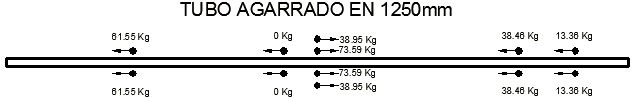 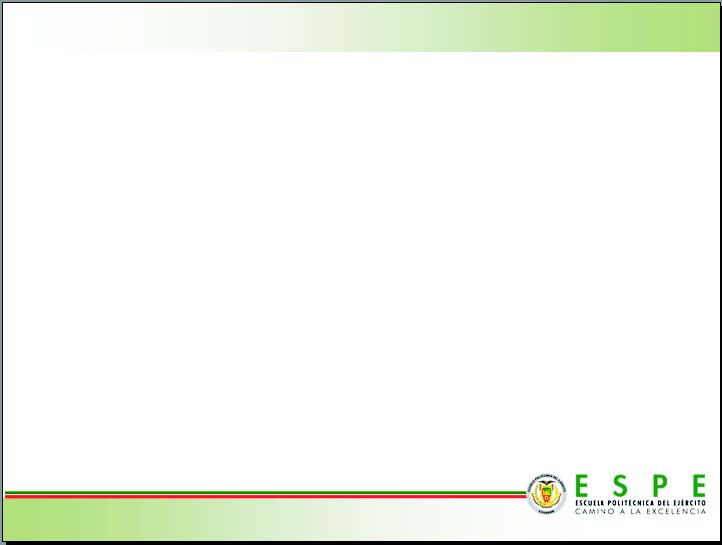 RESUMIENDO:
4.1.3.3 El tubo más pequeño se inserta en el torno





4.1.3.4 El tubo más pequeño se extrae del torno
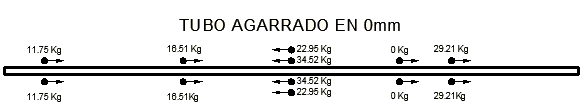 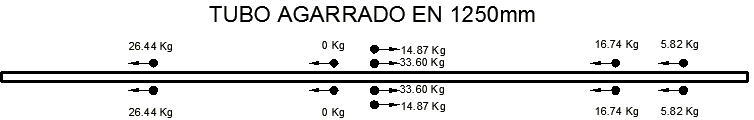 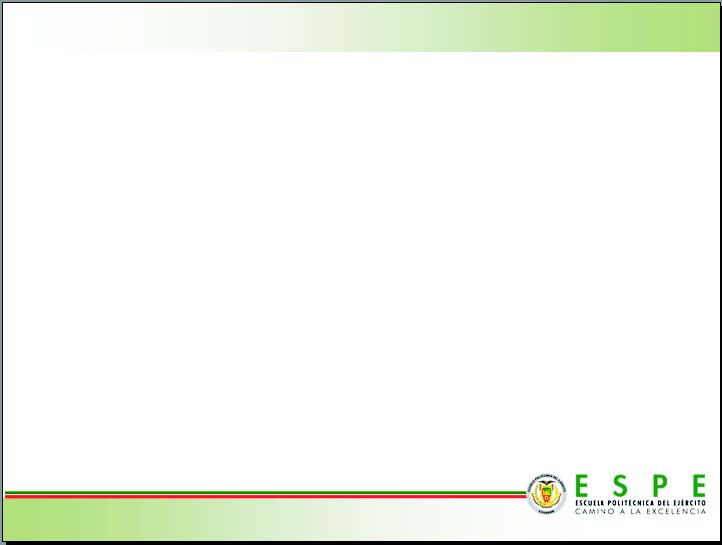 4.1.3.5 El tubo se levanta y gira
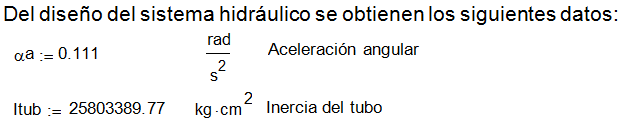 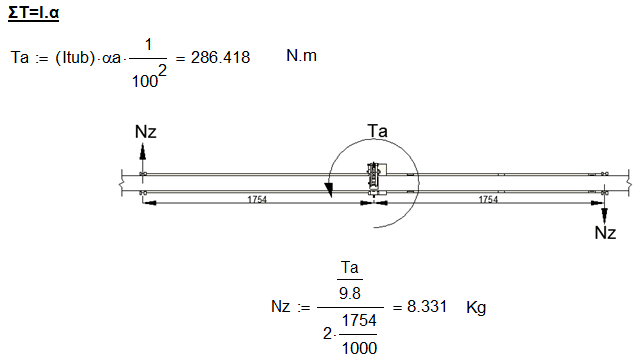 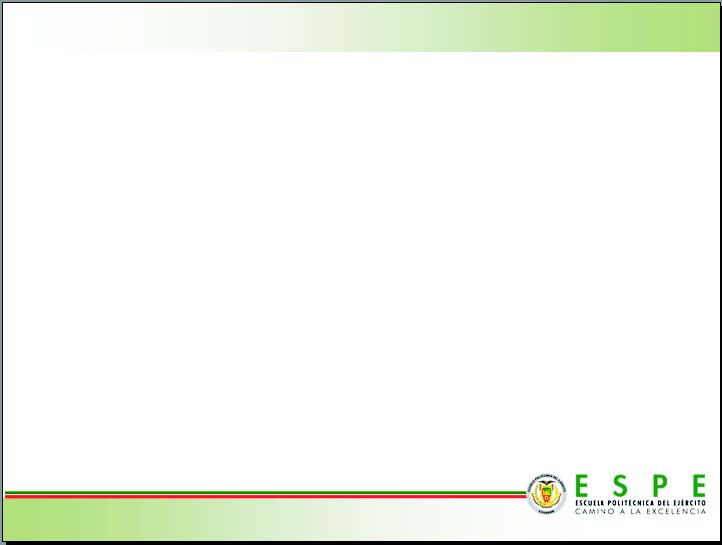 RESUMIENDO:
4.1.3.6 El tubo girado más grande se inserta en el torno





4.1.3.7 El tubo girado más grande se extrae del torno
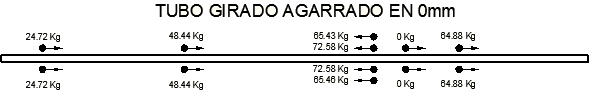 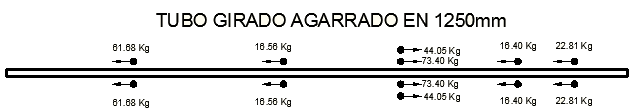 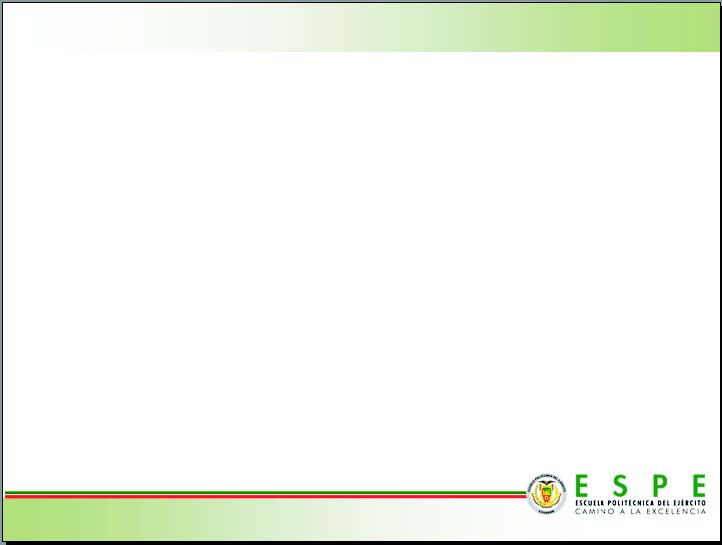 RESUMIENDO:
4.1.3.8 El tubo girado más pequeño se inserta en el torno





4.1.3.9 El tubo girado más pequeño se extrae del torno
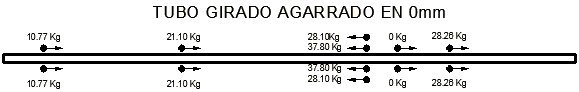 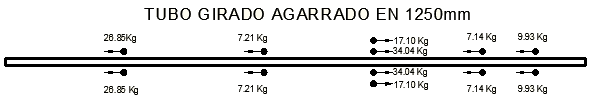 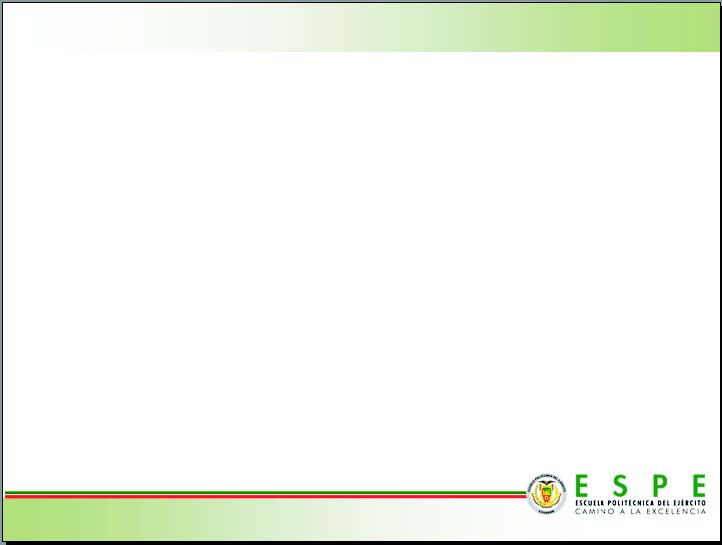 DISEÑO POR ELEMENTOS FINITOS: BASTIDOR DEL MECANISMO DE AGARRE
Para el bastidor se propone el siguiente modelo:
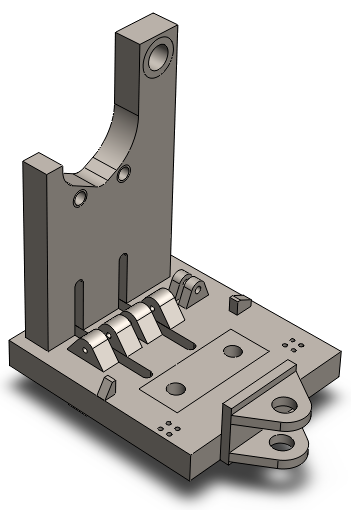 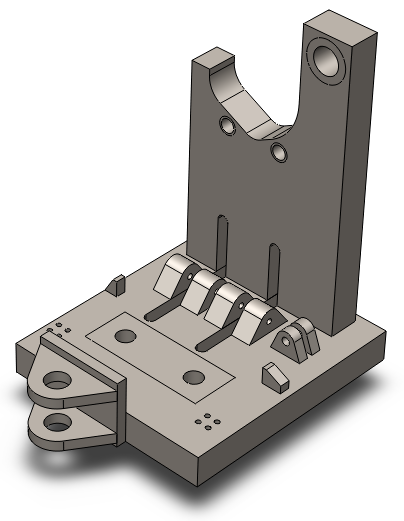 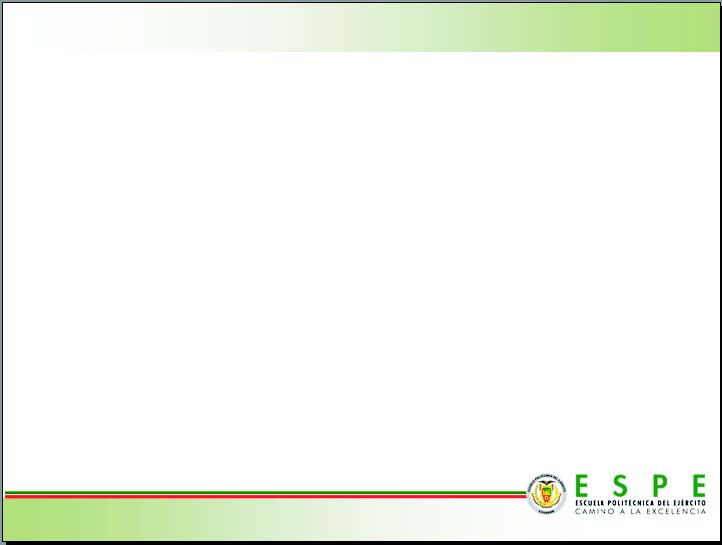 Carga máxima: Al introducir el tubo más grande.
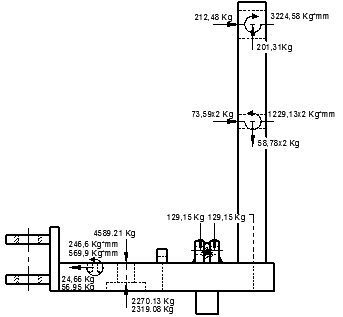 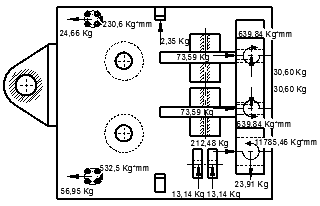 Vista Lateral
Vista Superior
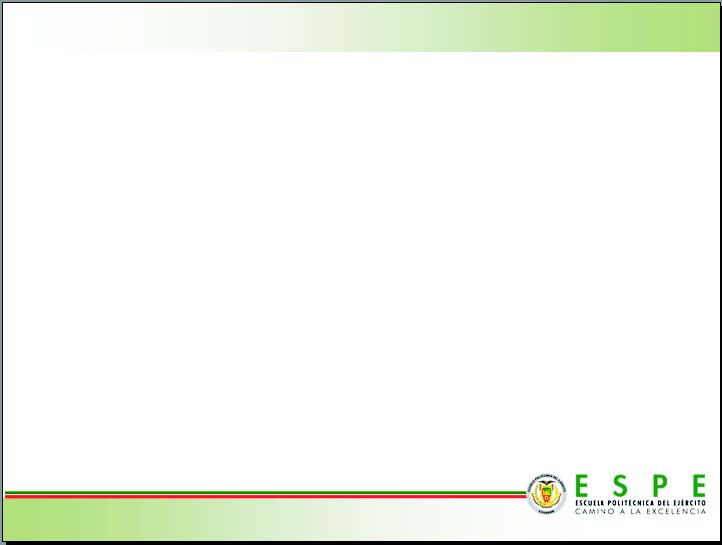 Carga Mínima: Al extraer el tubo más grande.
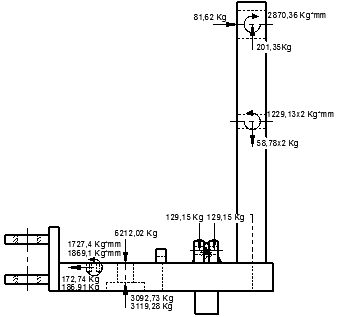 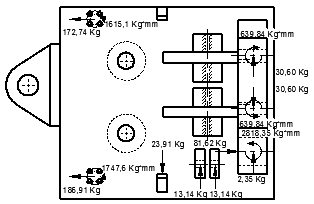 Vista Lateral
Vista Superior
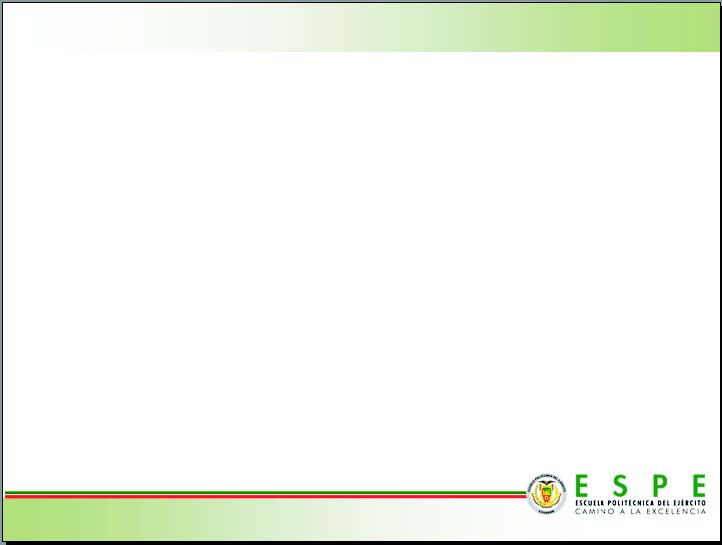 Carga Máxima:
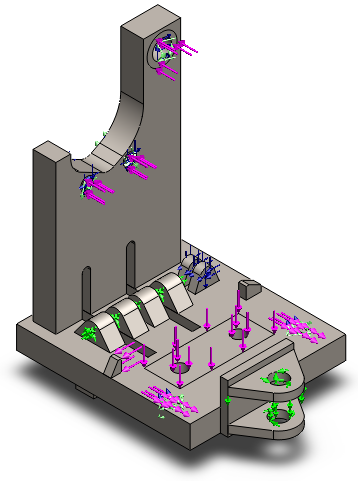 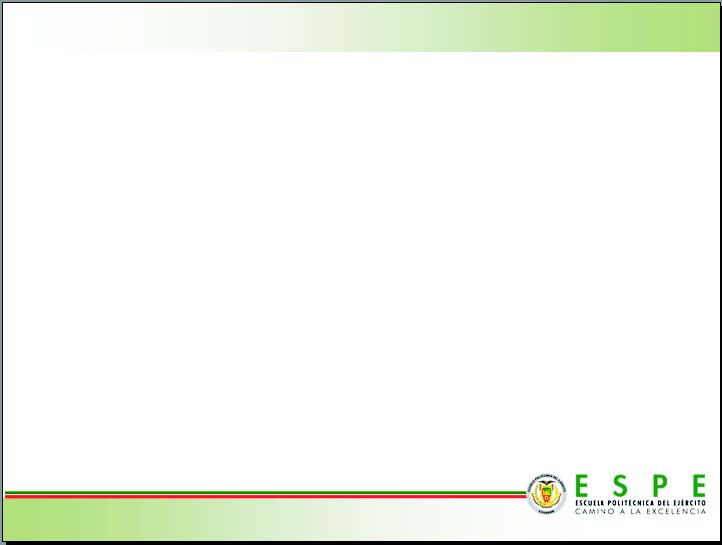 Carga Máxima:
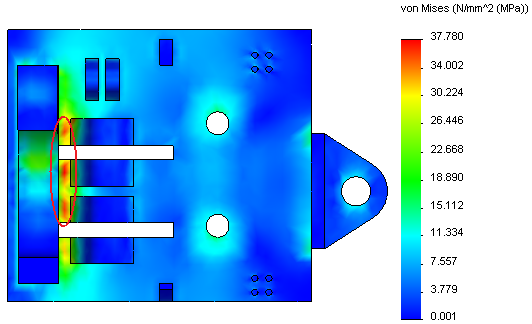 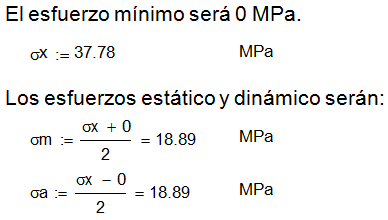 ASTM A36:
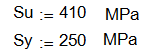 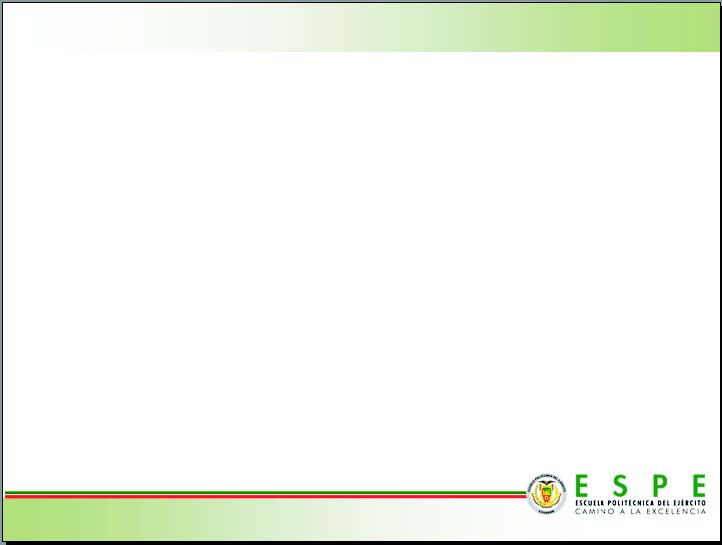 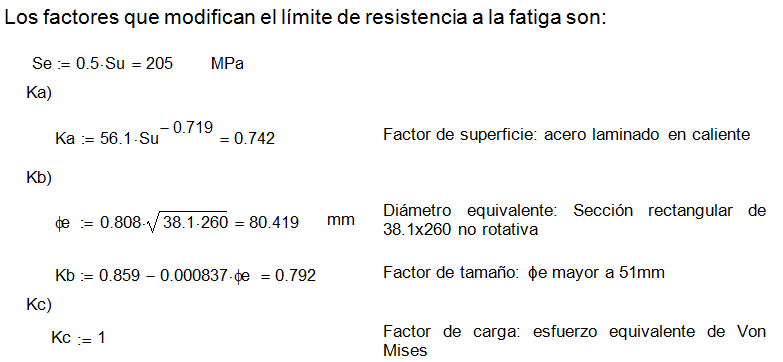 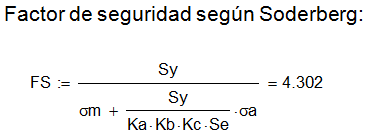 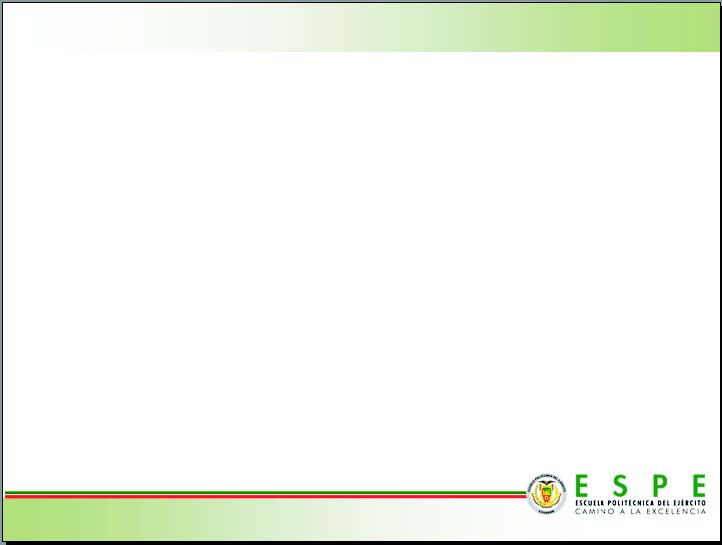 DISEÑO POR MÉTODOS CONVENCIONALESS: EJE DE GIRO DEL MECANISMO DE LEVANTAMIENTO Y GIRO
Para el eje de giro se propone el siguiente modelo:
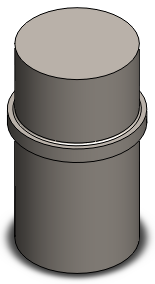 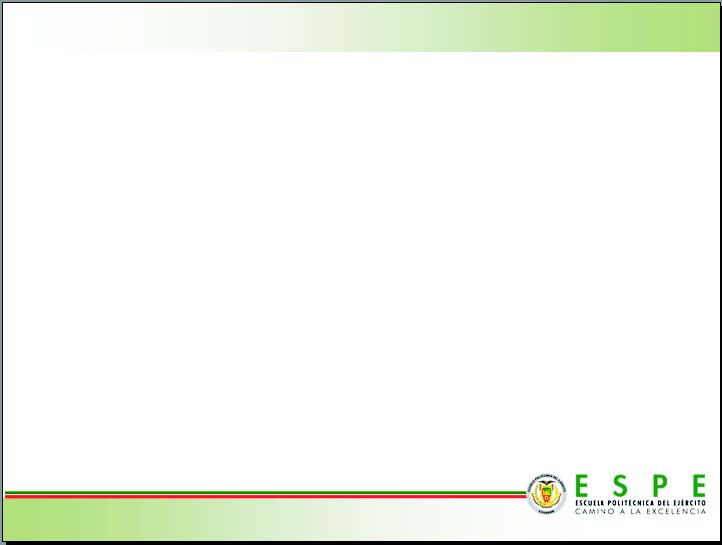 Carga máxima: Al girar el tubo más grande.
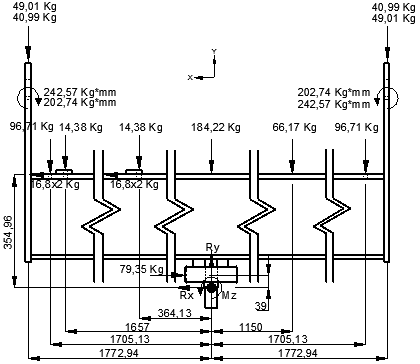 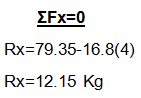 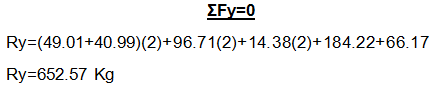 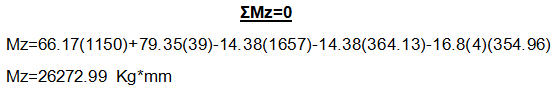 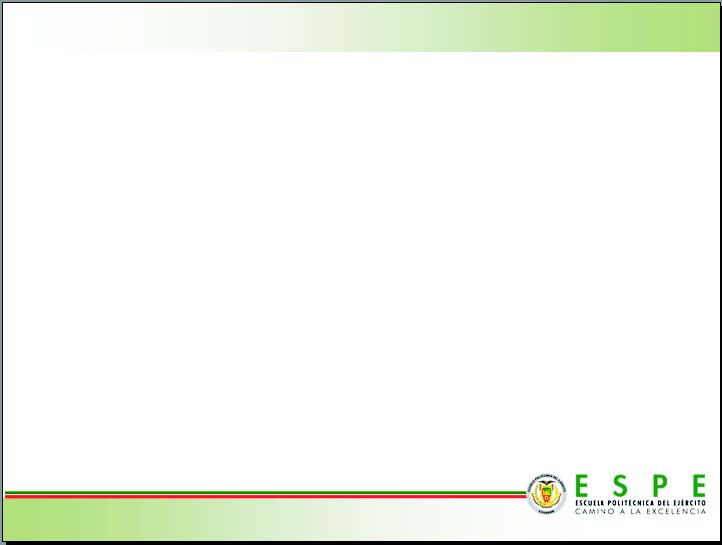 Carga Mínima: Al insertar el tubo más grande después del giro.
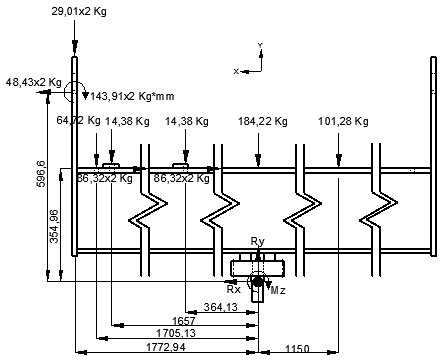 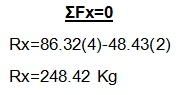 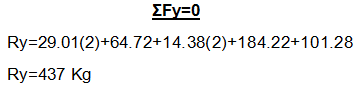 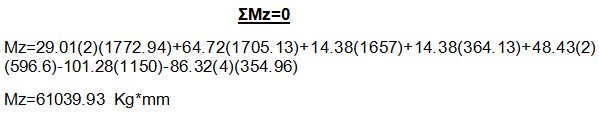 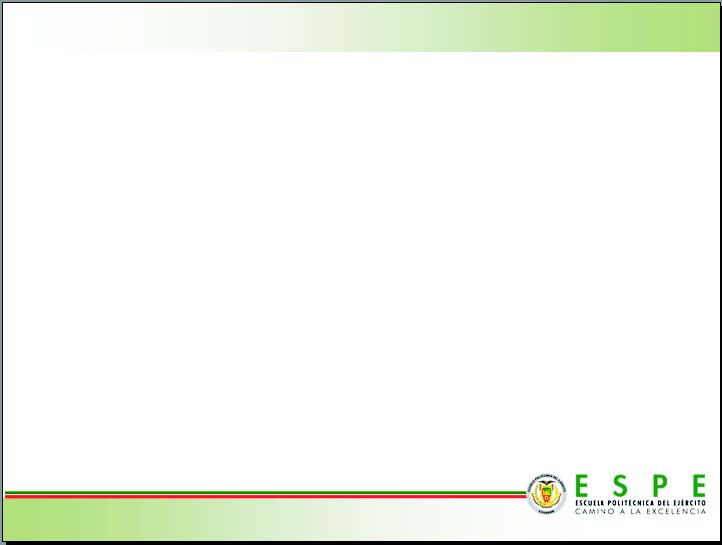 Propiedades de la sección:
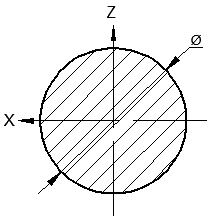 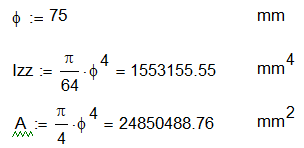 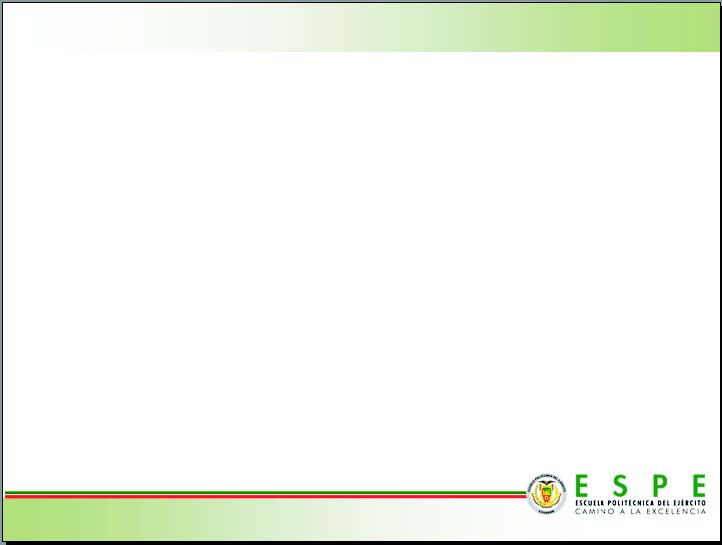 Carga máxima:
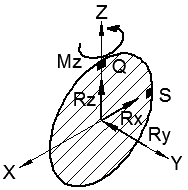 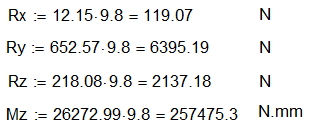 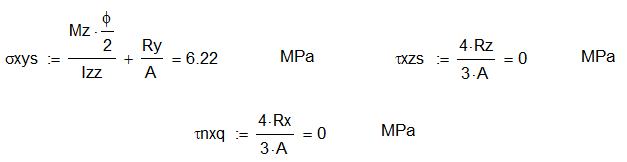 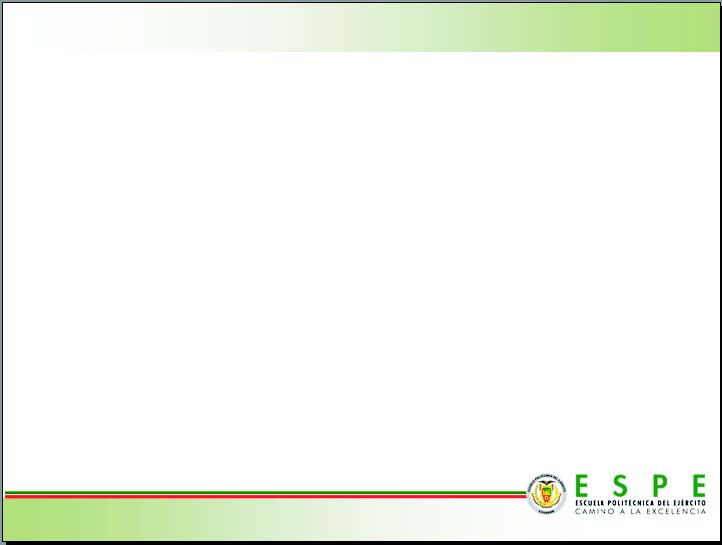 Carga mínima:
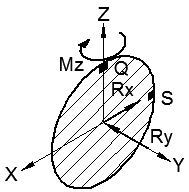 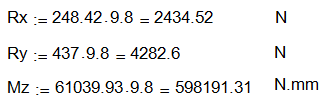 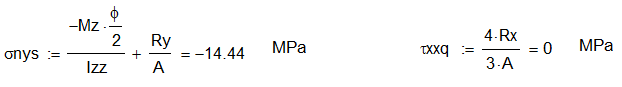 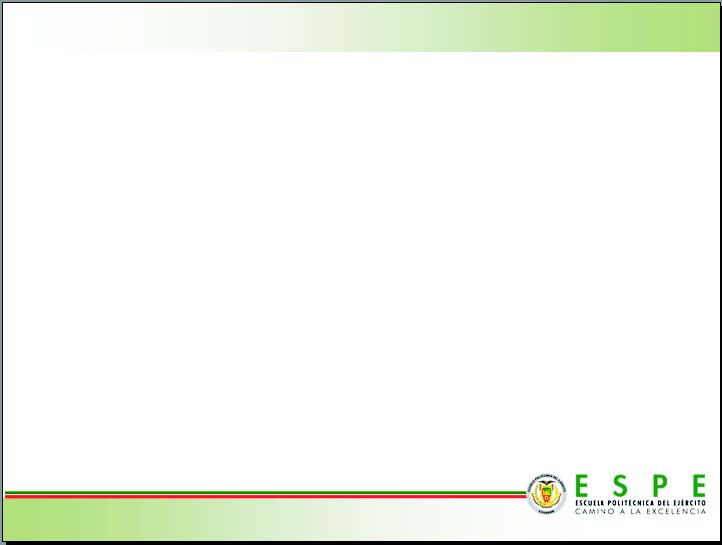 Carga crítica: Flexión.
Los esfuerzos estático y dinámico serán:
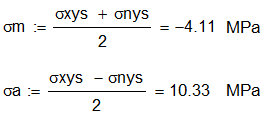 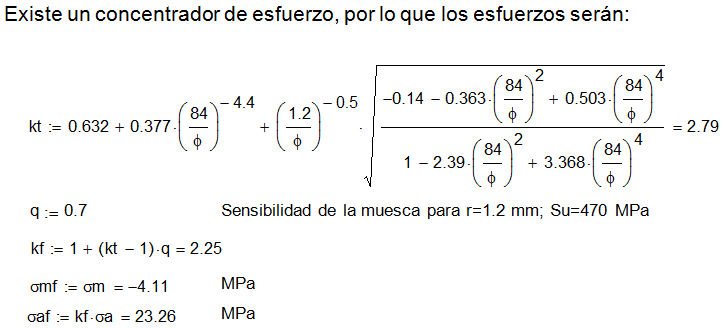 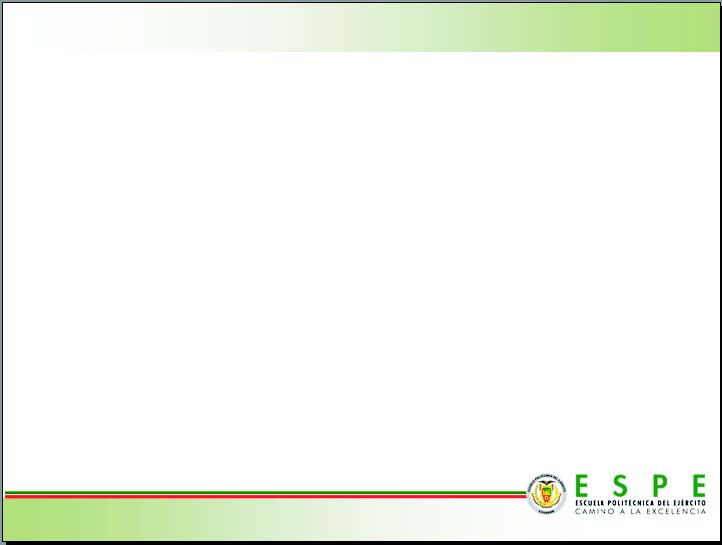 Material: AISI 1020 CD
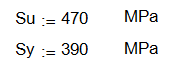 Factores que modifican la resistencia a fatiga:
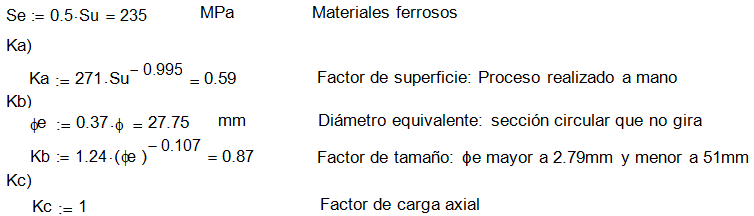 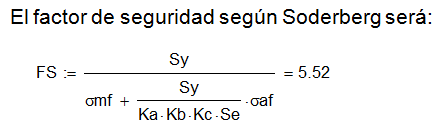 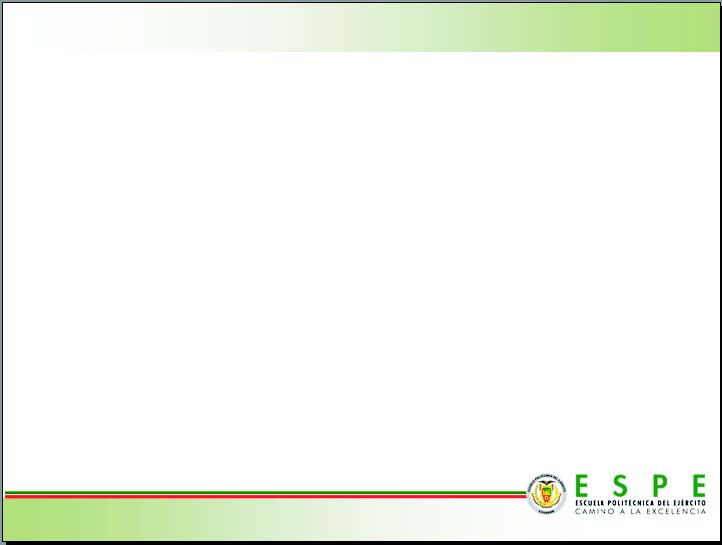 DISEÑO DE JUNTAS EMPERNADAS: PLACA DE ACOPLE DEL MECANISMO DE AGARRE
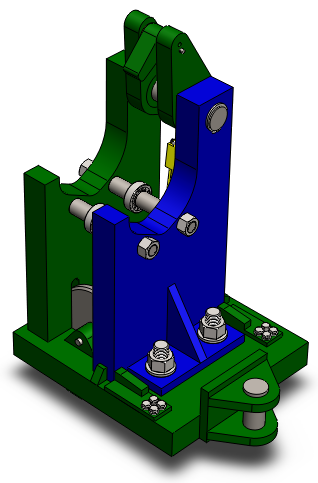 Propiedades del perno:
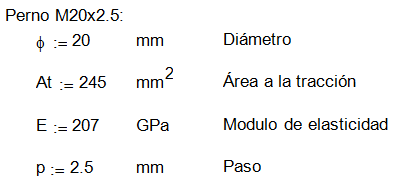 Perno grado 8.8:
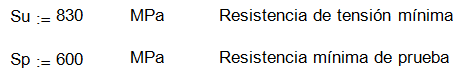 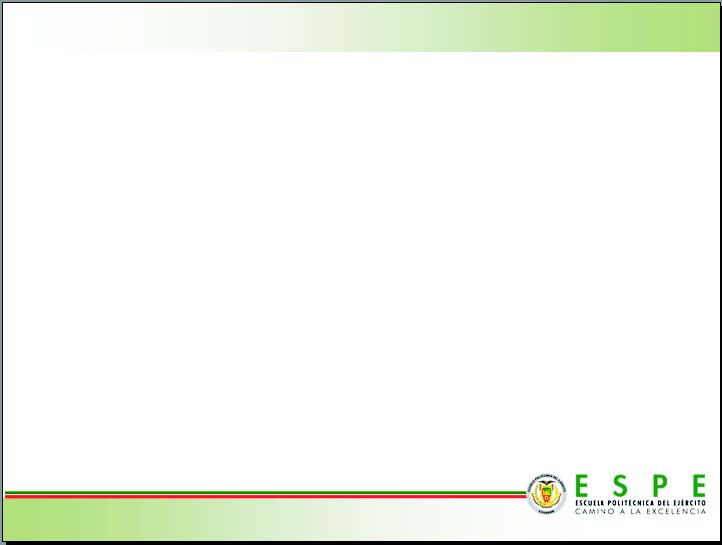 Ubicación de los orificios para pernos:
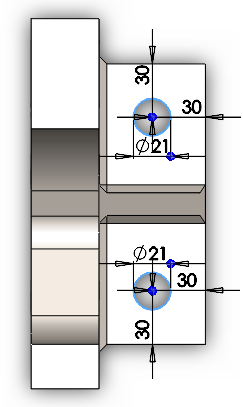 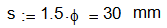 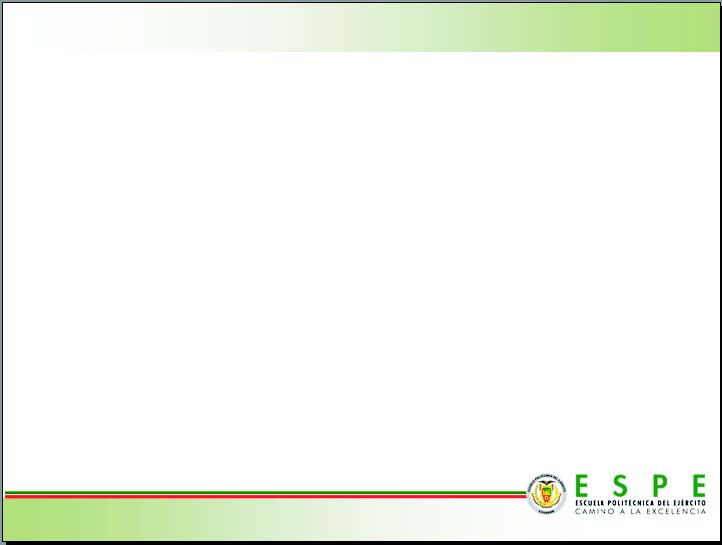 Carga máxima en el centroide de la junta: Al insertar el tubo mas grande.
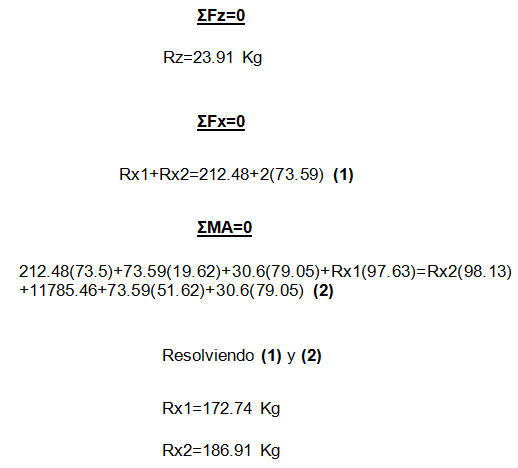 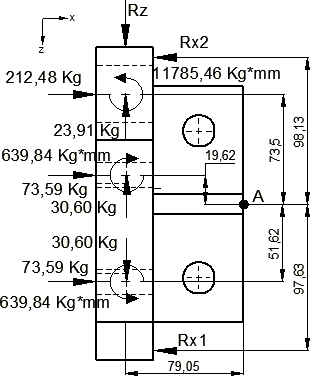 Vista Superior
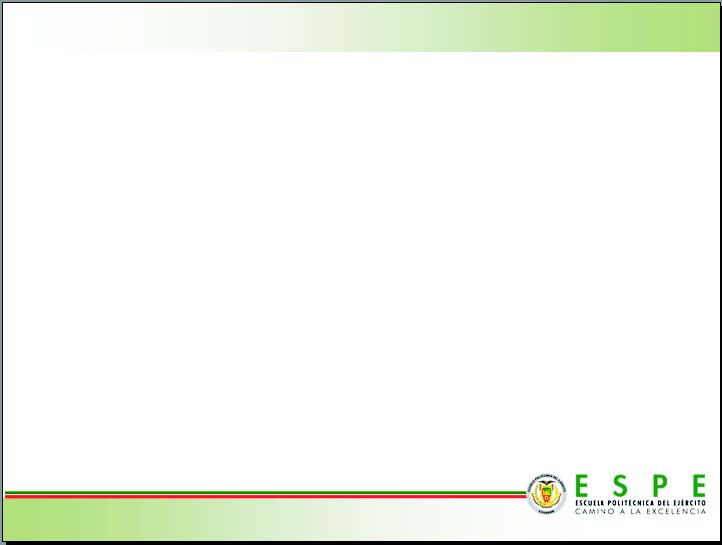 Carga máxima en el centroide de la junta: Al insertar el tubo mas grande.
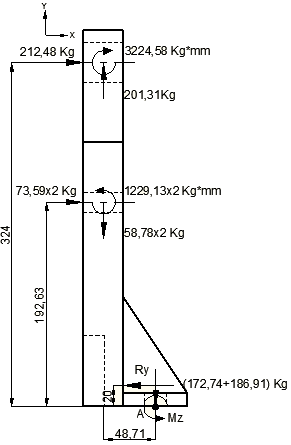 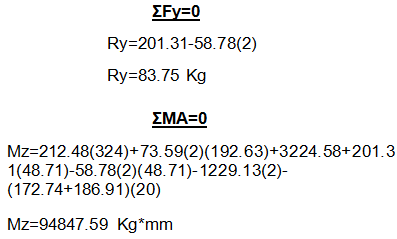 Vista Lateral
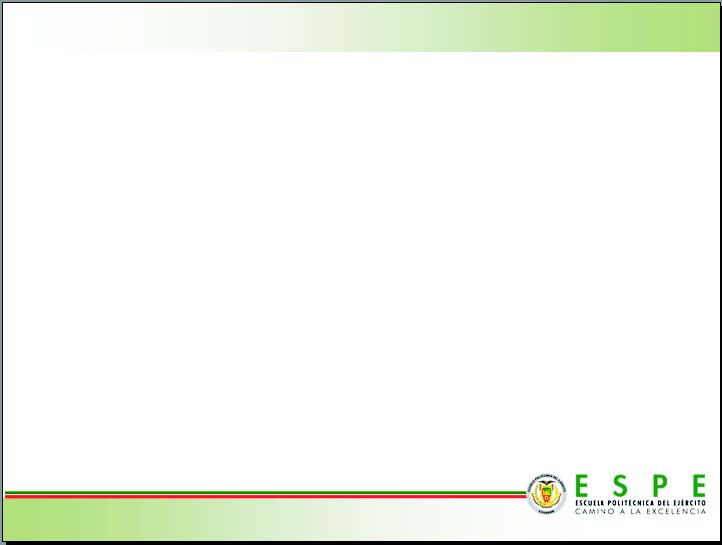 Carga máxima en el centroide de la junta: Al insertar el tubo mas grande.
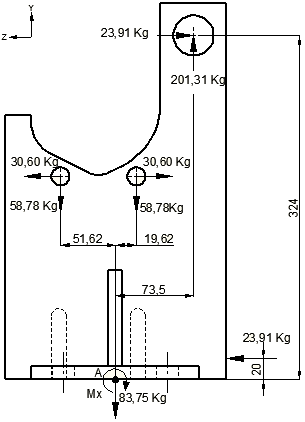 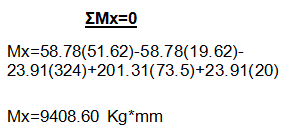 Vista Trasera
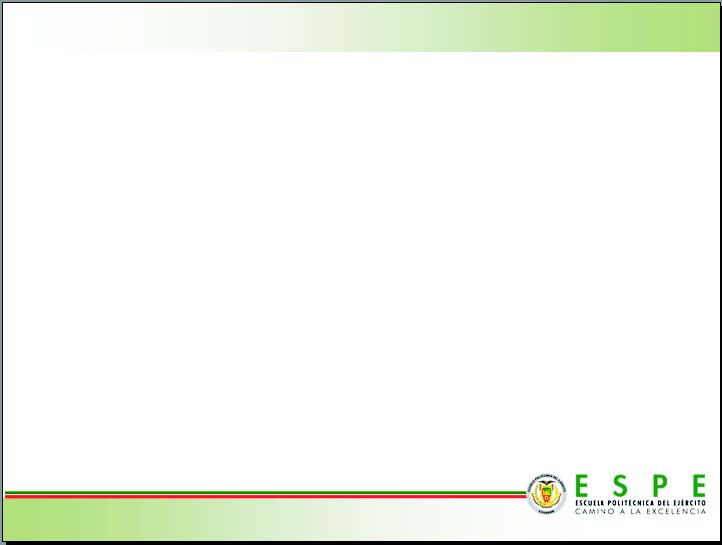 Carga mínima en el centroide de la junta: Al extraer el tubo mas grande.
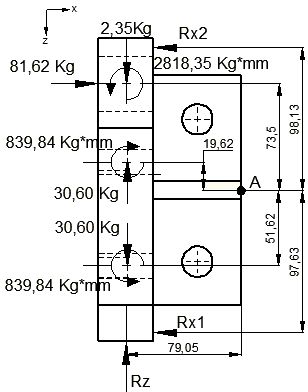 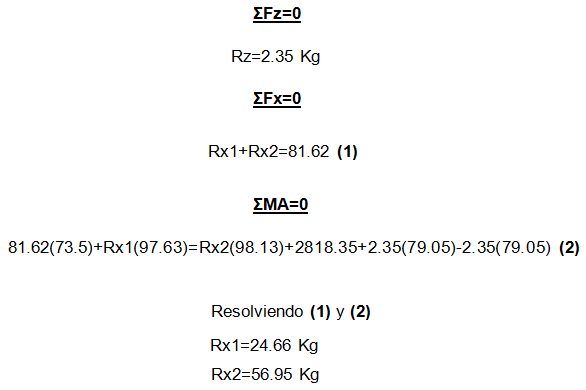 Vista Superior
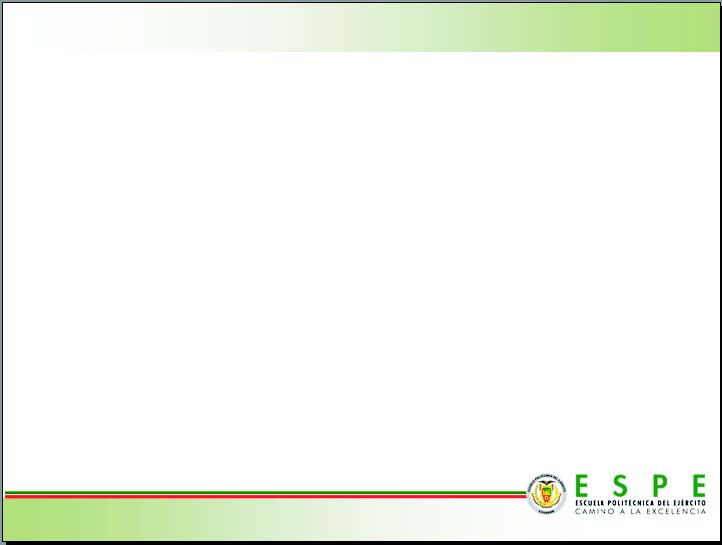 Carga mínima en el centroide de la junta: Al extraer el tubo mas grande.
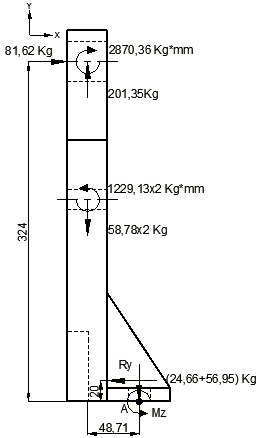 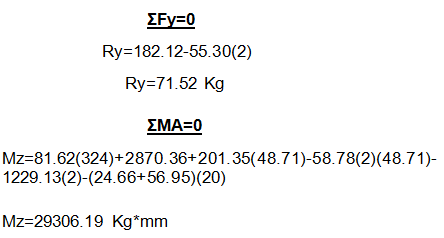 Vista Lateral
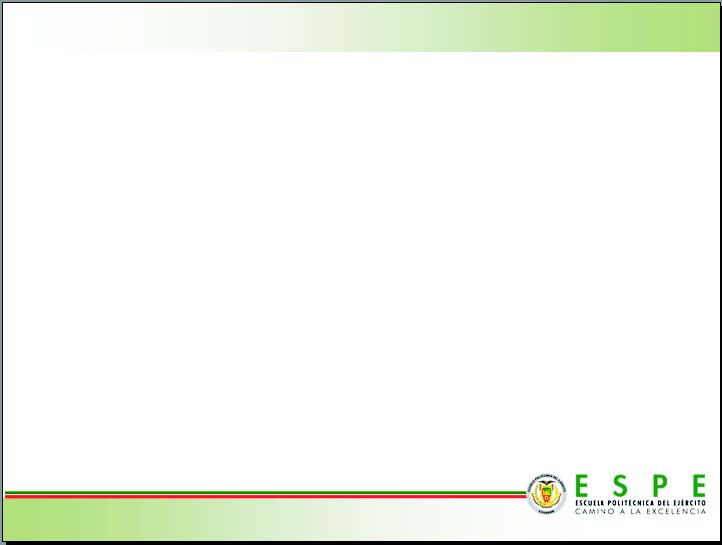 Carga mínima en el centroide de la junta: Al extraer el tubo mas grande.
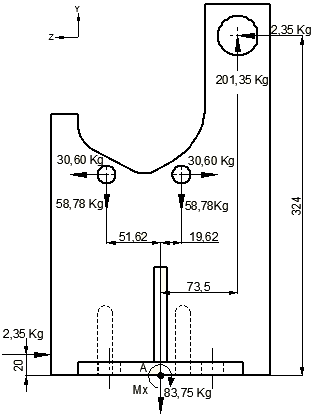 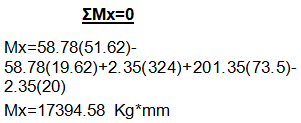 Vista Trasera
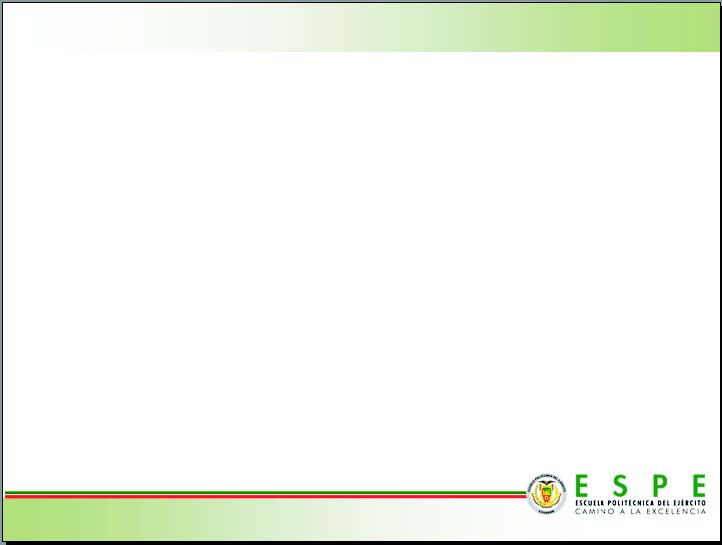 Carga máxima en la junta:
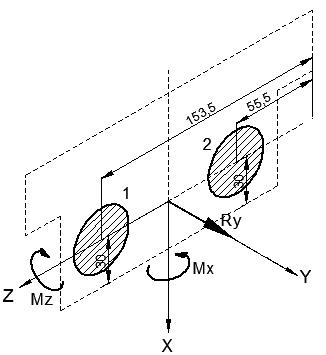 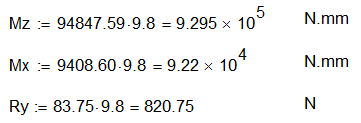 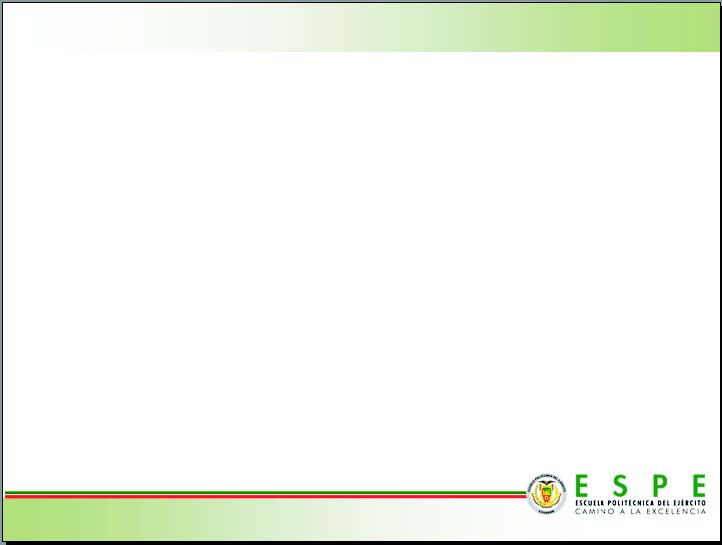 Carga máxima en los pernos:
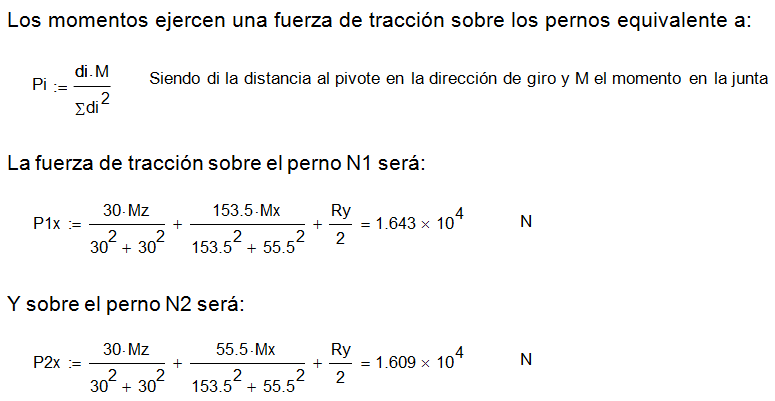 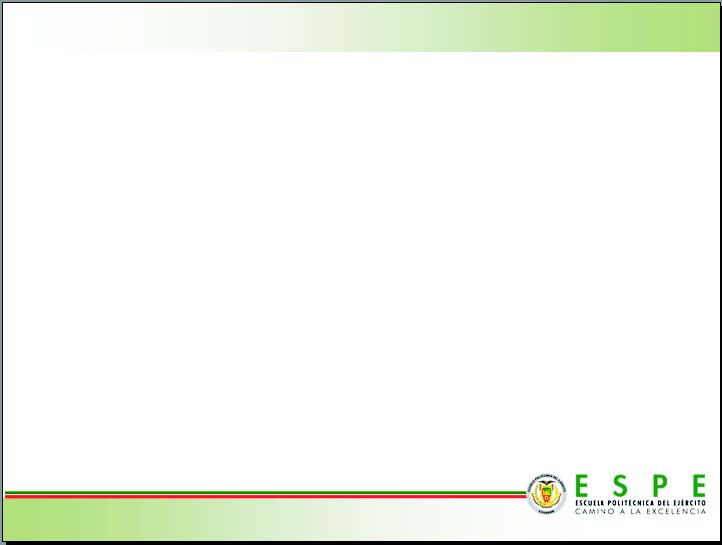 Carga mínima en la junta:
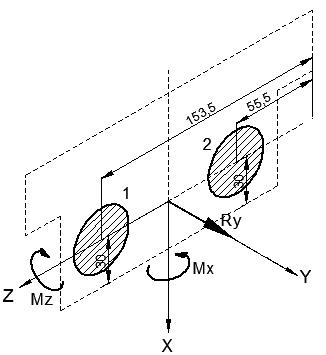 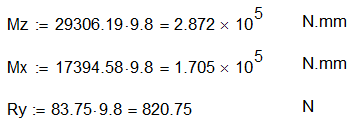 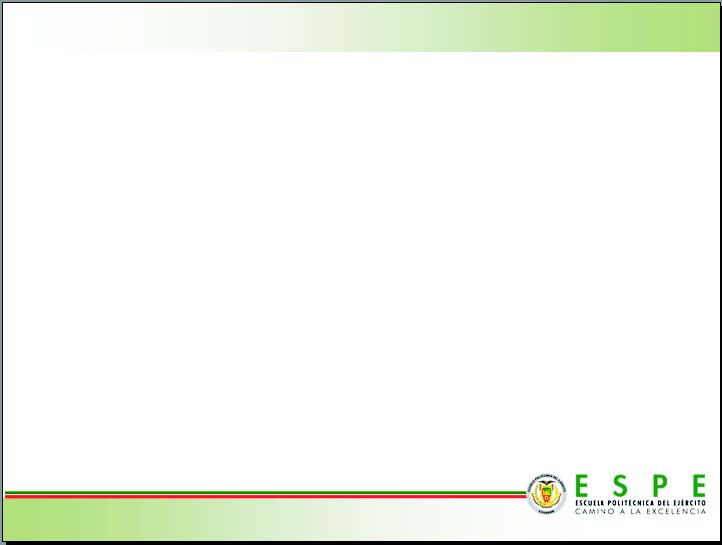 Carga mínima en los pernos:
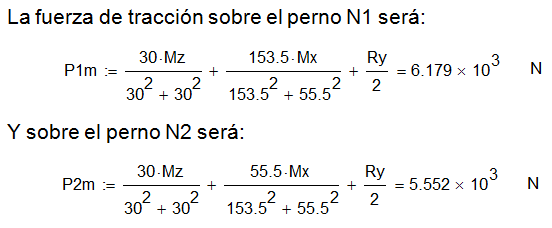 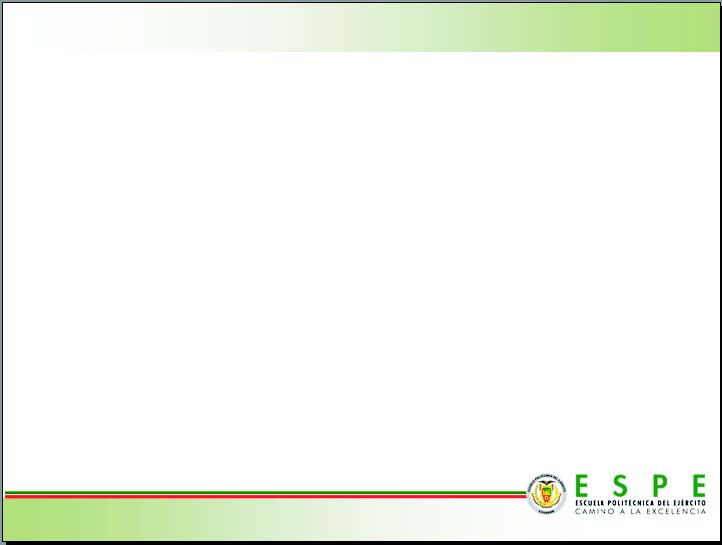 Precarga:
Fuerza de precarga:
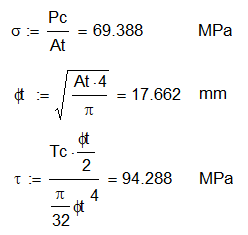 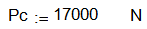 Fuerza de precarga:
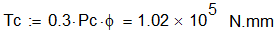 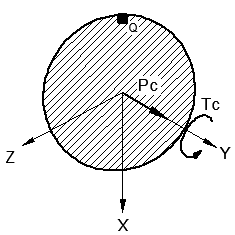 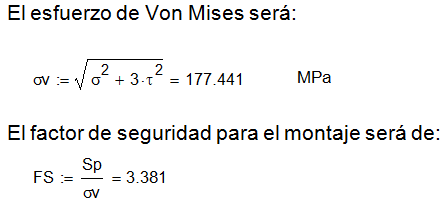 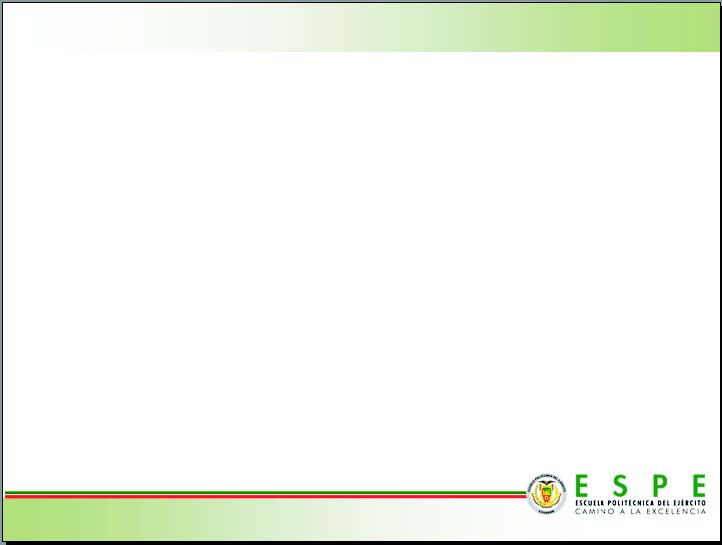 Rigidez de la junta:
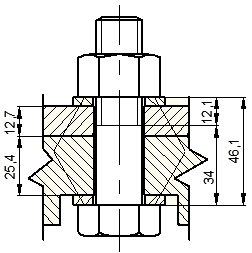 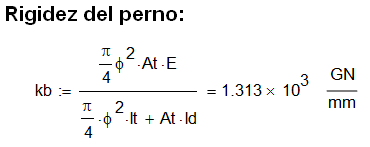 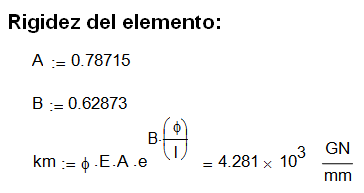 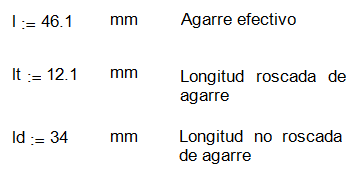 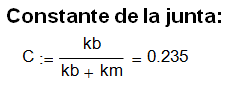 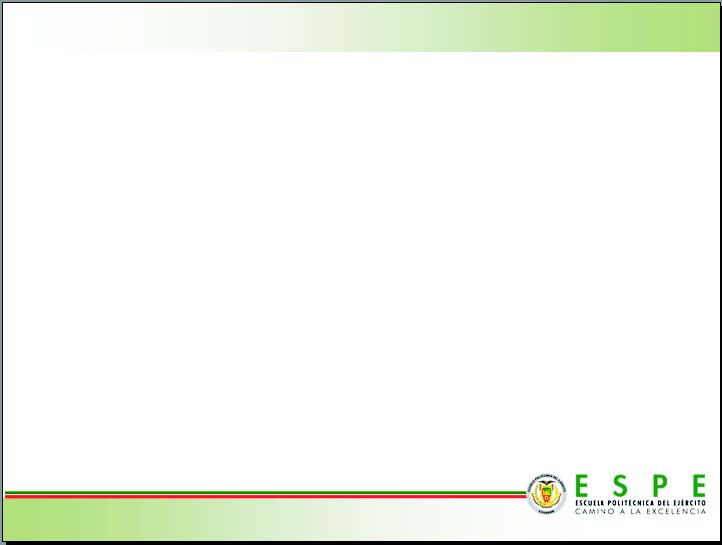 Diseño:
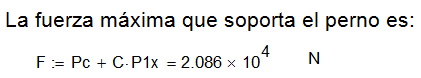 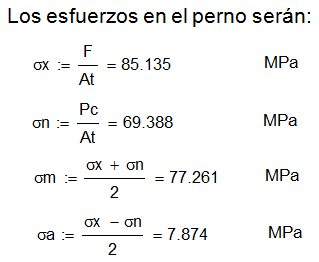 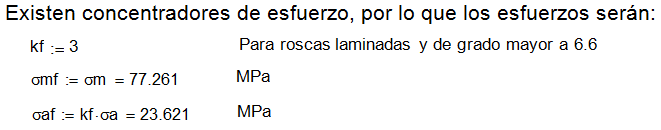 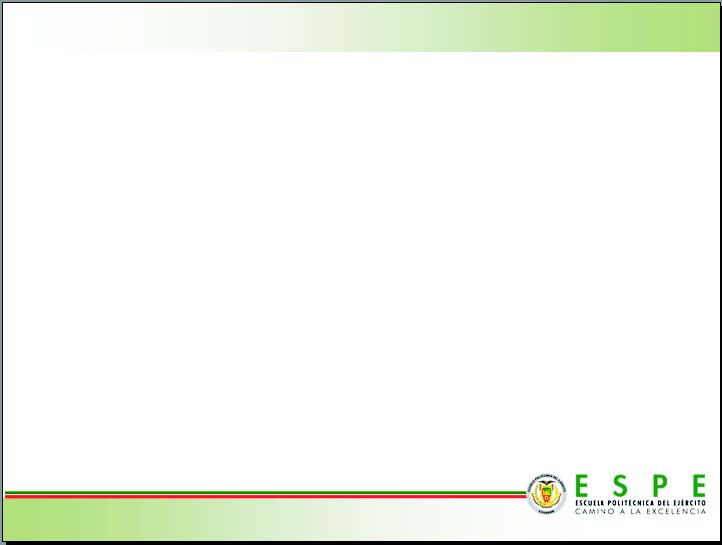 Diseño:
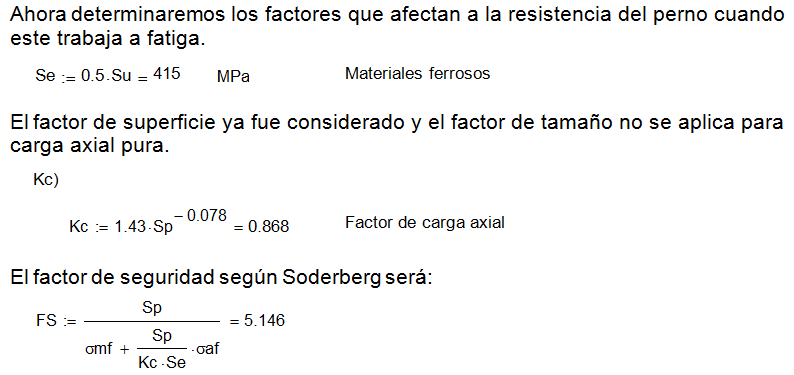 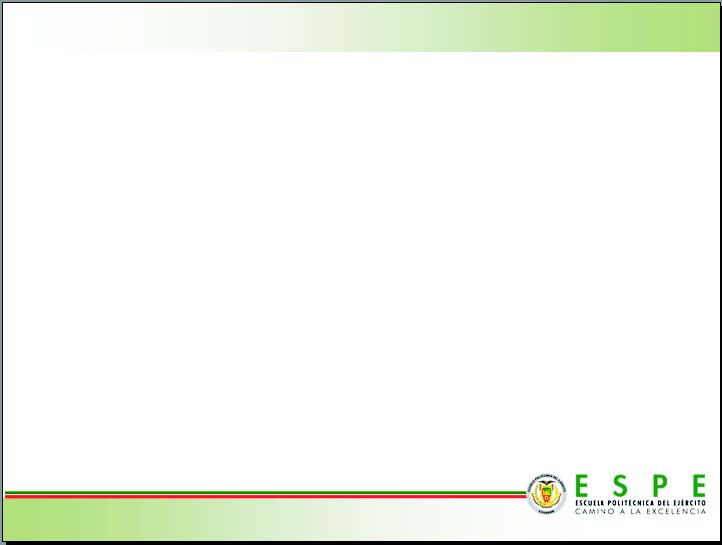 DISEÑO DE JUNTAS SOLDADAS: CILINDRO DE ACOPLE DEL BASTIDOR DEL MECANISMO DE GIRO
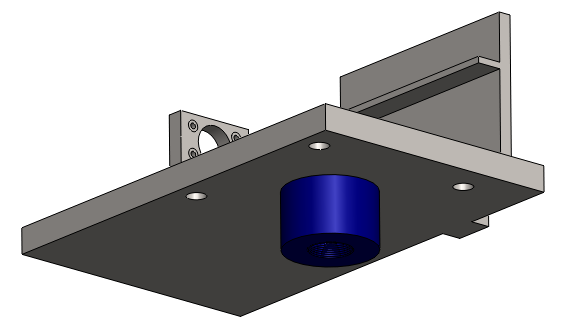 Propiedades de la junta:
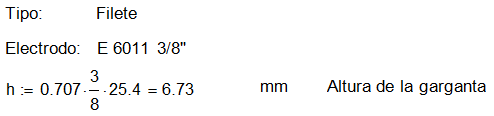 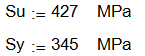 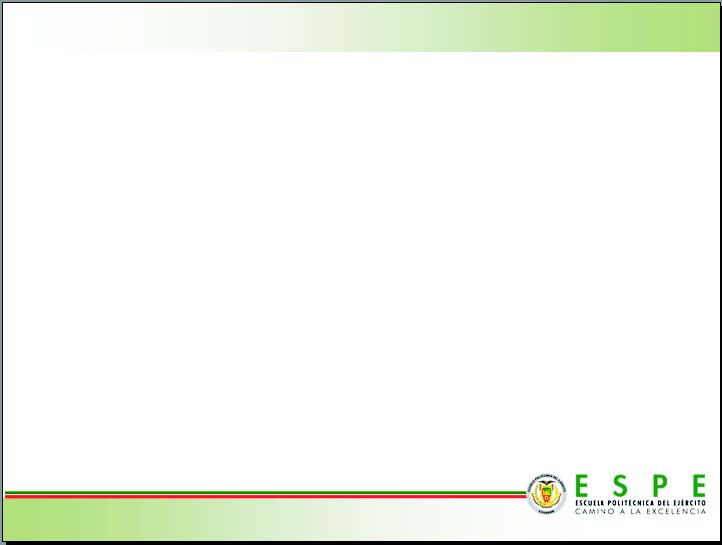 Propiedades de la junta:
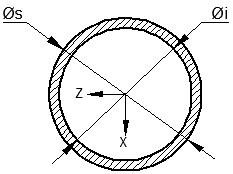 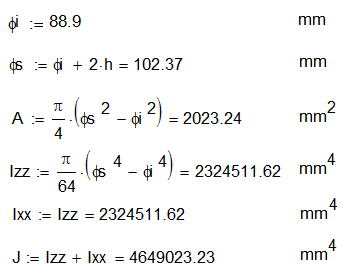 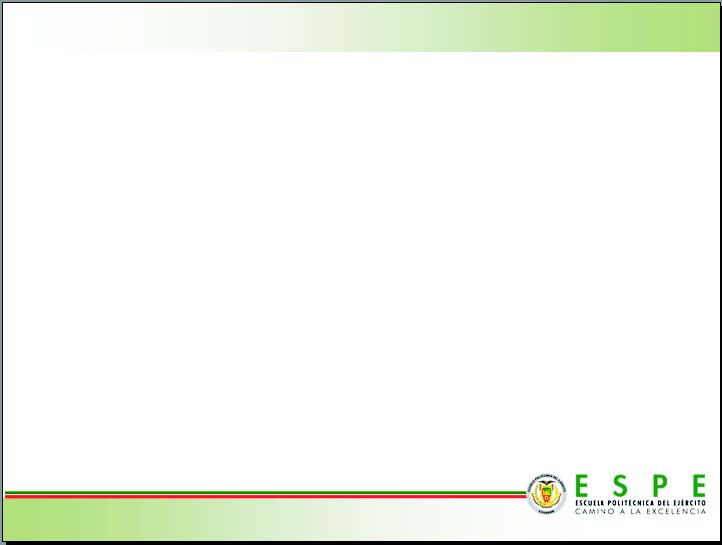 Estado crítico 1 en el centroide de la junta: Al girar el tubo más grande.
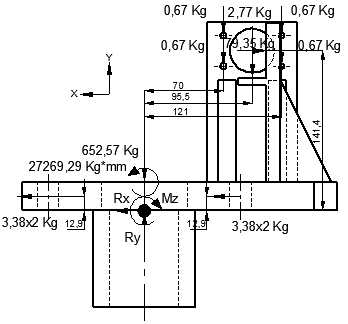 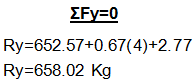 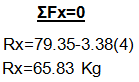 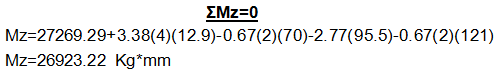 Vista Frontal
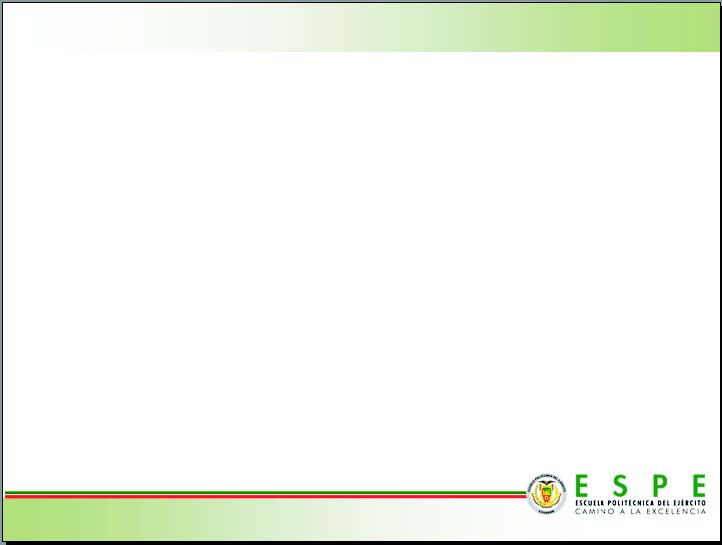 Estado crítico 1 en el centroide de la junta: Al girar el tubo más grande.
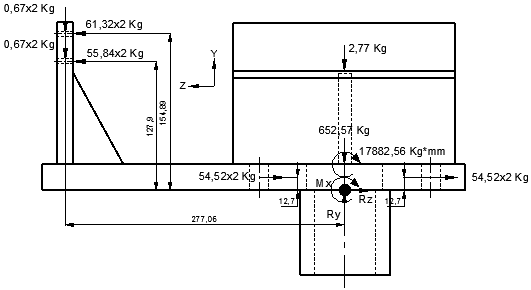 Vista Lateral
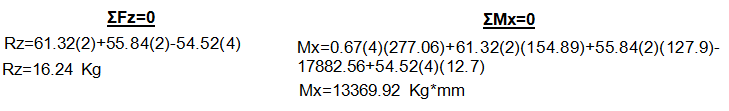 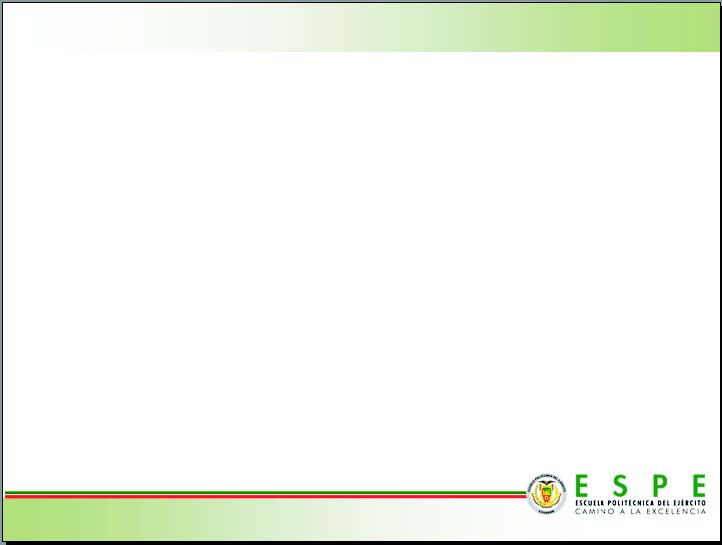 Estado crítico 2 en el centroide de la junta: Al introducir el tubo más grande después del giro.
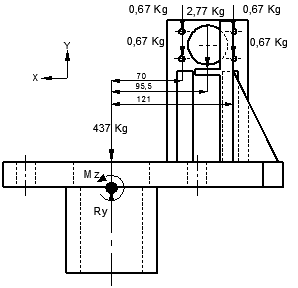 Vista Frontal
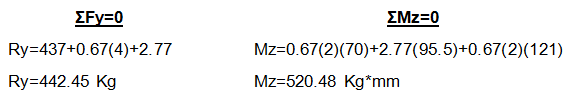 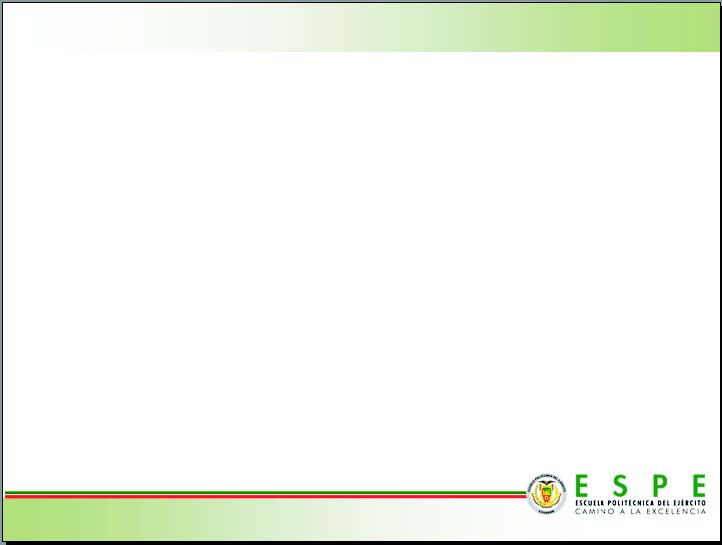 Estado crítico 2 en el centroide de la junta: Al introducir el tubo más grande después del giro.
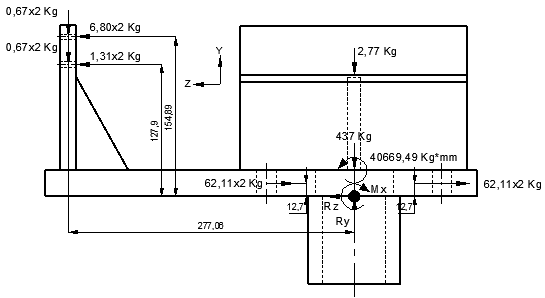 Vista Lateral
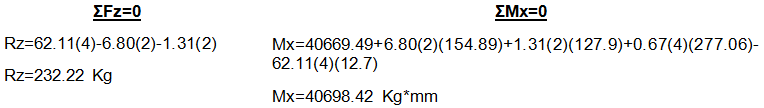 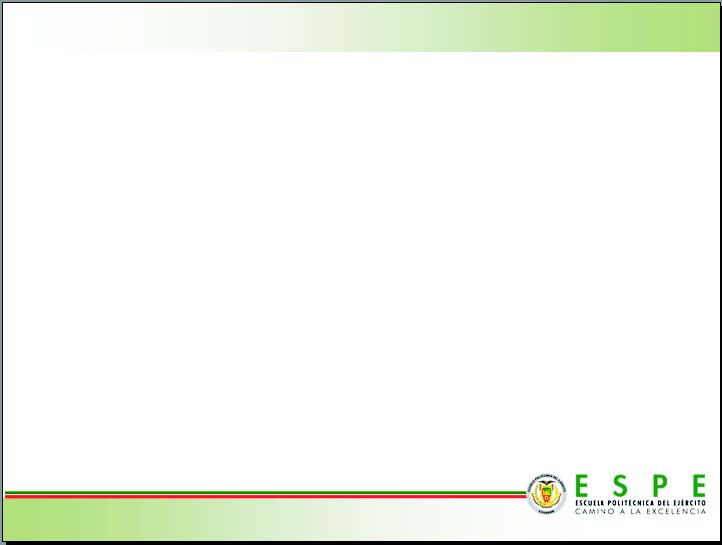 Estado crítico 1:
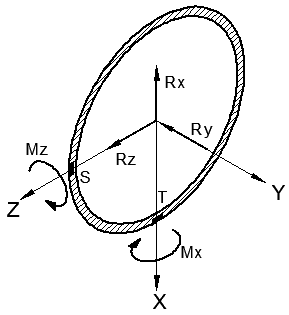 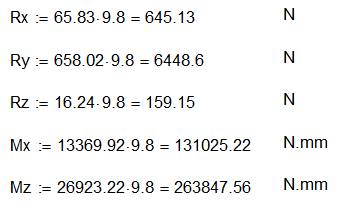 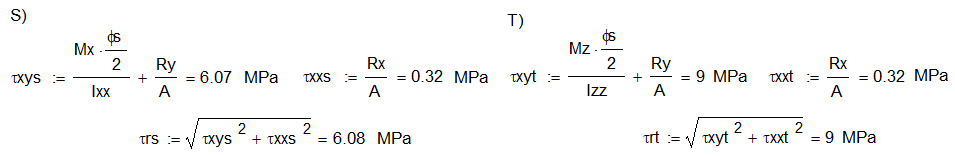 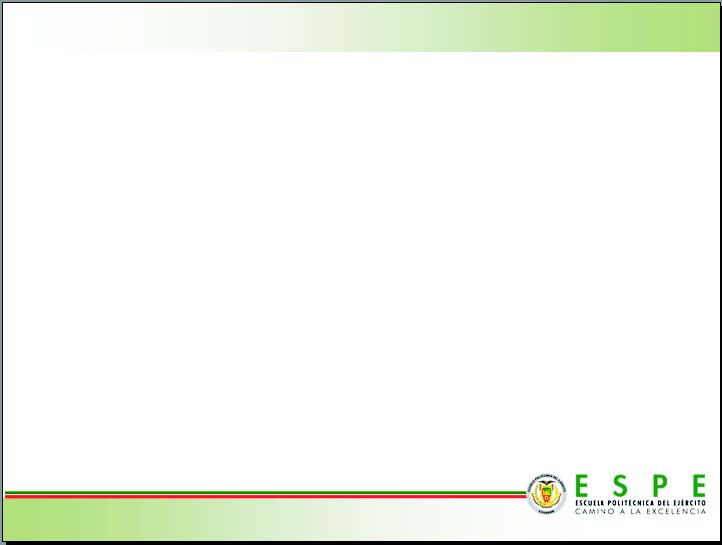 Estado crítico 1:
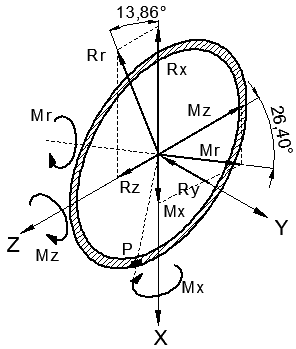 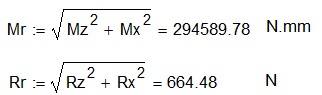 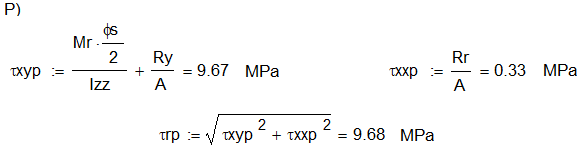 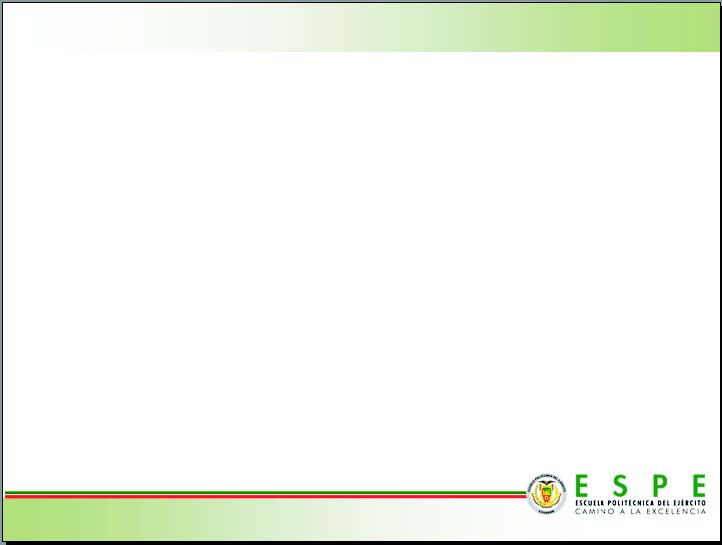 Estado crítico 2:
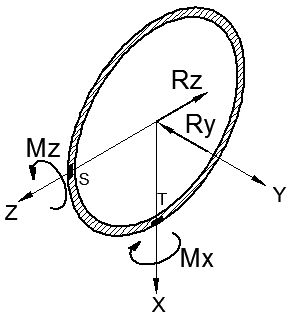 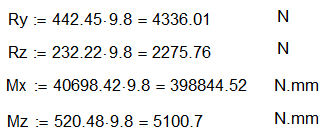 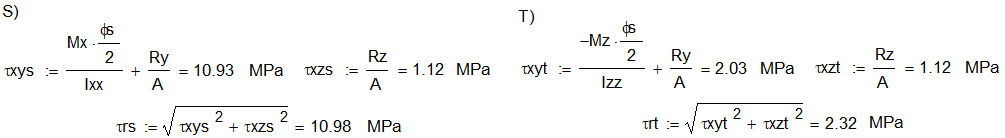 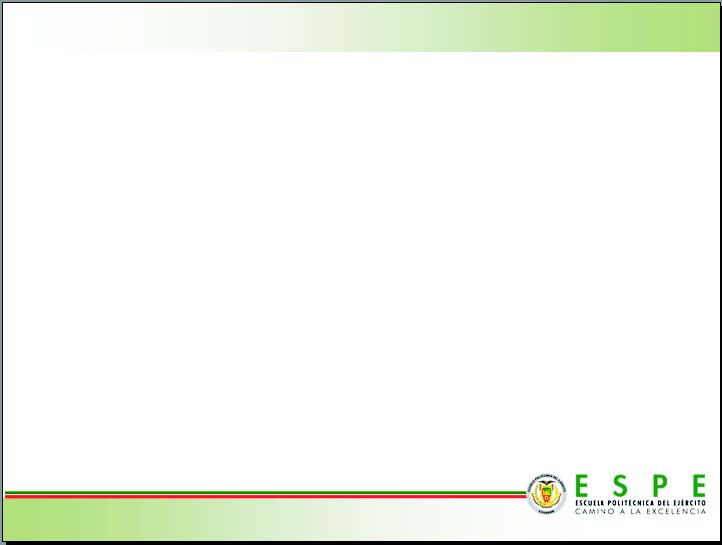 Estado crítico 2: Conclusiones. 
Mz es muy pequeño en comparación a Mx, por lo que no será necesario analizar el momento resultante ya que este será apenas mayor a Mx.
El esfuerzo resultante entre el esfuerzo normal y el paralelo a la sección será mayor en el segundo caso crítico, en el punto S, razón por la cual lo tomaremos para la resolución del diseño de la junta.
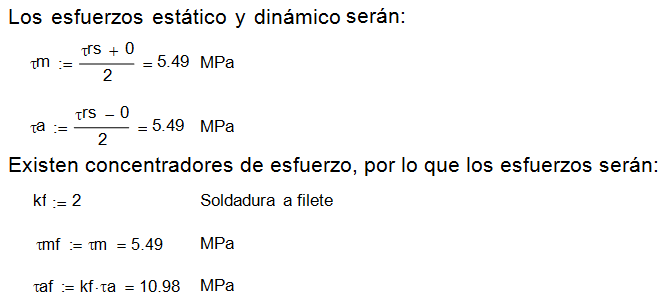 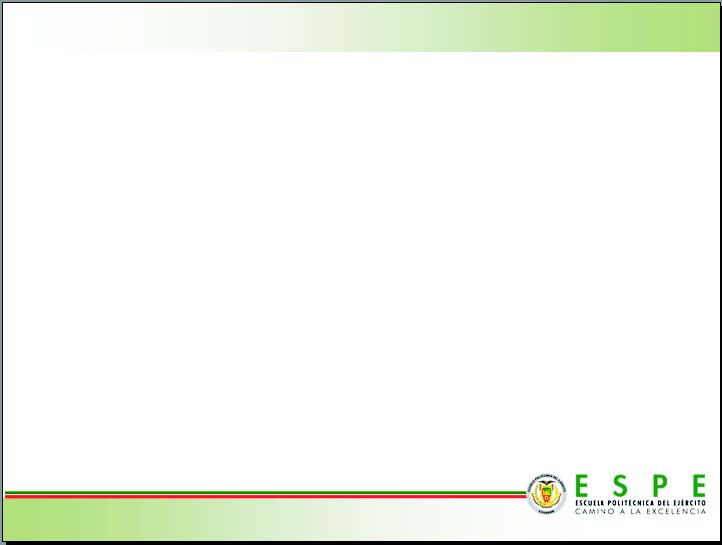 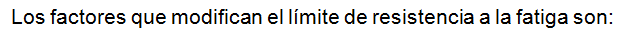 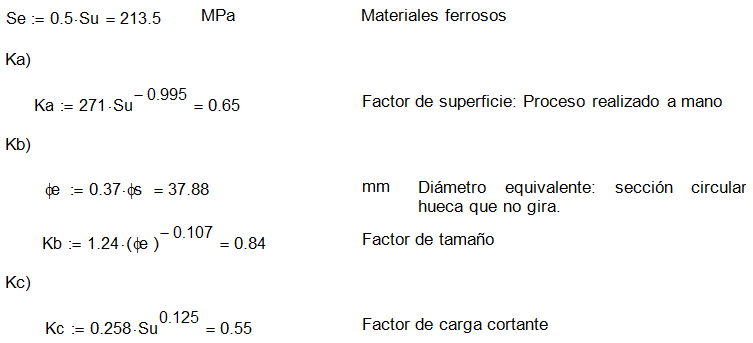 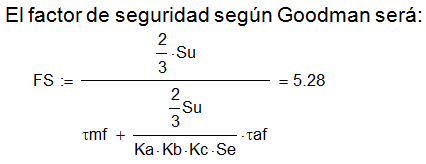 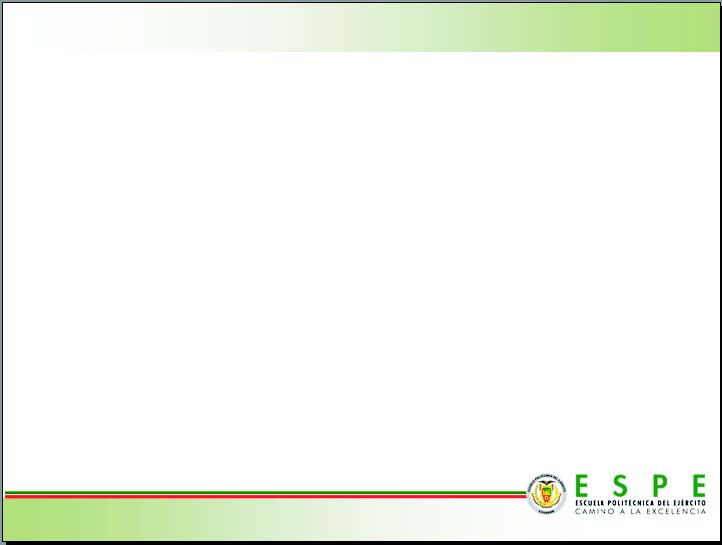 SELECCIÓN DE ELEMENTOS NORMALIZADOS
RODAMIENTOS DEL MECANISMO DE AGARRE:
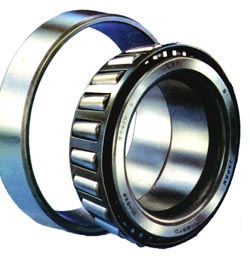 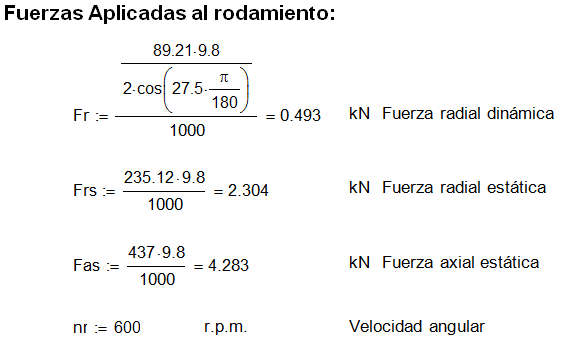 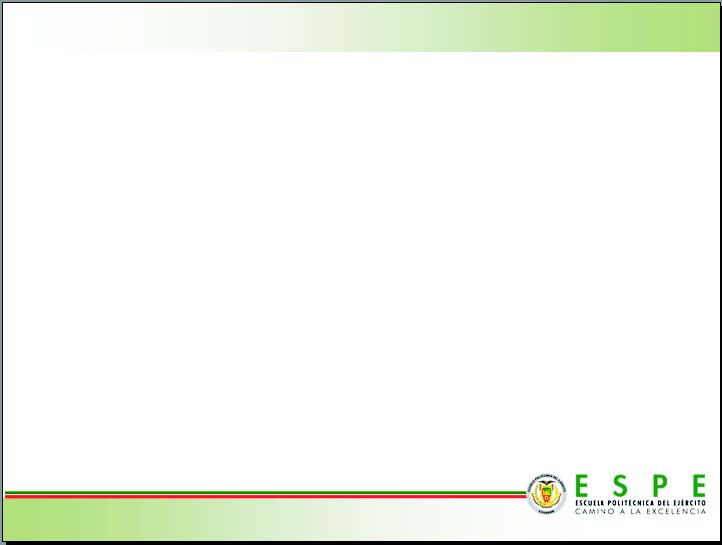 RODAMIENTOS DEL MECANISMO DE AGARRE:
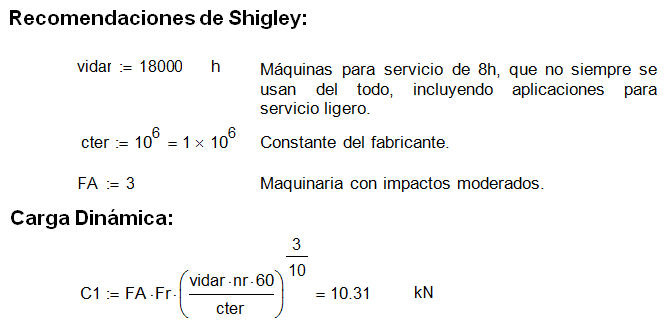 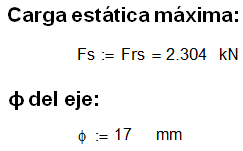 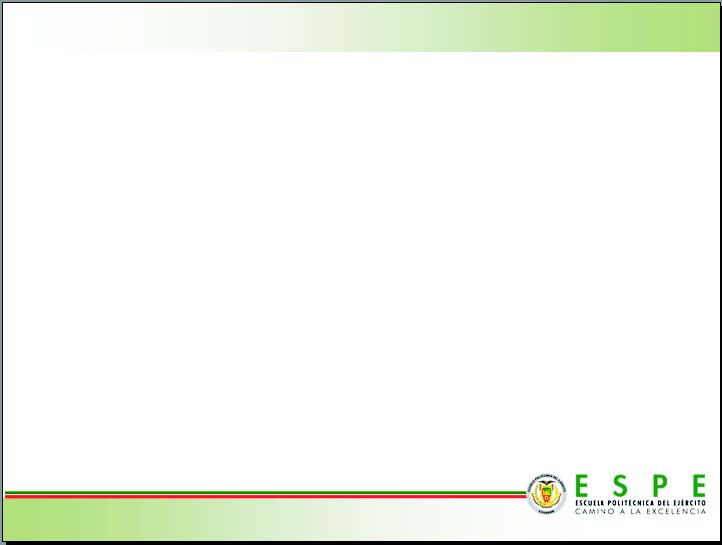 RODAMIENTOS DEL MECANISMO DE AGARRE:
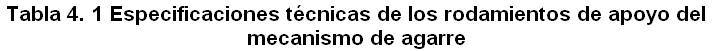 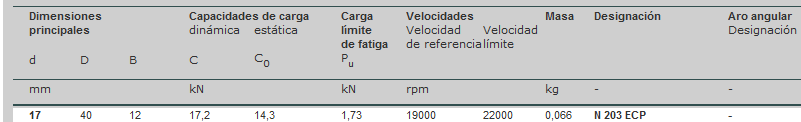 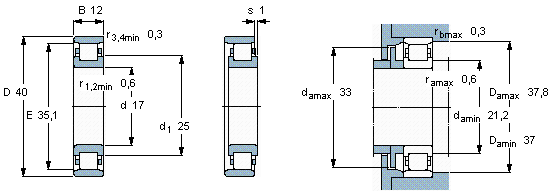 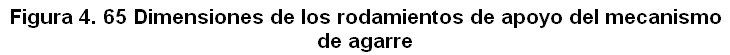 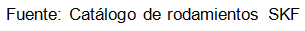 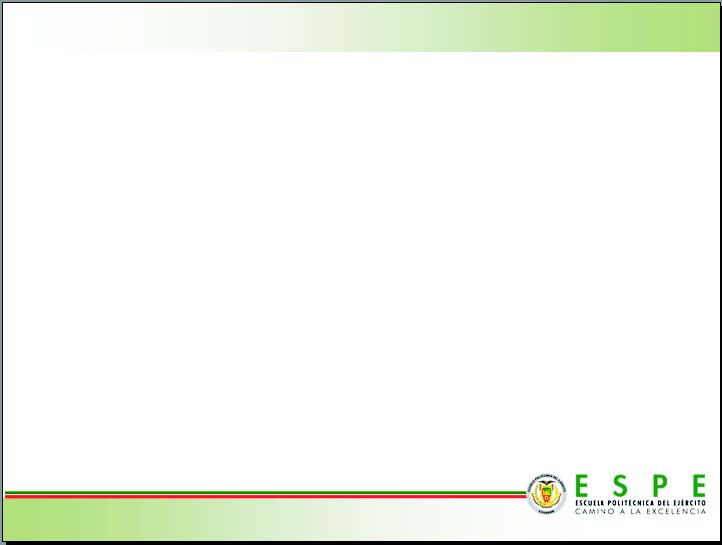 MECANISMO DE AGARRE
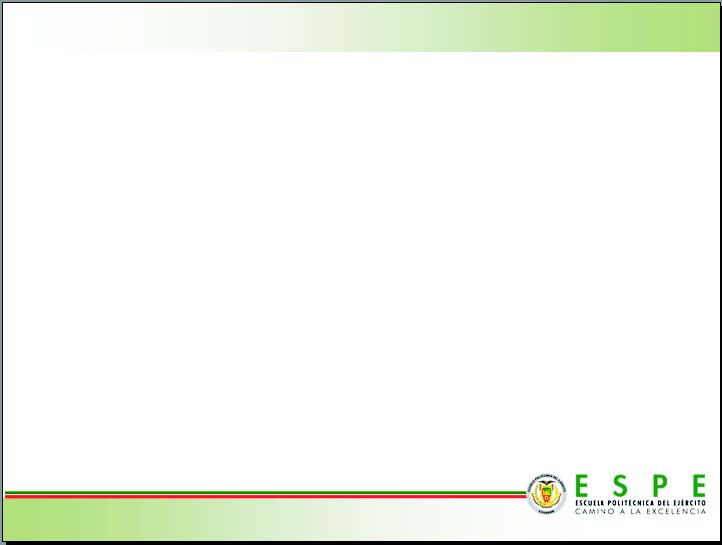 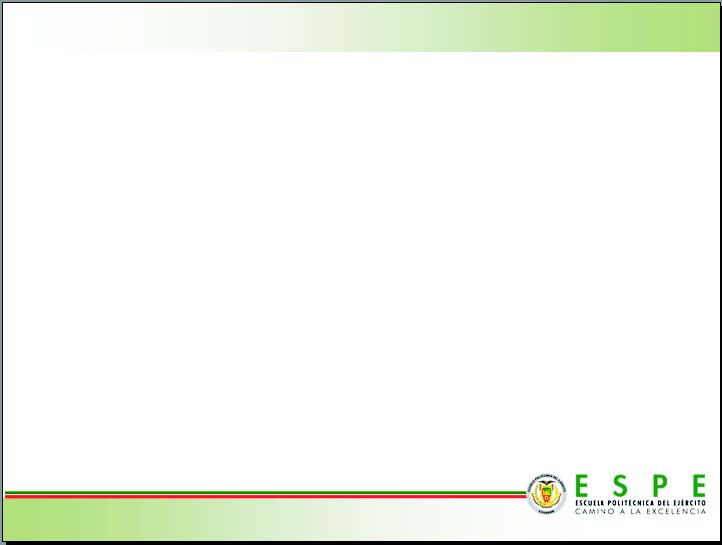 MECANISMO DE LEVANTAMIENTO Y GIRO
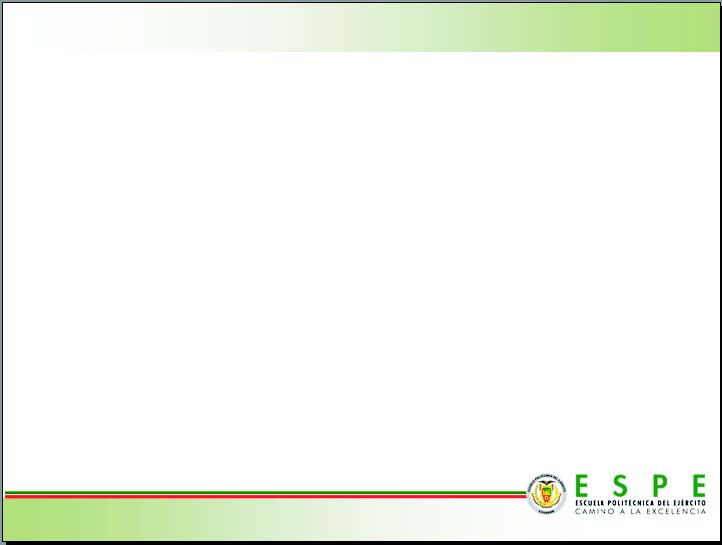 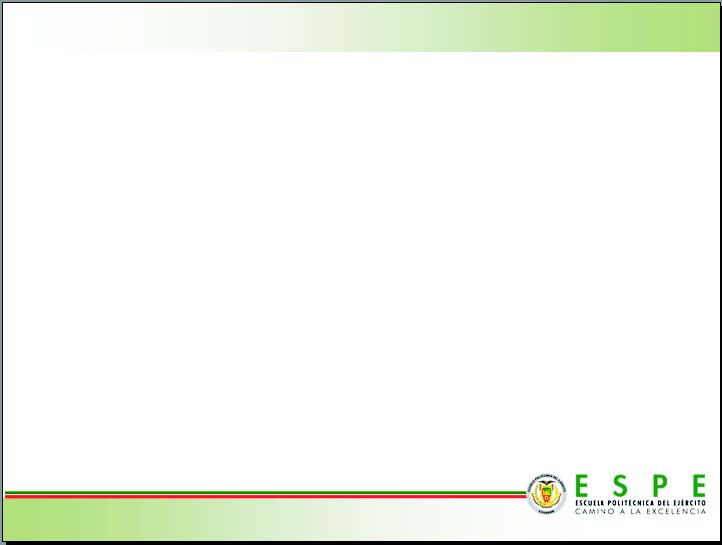 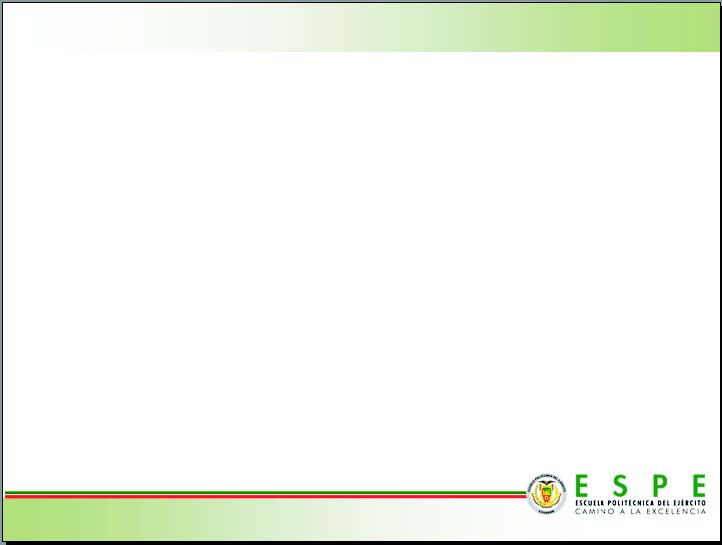 SOPORTES LATERALES
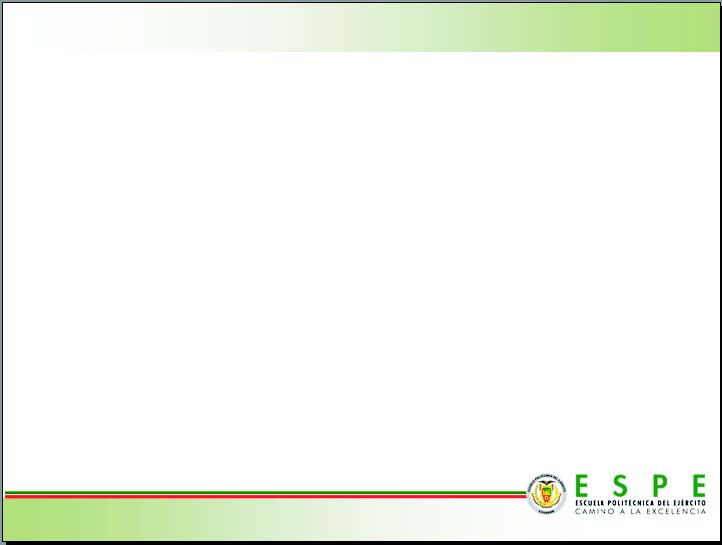 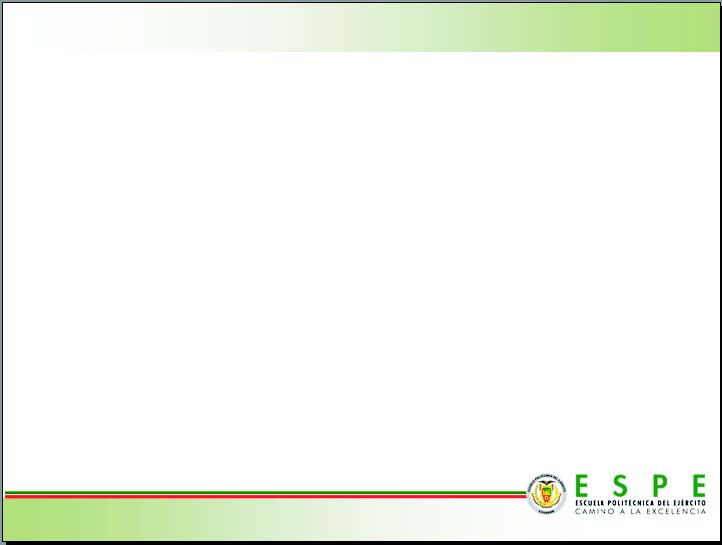 MECANISMO DE ABASTECIMIENTO
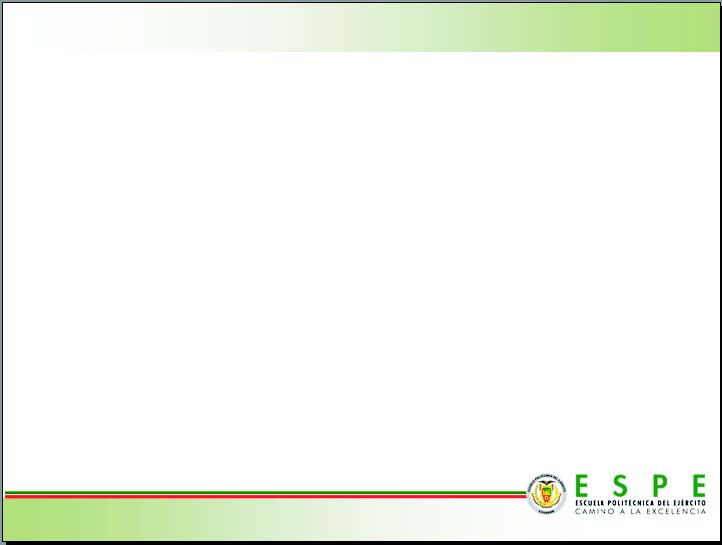 ABASTECEDOR Y DISPENSADOR
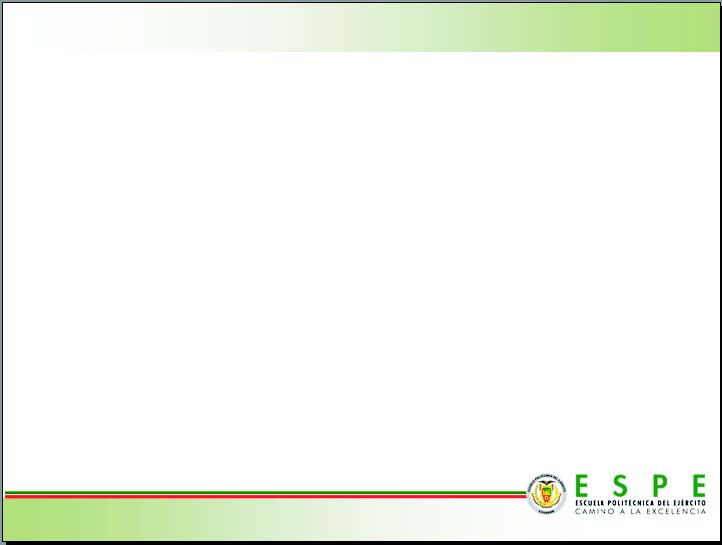 4.7 DISEÑO DEL SISTEMA ELECTROHIDRÁULICO
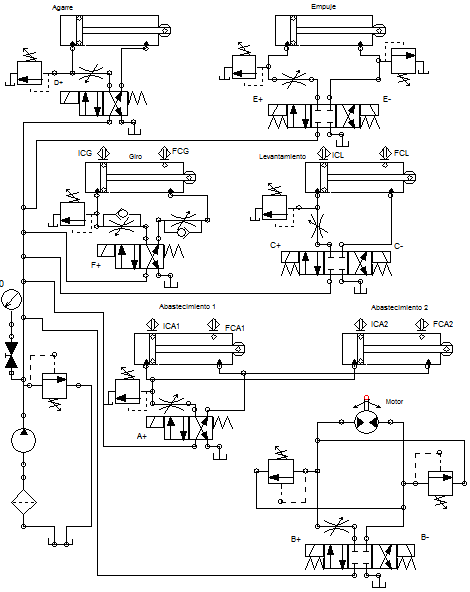 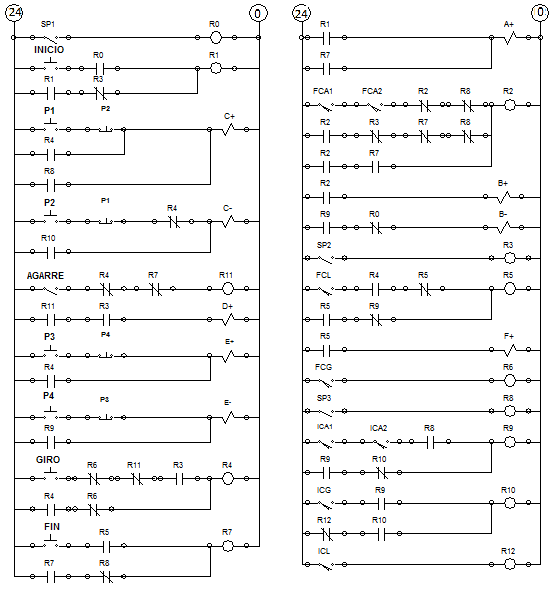 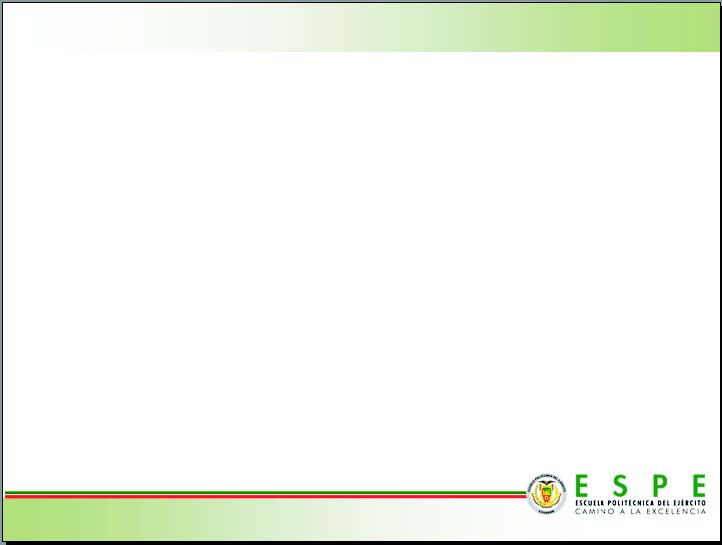 4.7.1 SELECCIÓN DE ACTUADORES HIDRÁULICOS: CILINDRO DE GIRO
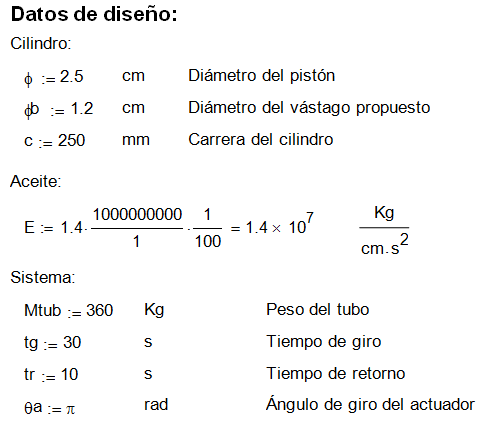 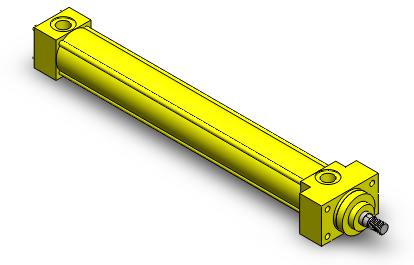 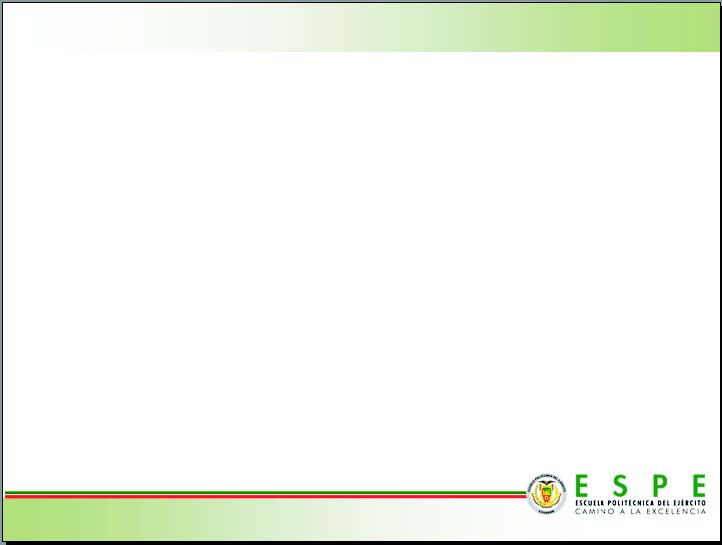 CILINDRO DE GIRO:
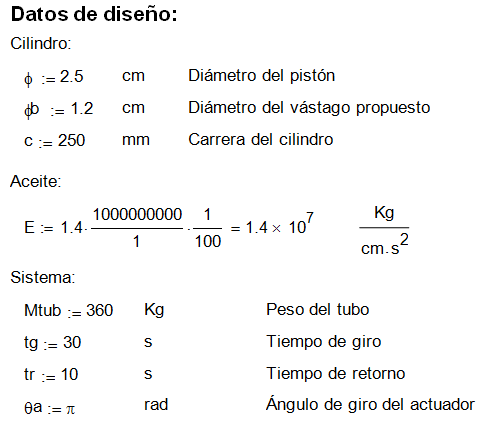 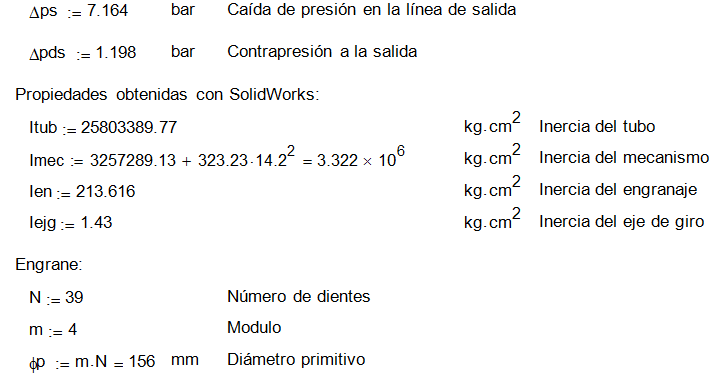 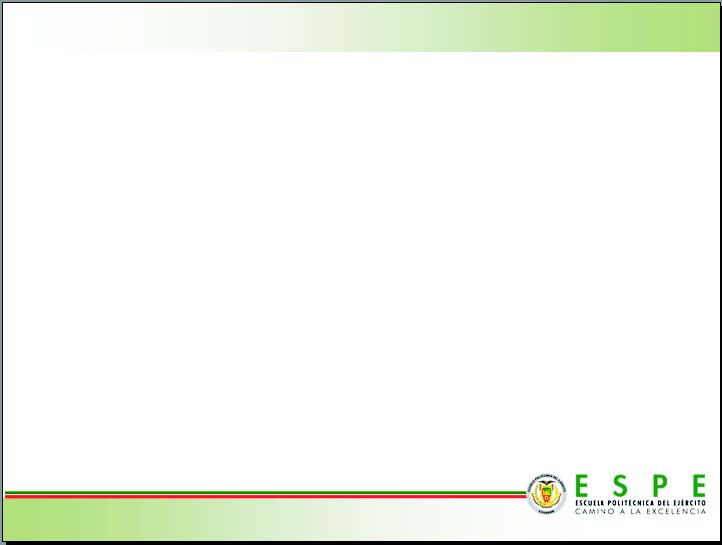 CILINDRO DE GIRO:
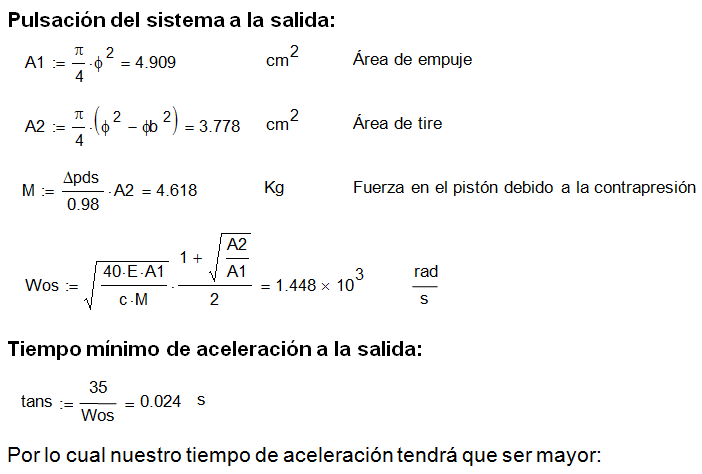 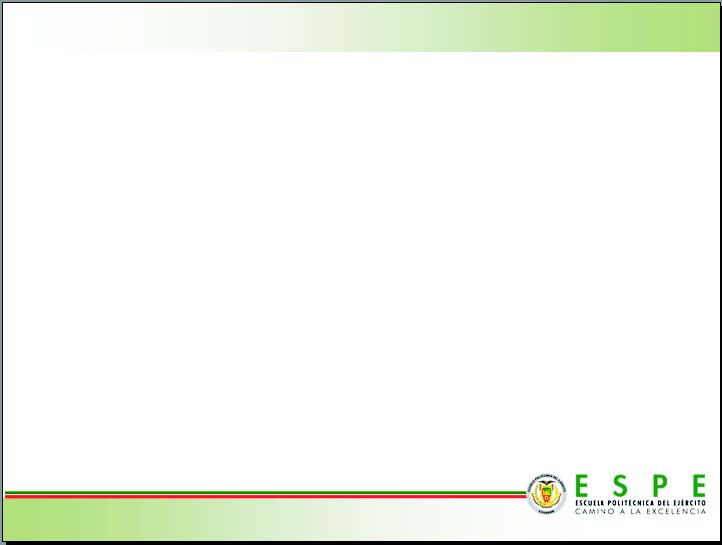 CILINDRO DE GIRO:
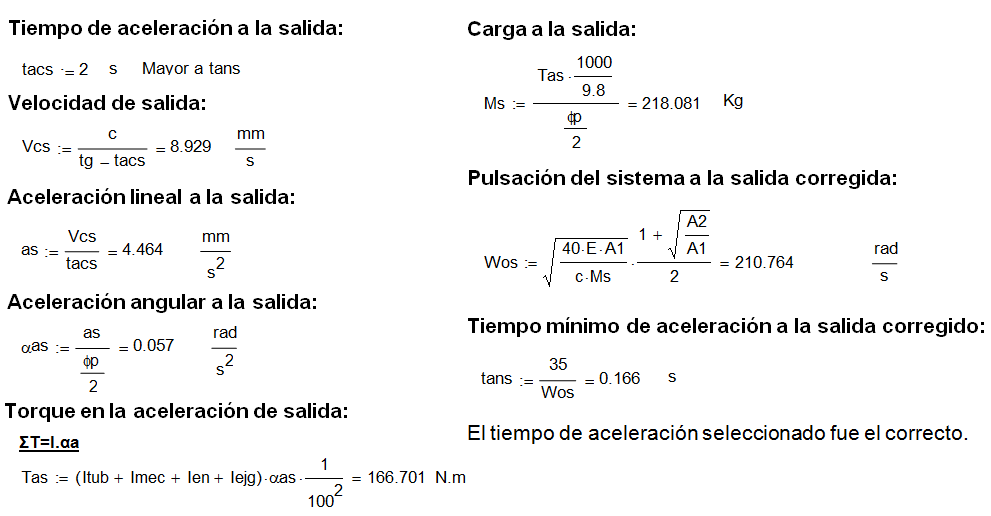 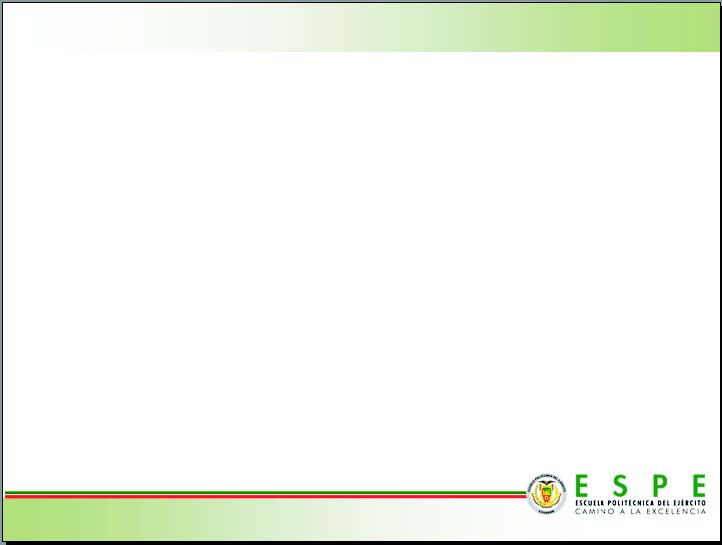 CILINDRO DE GIRO:
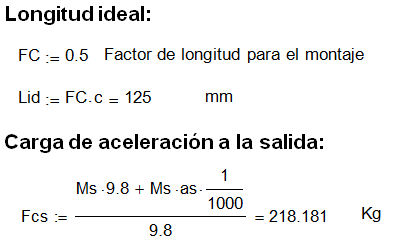 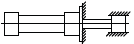 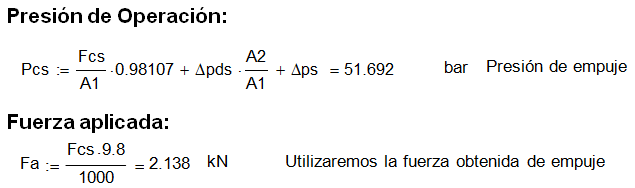 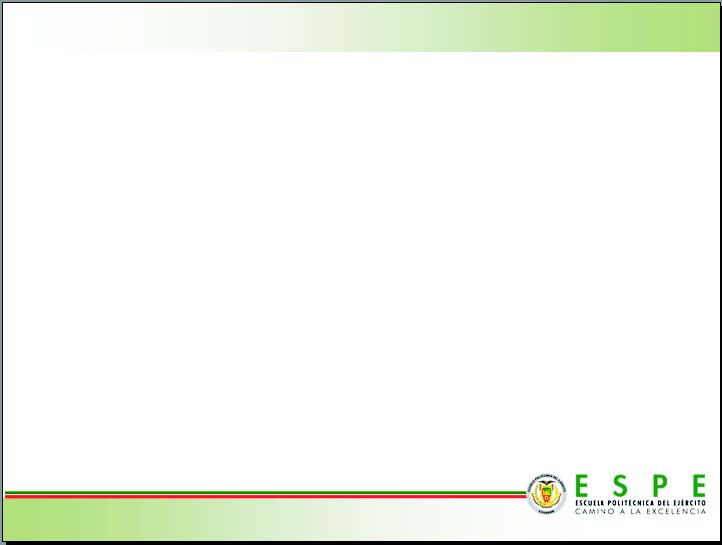 CILINDRO DE GIRO:
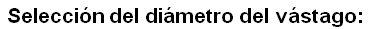 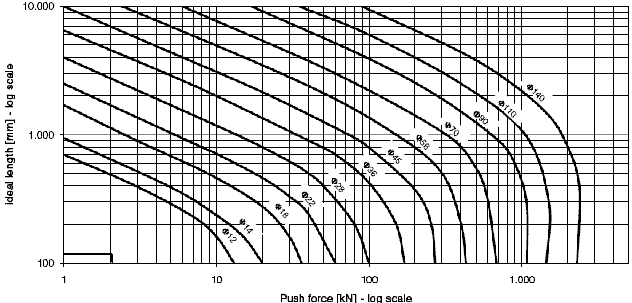 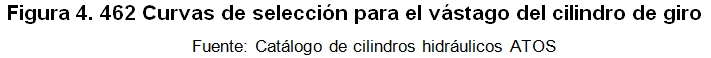 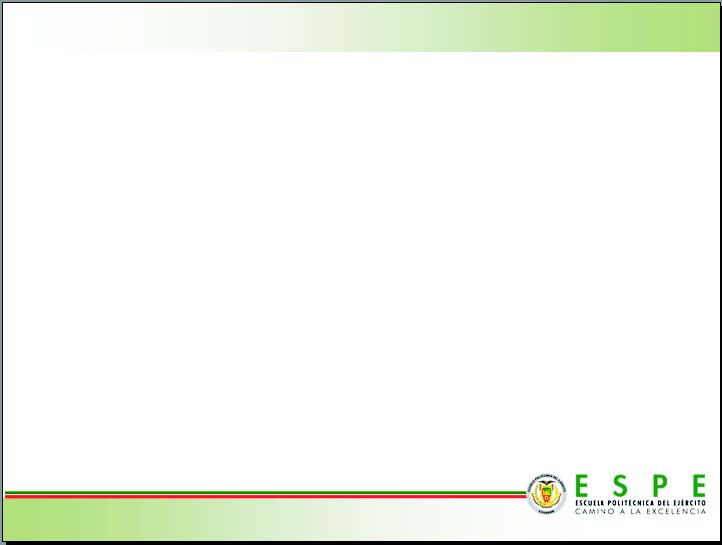 CILINDRO DE GIRO:
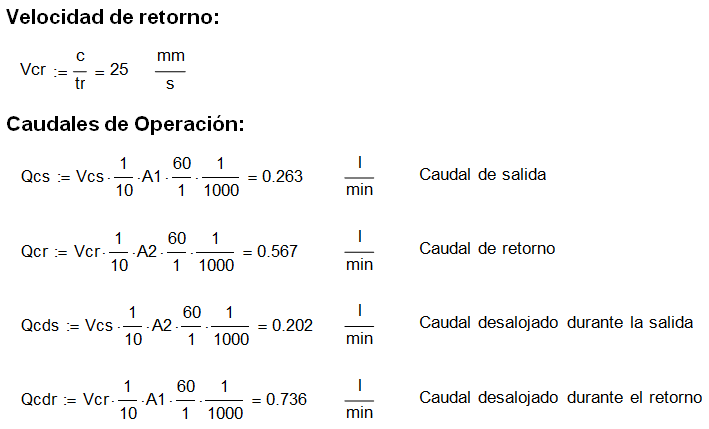 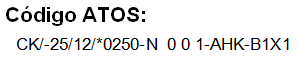 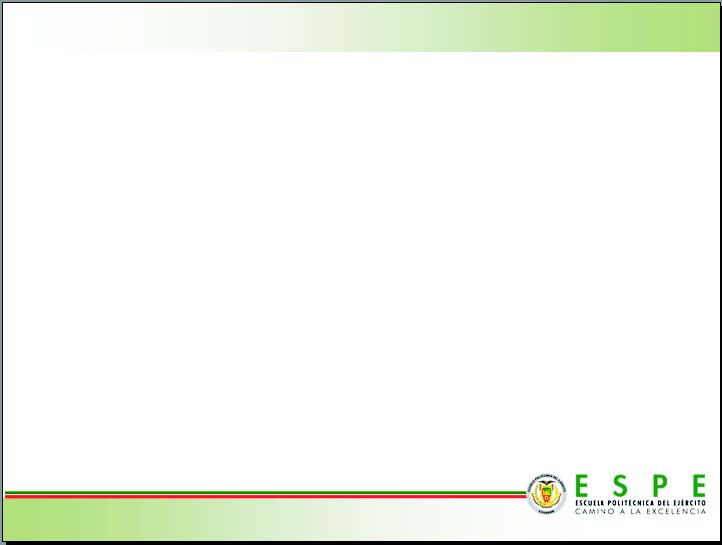 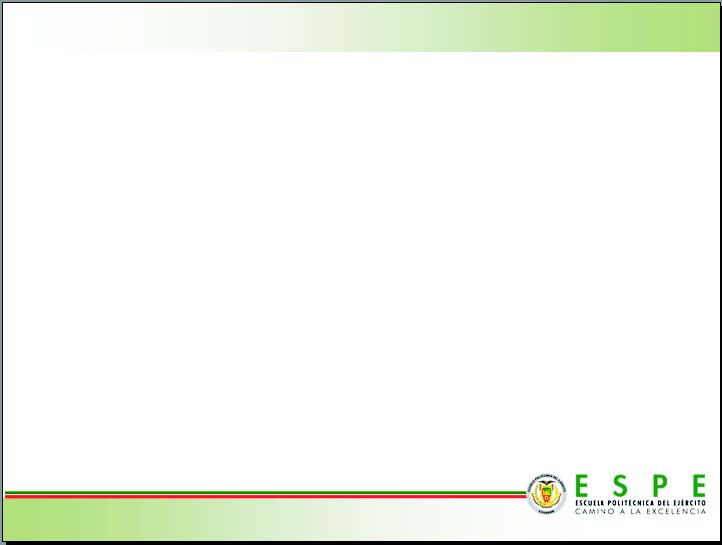 4.7.2 SELECCIÓN DE MANGUERAS HIDRÁULICAS: CILINDRO DE LEVANTAMIENTO
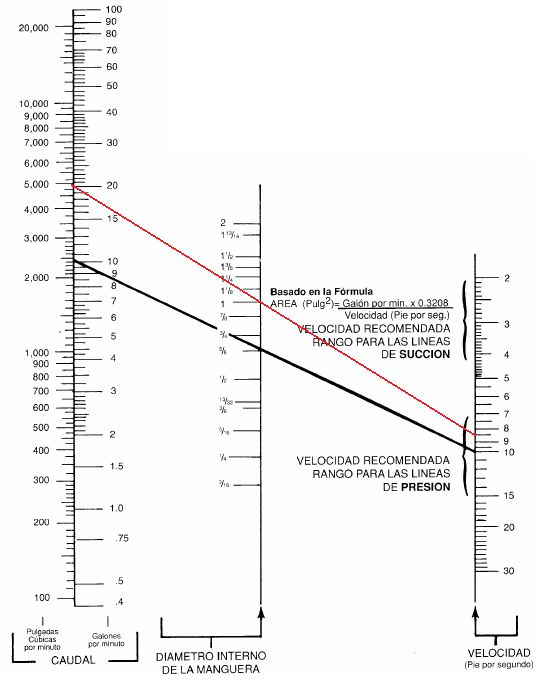 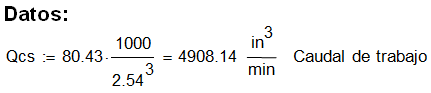 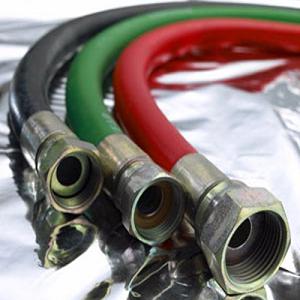 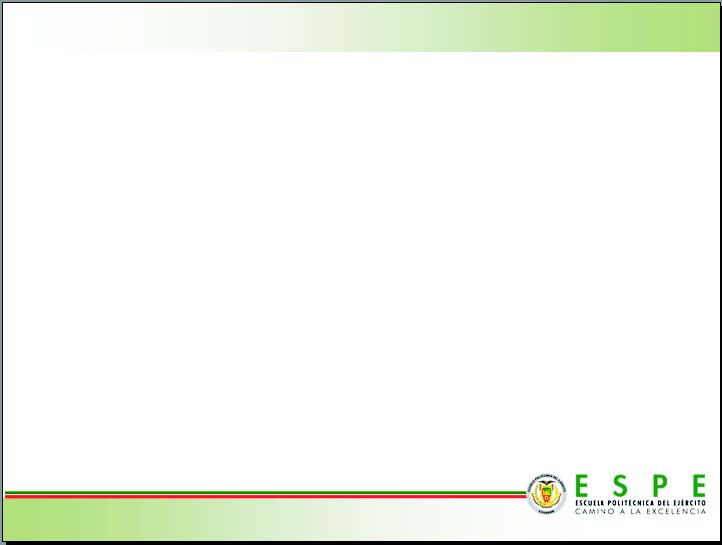 MANGUERA DEL CILINDRO DE LEVANTAMIENTO:
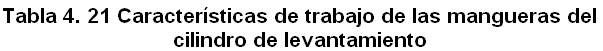 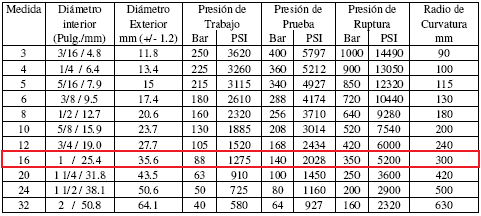 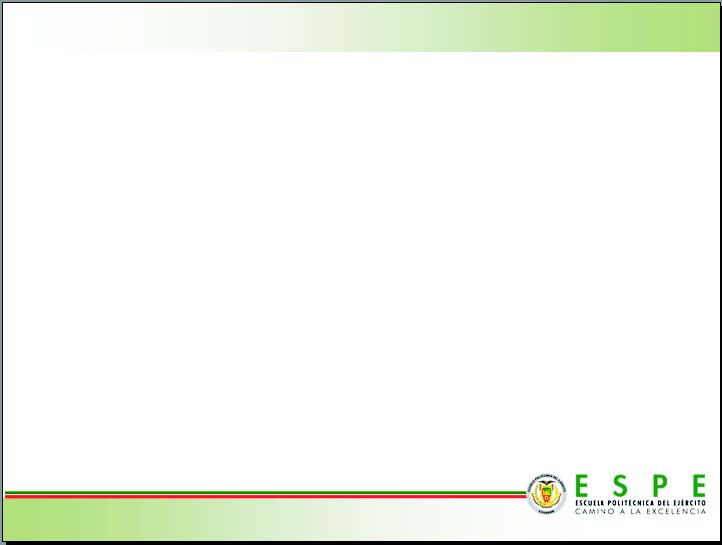 MANGUERA DEL CILINDRO DE LEVANTAMIENTO:
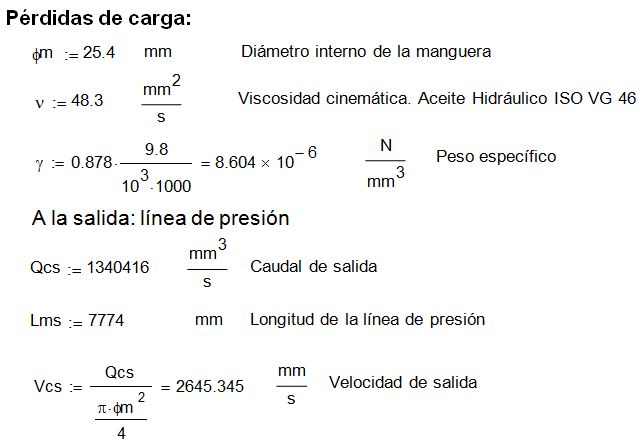 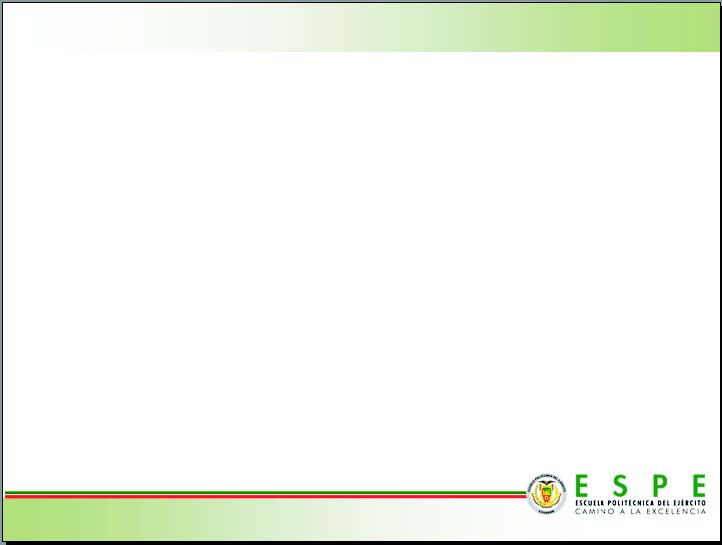 MANGUERA DEL CILINDRO DE LEVANTAMIENTO:
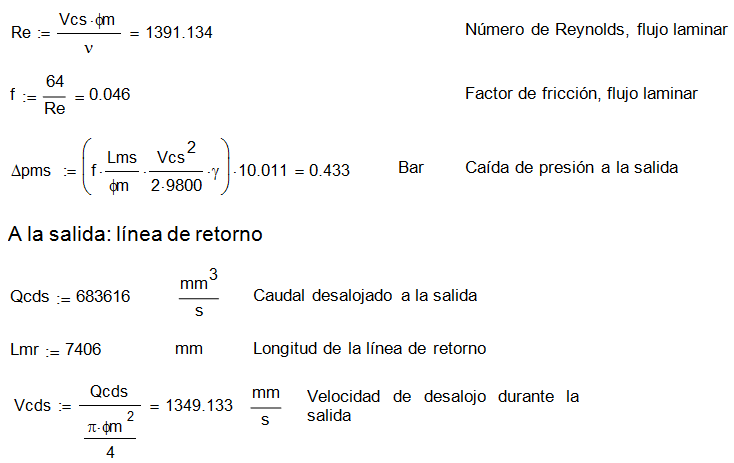 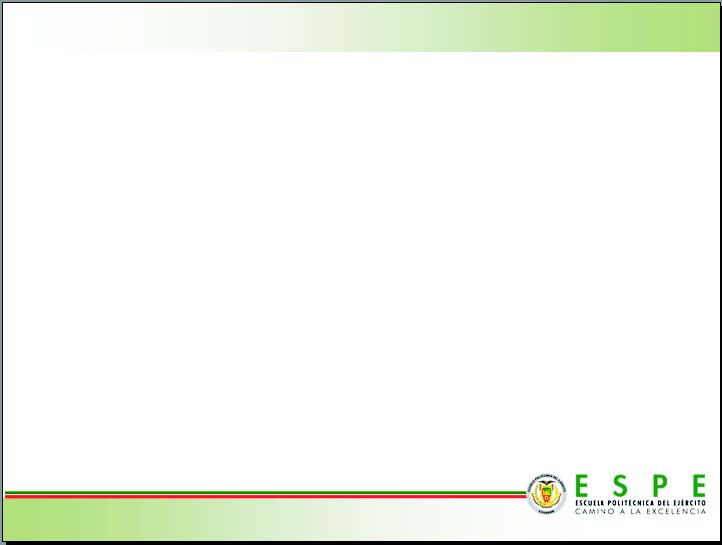 MANGUERA DEL CILINDRO DE LEVANTAMIENTO:
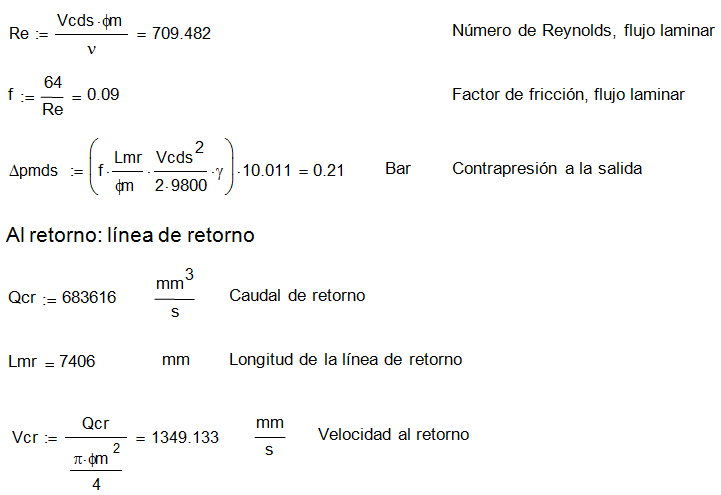 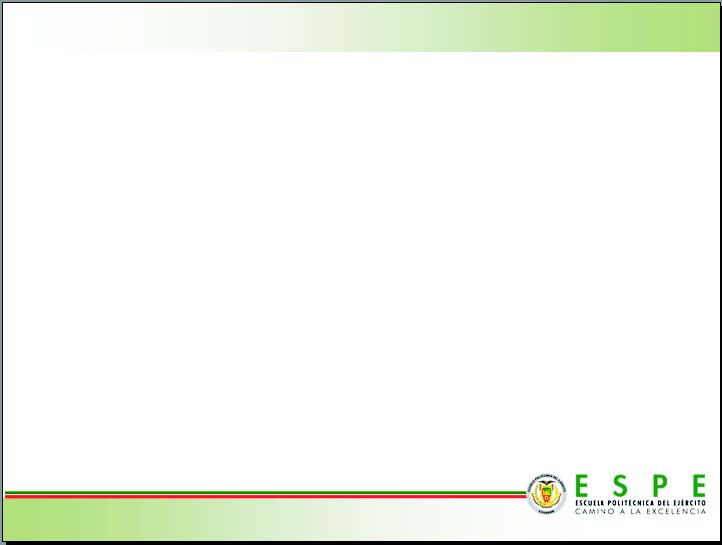 MANGUERA DEL CILINDRO DE LEVANTAMIENTO:
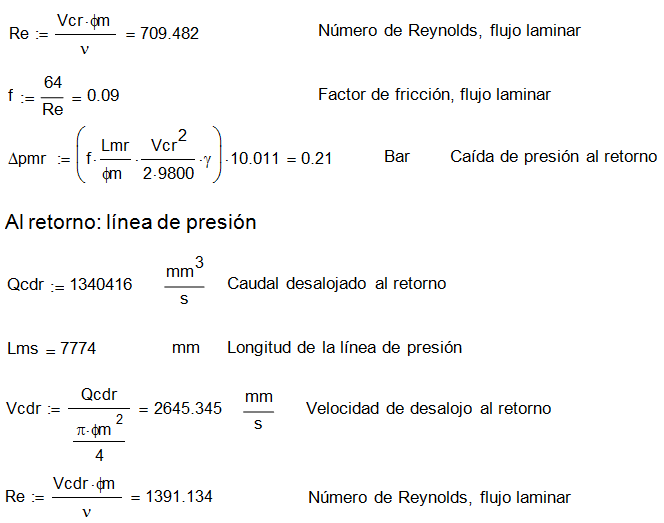 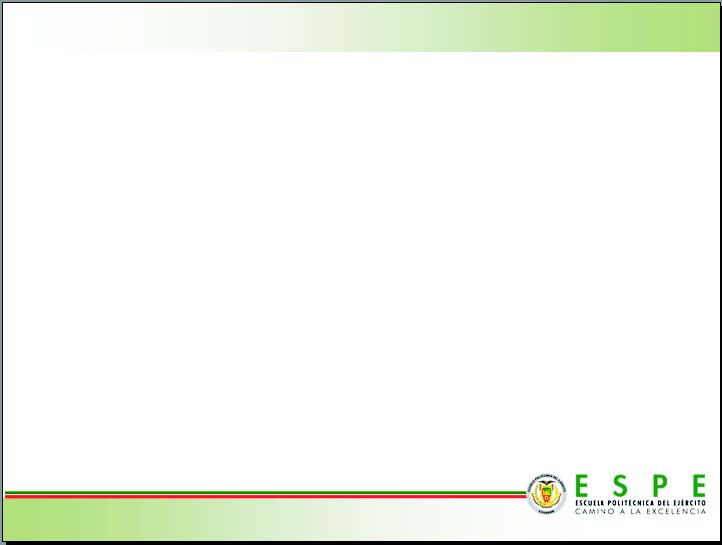 MANGUERA DEL CILINDRO DE LEVANTAMIENTO:
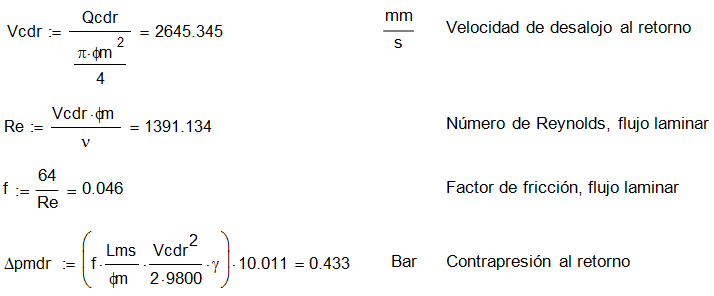 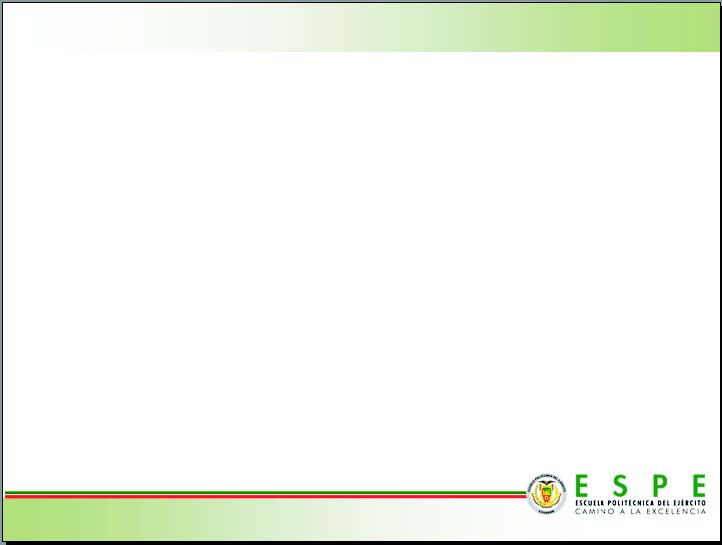 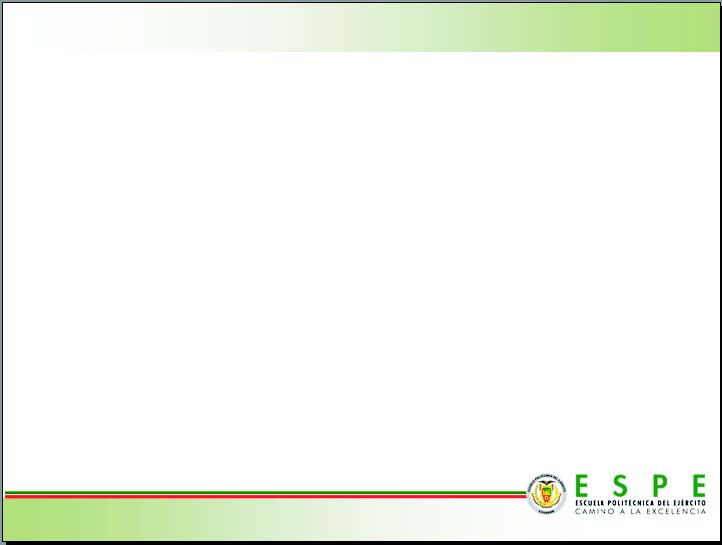 4.7.3 SELECCIÓN DE VÁLVULAS DE CONTROL ELECTROHIDRÁULICO: VÁLVULAS DE PRESIÓN
CILINDRO DE AGARRE:
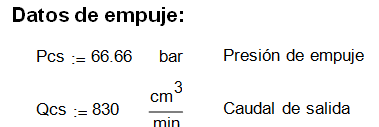 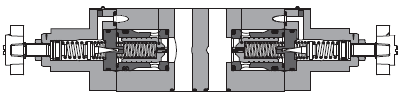 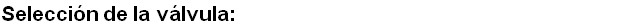 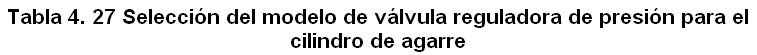 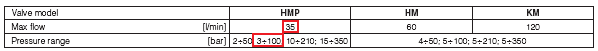 Fuente: Catálogo de válvulas de control de presión ATOS HMP, HM y KM
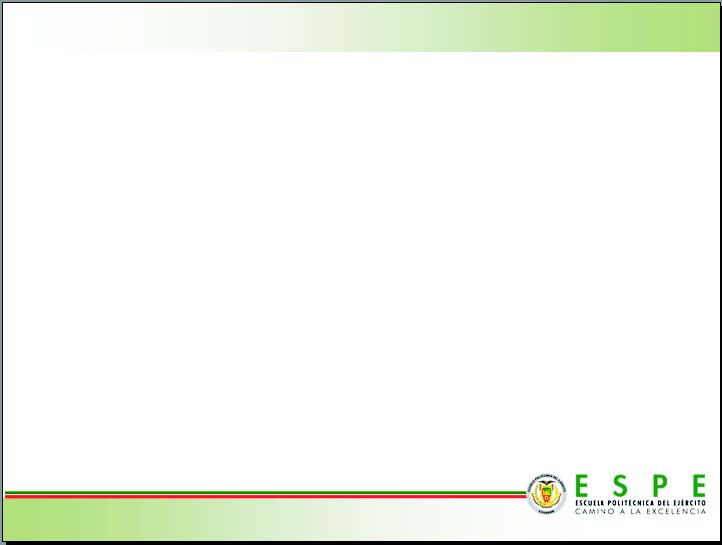 CILINDRO DE AGARRE:
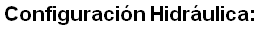 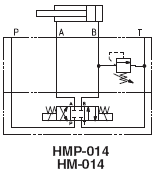 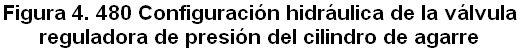 Fuente: Catálogo de válvulas de control de presión ATOS HMP, HM y KM
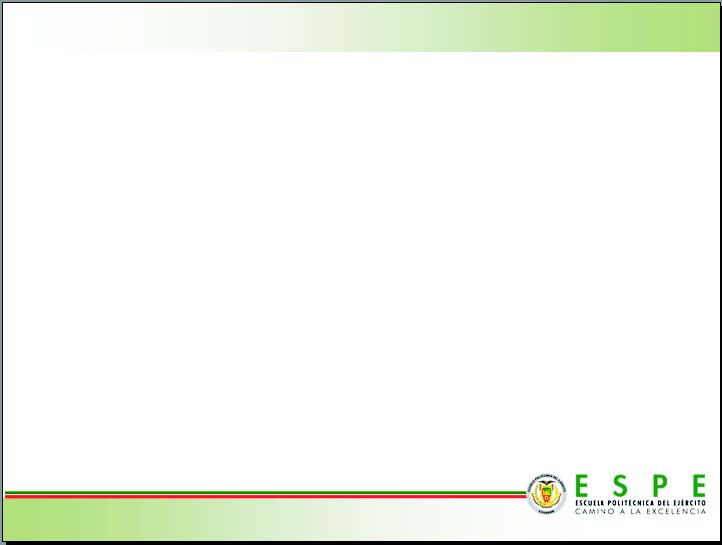 CILINDRO DE AGARRE:
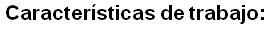 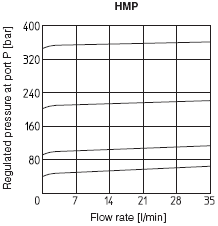 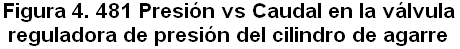 Fuente: Catálogo de válvulas de control de presión ATOS HMP, HM y KM
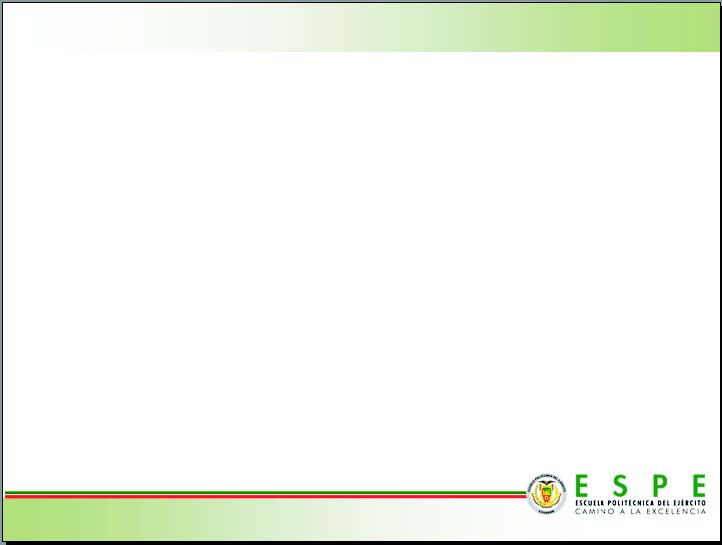 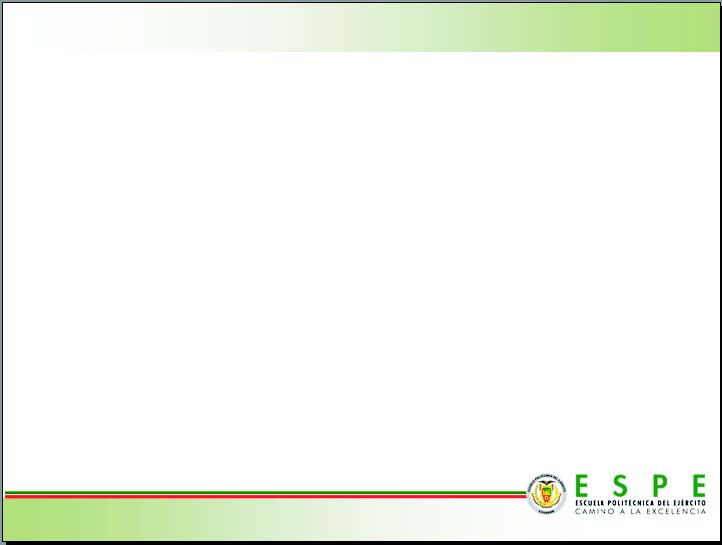 4.7.4 SELECCIÓN DE VÁLVULAS DE CONTROL ELECTROHIDRÁULICO: VÁLVULAS DE CAUDAL
CILINDRO DE GIRO:
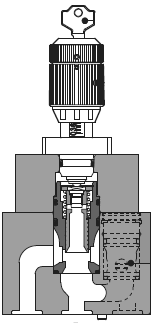 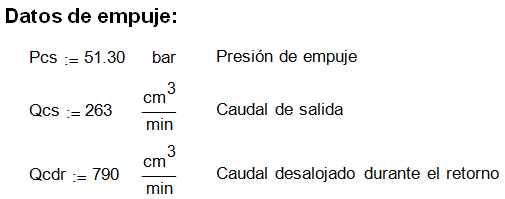 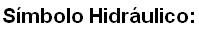 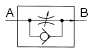 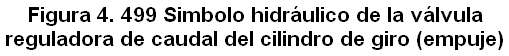 Fuente: Catálogo de válvulas de control de caudal ATOS QV
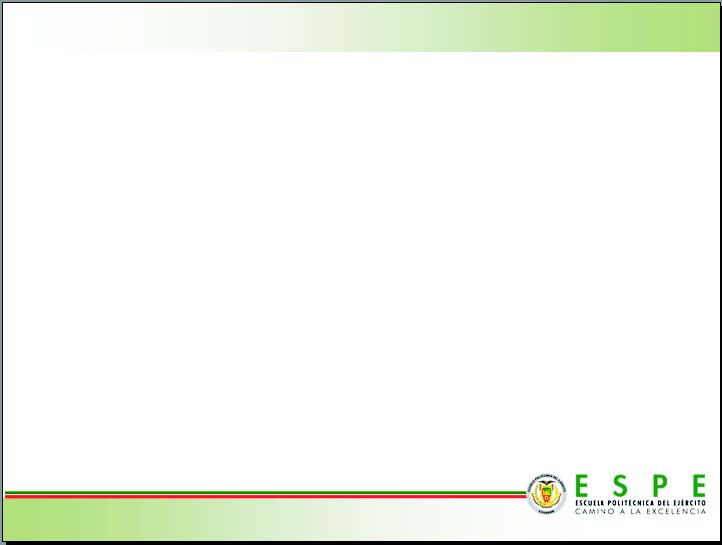 CILINDRO DE GIRO:
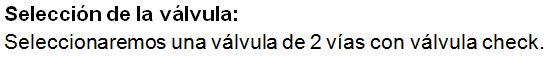 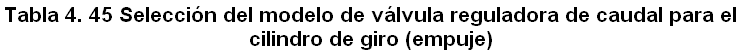 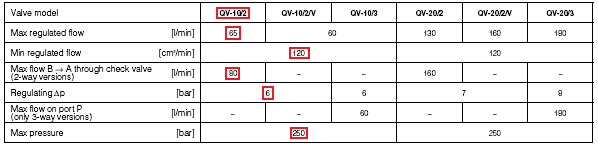 Fuente: Catálogo de válvulas de control de caudal ATOS QV
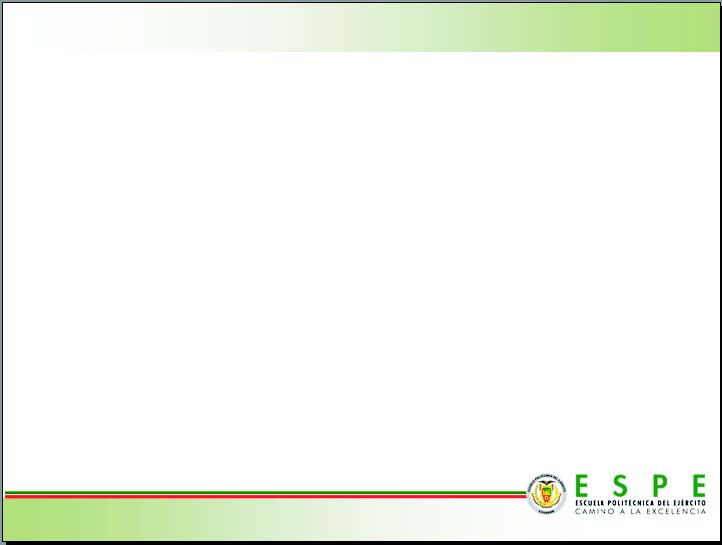 CILINDRO DE GIRO:
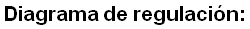 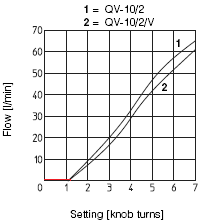 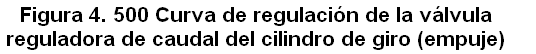 Fuente: Catálogo de válvulas de control de caudal ATOS QV
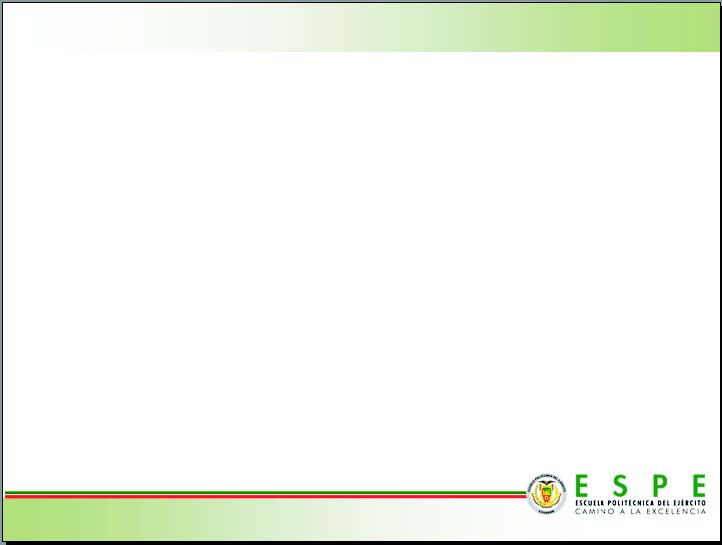 CILINDRO DE GIRO:
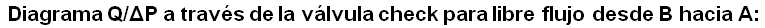 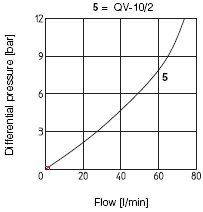 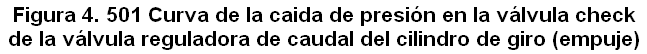 Fuente: Catálogo de válvulas de control de presión ATOS QV
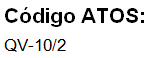 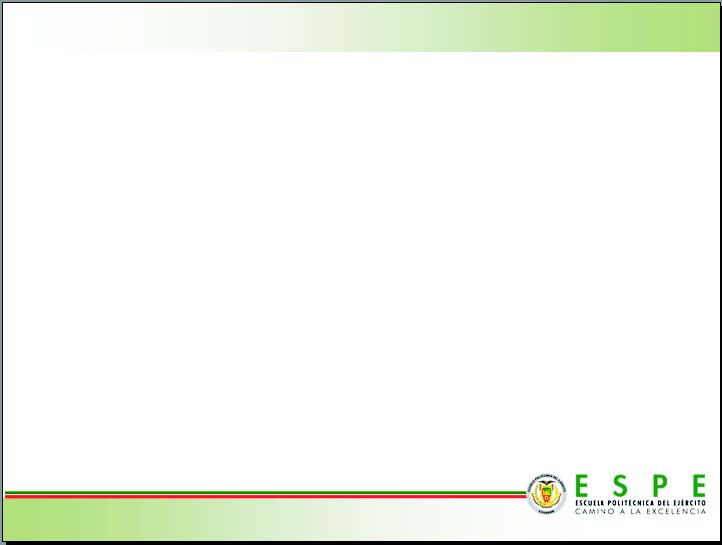 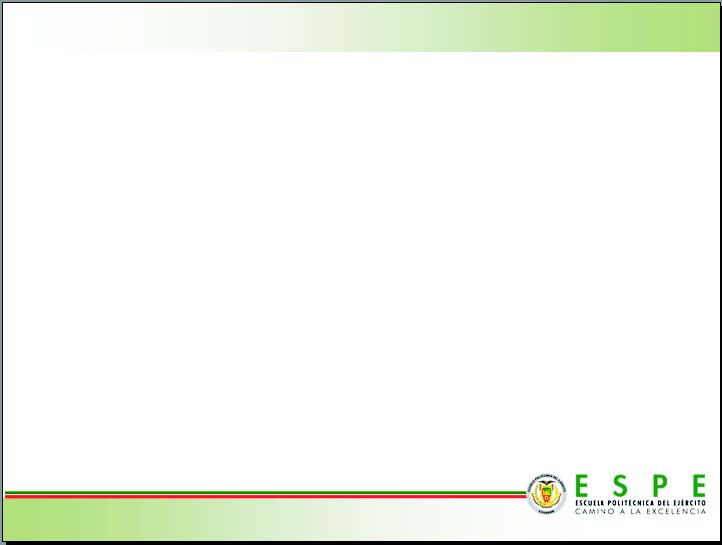 4.7.5 SELECCIÓN DE VÁLVULAS DE CONTROL ELECTROHIDRÁULICO: VÁLVULAS DIRECCIONALES
CILINDRO DE EMPUJE:
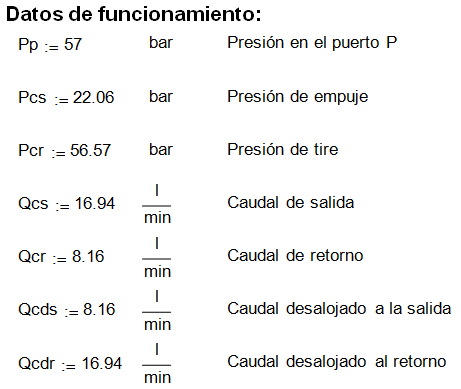 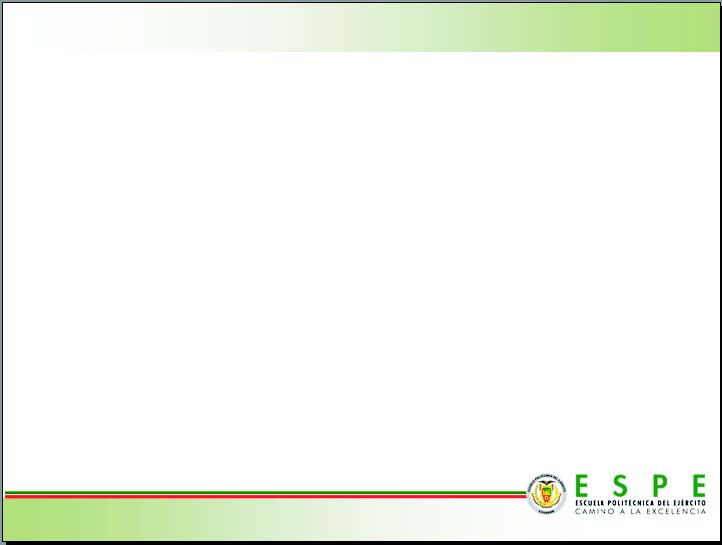 CILINDRO DE EMPUJE:
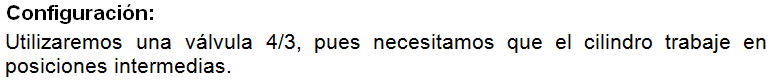 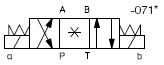 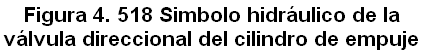 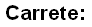 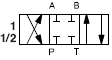 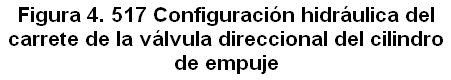 Fuente: Catálogo de válvulas de control de presión ATOS DKE, DKER, DHI, DHU
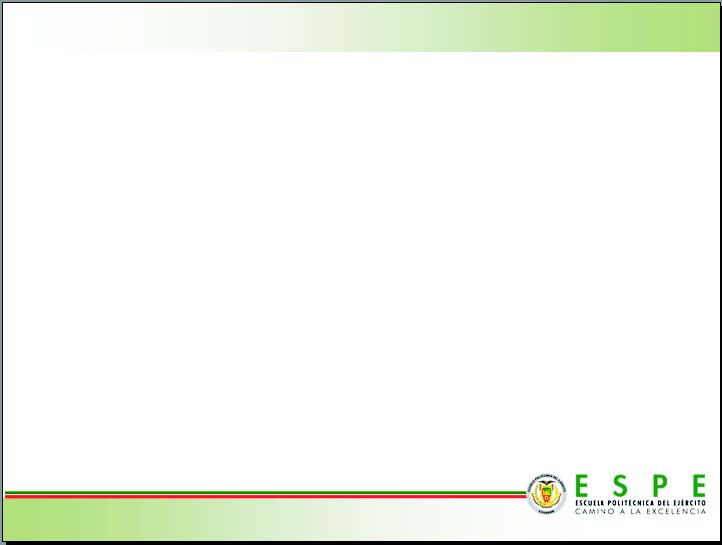 CILINDRO DE EMPUJE:
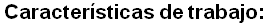 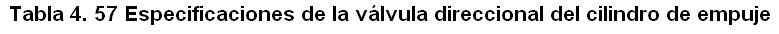 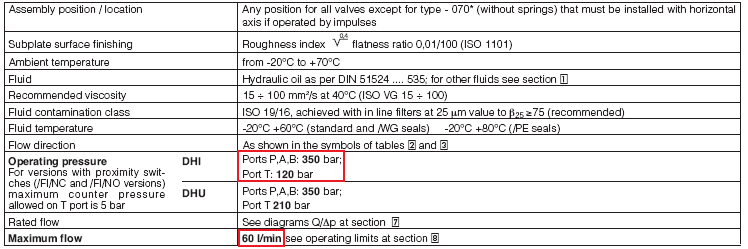 Fuente: Catálogo de válvulas de control de presión ATOS DKE, DKER, DHI, DHU
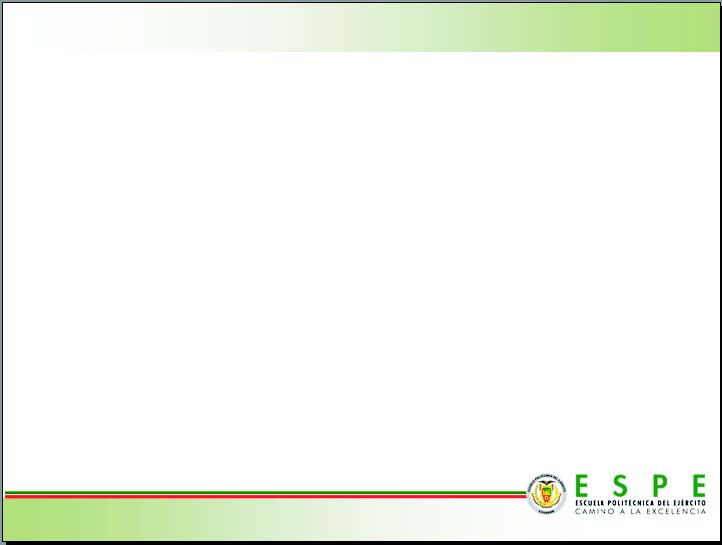 CILINDRO DE EMPUJE:
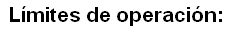 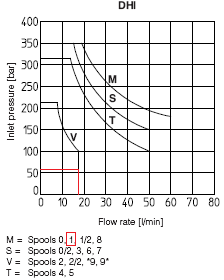 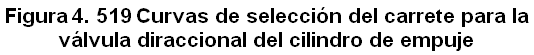 Fuente: Catálogo de válvulas de control de presión ATOS DKE, DKER, DHI, DHU
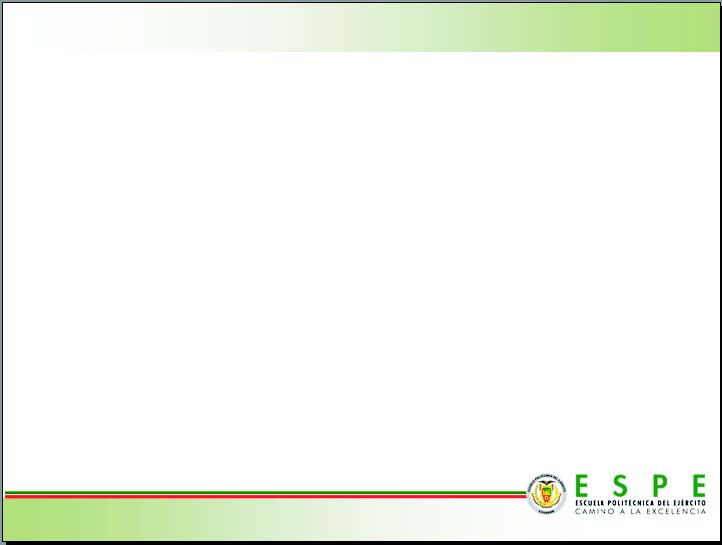 CILINDRO DE EMPUJE:
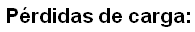 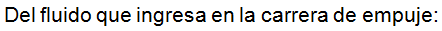 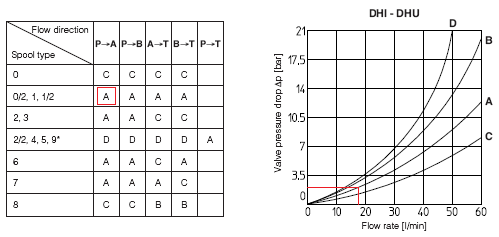 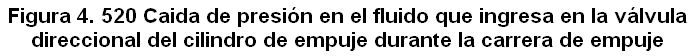 Fuente: Catálogo de válvulas de control de presión ATOS DKE, DKER, DHI, DHU
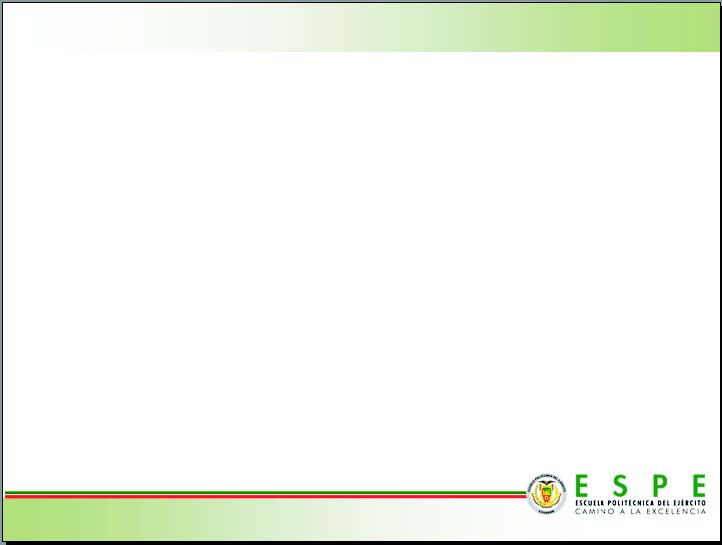 CILINDRO DE EMPUJE:
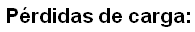 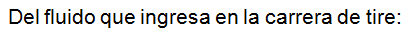 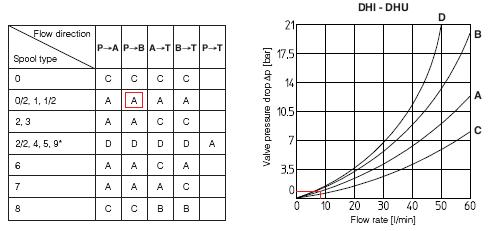 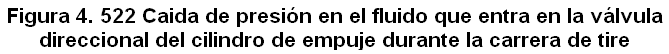 Fuente: Catálogo de válvulas de control de presión ATOS DKE, DKER, DHI, DHU
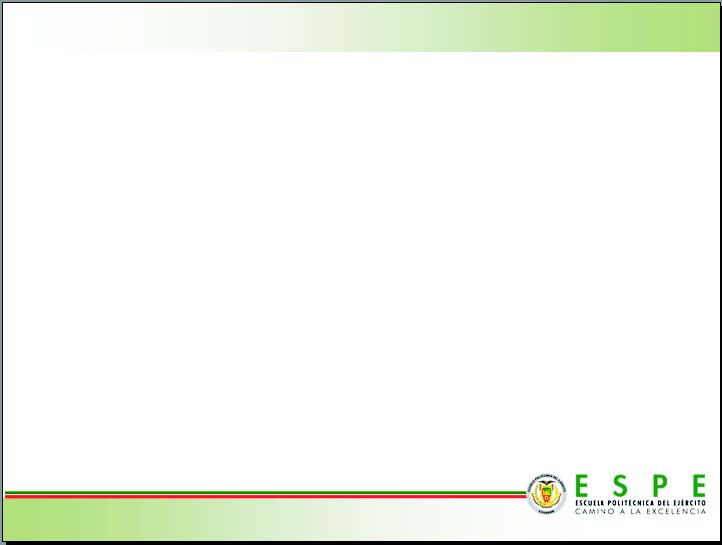 CILINDRO DE EMPUJE:
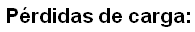 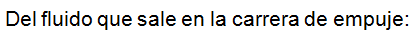 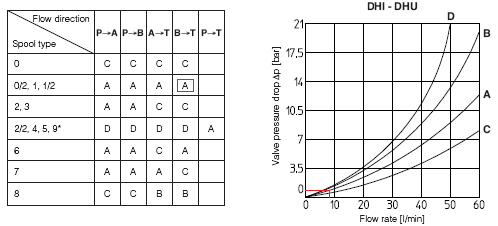 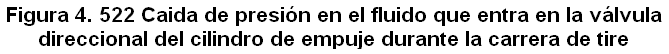 Fuente: Catálogo de válvulas de control de presión ATOS DKE, DKER, DHI, DHU
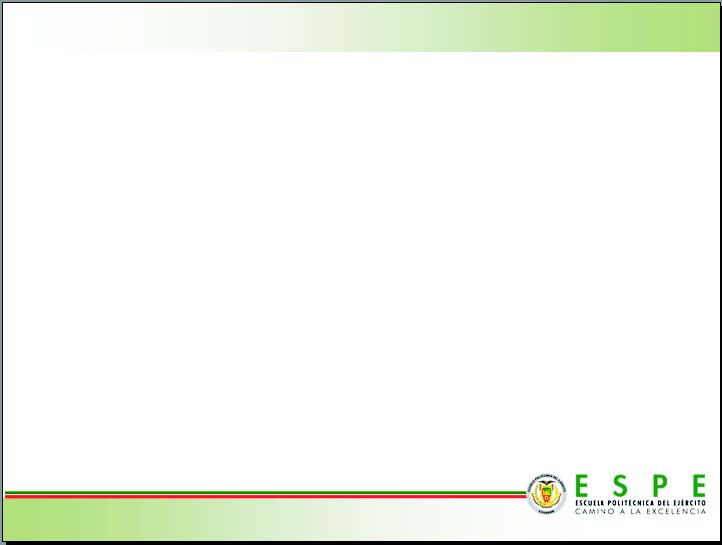 CILINDRO DE EMPUJE:
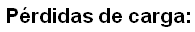 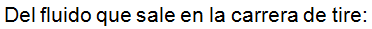 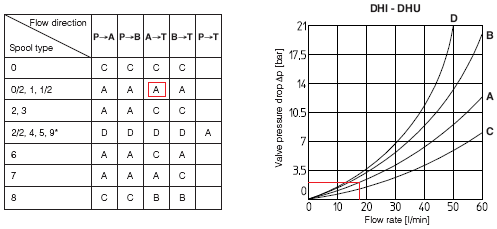 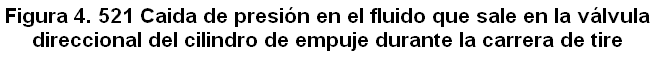 Fuente: Catálogo de válvulas de control de presión ATOS DKE, DKER, DHI, DHU
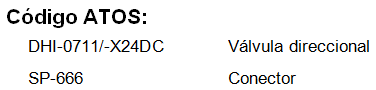 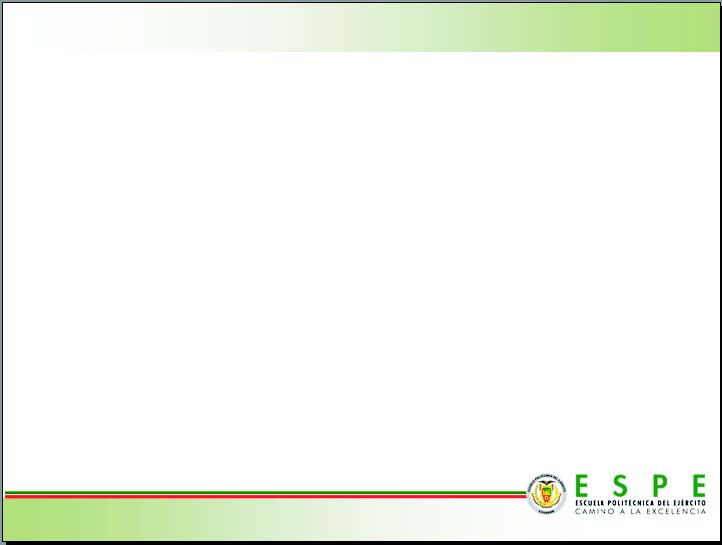 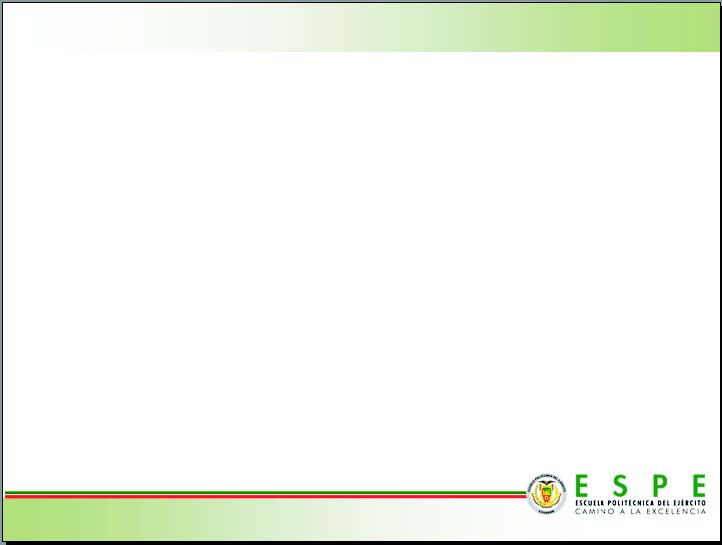 4.7.6 SELECCIÓN DE GRUPO HIDRÁULICO: CAPACIDAD DEL RESERVORIO
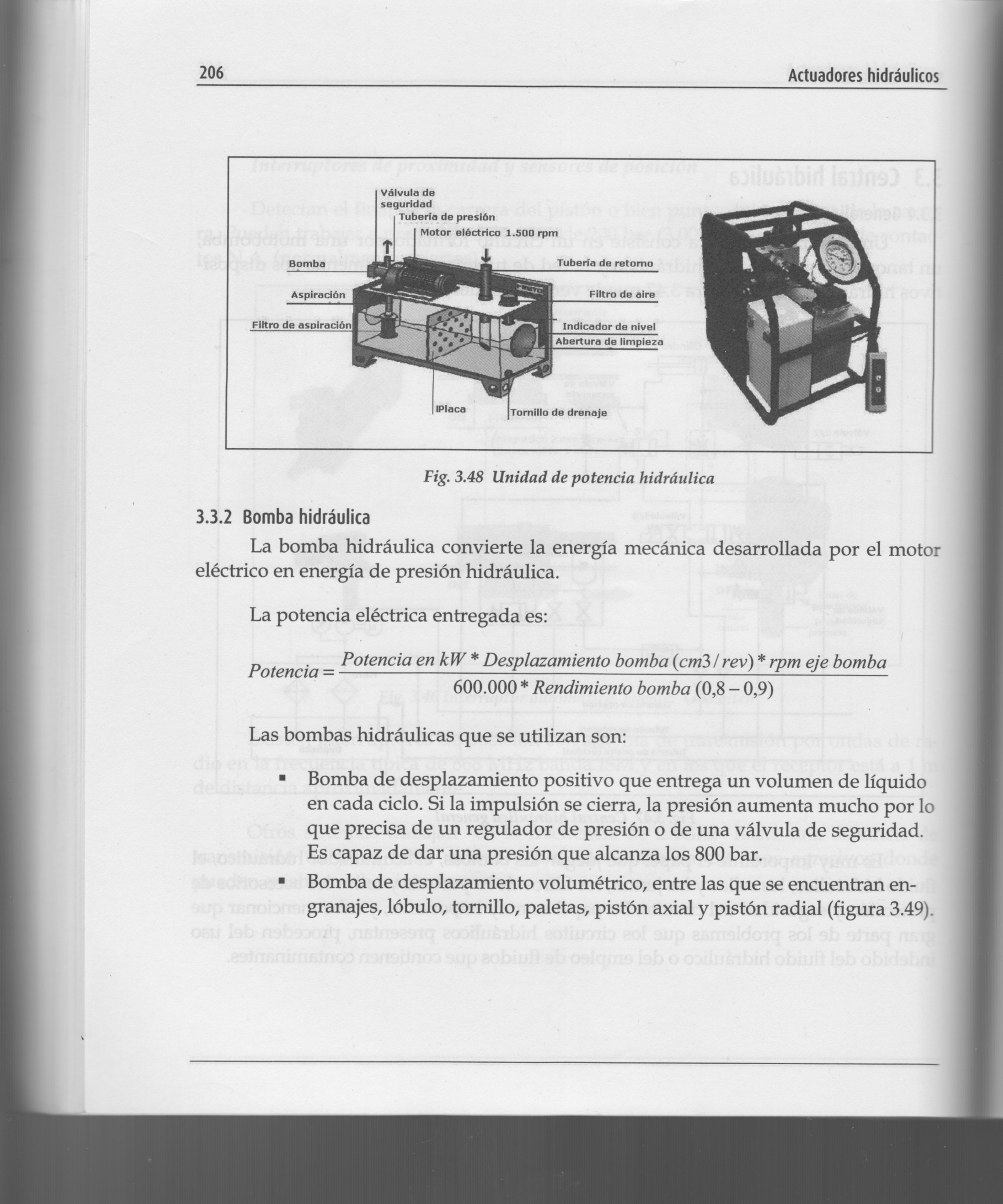 ESTADO CRÍTICO:

Cilindro de agarre: Retraído.

Cilindro de empuje: Extendido.

Cilindro de giro: Extendido.

Cilindro de levantamiento: Extendido.

Cilindro de abastecimiento: Retraído.
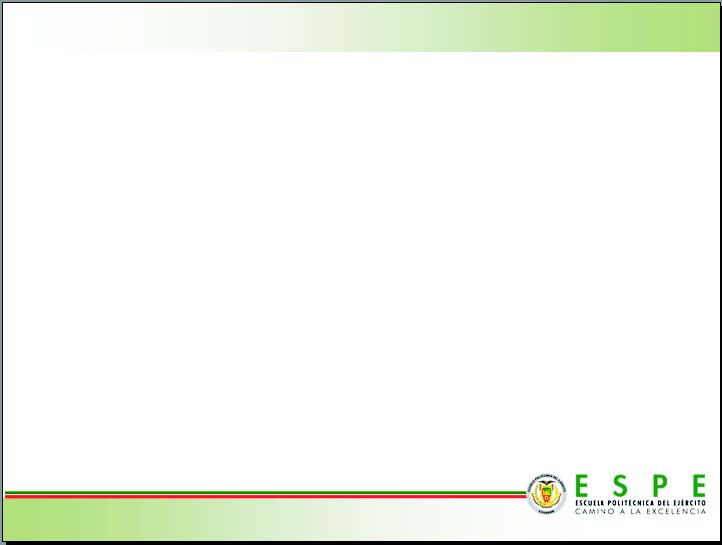 EJEMPLO DE CÁLCULOS: CILINDRO DE AGARRE
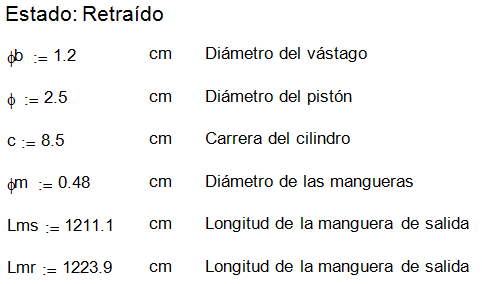 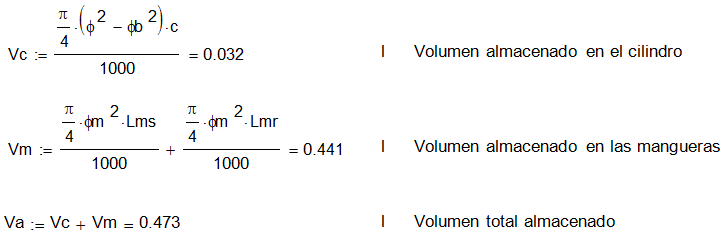 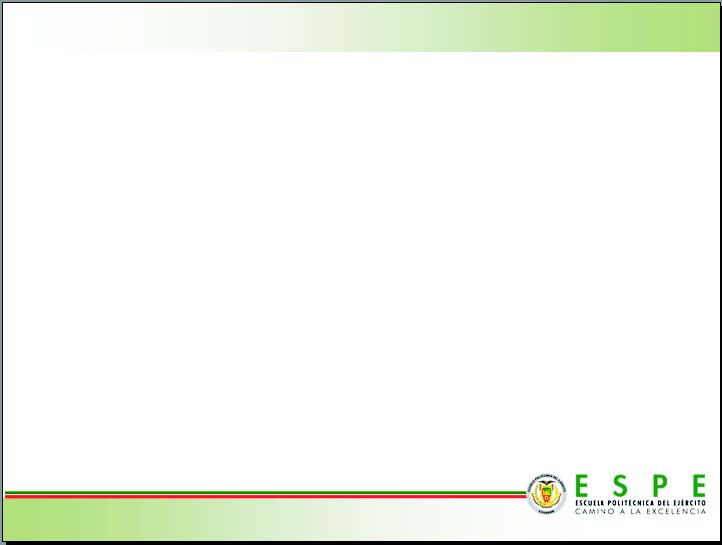 RESUMIENDO:
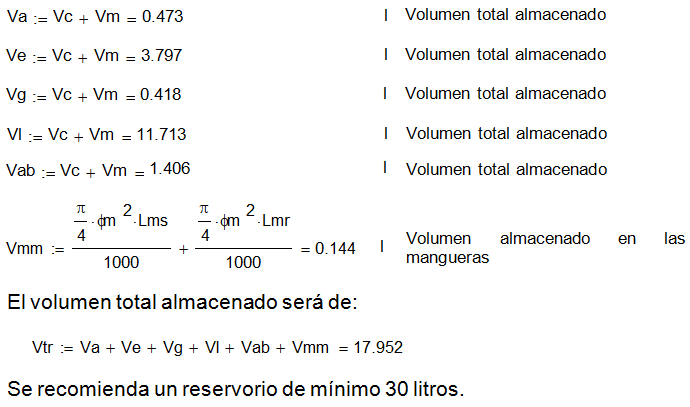 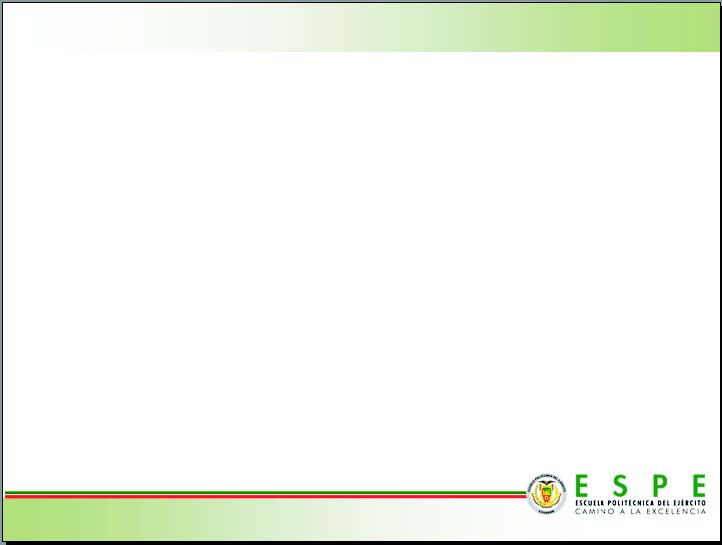 4.7.6 SELECCIÓN DE GRUPO HIDRÁULICO: BOMBA HIDRÁULICA
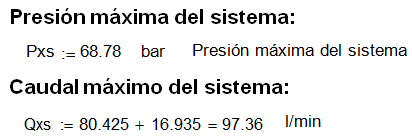 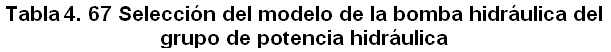 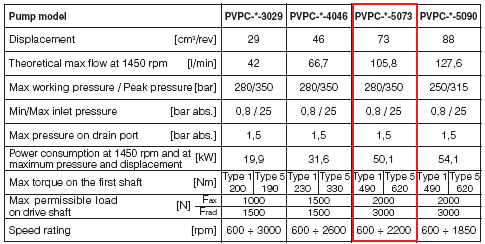 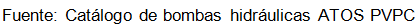 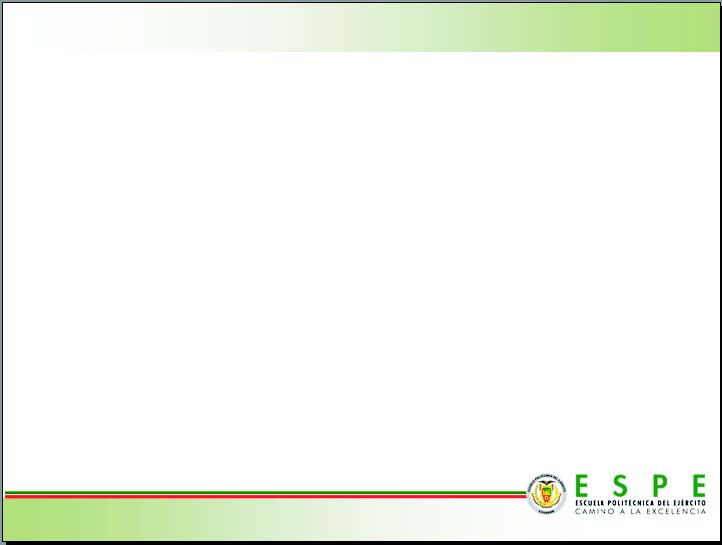 BOMBA HIDRÁULICA:
Caudal teórico:
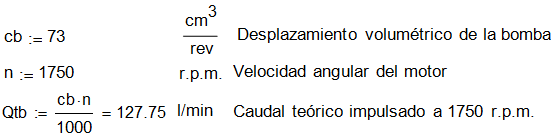 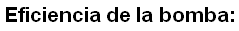 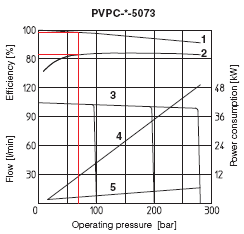 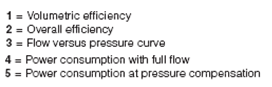 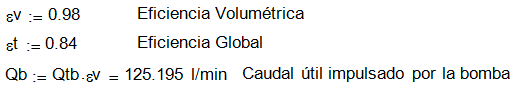 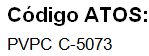 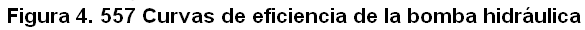 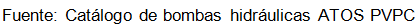 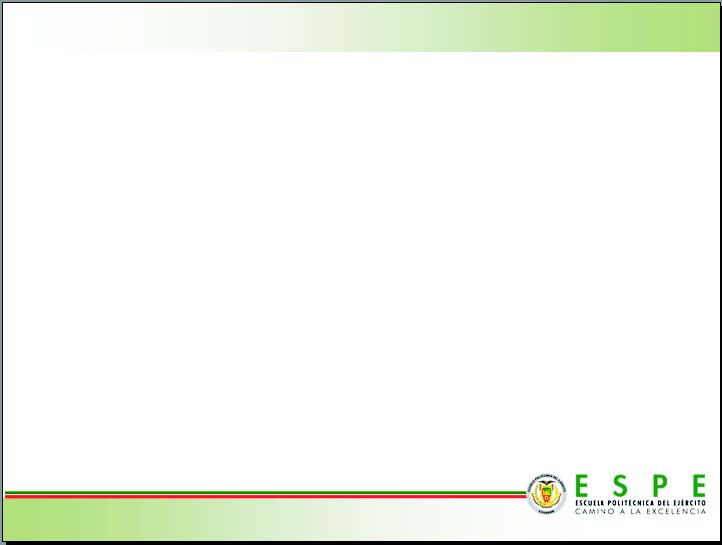 4.7.6 SELECCIÓN DE GRUPO HIDRÁULICO: MOTOR ELÉCTRICO
Características:
Motor de jaula de ardilla
Trifásico
De inducción
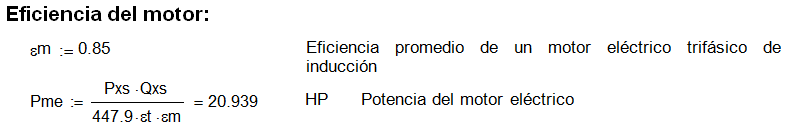 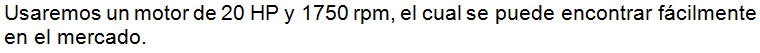 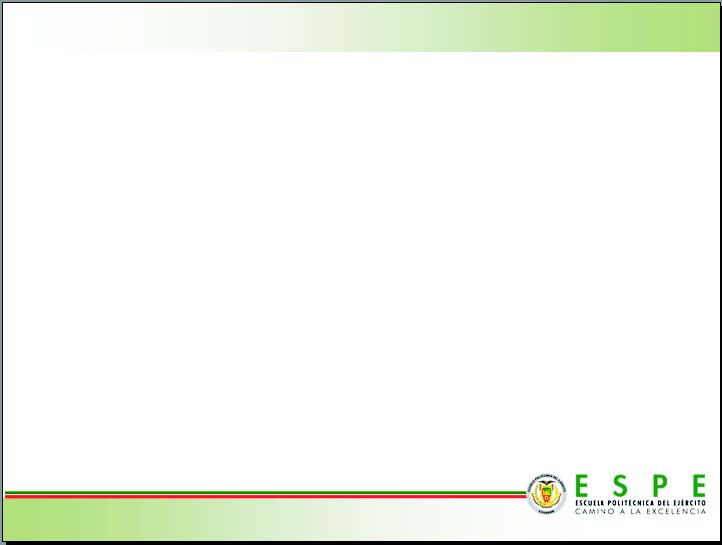 4.7.6 SELECCIÓN DE GRUPO HIDRÁULICO: FILTRO DE SUCCIÓN
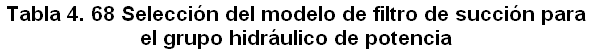 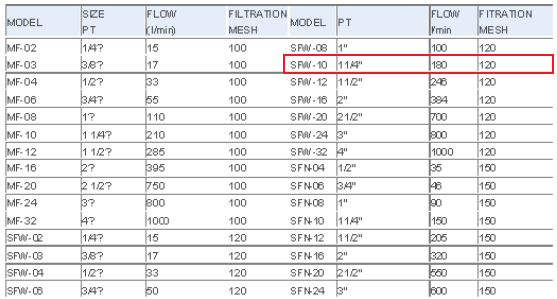 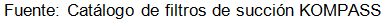 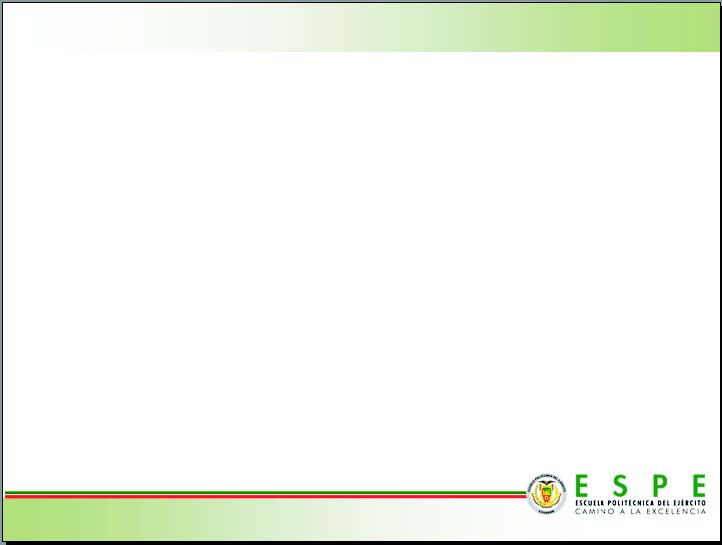 CAPÍTULO 5 - SIMULACIÓN
5.1 ESTADO INICIAL
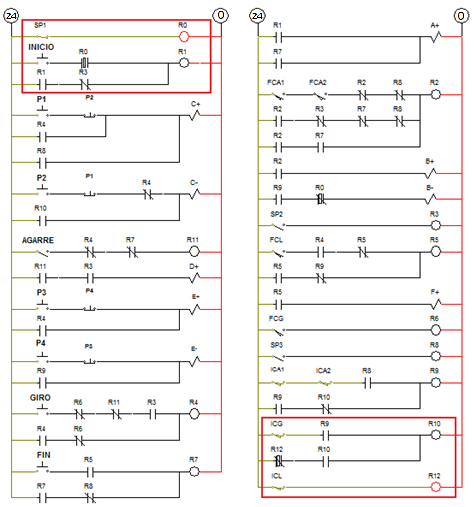 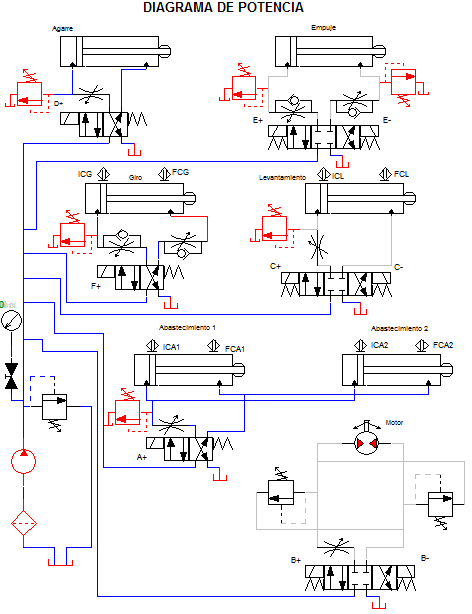 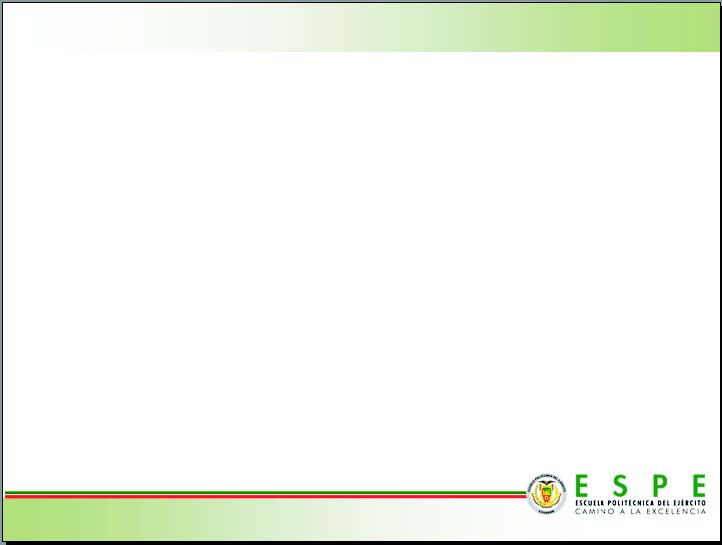 5.1 ESTADO INICIAL
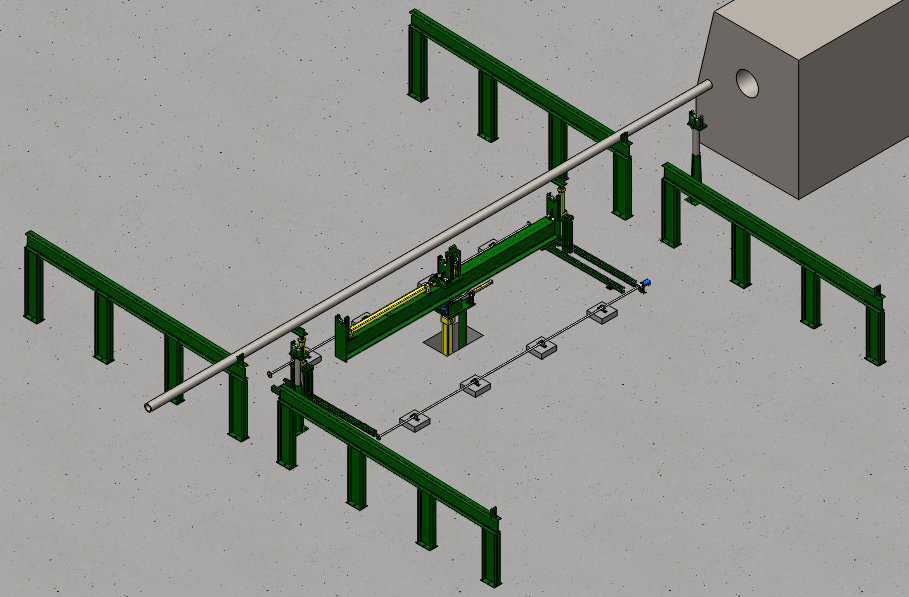 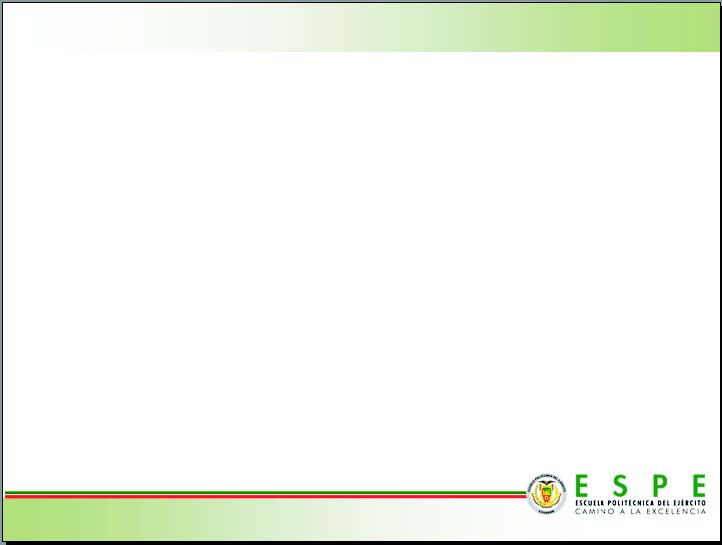 5.2 ABASTECIMIENTO
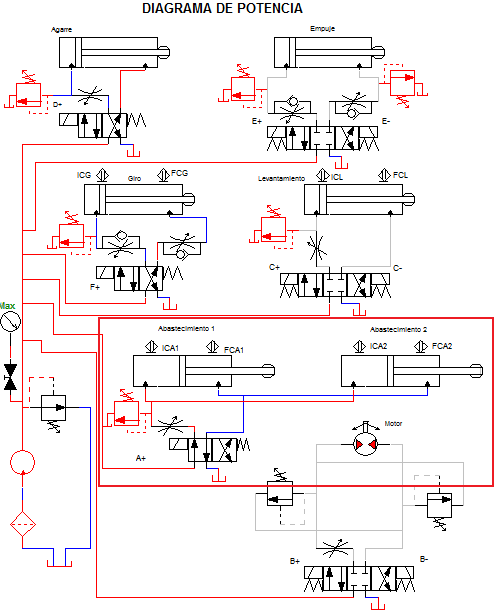 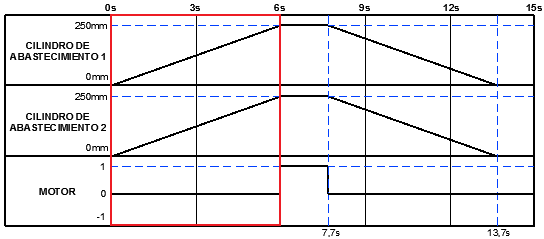 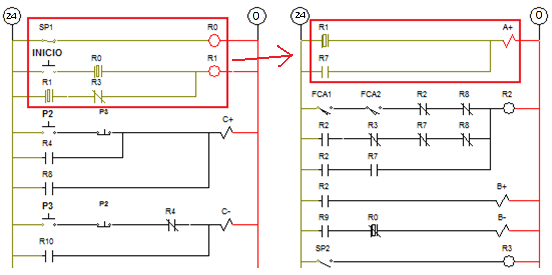 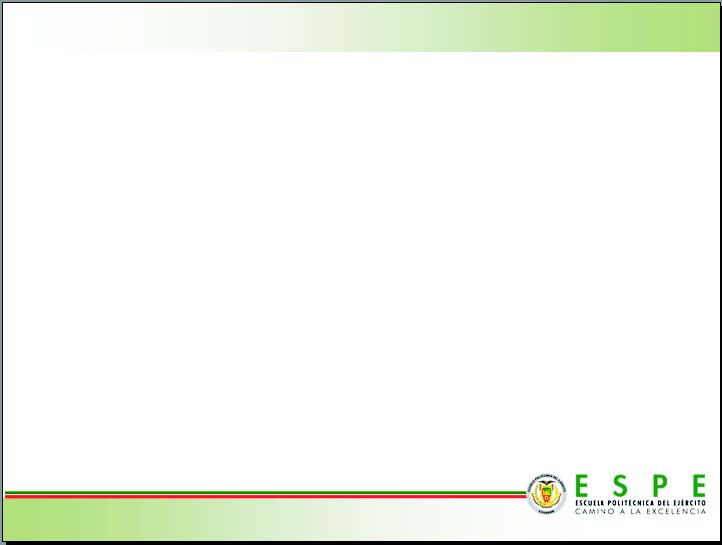 5.2 ABASTECIMIENTO
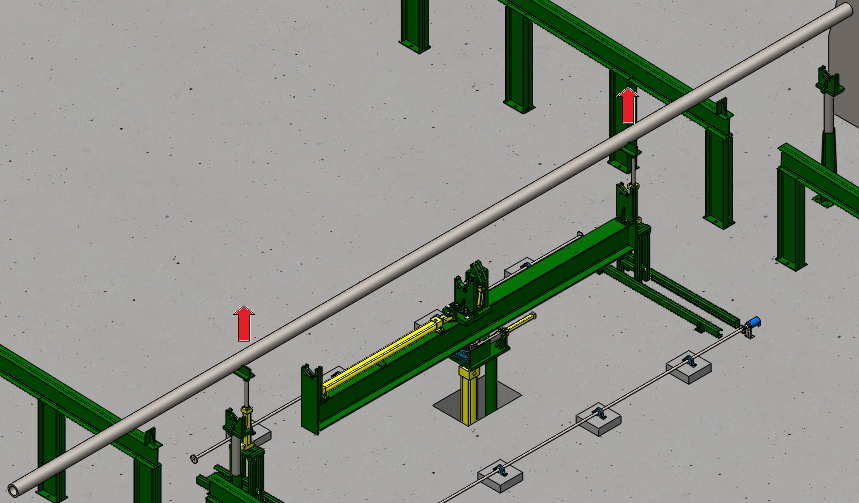 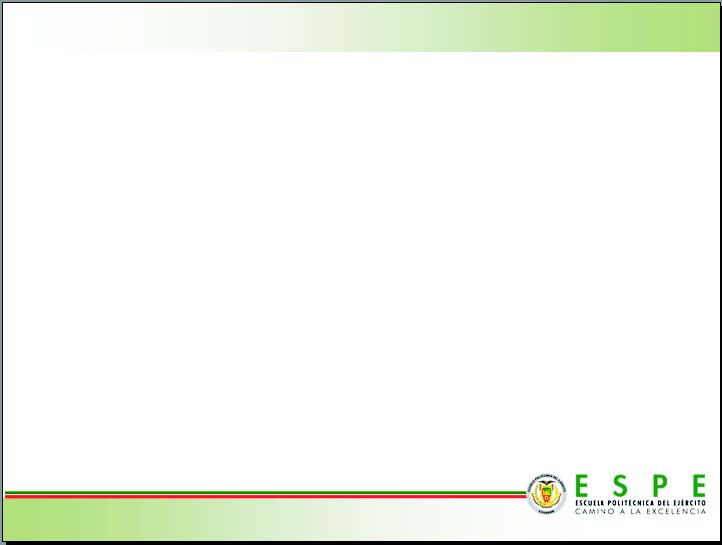 5.2 ABASTECIMIENTO
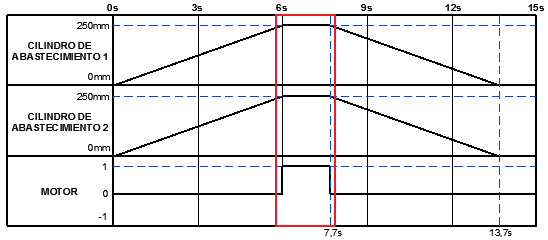 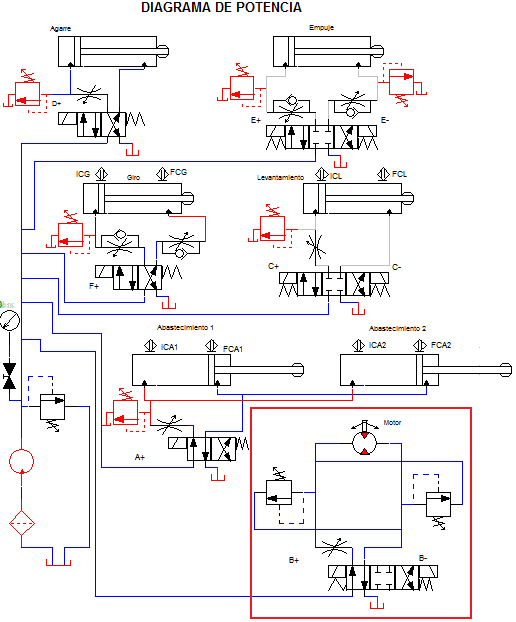 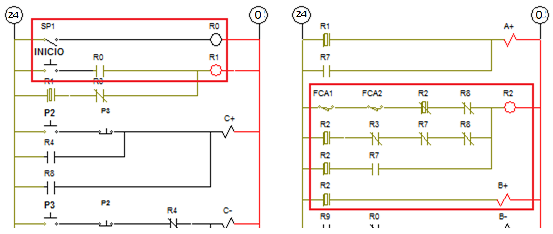 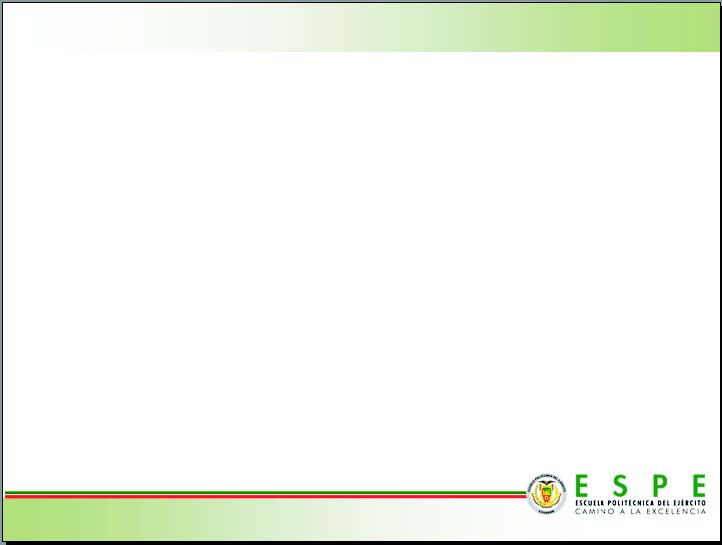 5.2 ABASTECIMIENTO
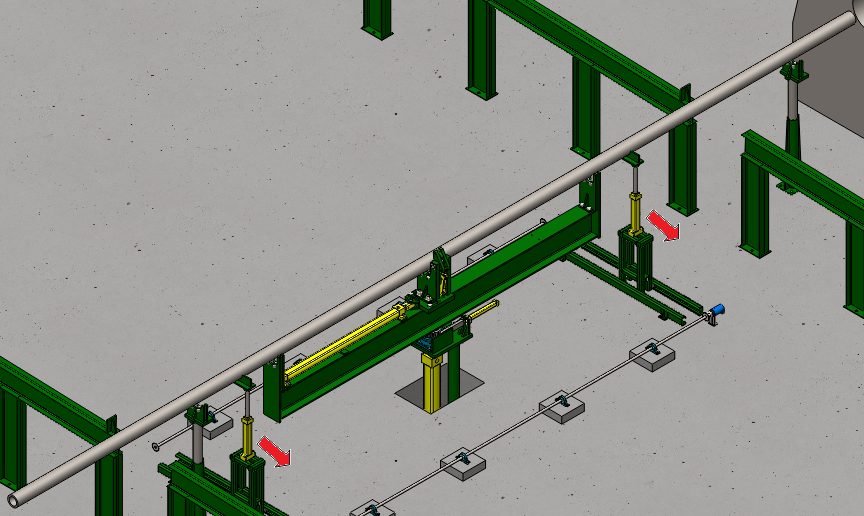 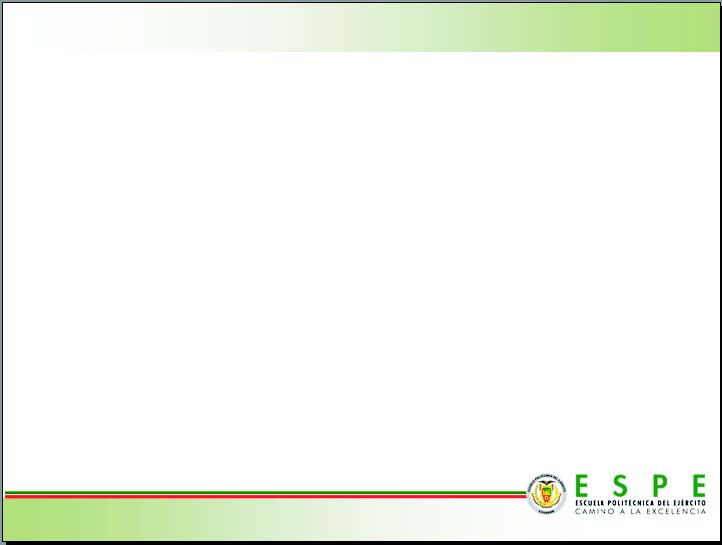 5.2 ABASTECIMIENTO
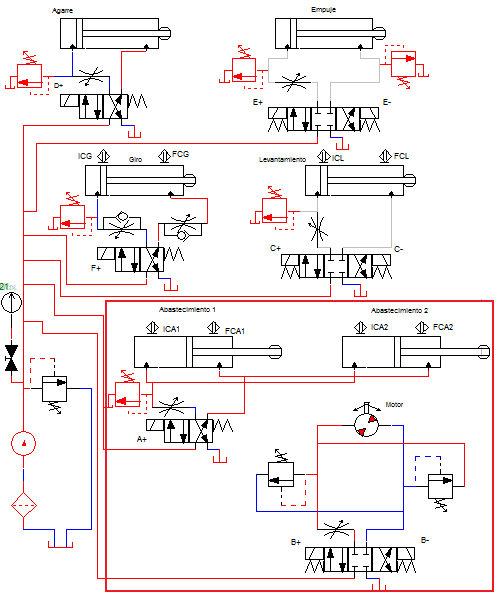 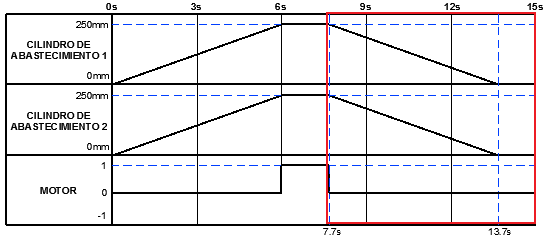 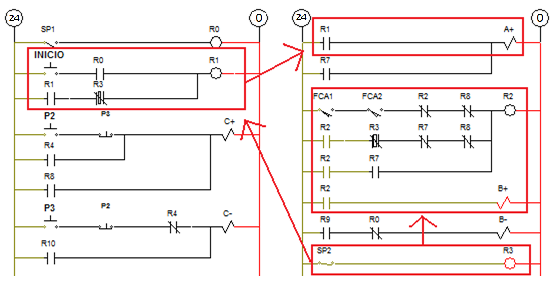 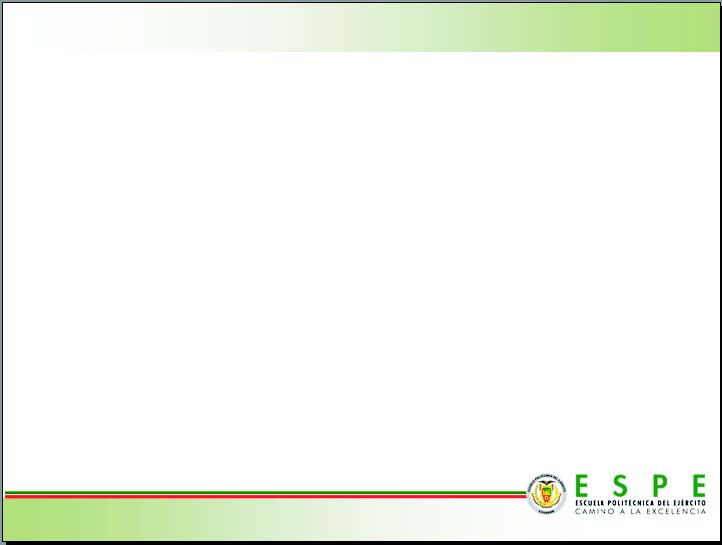 5.2 ABASTECIMIENTO
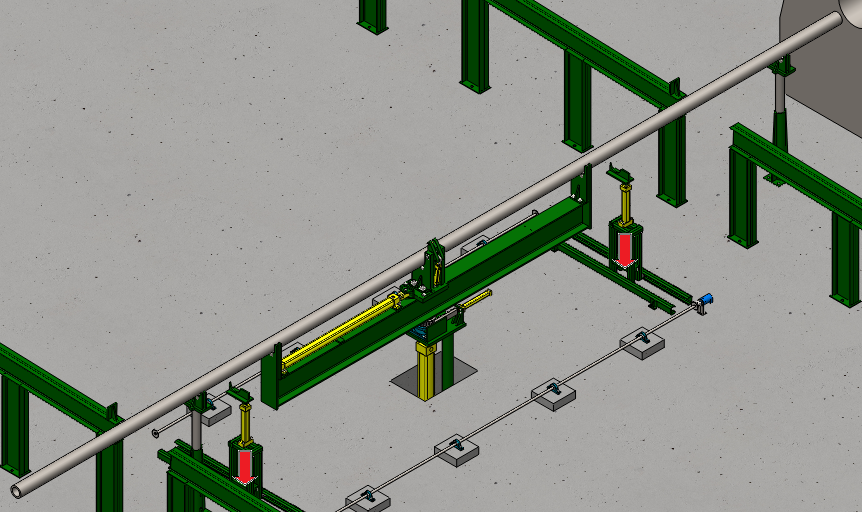 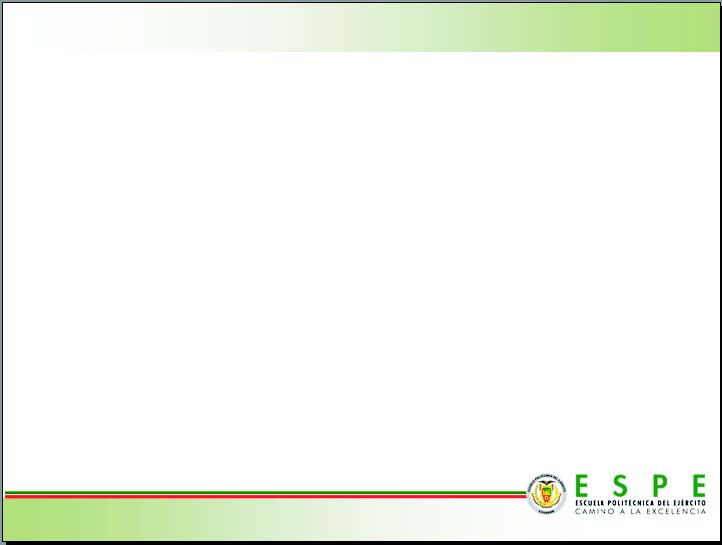 5.3 REGULACIÓN DE LA ALTURA DE TRABAJO
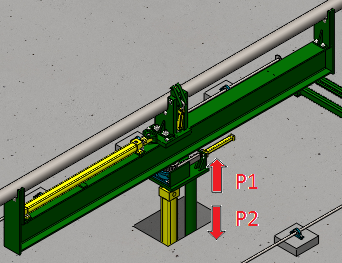 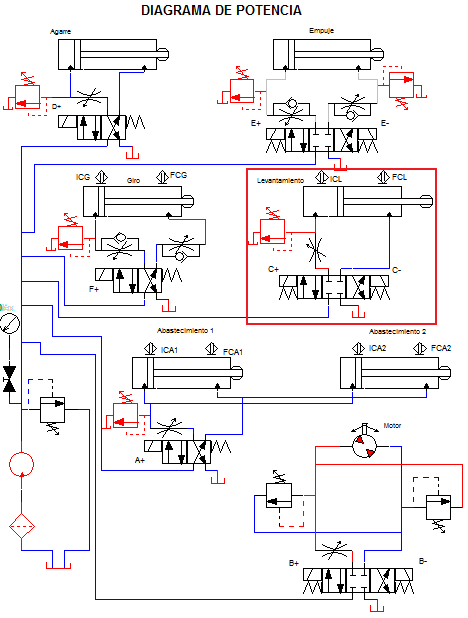 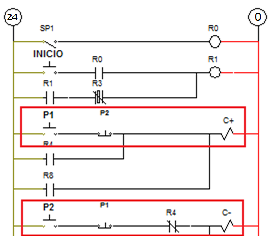 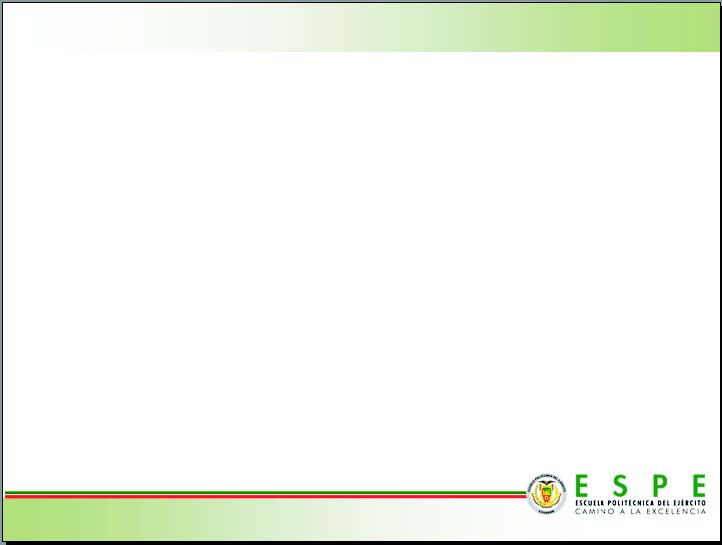 5.4 INSERCIÓN DEL TUBO
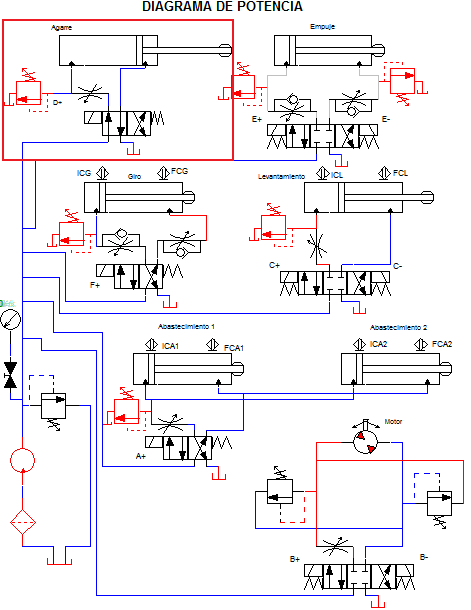 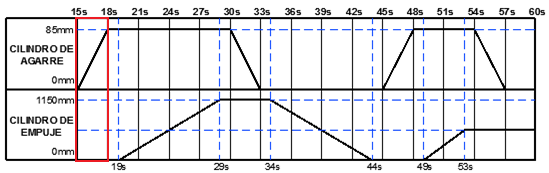 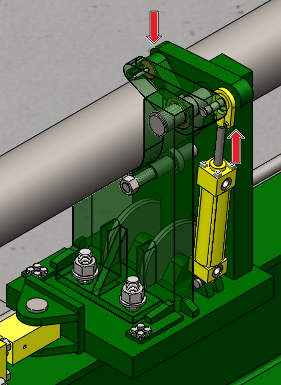 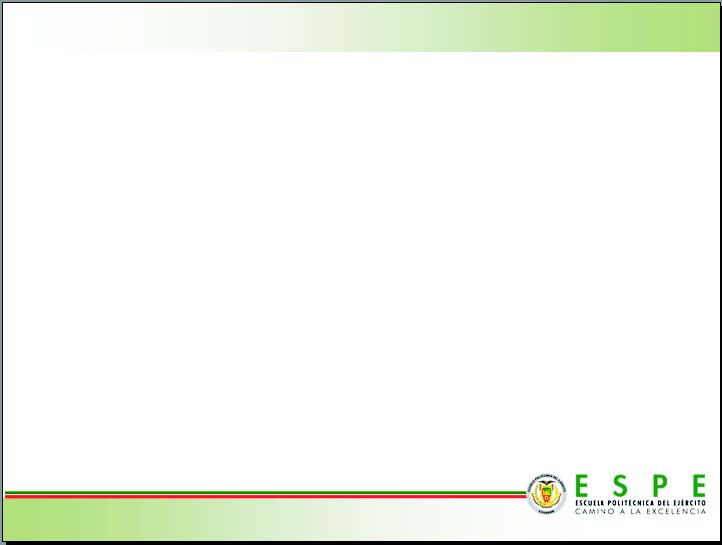 5.4 INSERCIÓN DEL TUBO
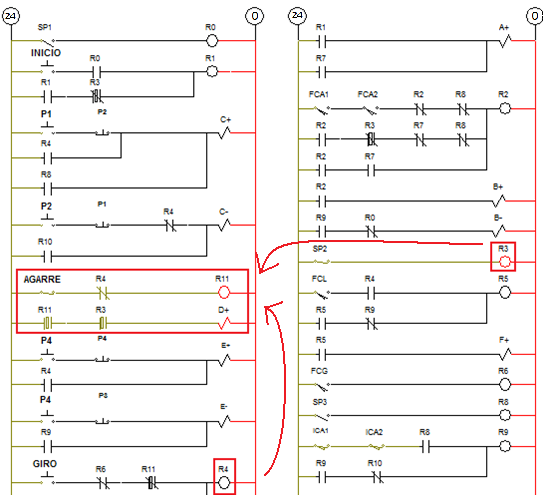 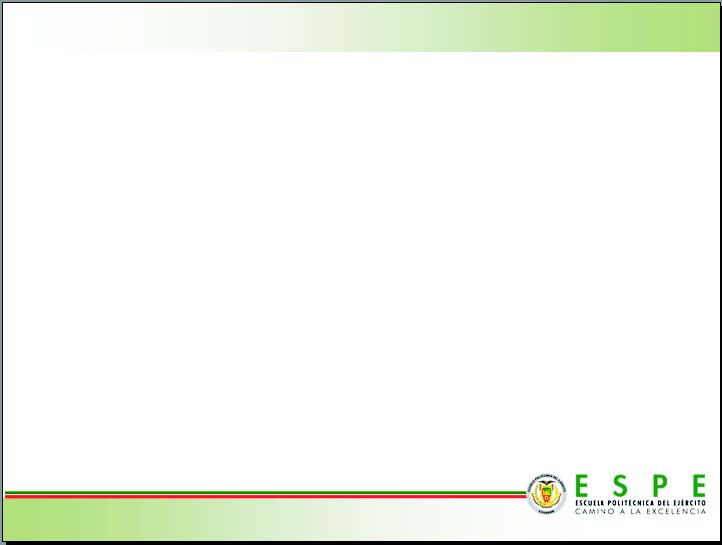 5.4 INSERCIÓN DEL TUBO
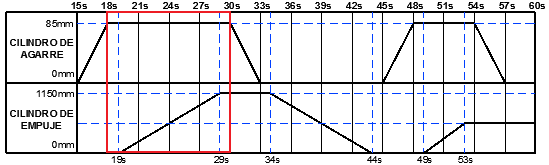 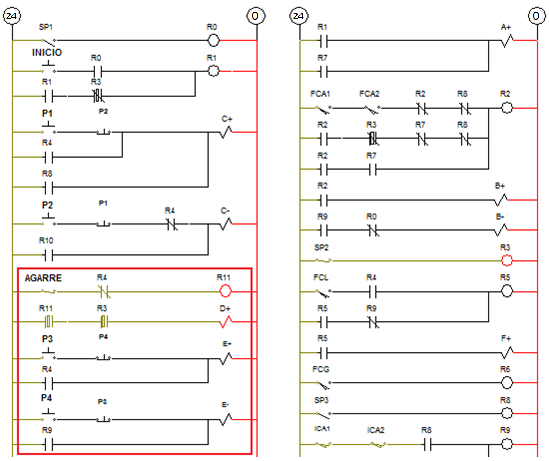 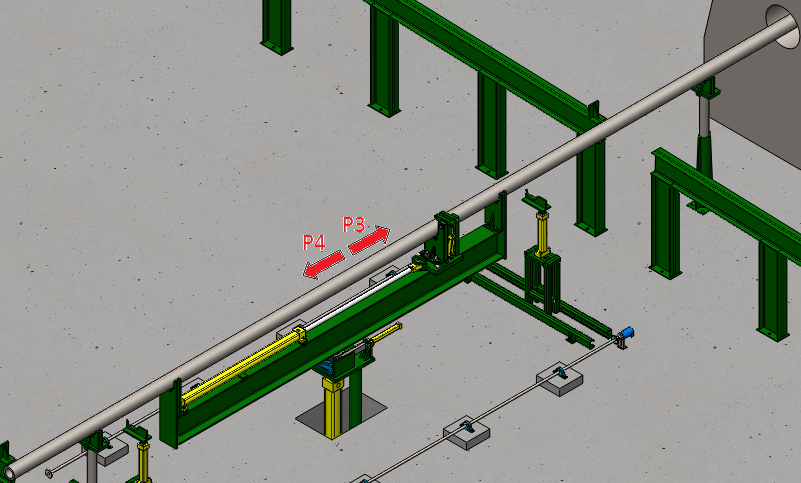 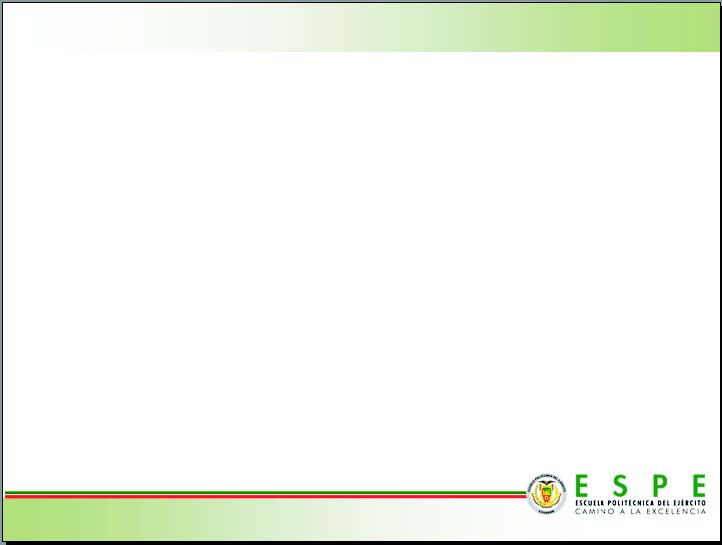 5.4 INSERCIÓN DEL TUBO
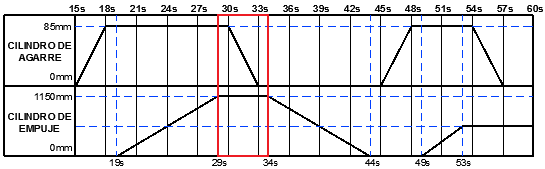 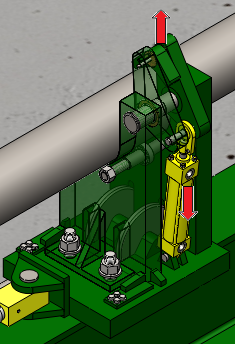 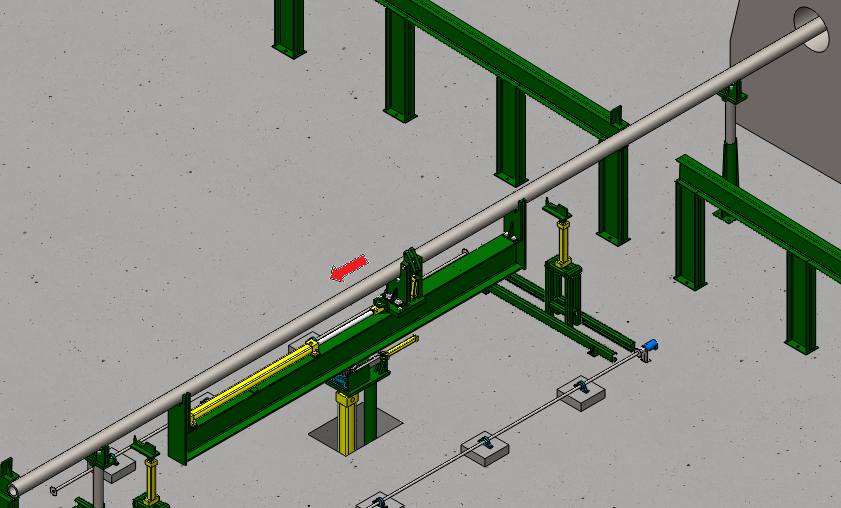 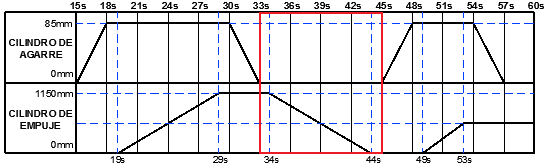 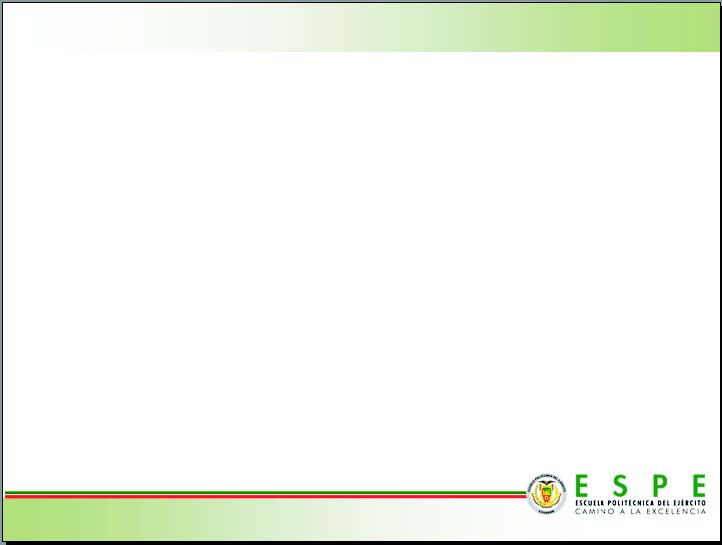 5.4 INSERCIÓN DEL TUBO
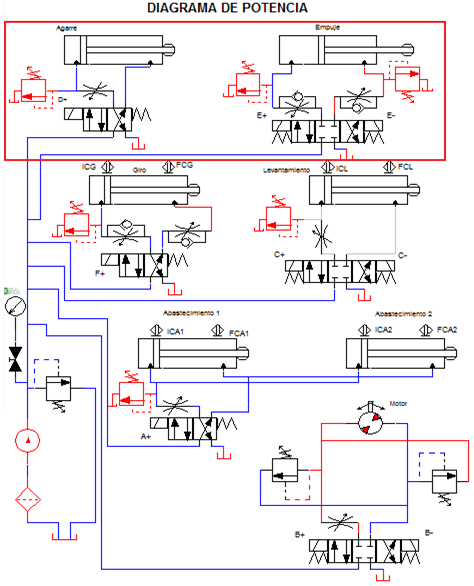 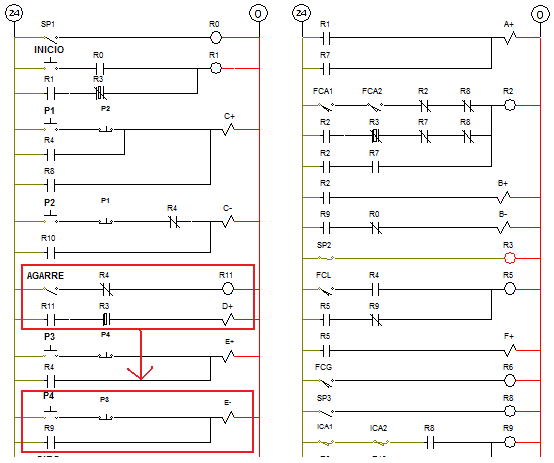 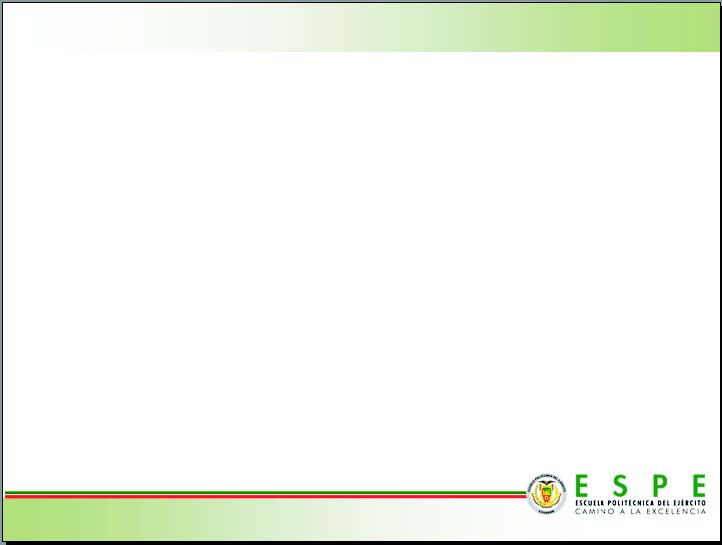 5.4 INSERCIÓN DEL TUBO






5.5 EXTRACCIÓN DEL TUBO
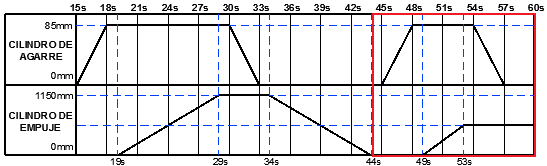 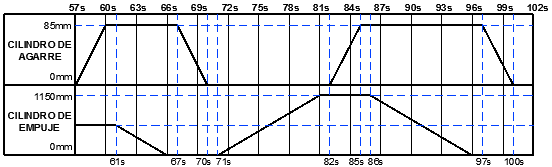 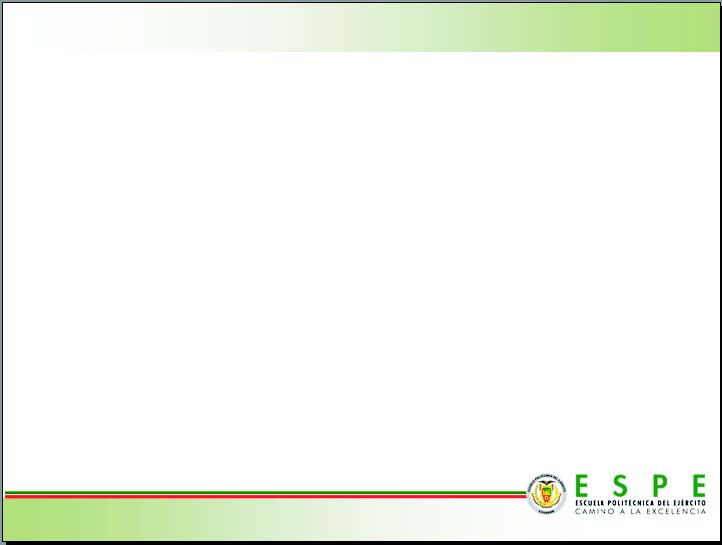 5.6 GIRO DEL TUBO
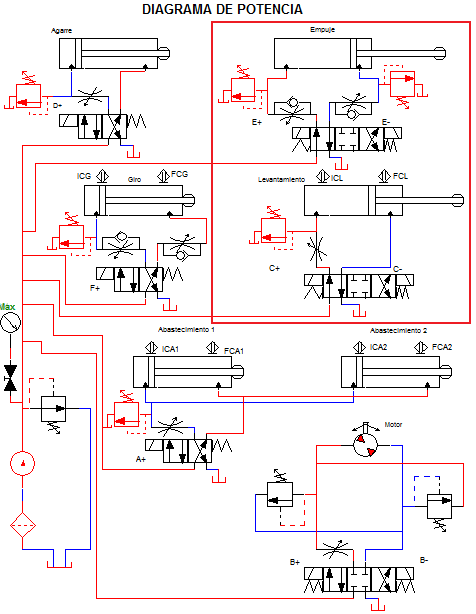 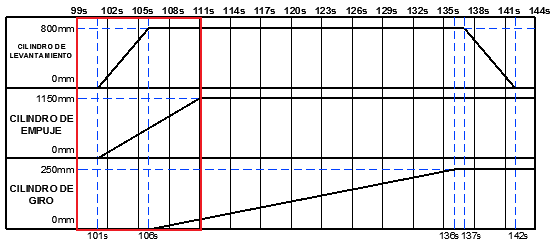 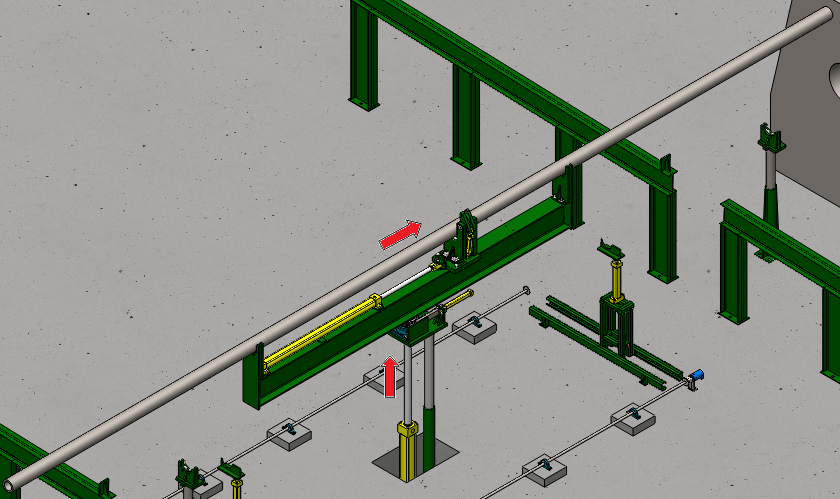 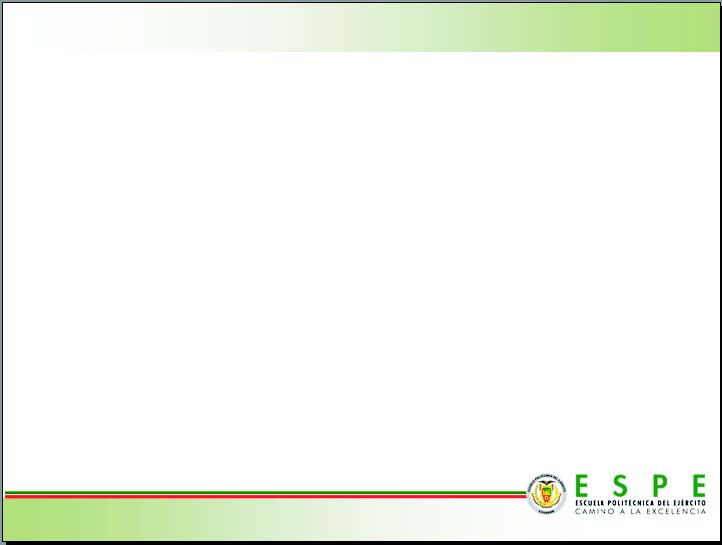 5.6 GIRO DEL TUBO
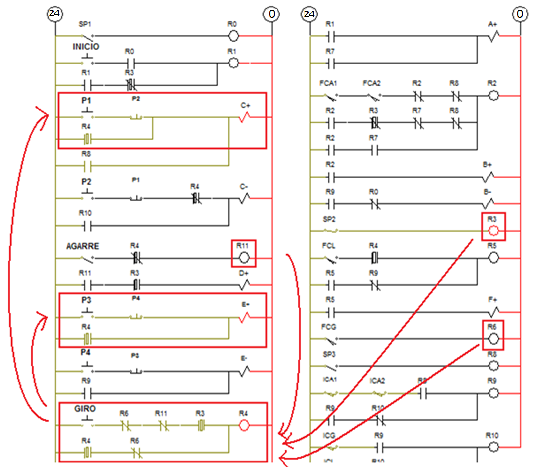 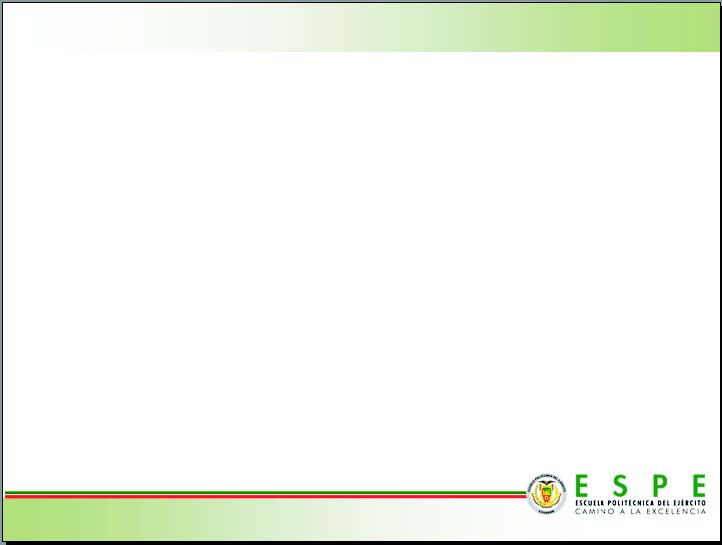 5.6 GIRO DEL TUBO
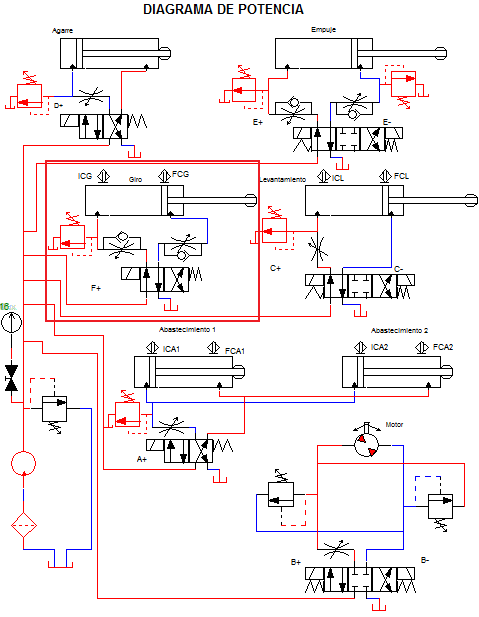 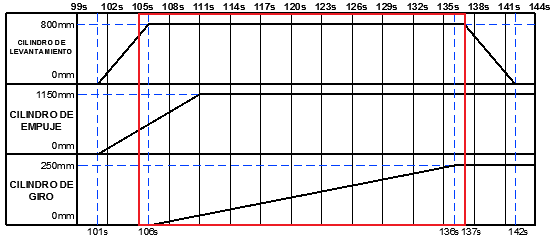 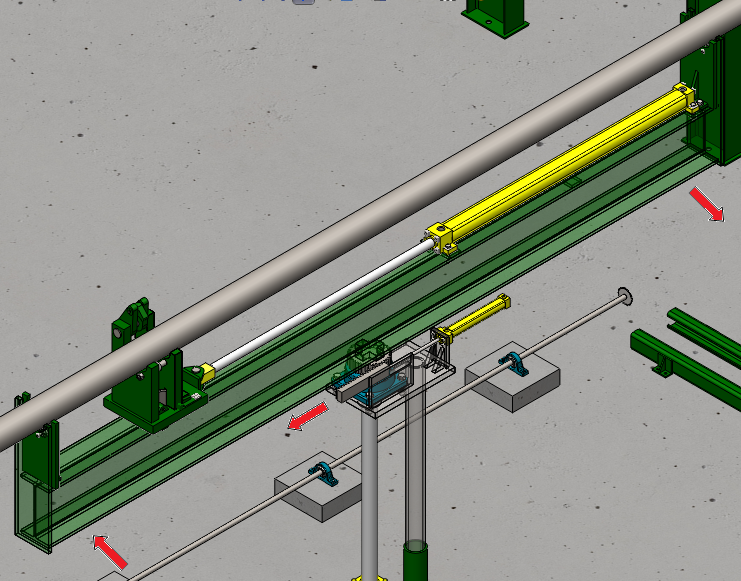 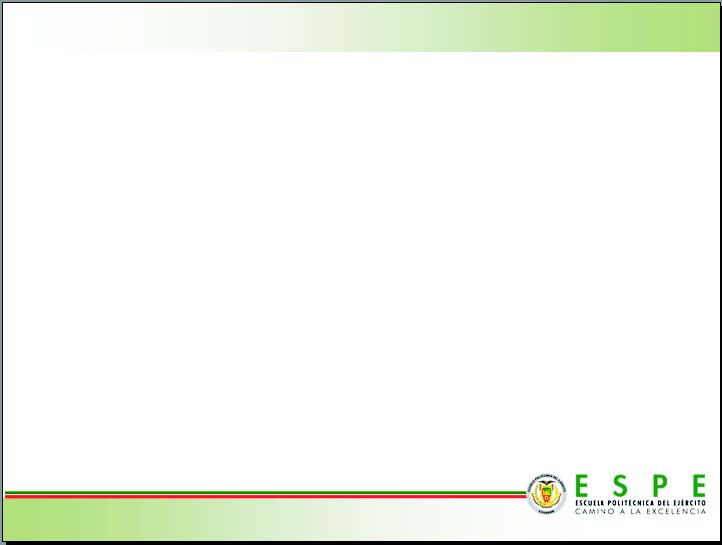 5.6 GIRO DEL TUBO
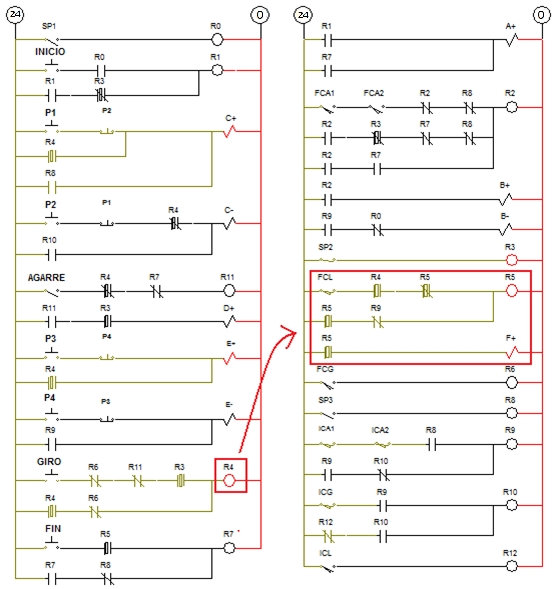 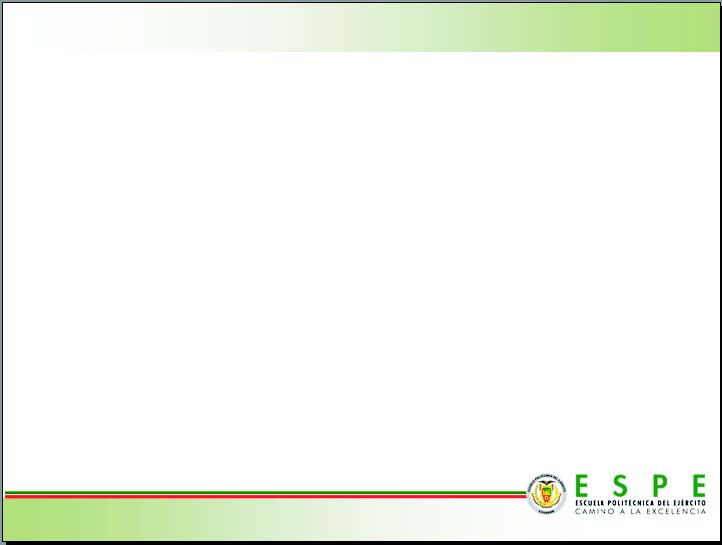 5.6 GIRO DEL TUBO
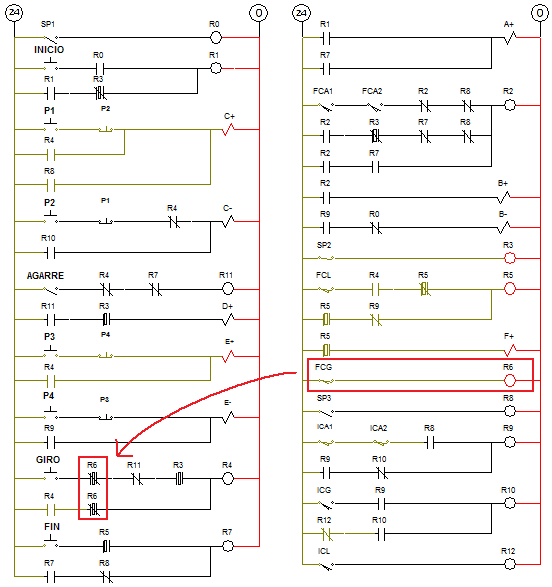 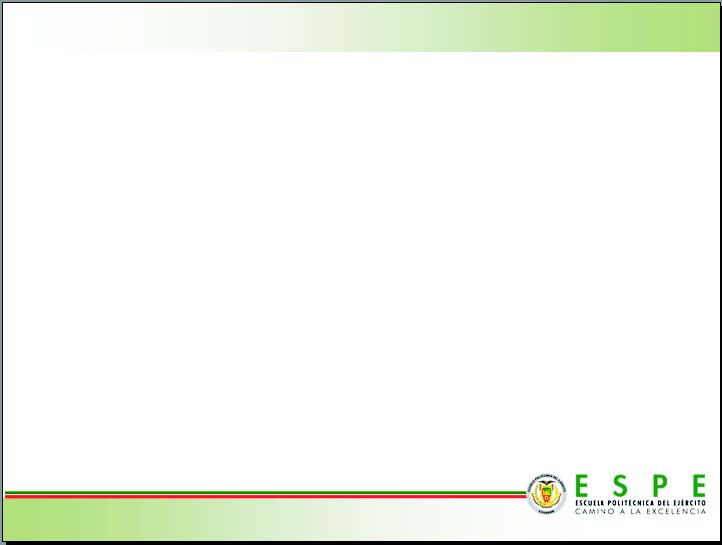 5.6 GIRO DEL TUBO
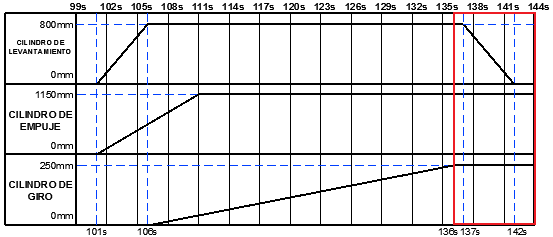 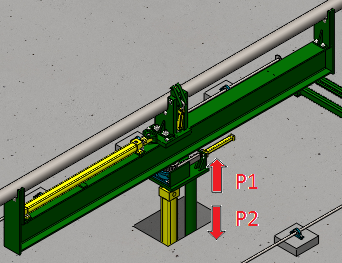 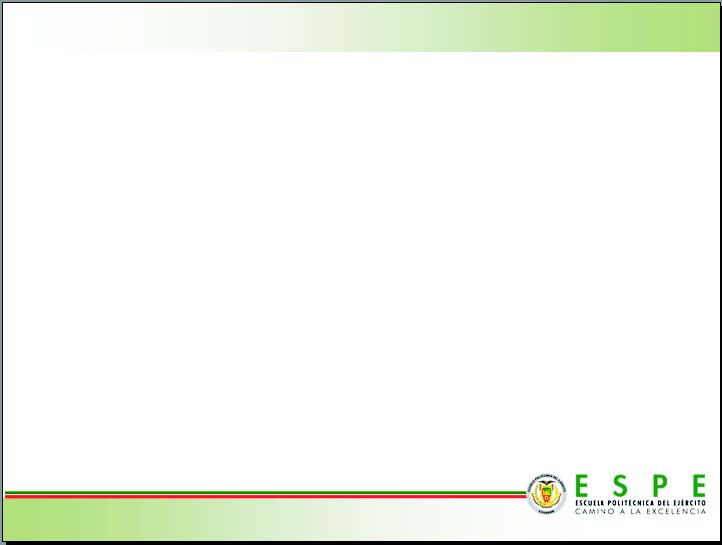 5.7 INSERCIÓN DEL TUBO DESPUÉS DEL GIRO
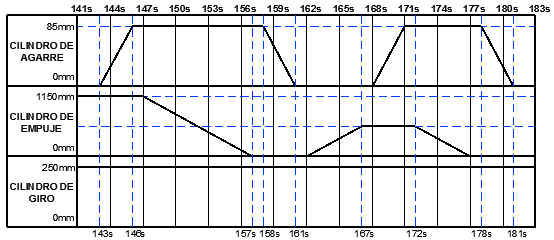 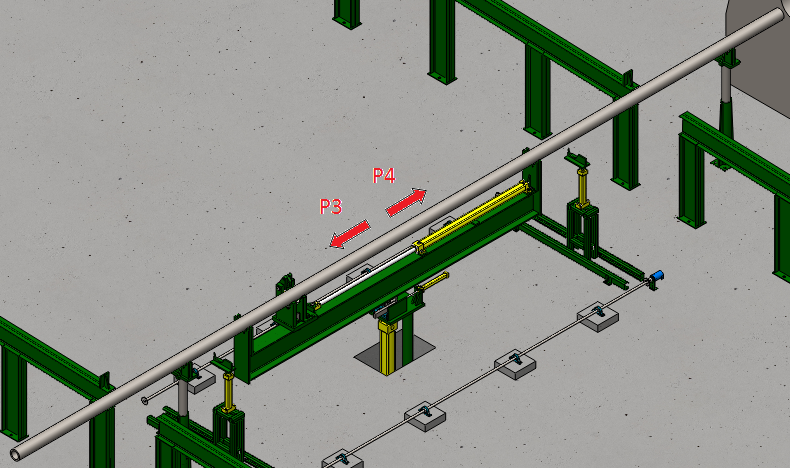 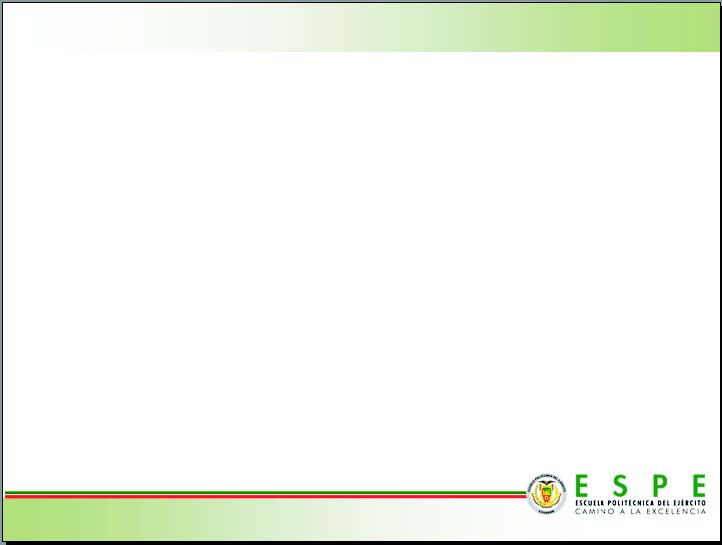 5.8 EXTRACCIÓN DEL TUBO DESPUÉS DEL GIRO
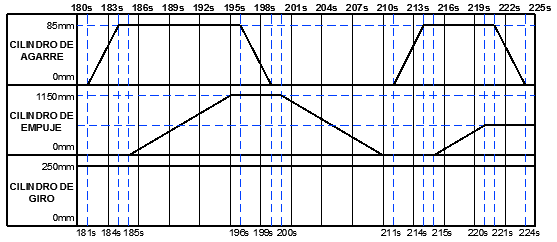 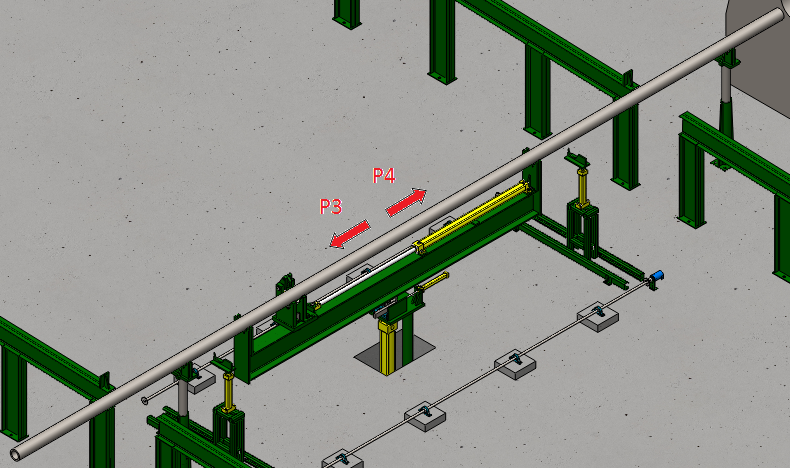 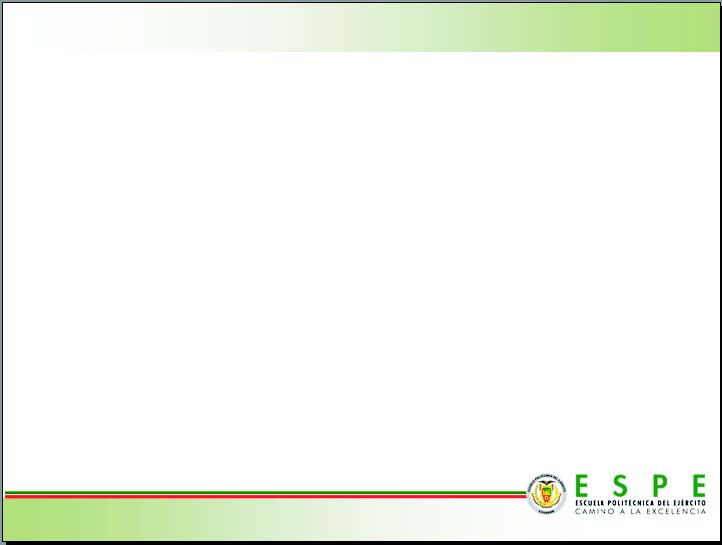 5.9 DESABASTECIMIENTO Y RESETEO DEL SISTEMA
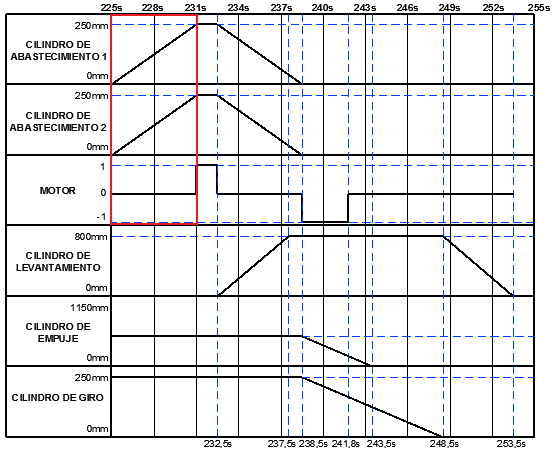 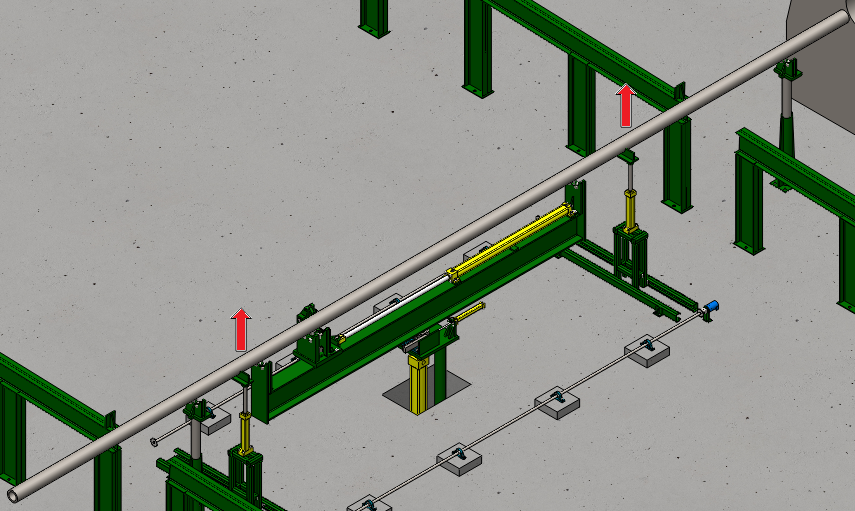 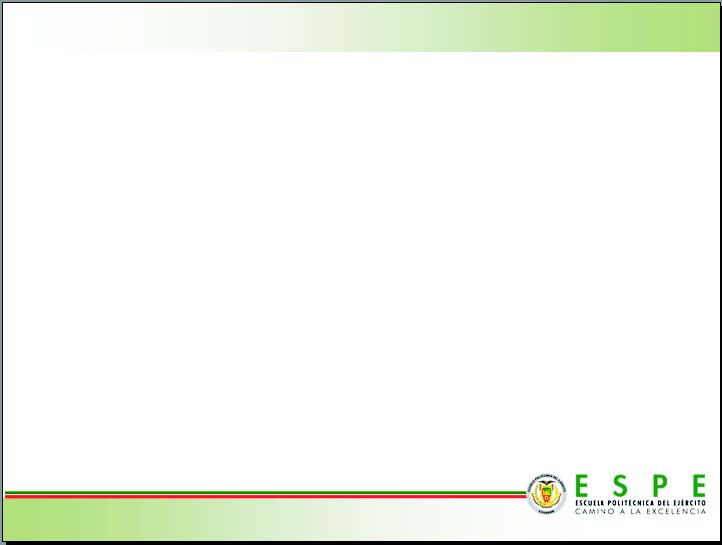 5.9 DESABASTECIMIENTO Y RESETEO DEL SISTEMA
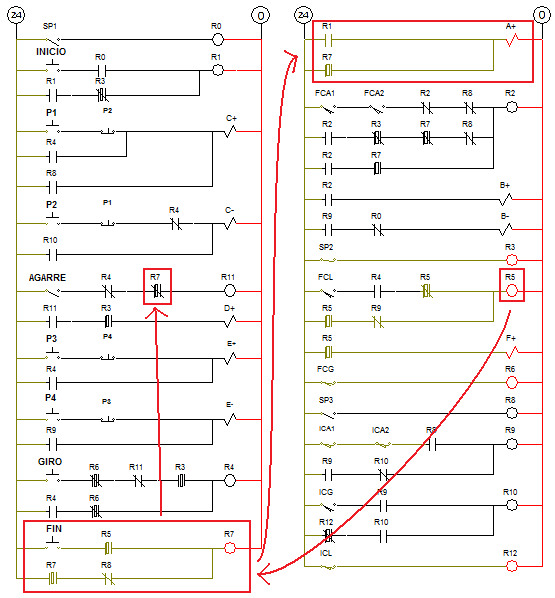 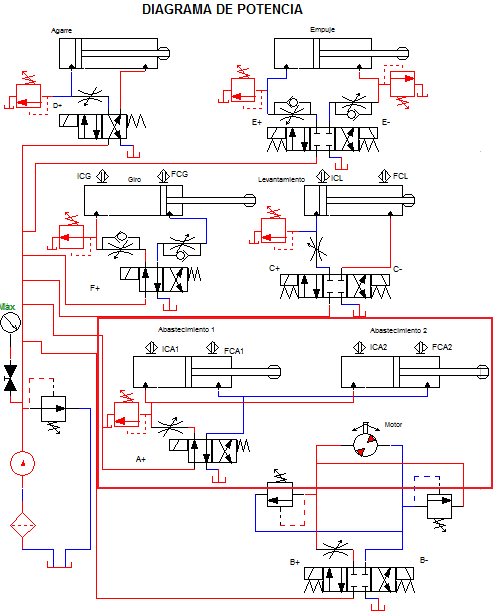 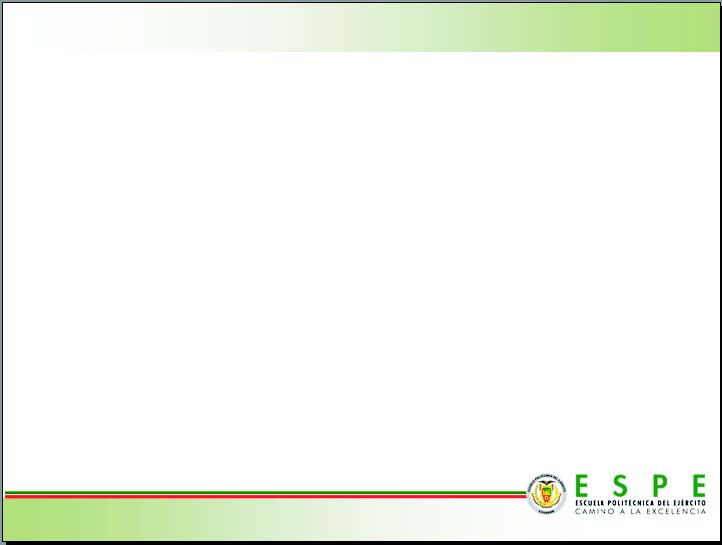 5.9 DESABASTECIMIENTO Y RESETEO DEL SISTEMA
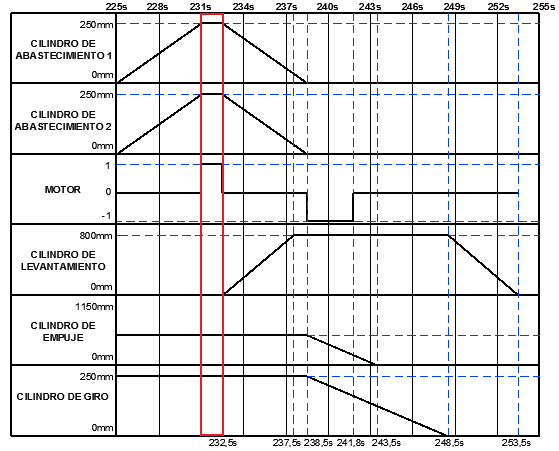 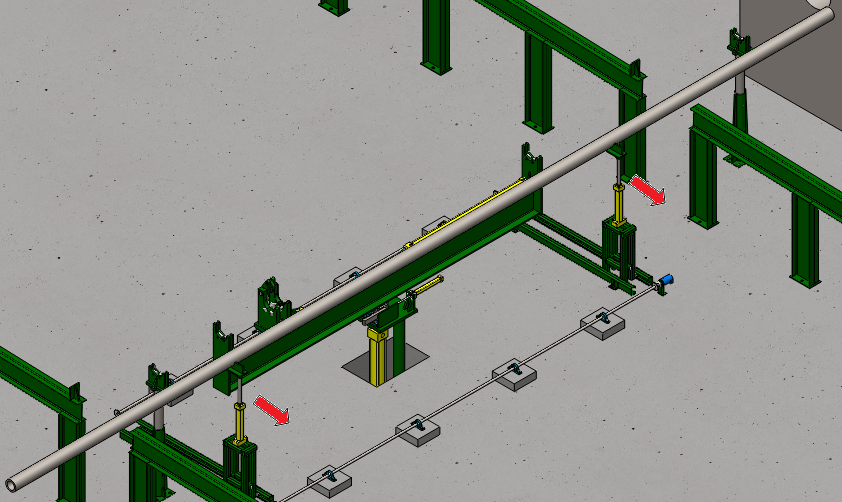 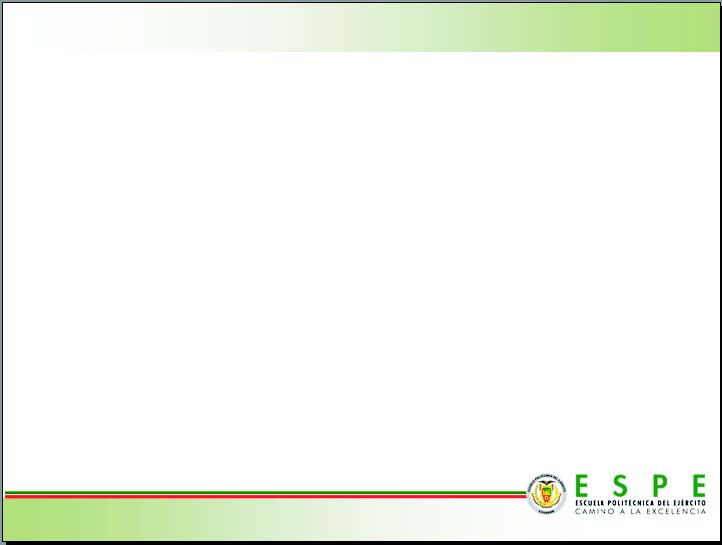 5.9 DESABASTECIMIENTO Y RESETEO DEL SISTEMA
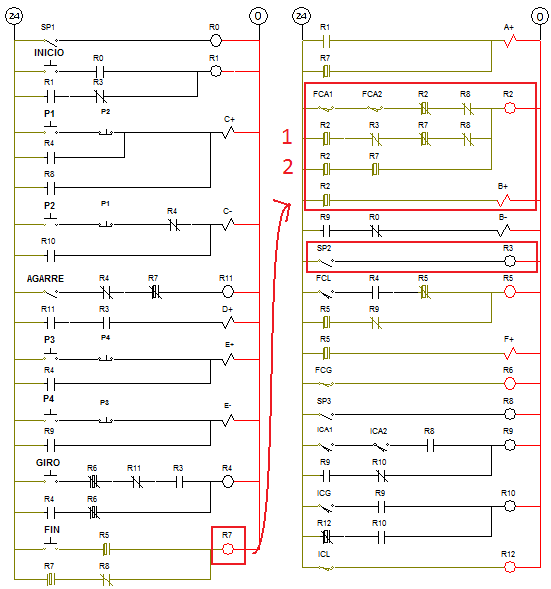 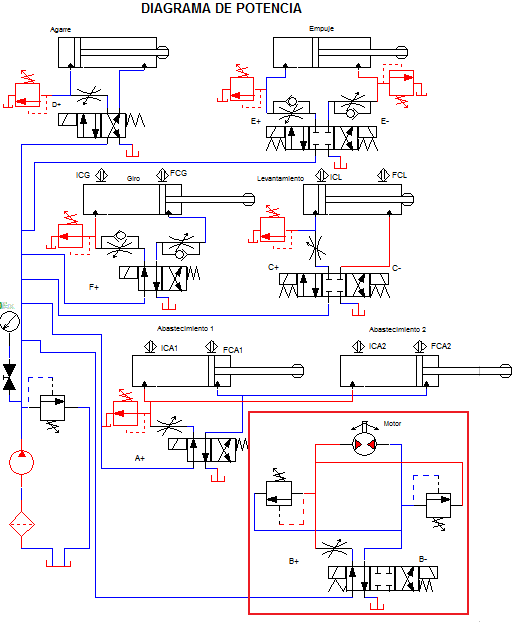 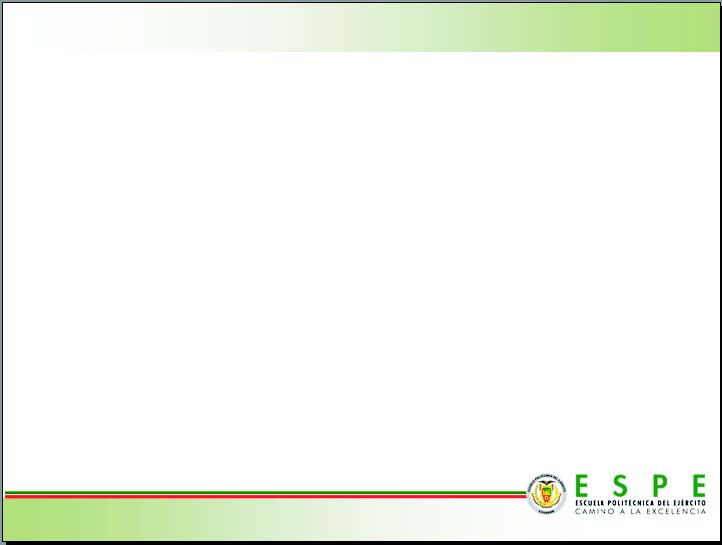 5.9 DESABASTECIMIENTO Y RESETEO DEL SISTEMA
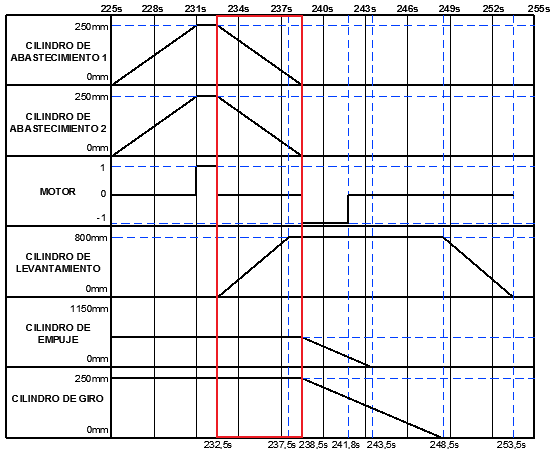 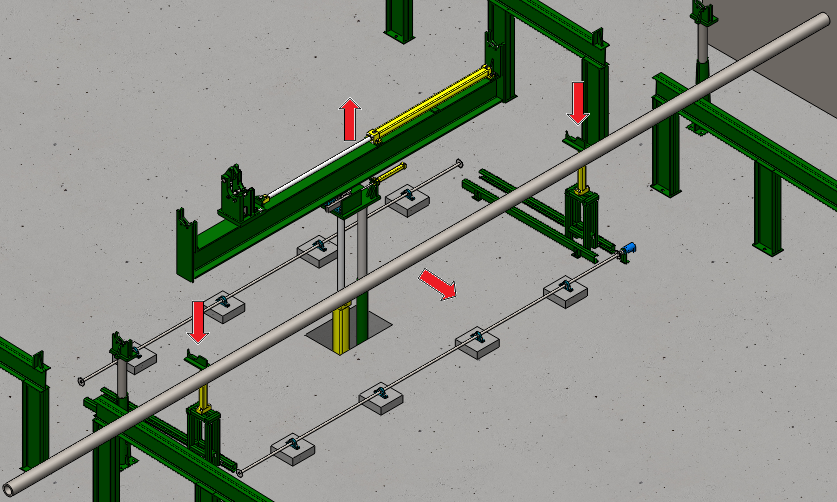 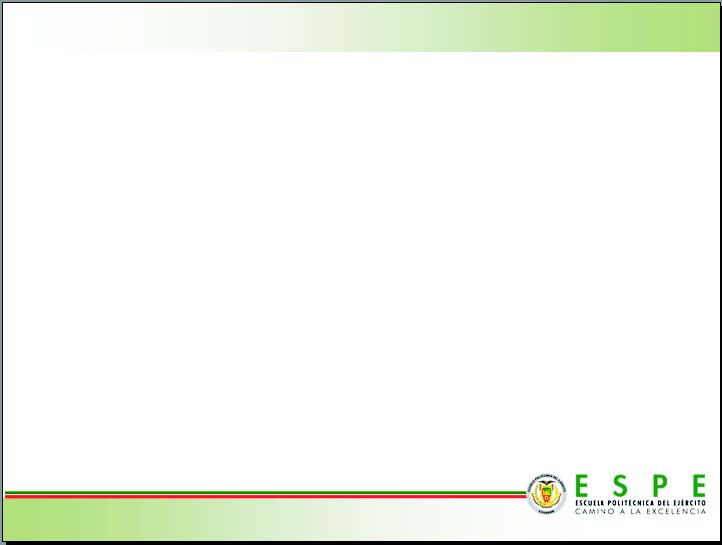 5.9 DESABASTECIMIENTO Y RESETEO DEL SISTEMA
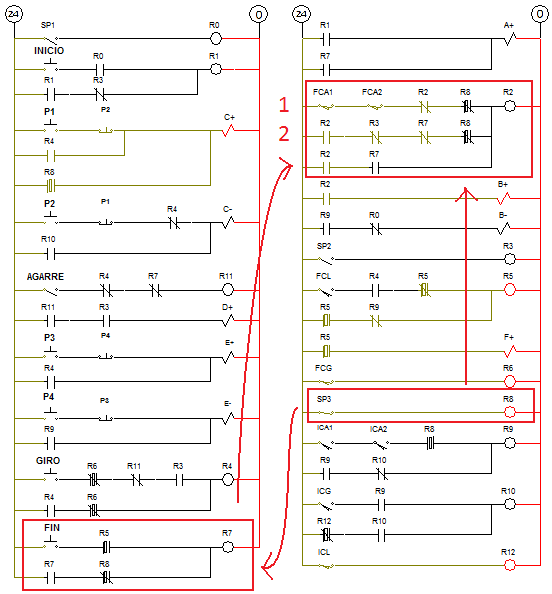 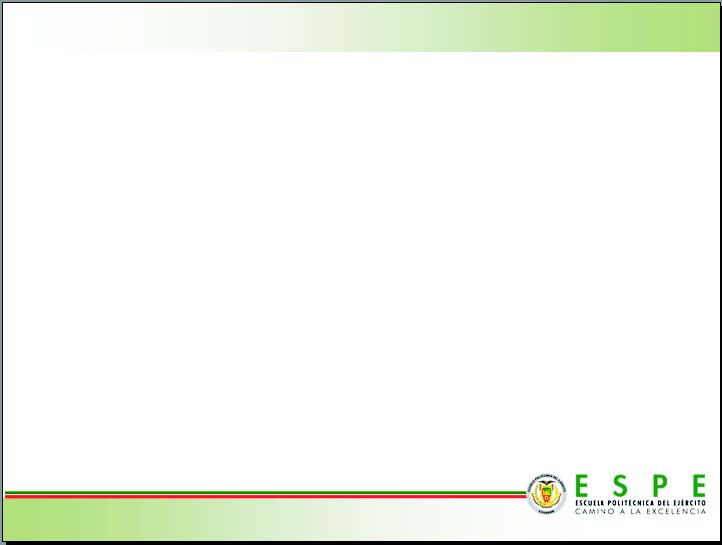 5.9 DESABASTECIMIENTO Y RESETEO DEL SISTEMA
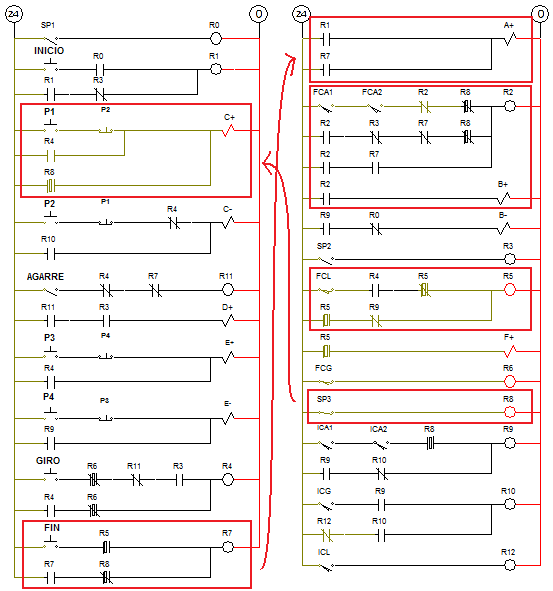 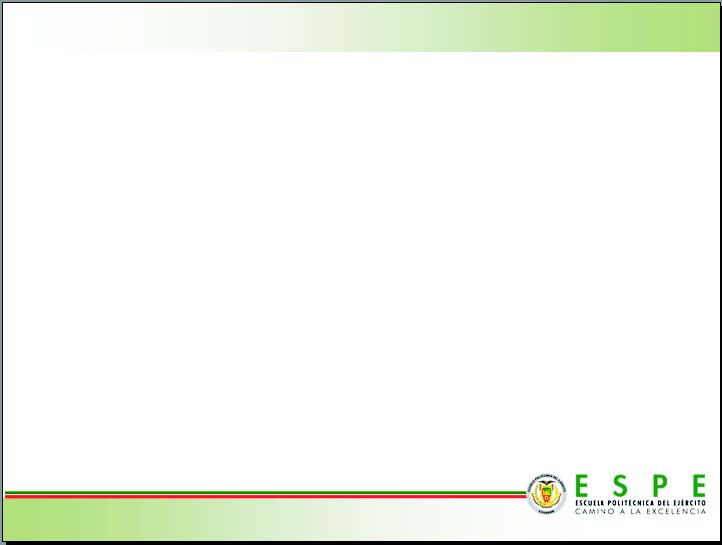 5.9 DESABASTECIMIENTO Y RESETEO DEL SISTEMA
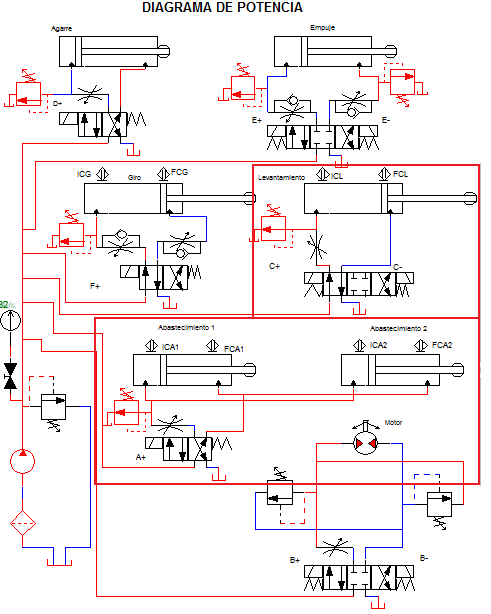 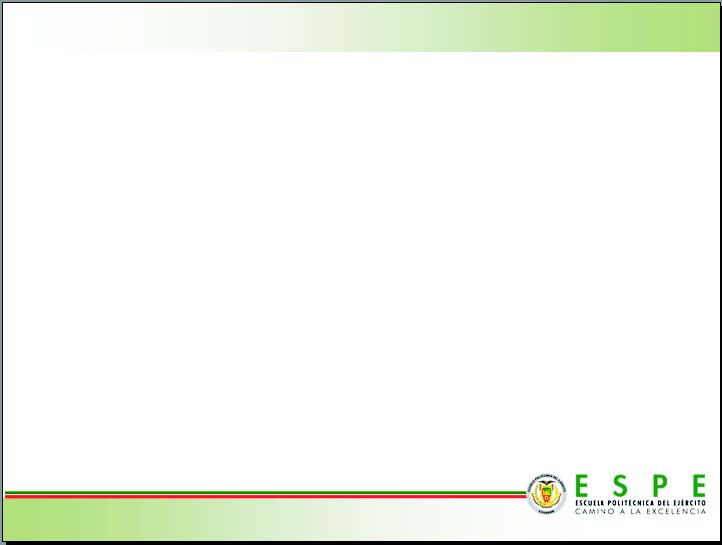 5.9 DESABASTECIMIENTO Y RESETEO DEL SISTEMA
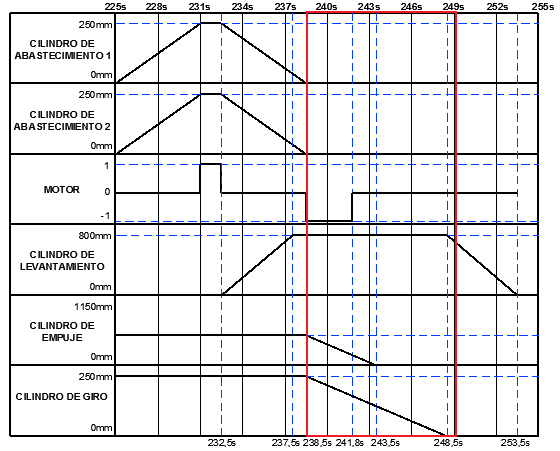 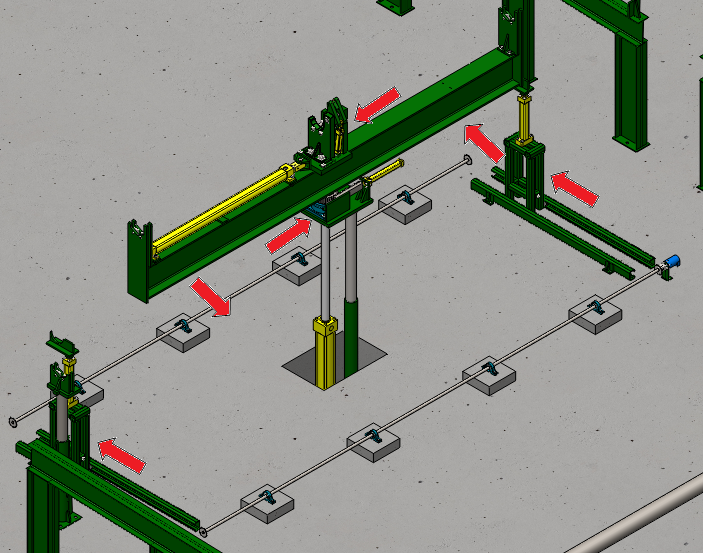 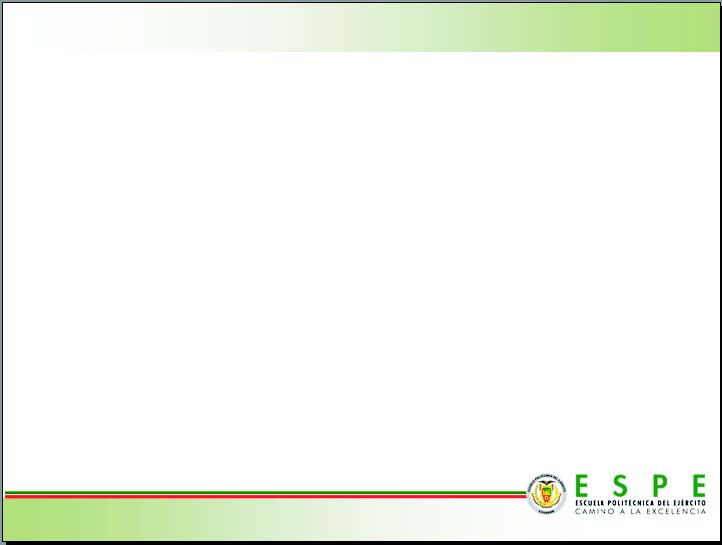 5.9 DESABASTECIMIENTO Y RESETEO DEL SISTEMA
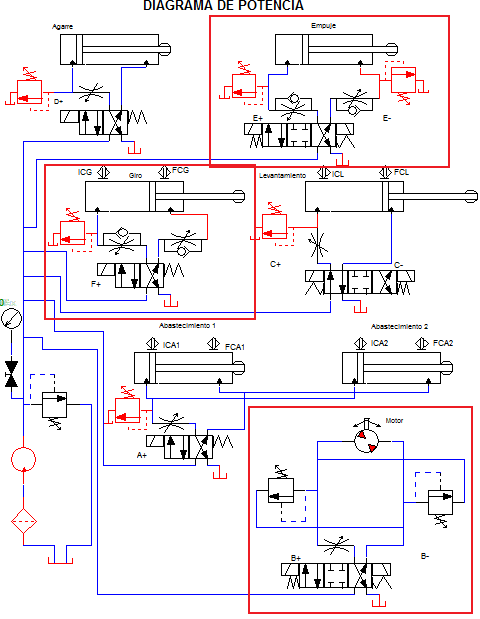 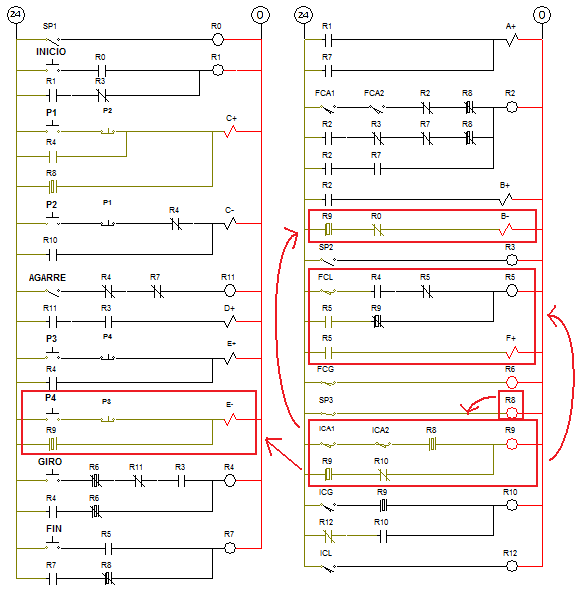 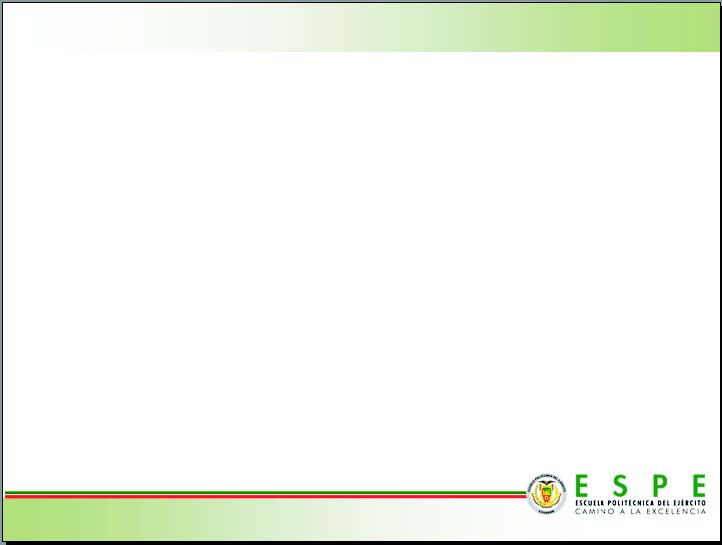 5.9 DESABASTECIMIENTO Y RESETEO DEL SISTEMA
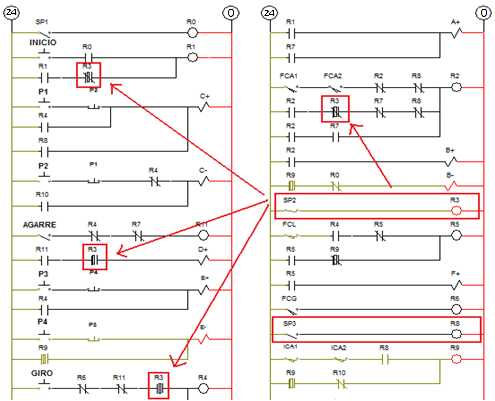 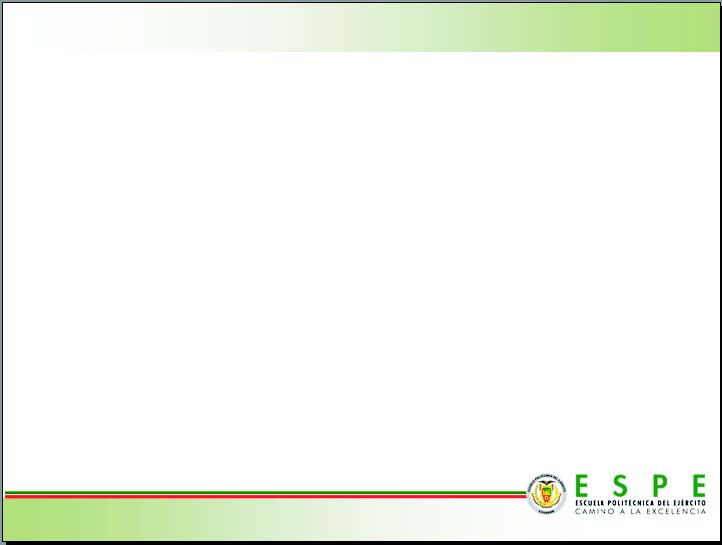 5.9 DESABASTECIMIENTO Y RESETEO DEL SISTEMA
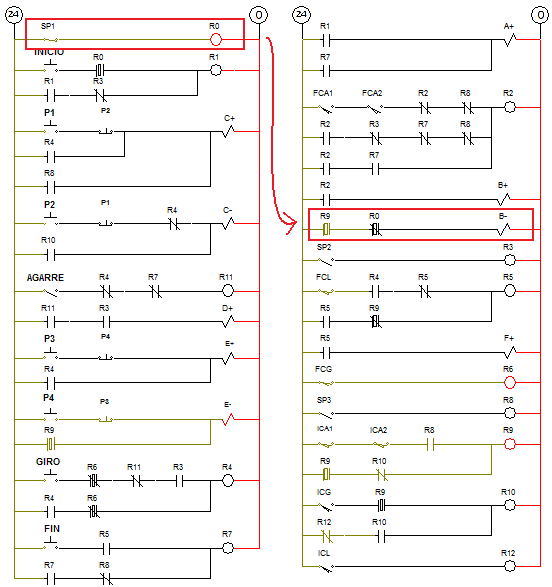 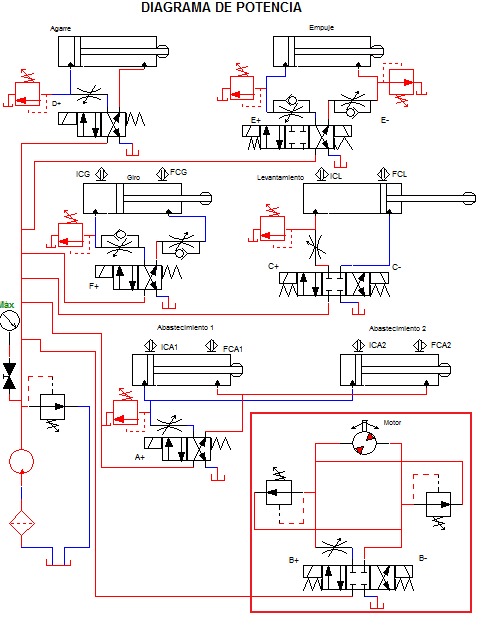 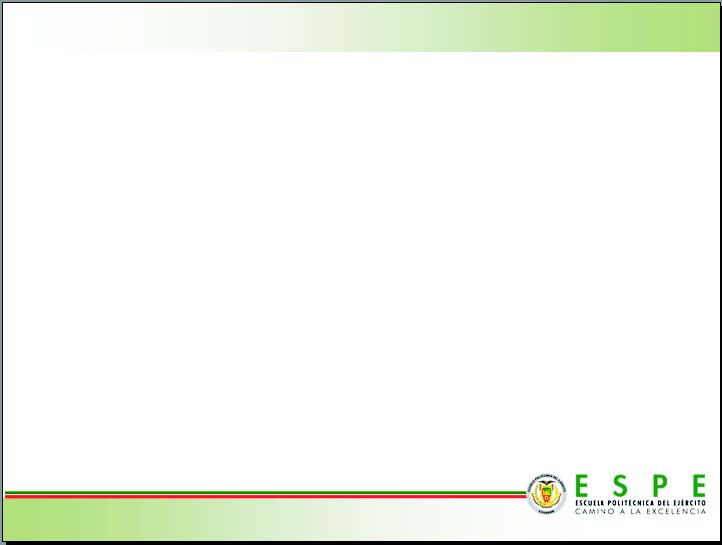 5.9 DESABASTECIMIENTO Y RESETEO DEL SISTEMA
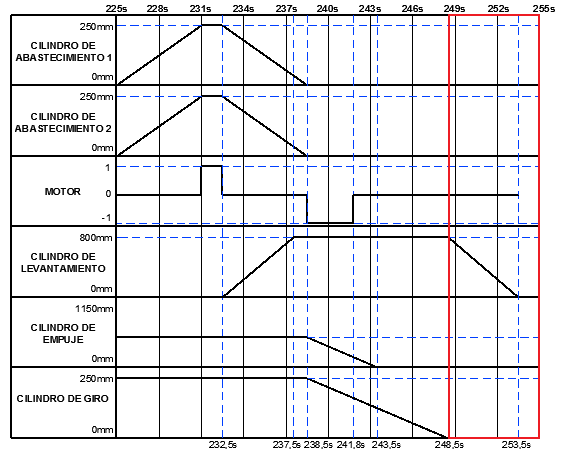 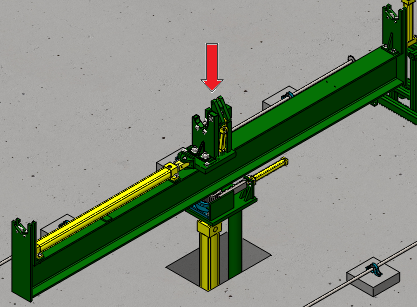 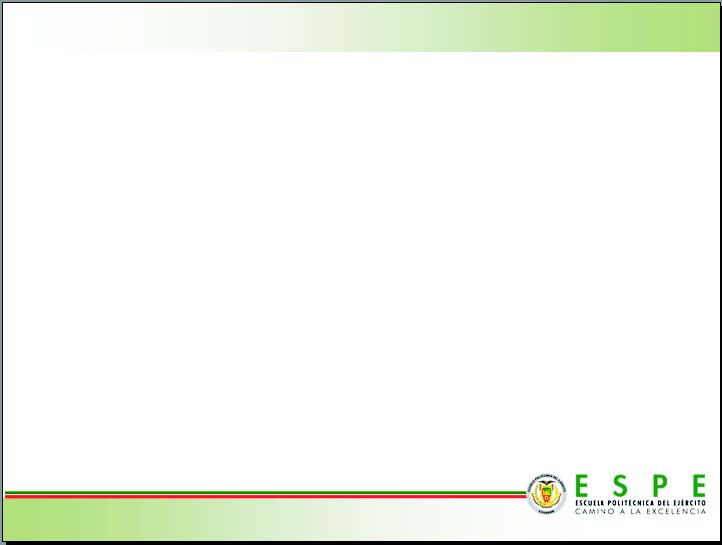 5.9 DESABASTECIMIENTO Y RESETEO DEL SISTEMA
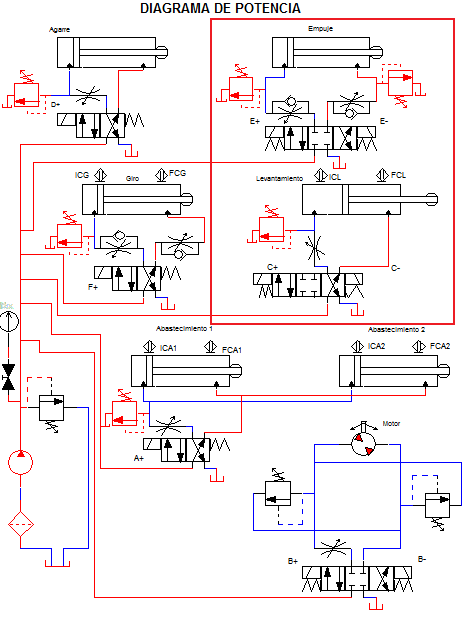 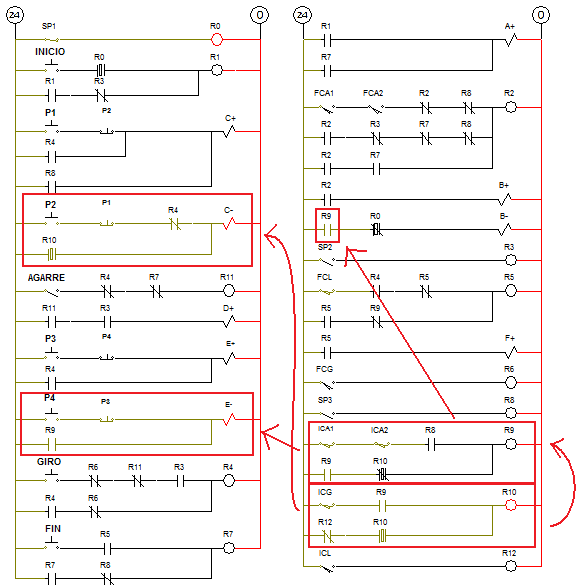 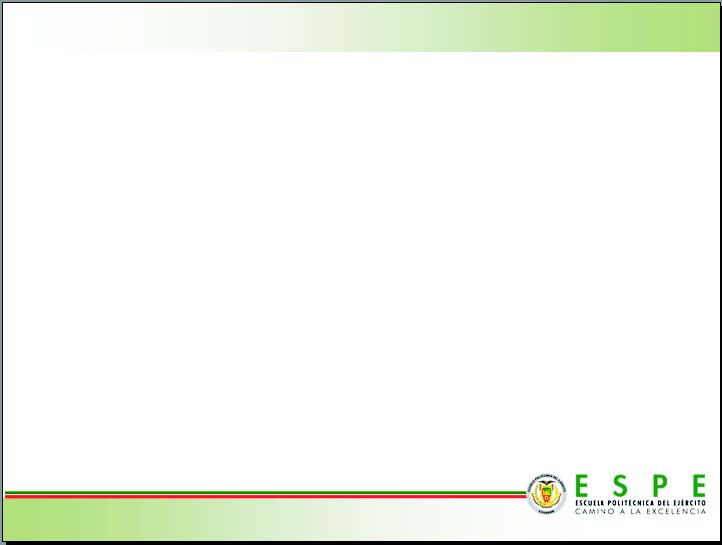 5.9 DESABASTECIMIENTO Y RESETEO DEL SISTEMA
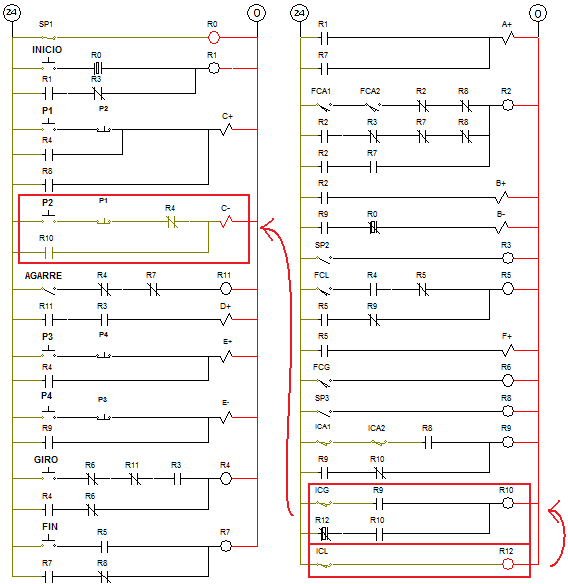 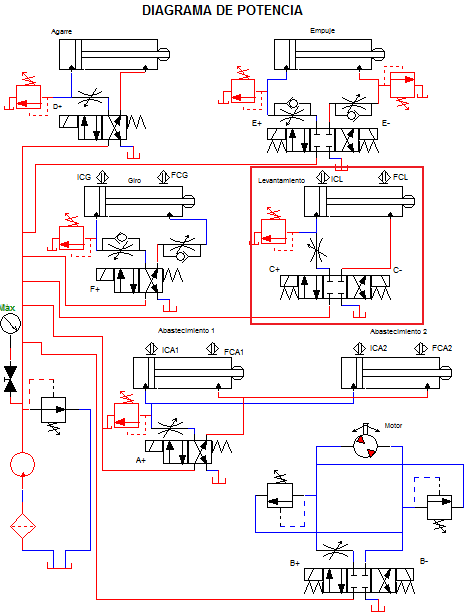 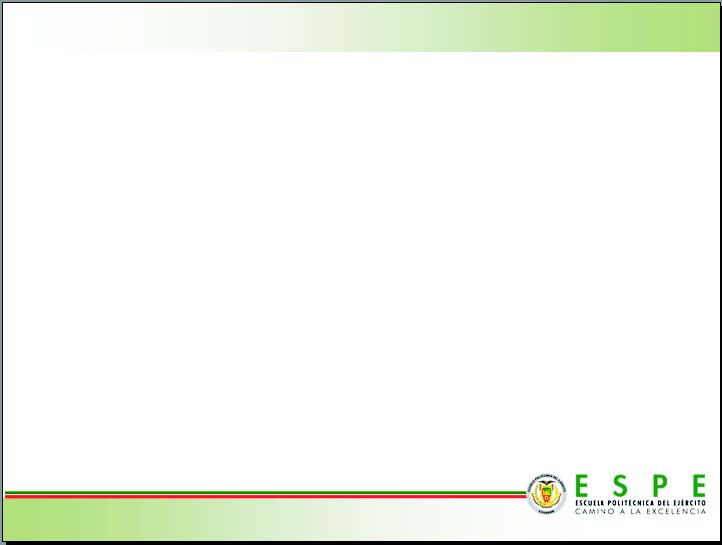 5.9 DESABASTECIMIENTO Y RESETEO DEL SISTEMA
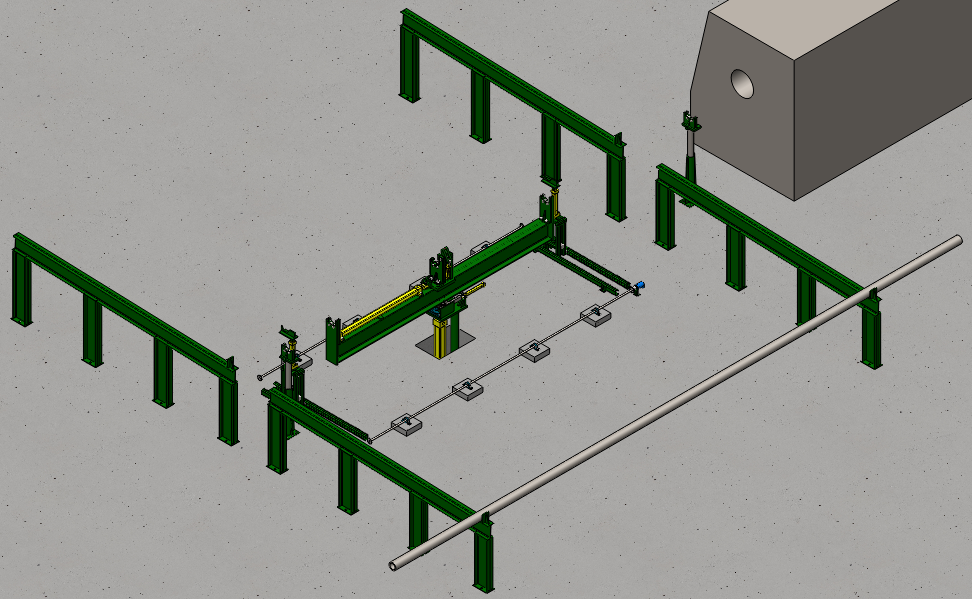 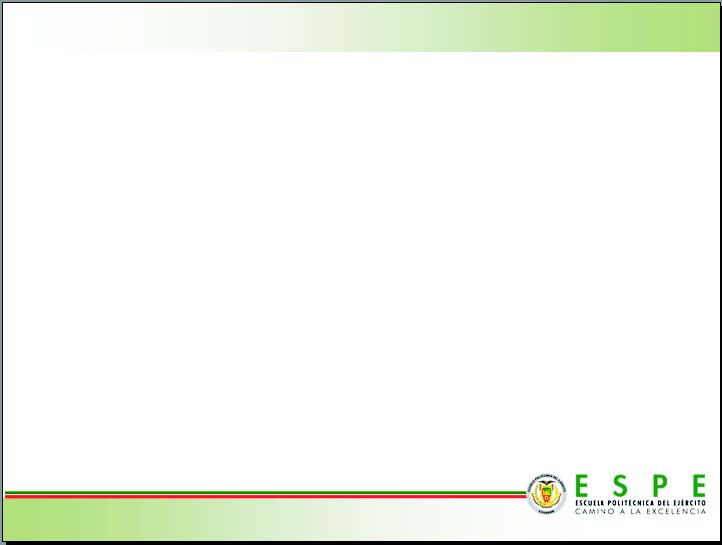 CAPÍTULO 6 – EVALUACIÓN ECONÓMICA Y FINANCIERA
6.1 EVALUACIÓN ECONÓMICA:
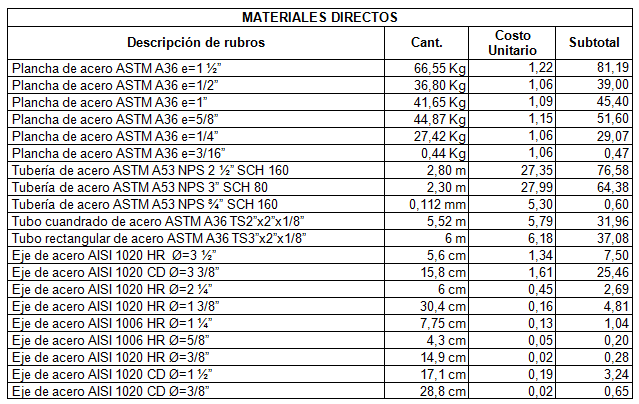 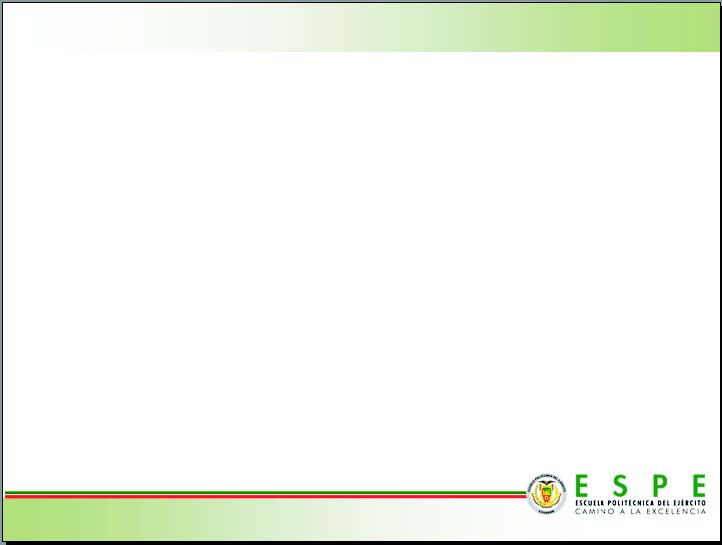 6.1 EVALUACIÓN ECONÓMICA:
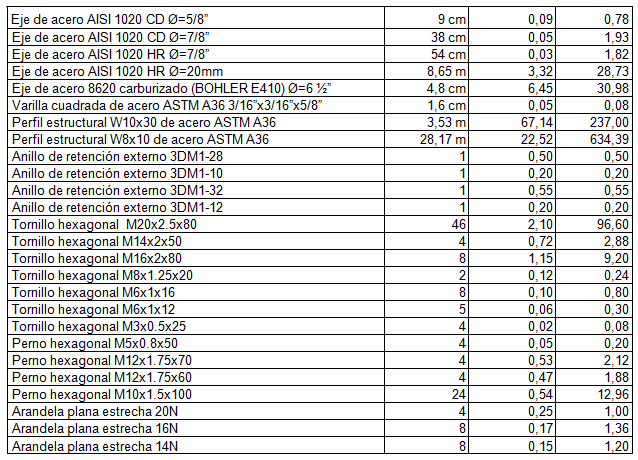 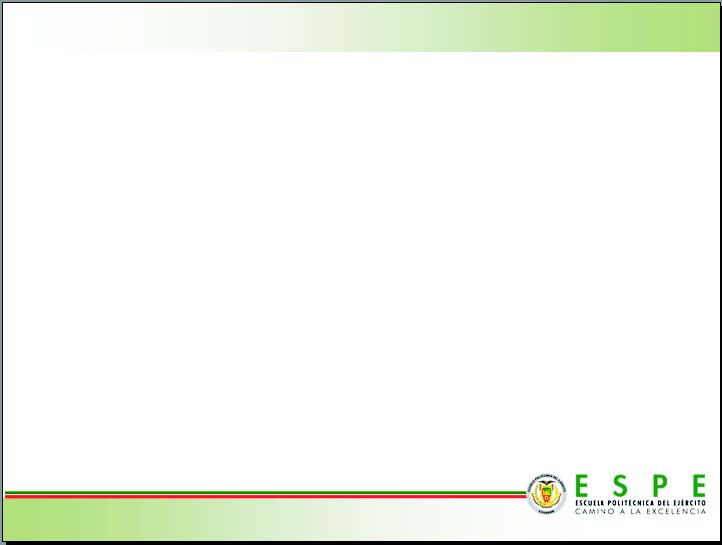 6.1EVALUACIÓN ECONÓMICA:
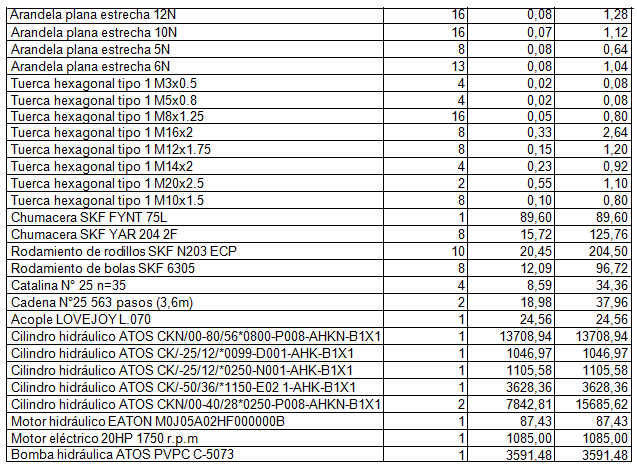 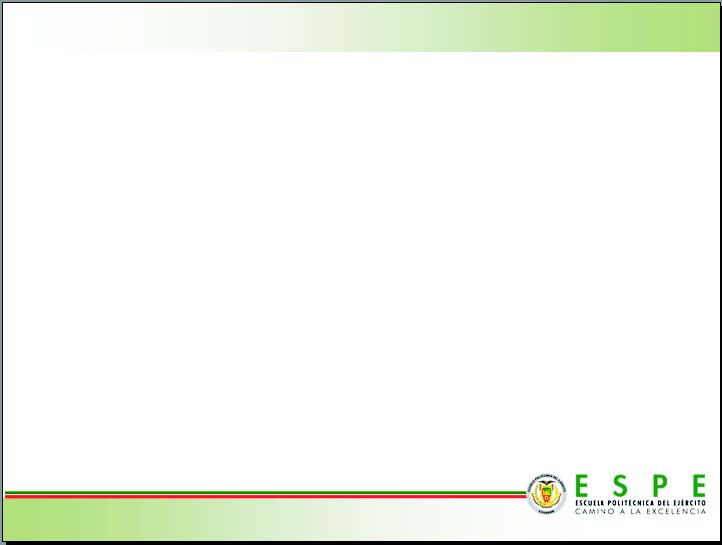 6.1 EVALUACIÓN ECONÓMICA:
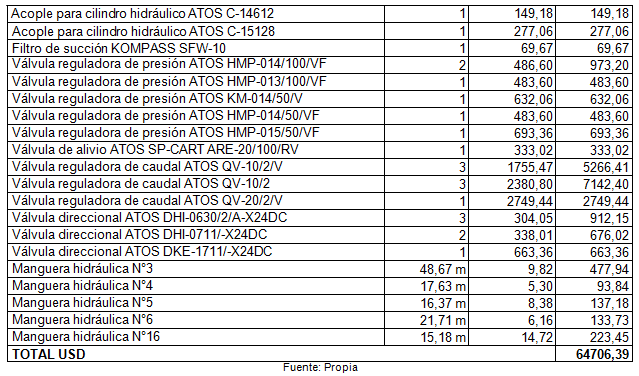 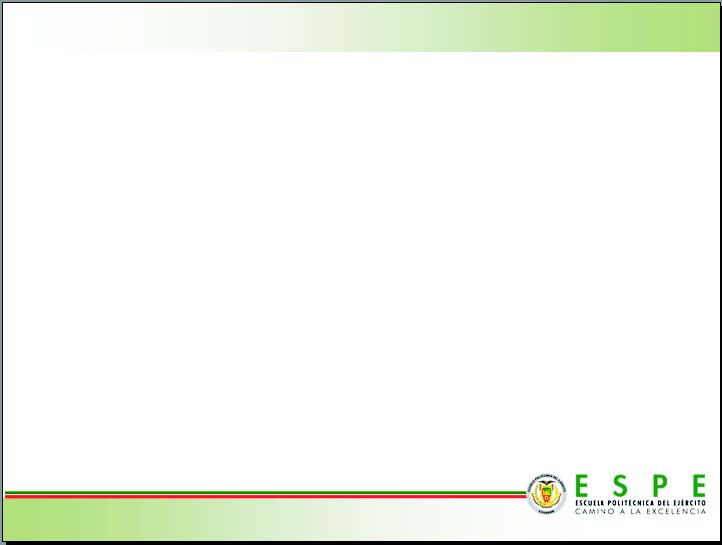 6.1 EVALUACIÓN ECONÓMICA:
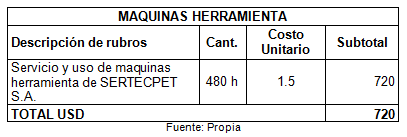 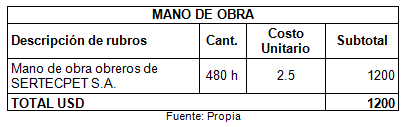 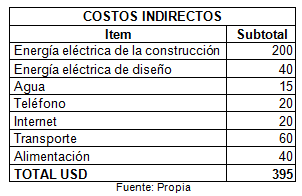 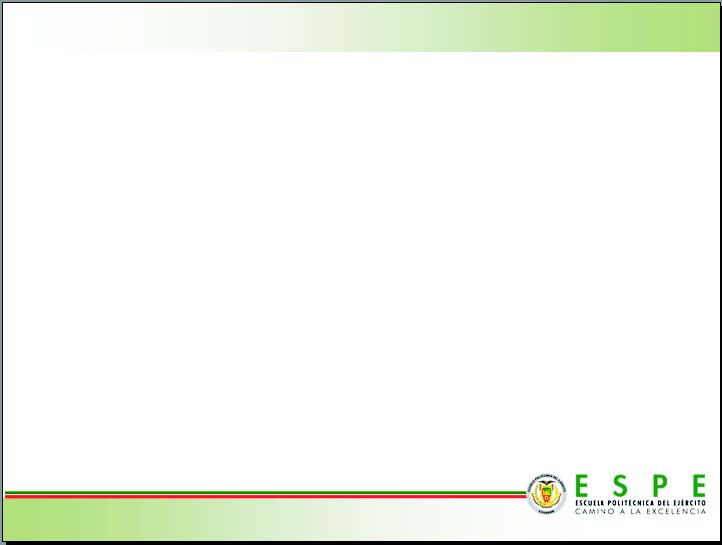 6.1 EVALUACIÓN ECONÓMICA:
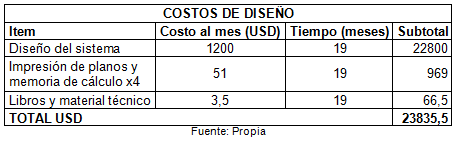 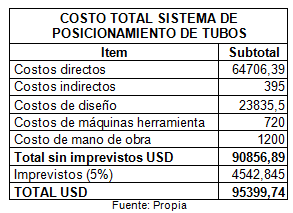 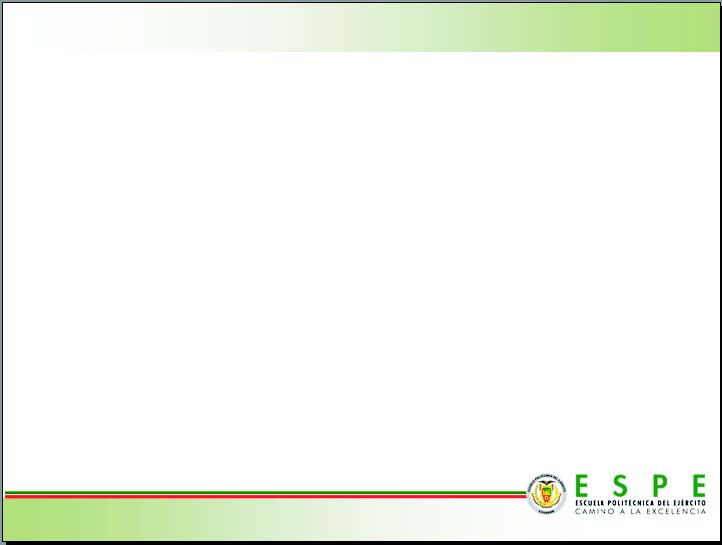 6.2 EVALUACIÓN FINANCIERA: VAN
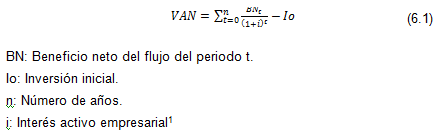 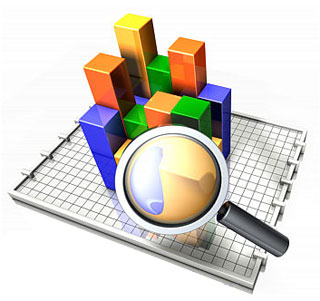 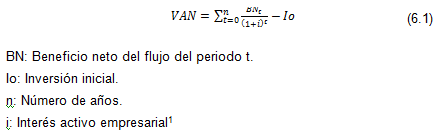 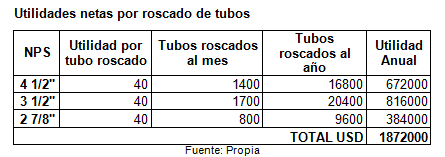 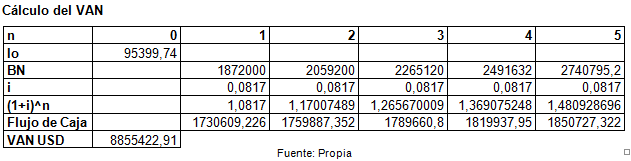 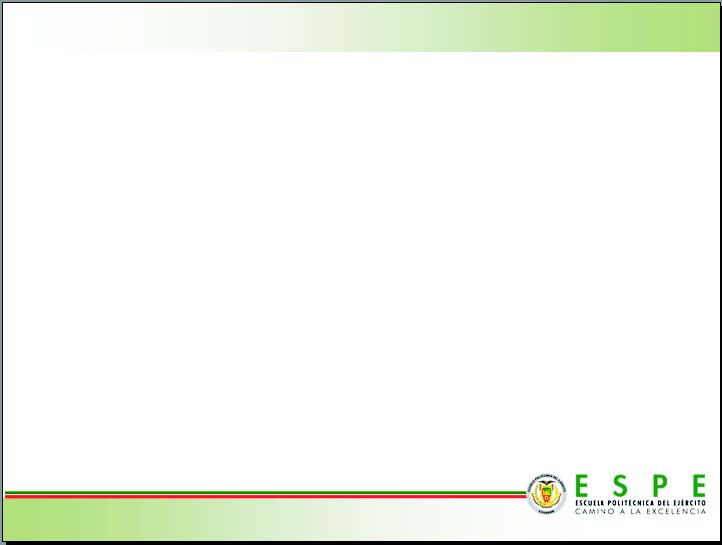 6.2 EVALUACIÓN FINANCIERA: TIR
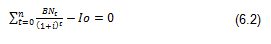 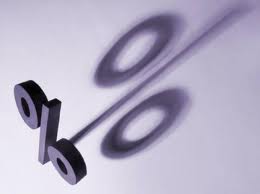 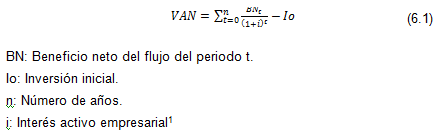 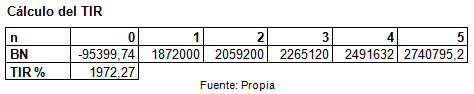 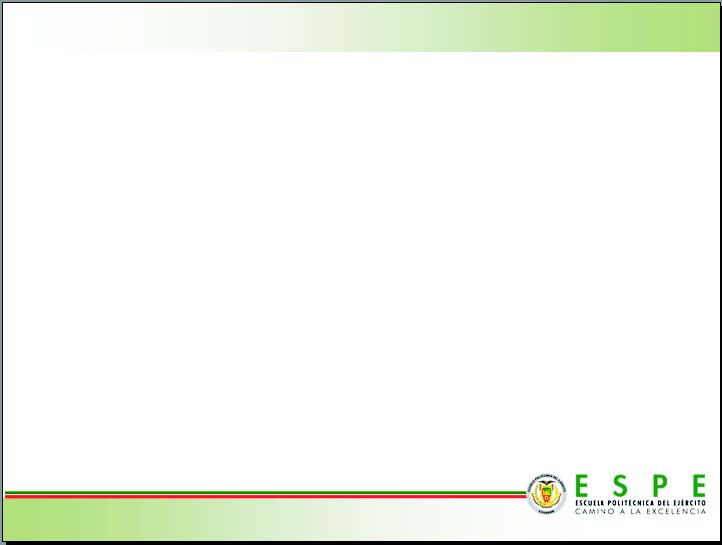 CAPÍTULO 7 – CONCLUSIONES Y RECOMENDACIONES
7.1 CONCLUSIONES:
Cada elemento de la máquina, así como las juntas soldadas y empernadas, se analizaron estáticamente bajo el criterio de la energía de la distorsión máxima de Von Mises, para posteriormente diseñarlos bajo las teorías de falla por fatiga de Godman y Soderberg, según corresponda el caso, evitando sobredimensionar las piezas con un análisis optimista y respetando el factor de seguridad solicitado por la empresa auspiciante.
Una vez definidos los parámetros de selección de válvulas de control, actuadores y bombas hidráulicas, se hizo una selección individual de cada componente desde el catálogo del fabricante, conforme a las necesidades del sistema y su disponibilidad en el mercado local.
 Se diseñó un sistema electrónico de control semiautomático que elimina los tiempos muertos en fases del proceso tales como el abastecimiento, giro y desabastecimiento de la máquina, minimizando así la intervención del operario y el riesgo de accidentes, a la vez que se maximiza la producción, pasando de 2000 a 3900 tubos roscados al mes.
La intervención del operario es necesaria durante las fases de inserción y extracción del tubo, debido a las variables propias del proceso, como son la posición inicial del tubo en el abastecedor, la longitud de roscado, etc.
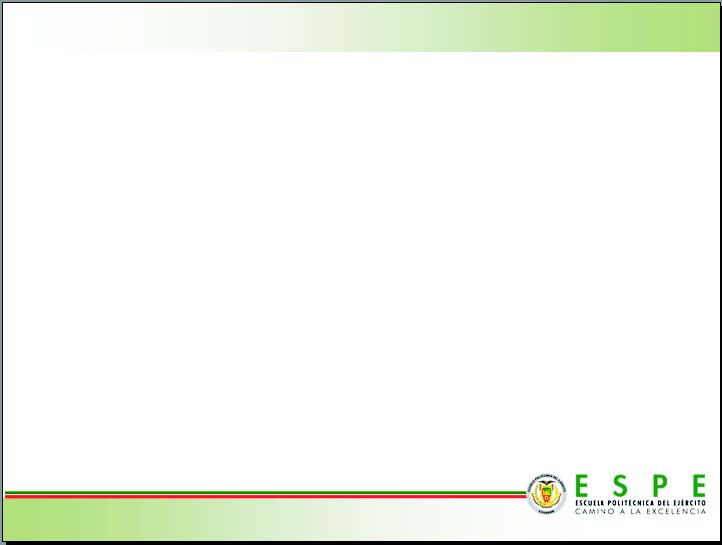 7.2 RECOMENDACIONES:
Construir la máquina utilizando materiales certificados, que cumplan con las especificaciones de diseño en cuanto a sus propiedades mecánicas, así como procesos de manufactura debidamente supervisados.
Mantener los parámetros de funcionamiento dentro de los especificados en la memoria de cálculo, tanto para el sistema electrohidráulico como para los distintos mecanismos que conforman la máquina.
Instruir debidamente al operario en el manejo del sistema de posicionamiento, conforme se especifica en el capítulo 5 de simulación, con el fin de evitar accidentes, prolongar la vida útil de la máquina y minimizar los tiempos muertos del proceso.
Trabajar lotes grandes de tubos de un mismo diámetro para evitar cambiar la configuración de la máquina constantemente.
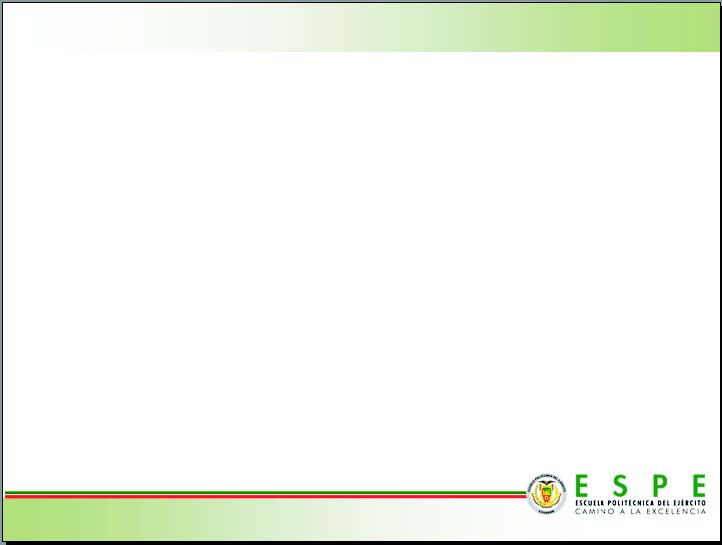 PREGUNTAS
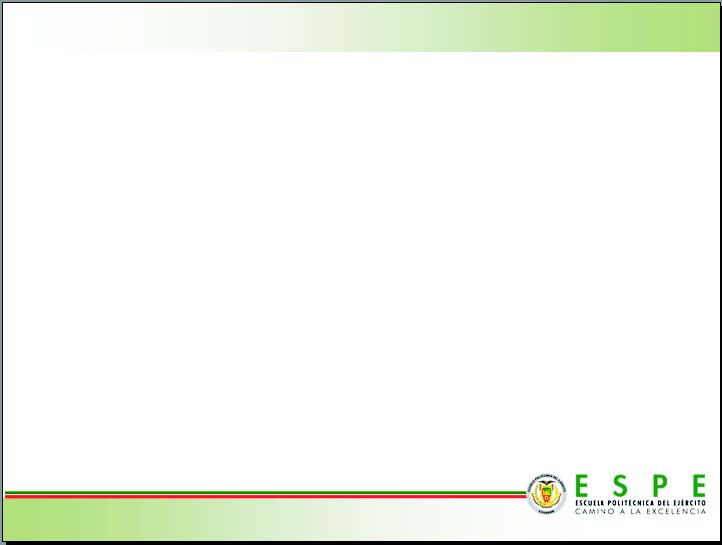 GRACIAS